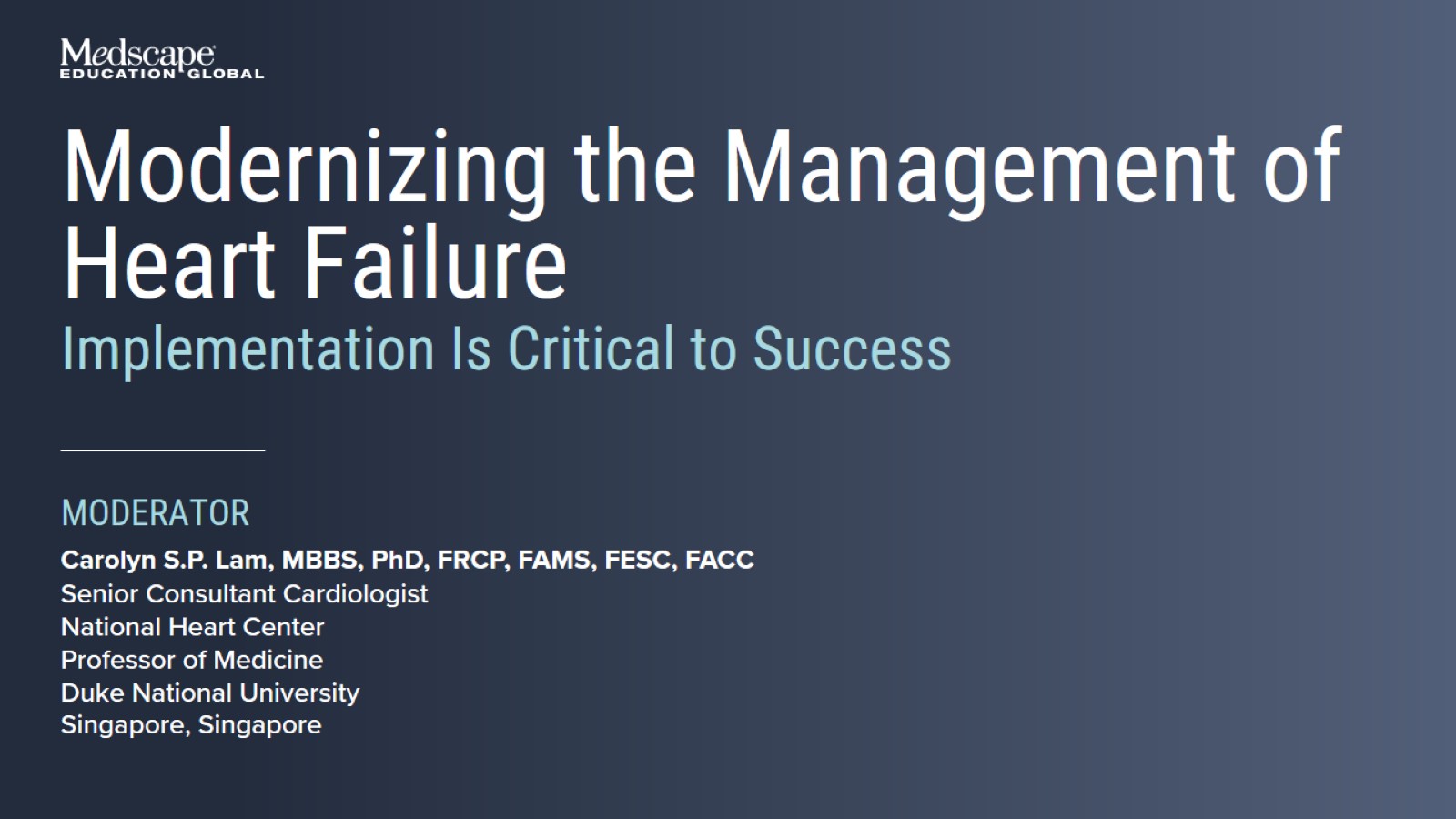 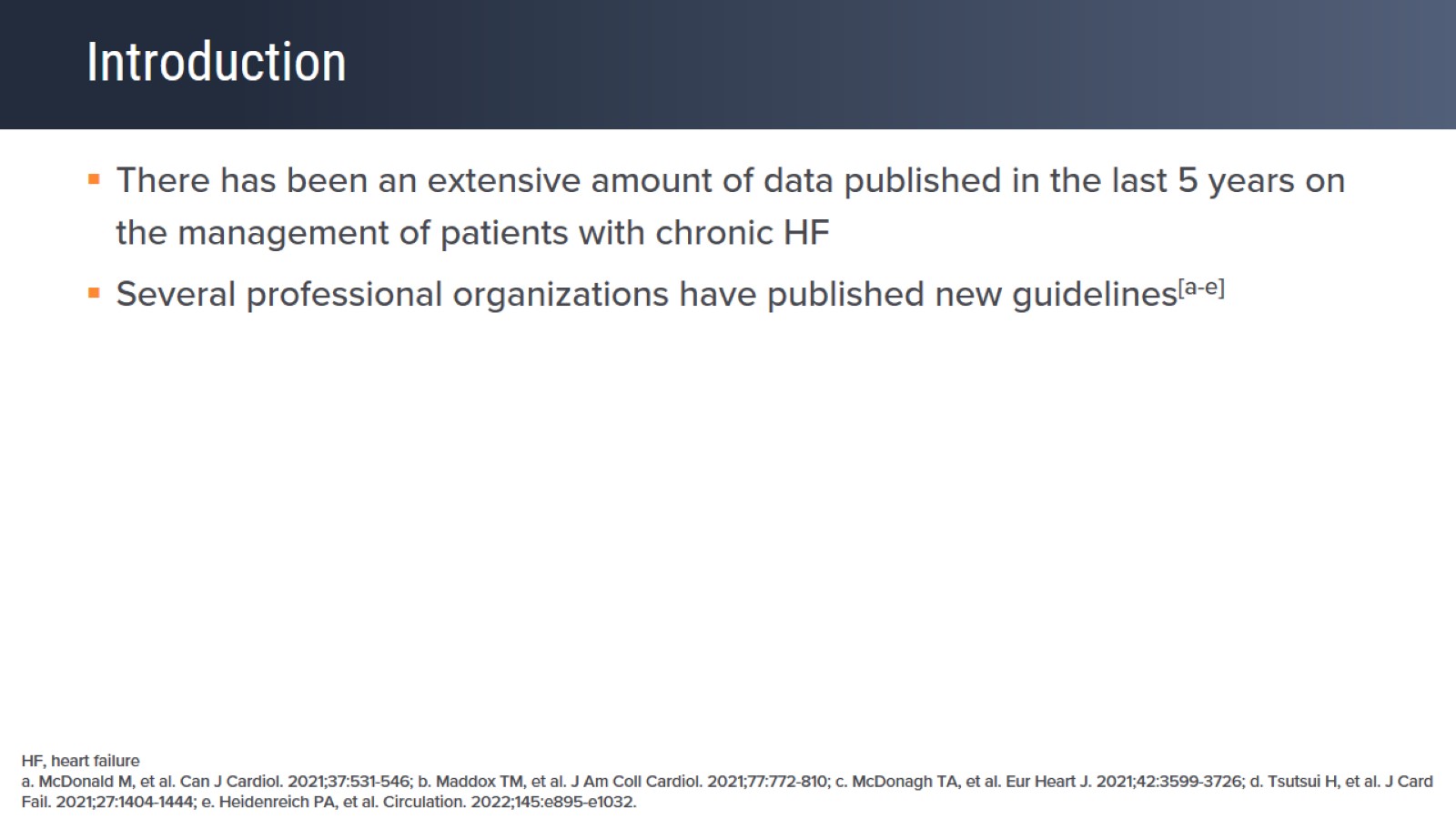 Introduction
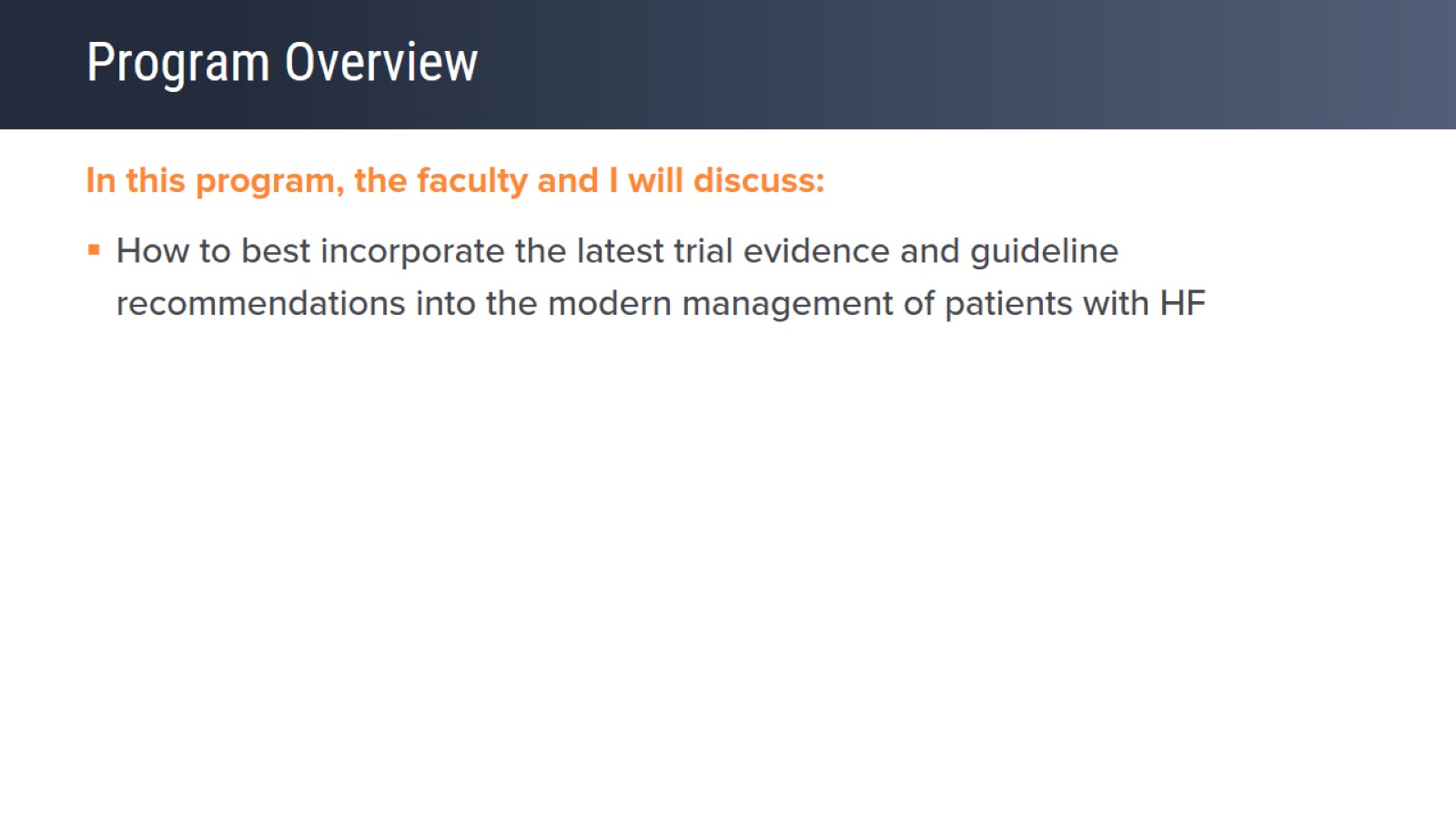 Program Overview
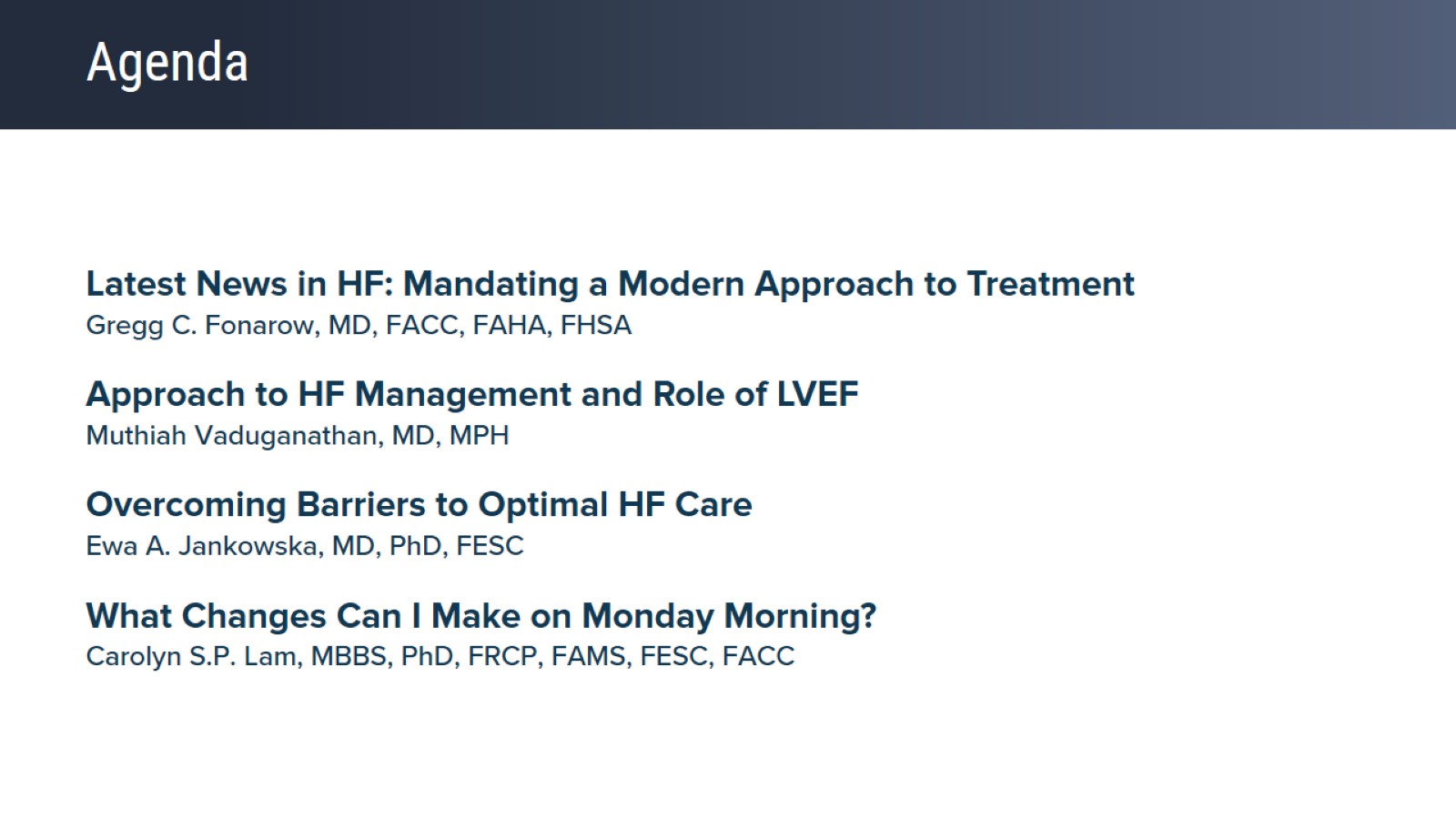 Agenda
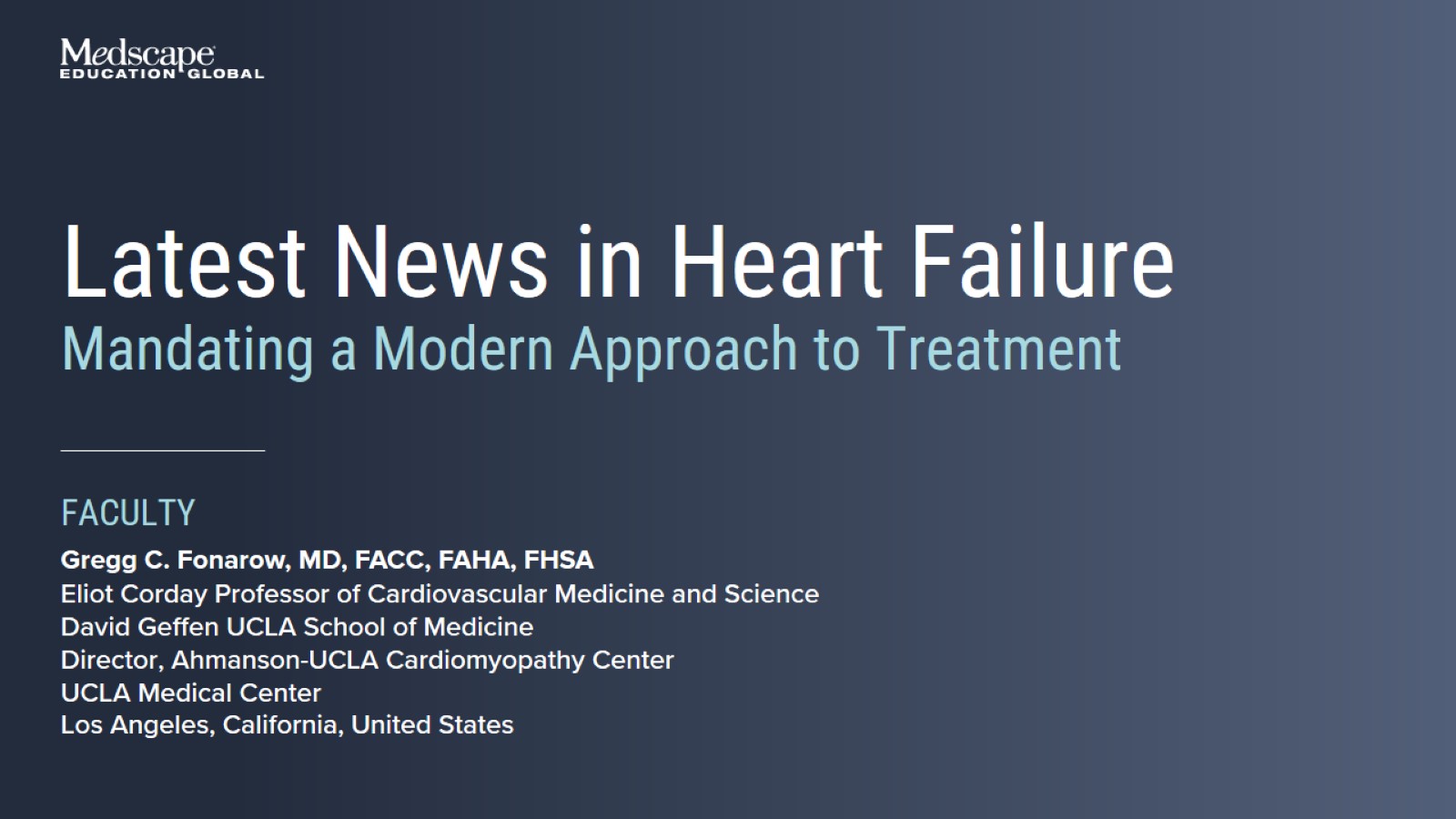 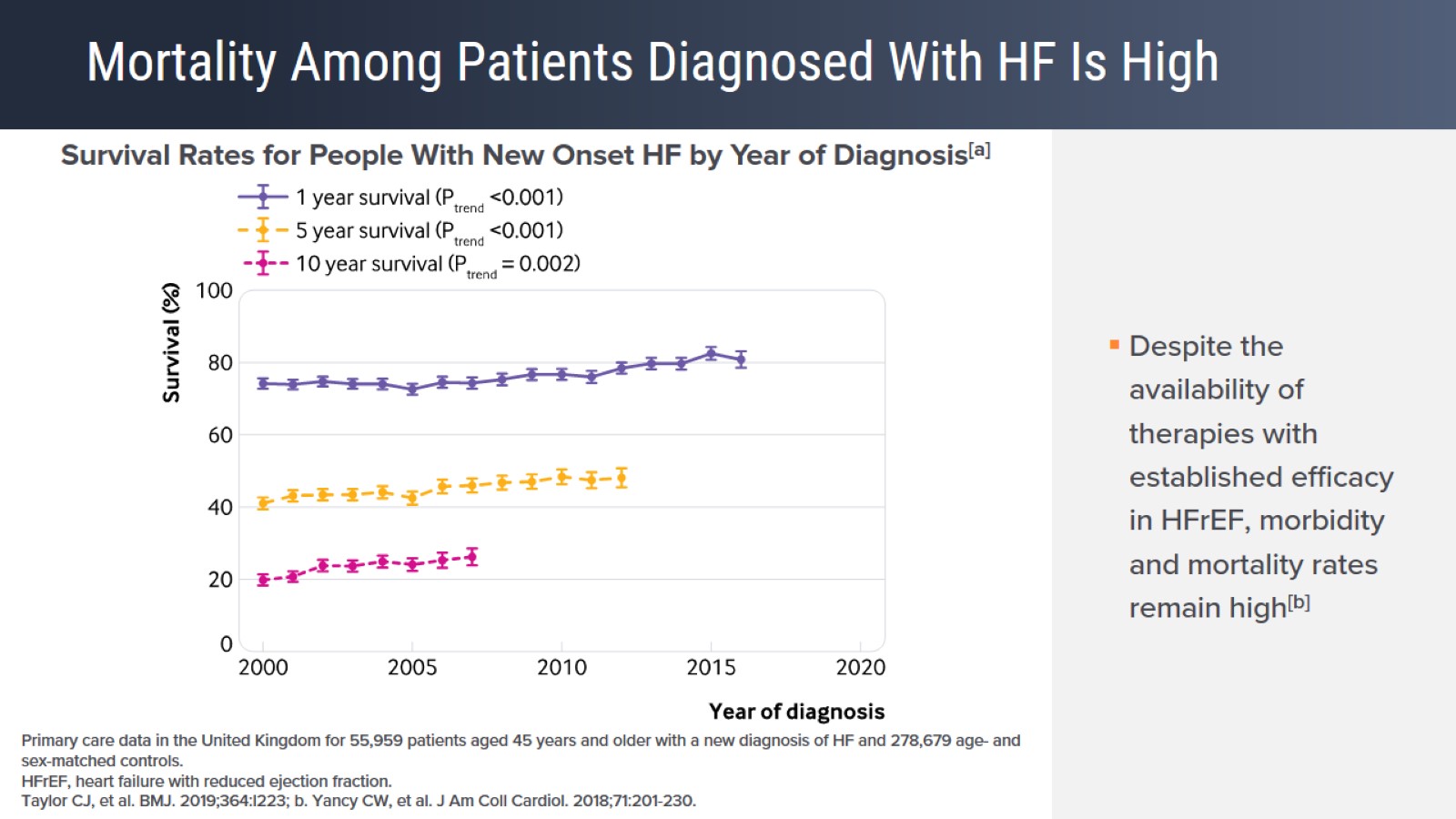 Mortality Among Patients Diagnosed With HF Is High
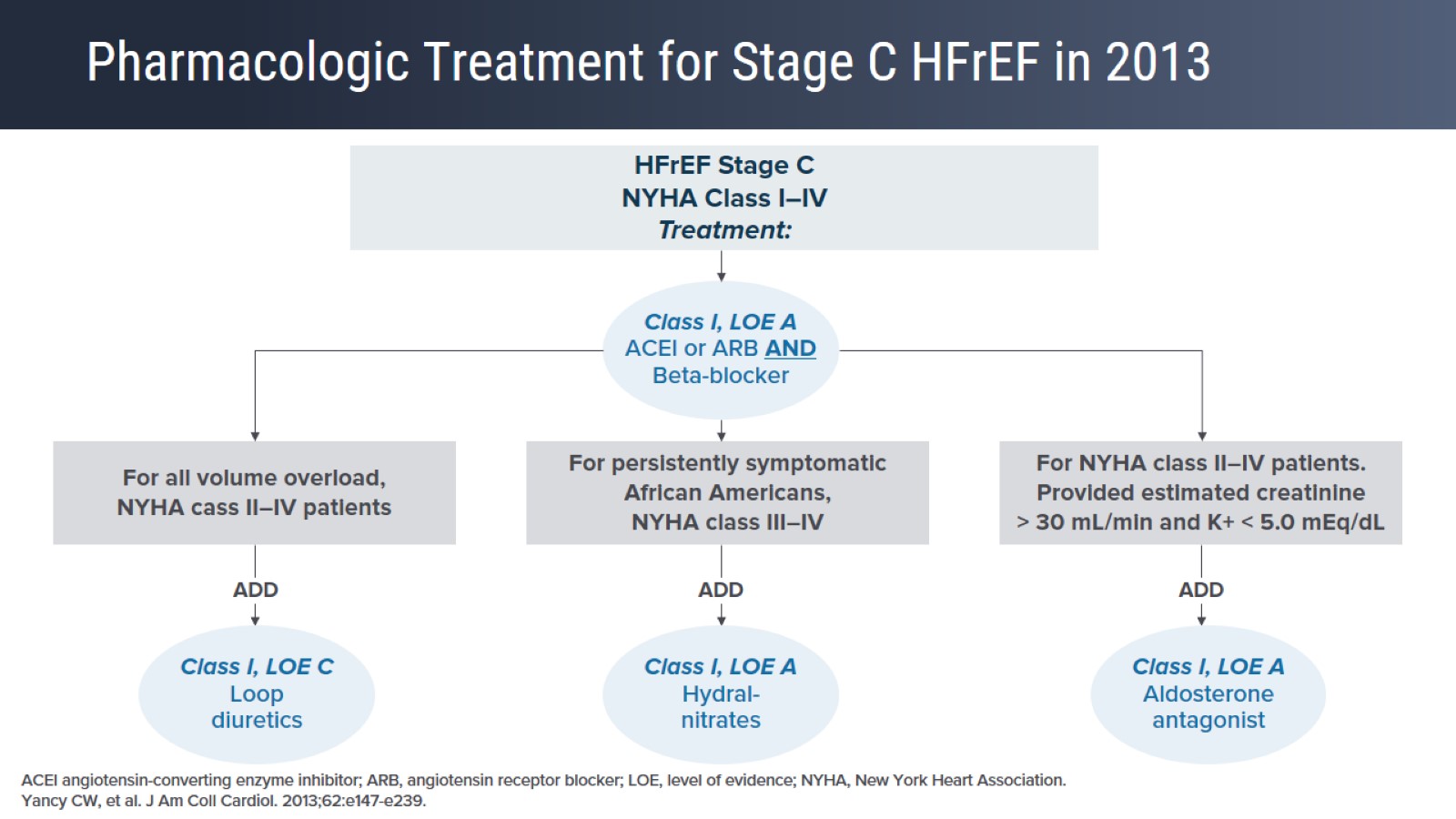 Pharmacologic Treatment for Stage C HFrEF in 2013
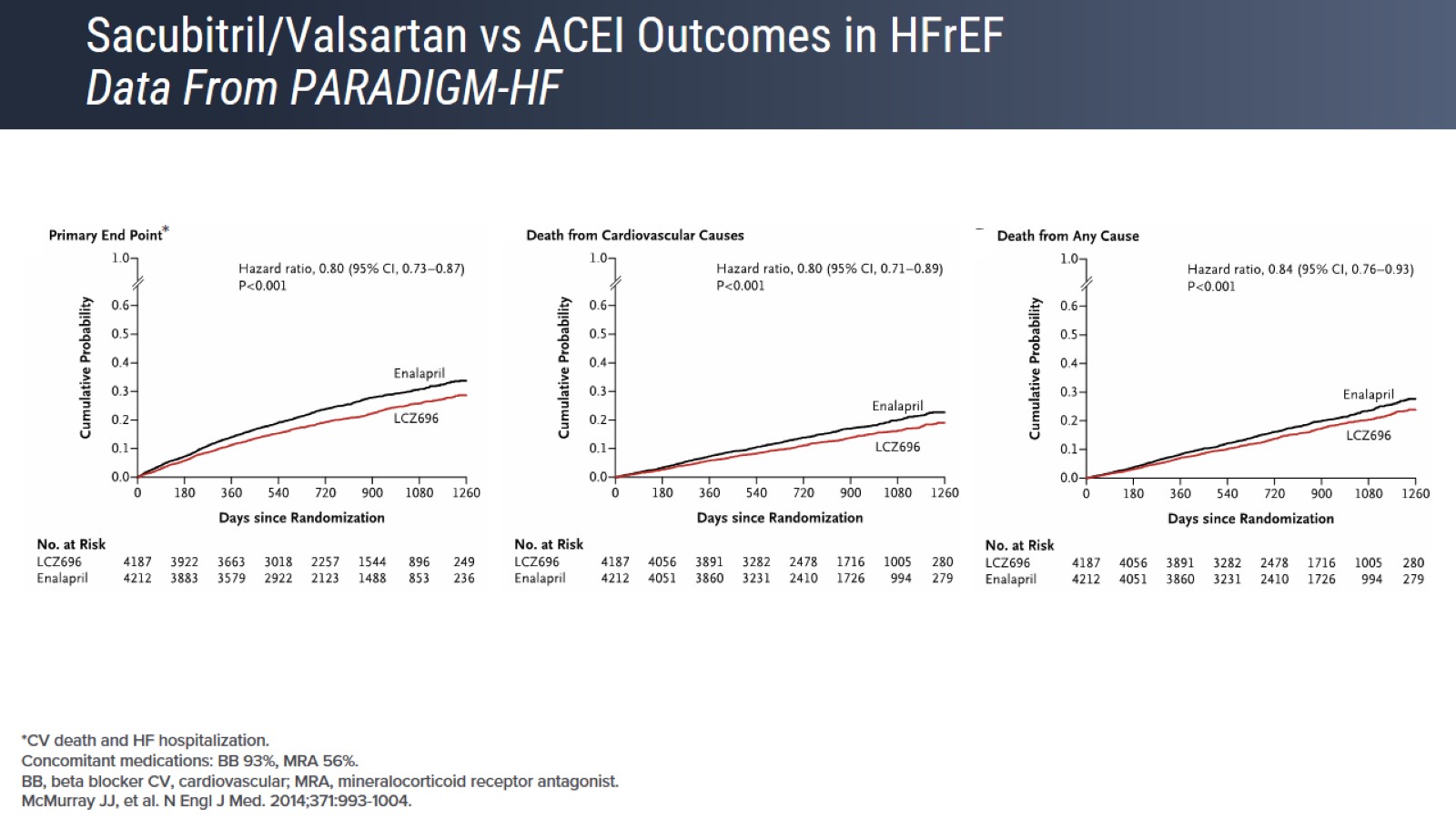 Sacubitril/Valsartan vs ACEI Outcomes in HFrEFData From PARADIGM-HF
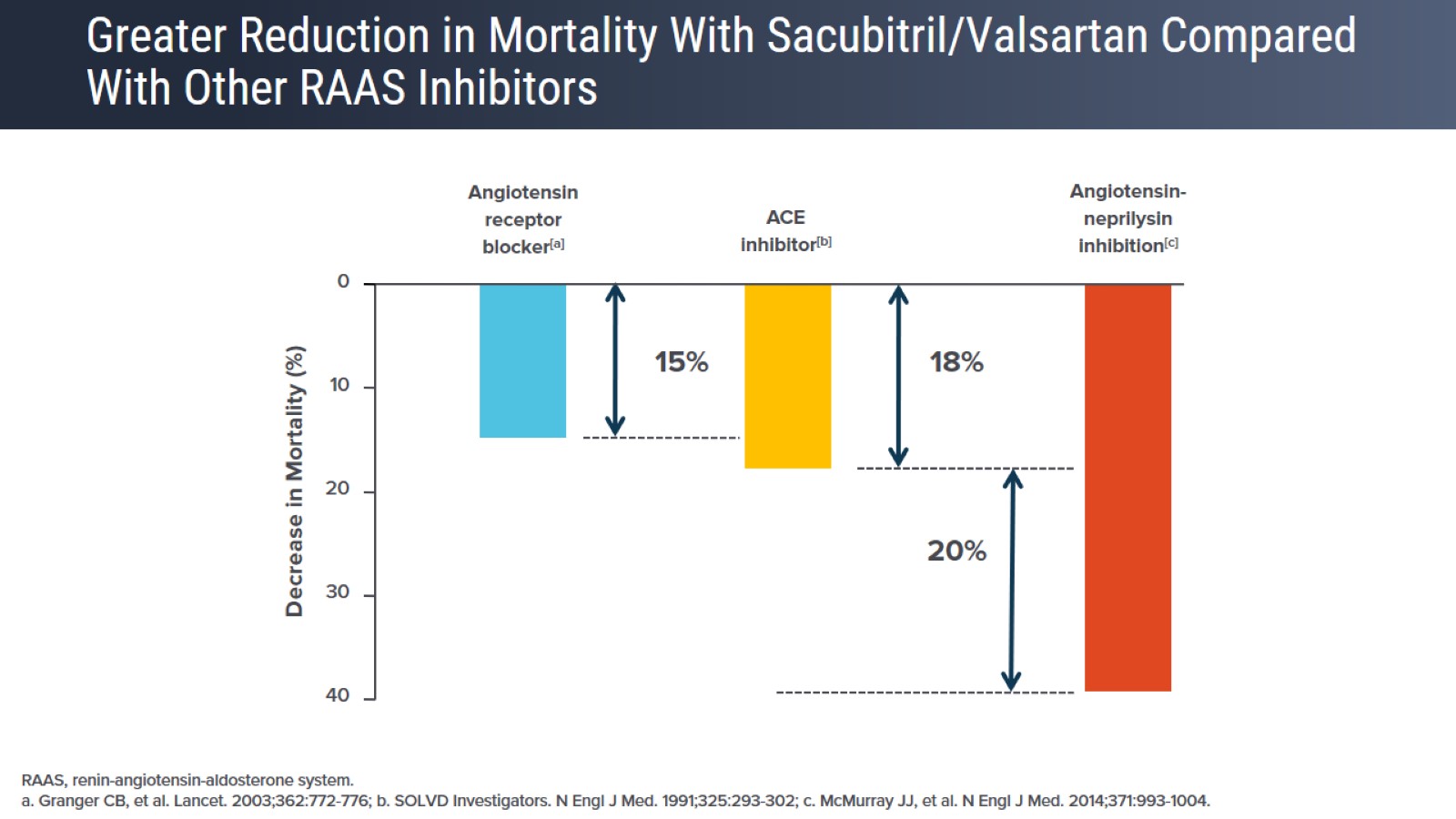 Greater Reduction in Mortality With Sacubitril/Valsartan Compared With Other RAAS Inhibitors
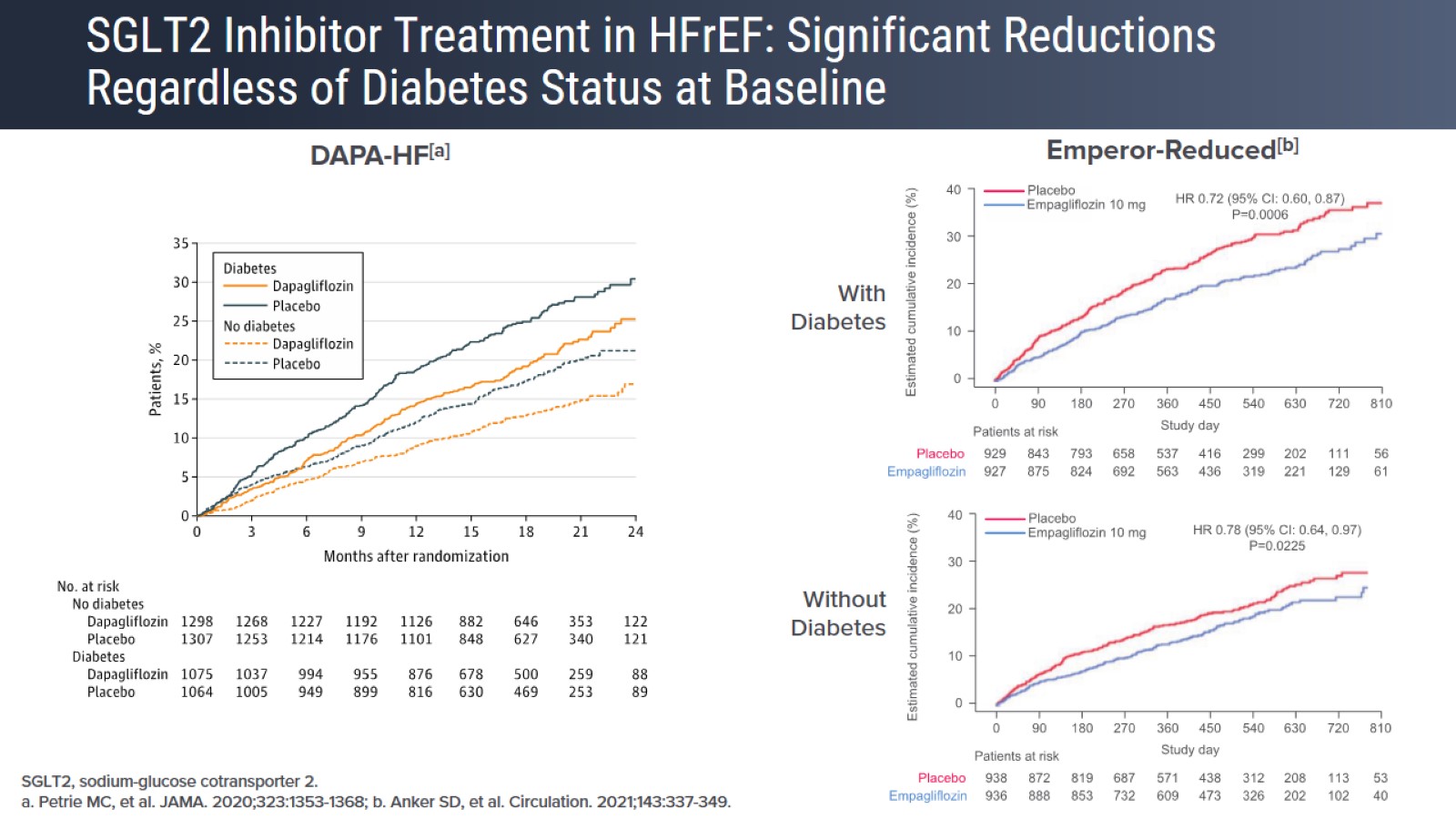 SGLT2 Inhibitor Treatment in HFrEF: Significant Reductions Regardless of Diabetes Status at Baseline
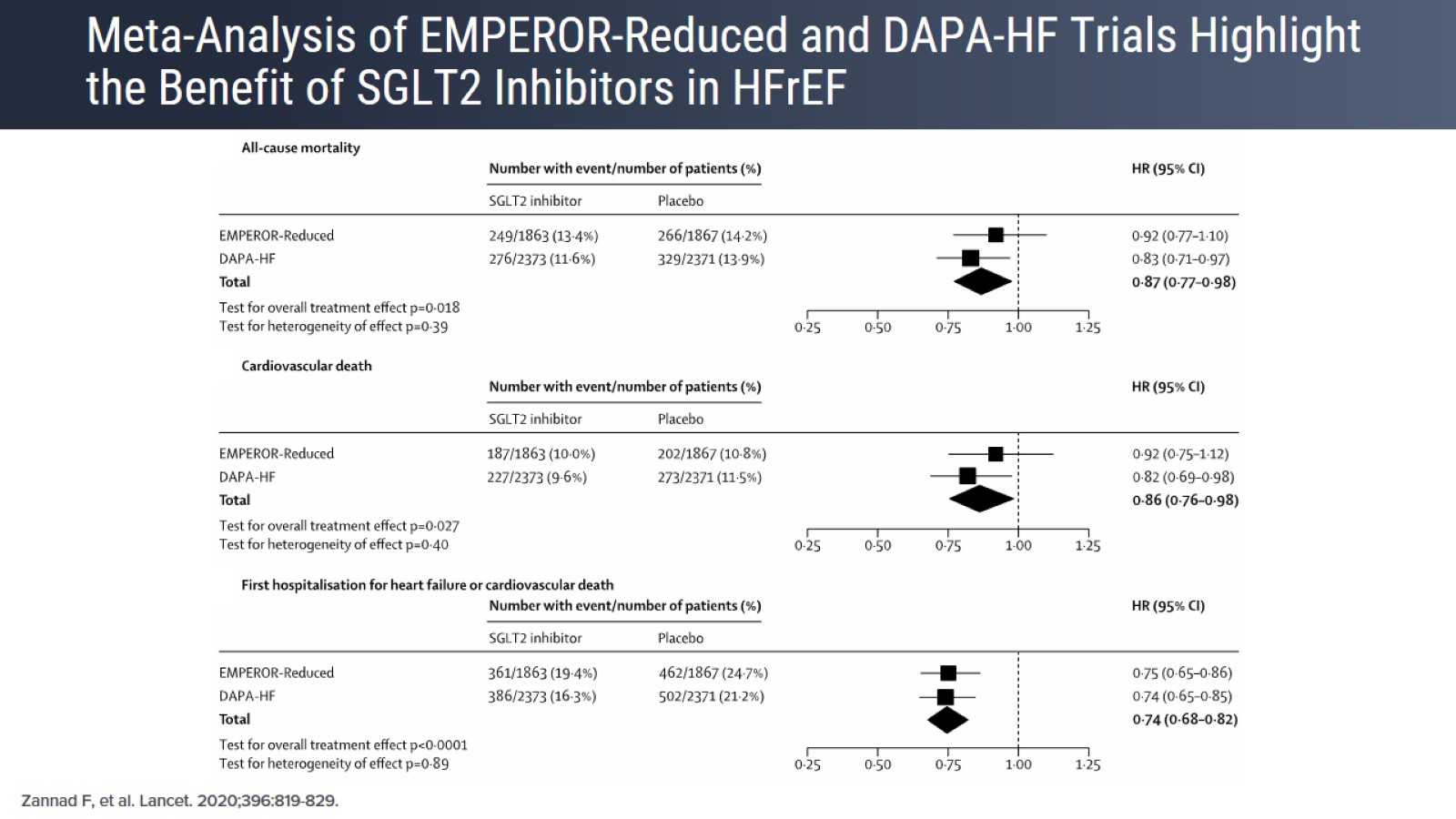 Meta-Analysis of EMPEROR-Reduced and DAPA-HF Trials Highlight the Benefit of SGLT2 Inhibitors in HFrEF
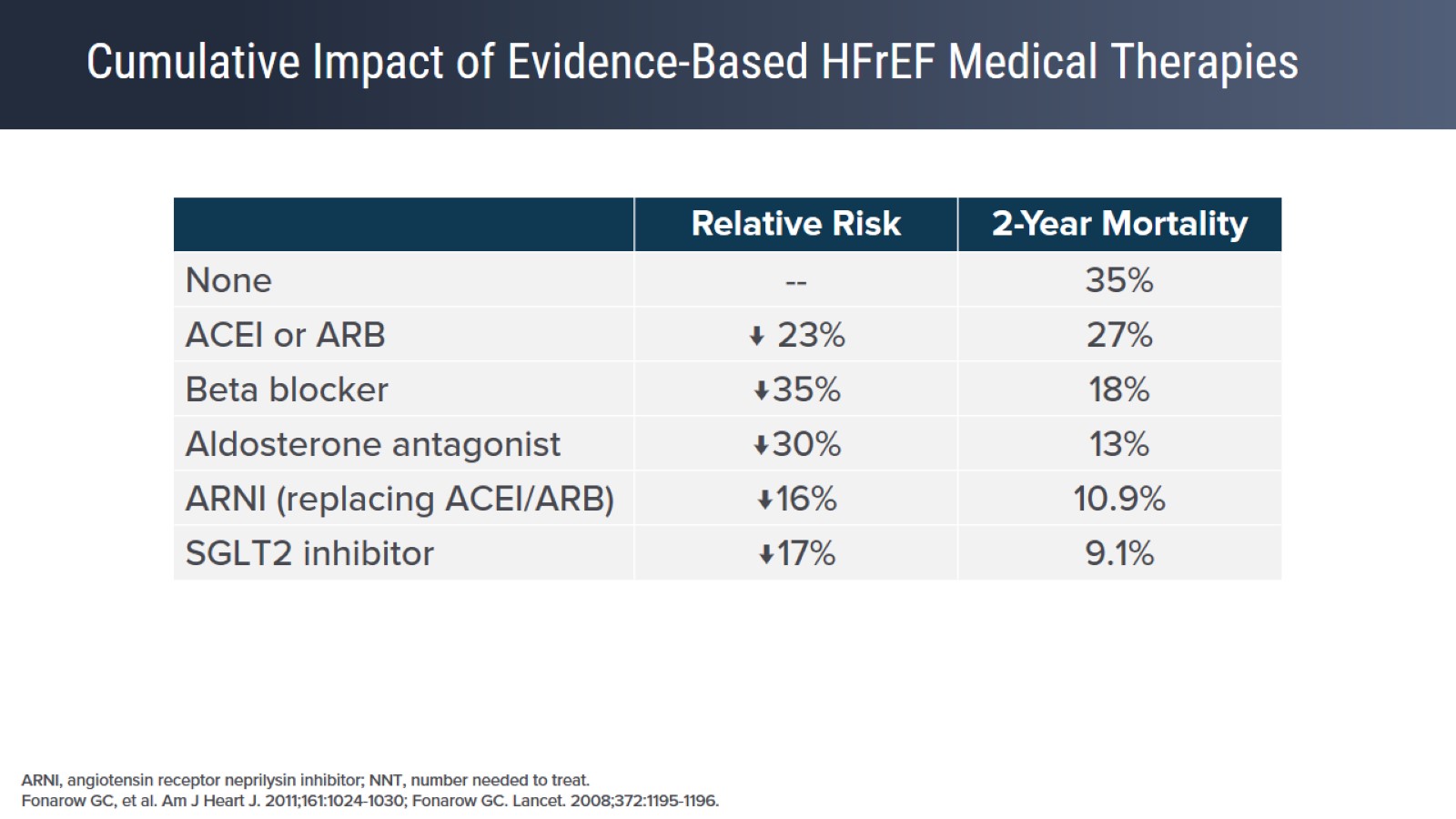 Cumulative Impact of Evidence-Based HFrEF Medical Therapies
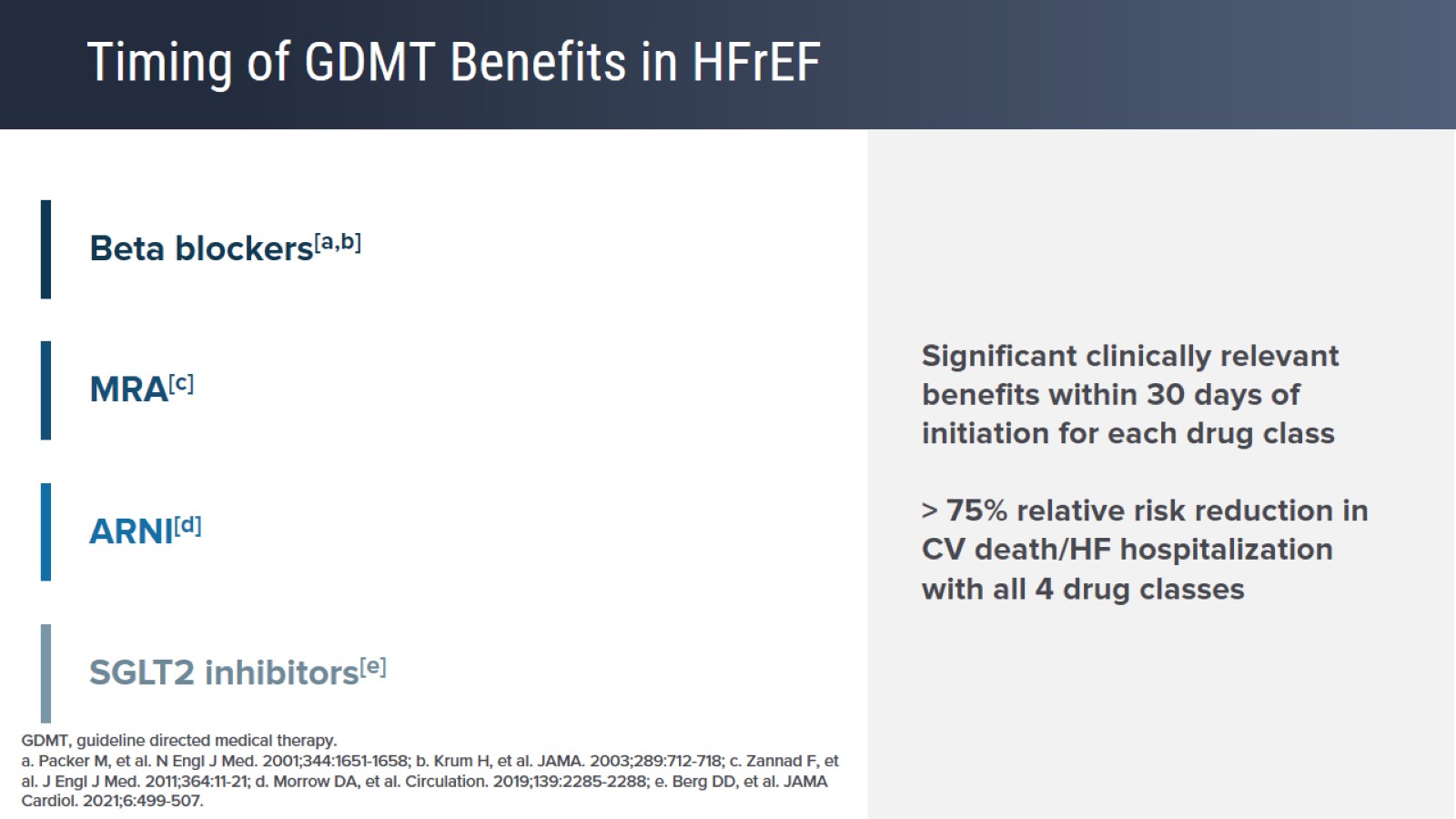 Timing of GDMT Benefits in HFrEF
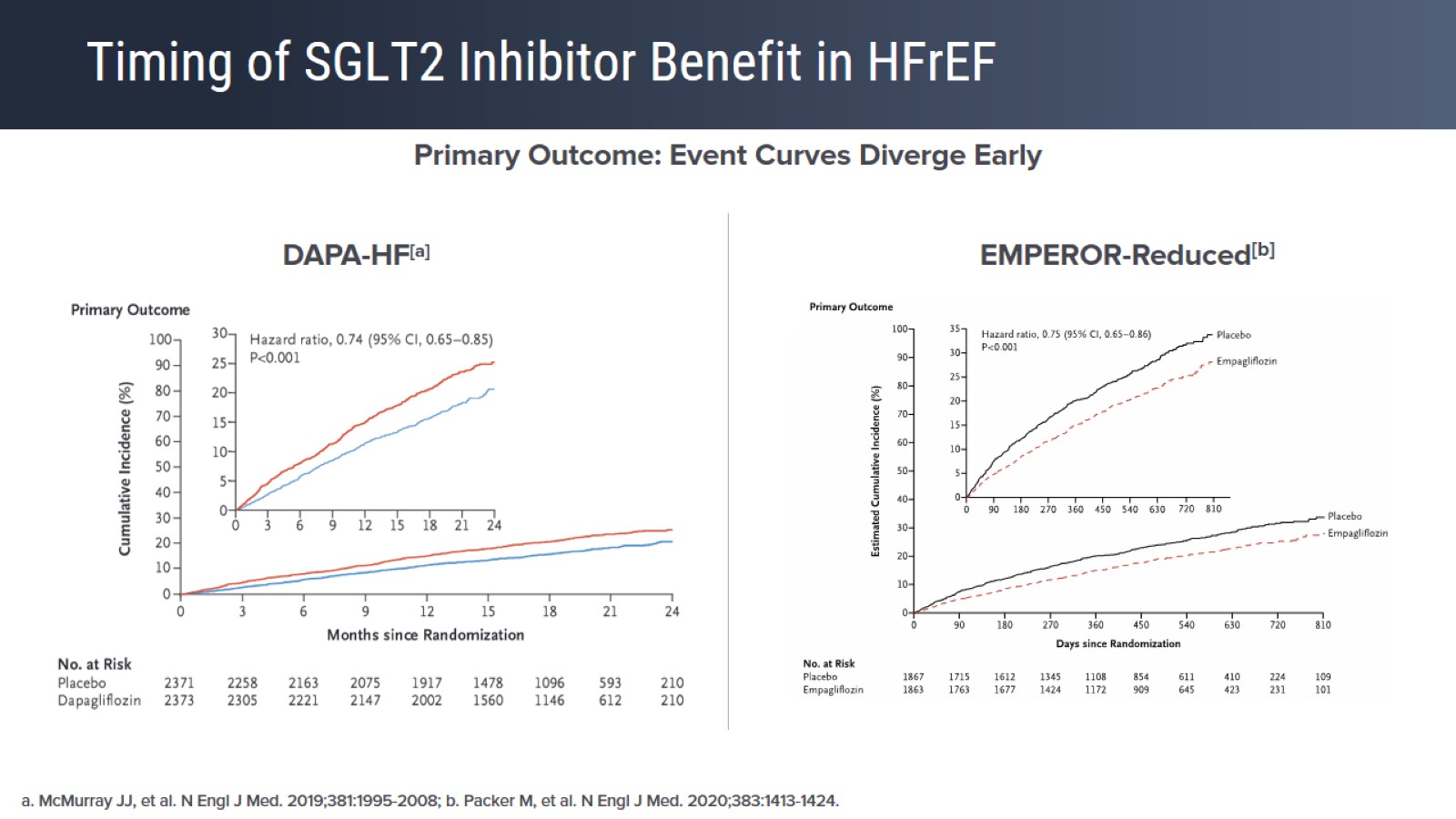 Timing of SGLT2 Inhibitor Benefit in HFrEF
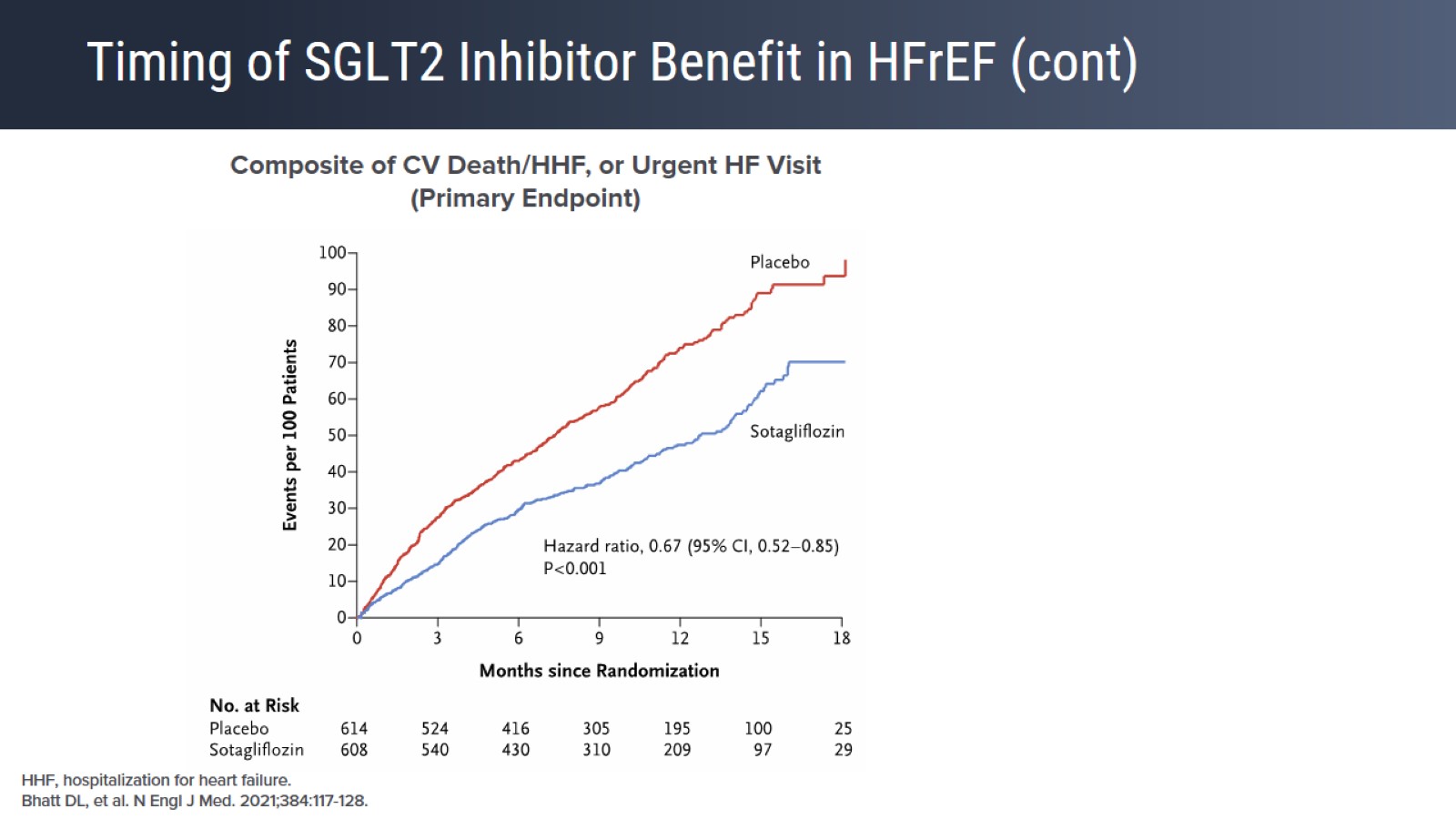 Timing of SGLT2 Inhibitor Benefit in HFrEF (cont)
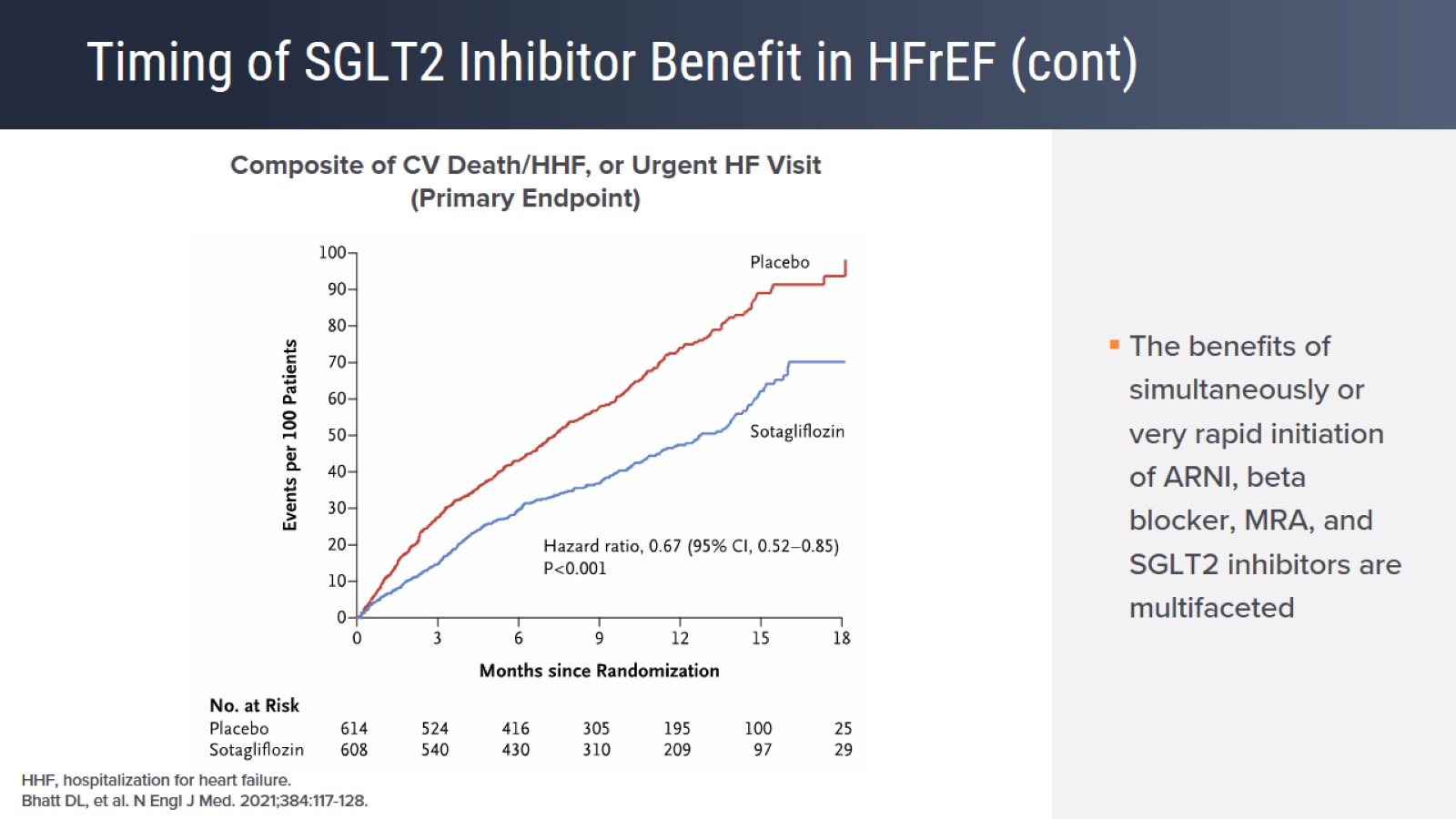 Timing of SGLT2 Inhibitor Benefit in HFrEF (cont)
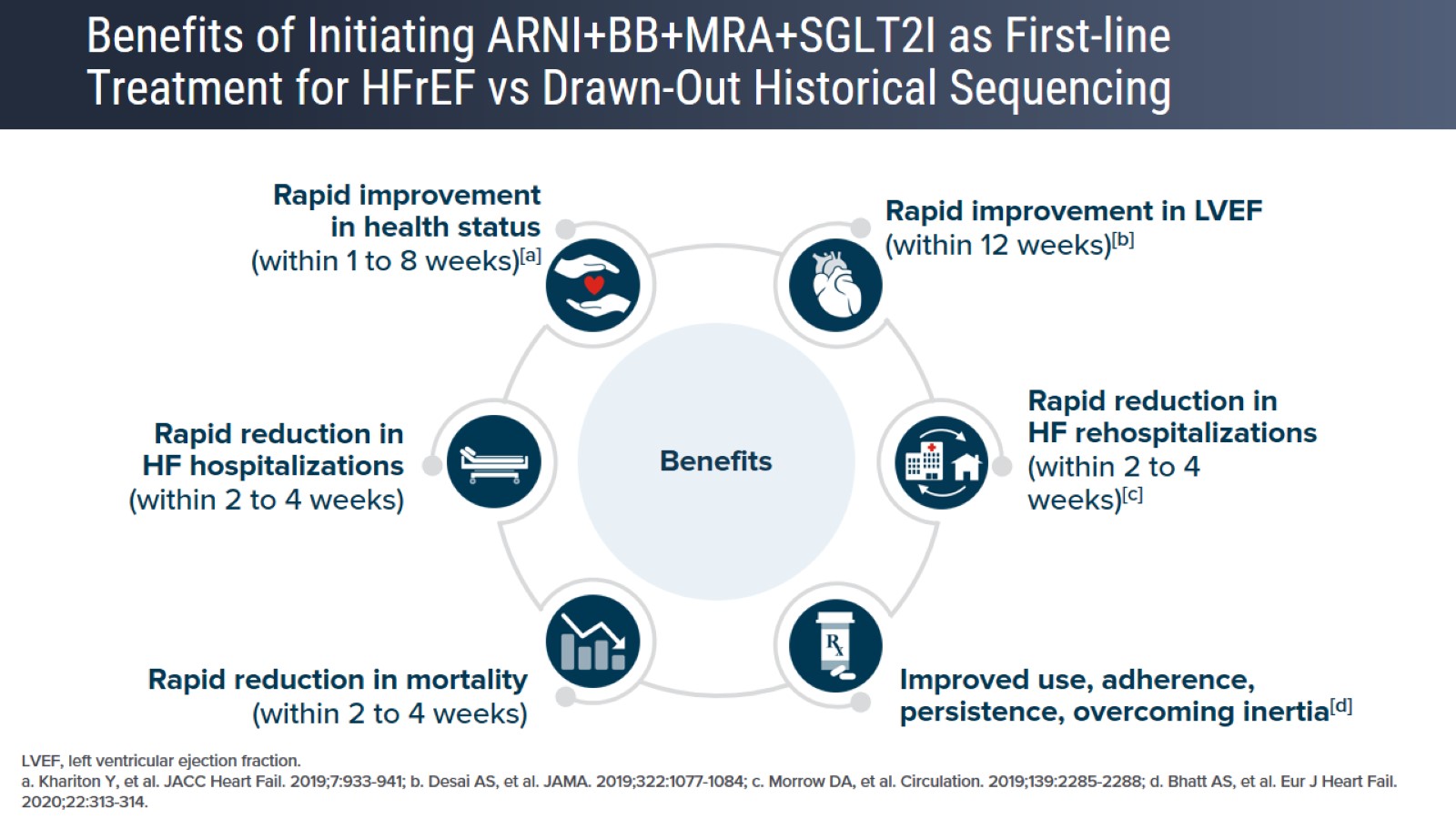 Benefits of Initiating ARNI+BB+MRA+SGLT2I as First-line Treatment for HFrEF vs Drawn-Out Historical Sequencing
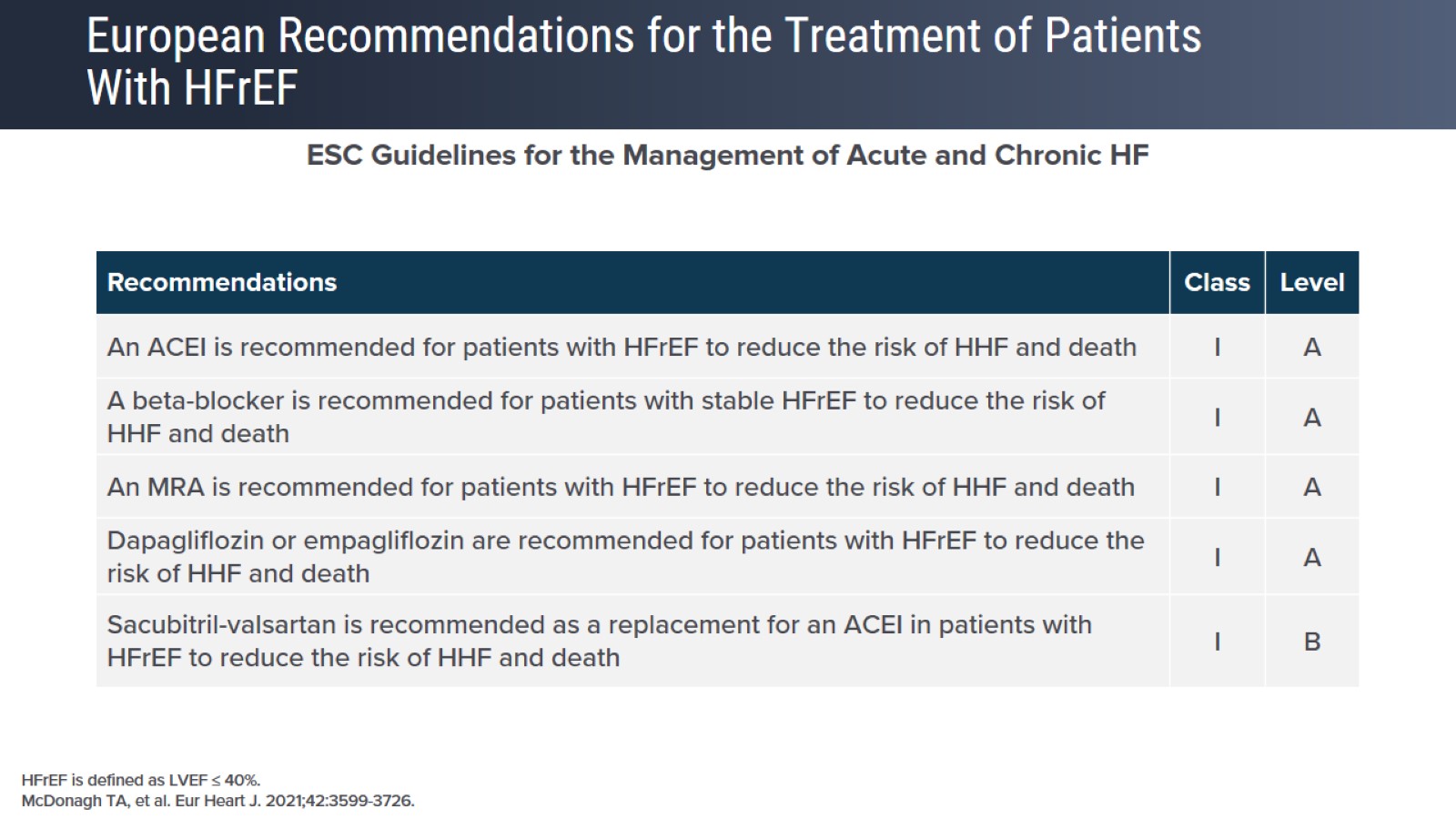 European Recommendations for the Treatment of Patients With HFrEF
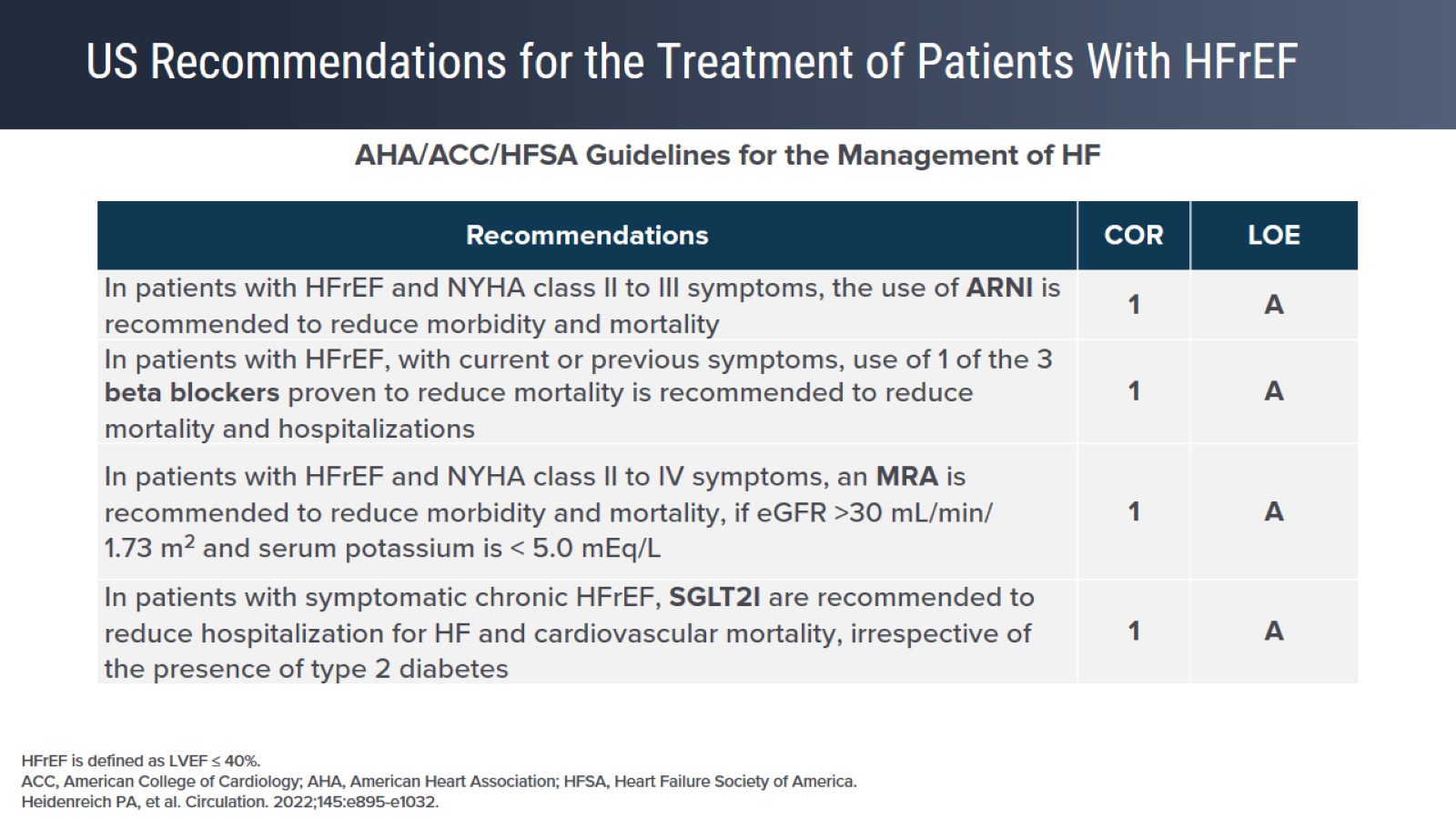 US Recommendations for the Treatment of Patients With HFrEF
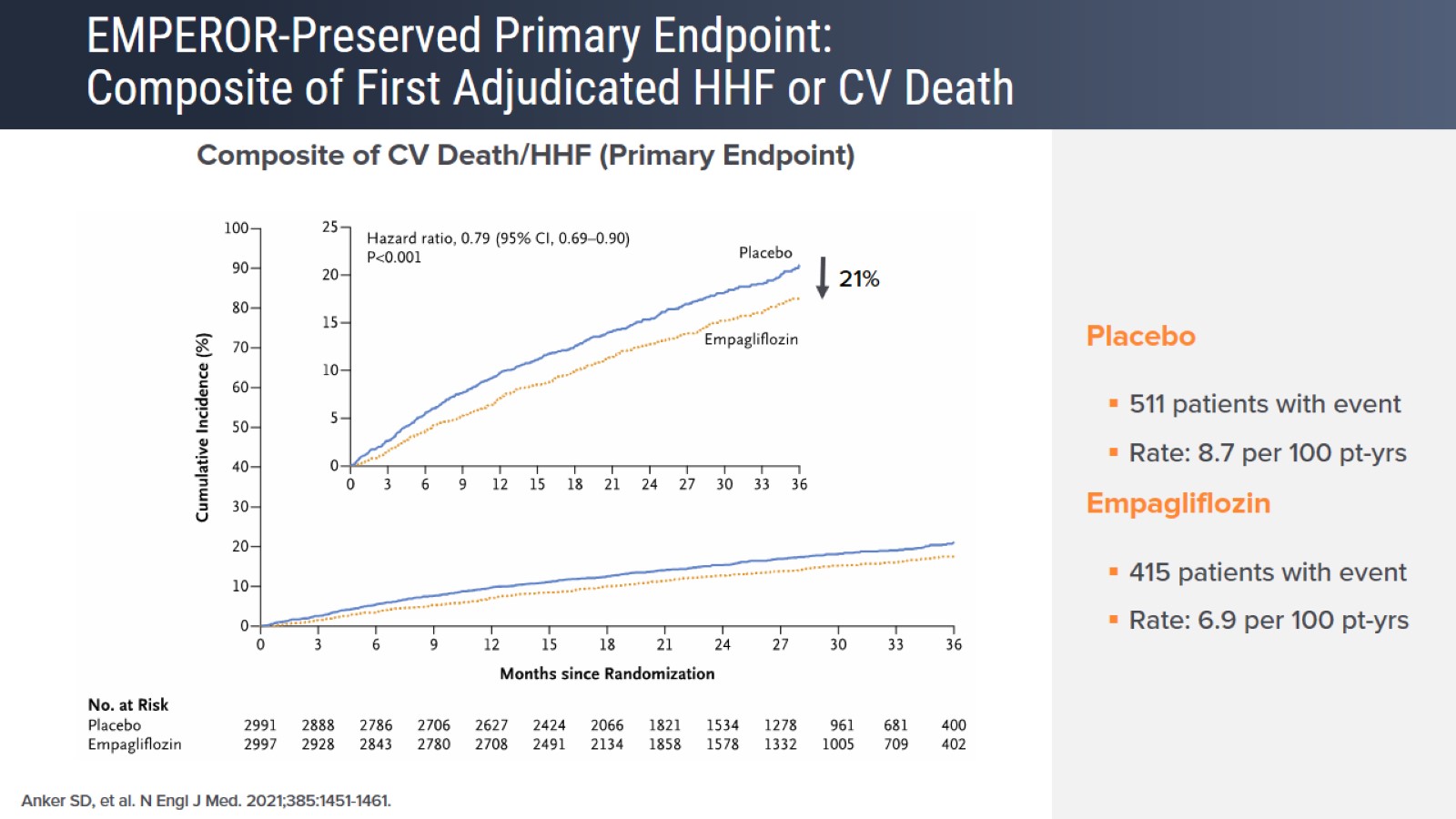 EMPEROR-Preserved Primary Endpoint: Composite of First Adjudicated HHF or CV Death
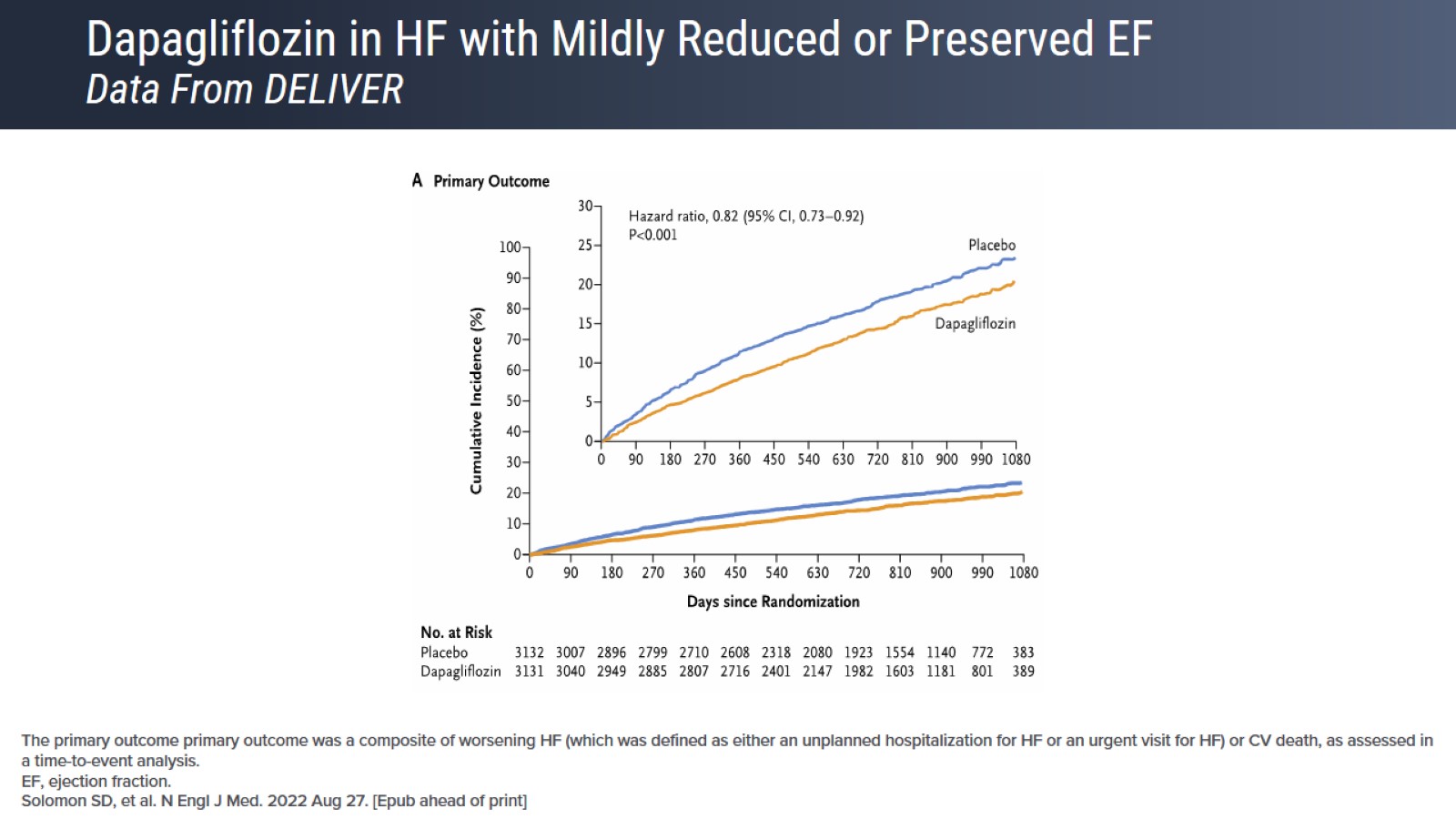 Dapagliflozin in HF with Mildly Reduced or Preserved EFData From DELIVER
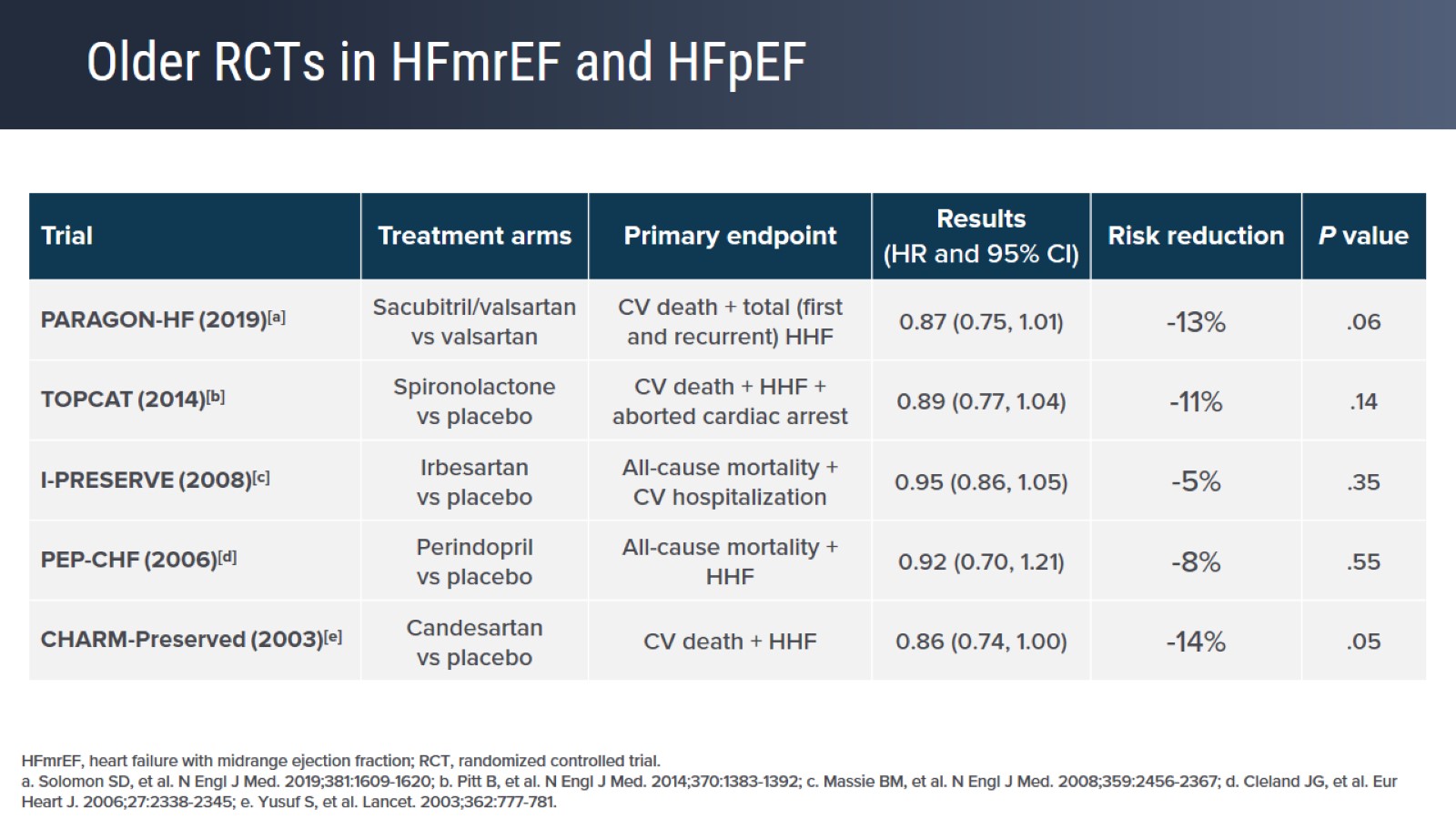 Older RCTs in HFmrEF and HFpEF
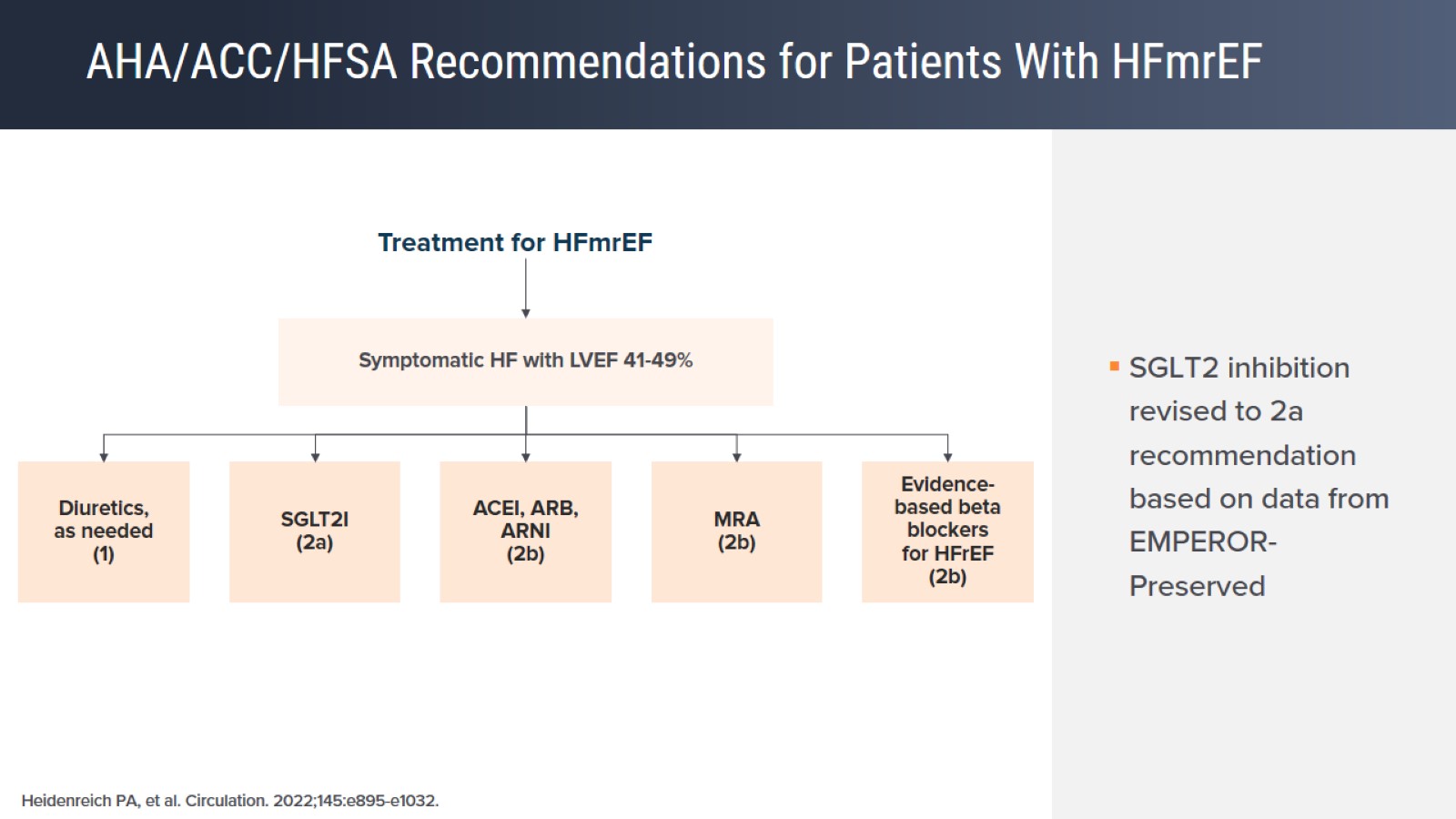 AHA/ACC/HFSA Recommendations for Patients With HFmrEF
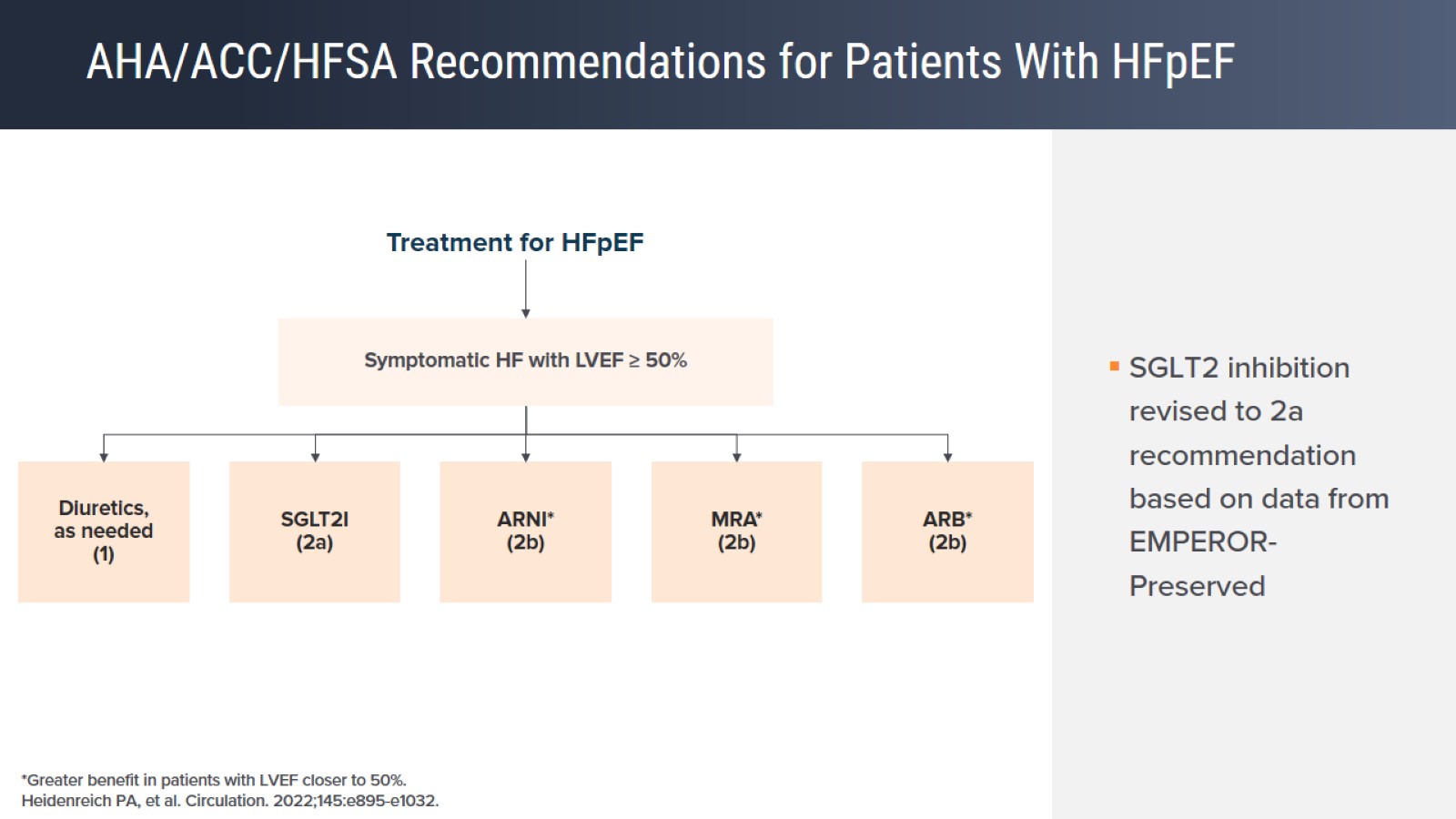 AHA/ACC/HFSA Recommendations for Patients With HFpEF
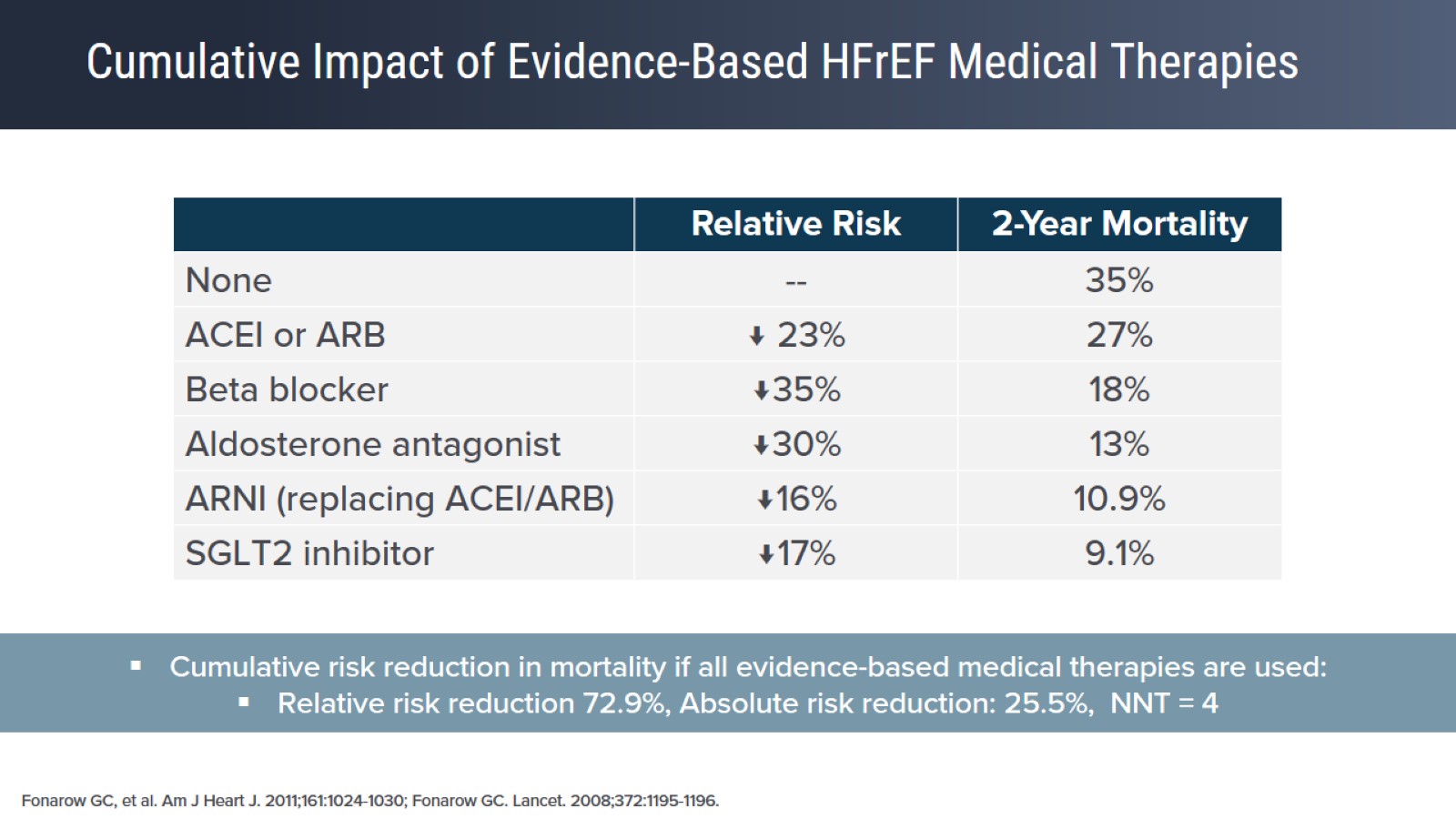 Cumulative Impact of Evidence-Based HFrEF Medical Therapies
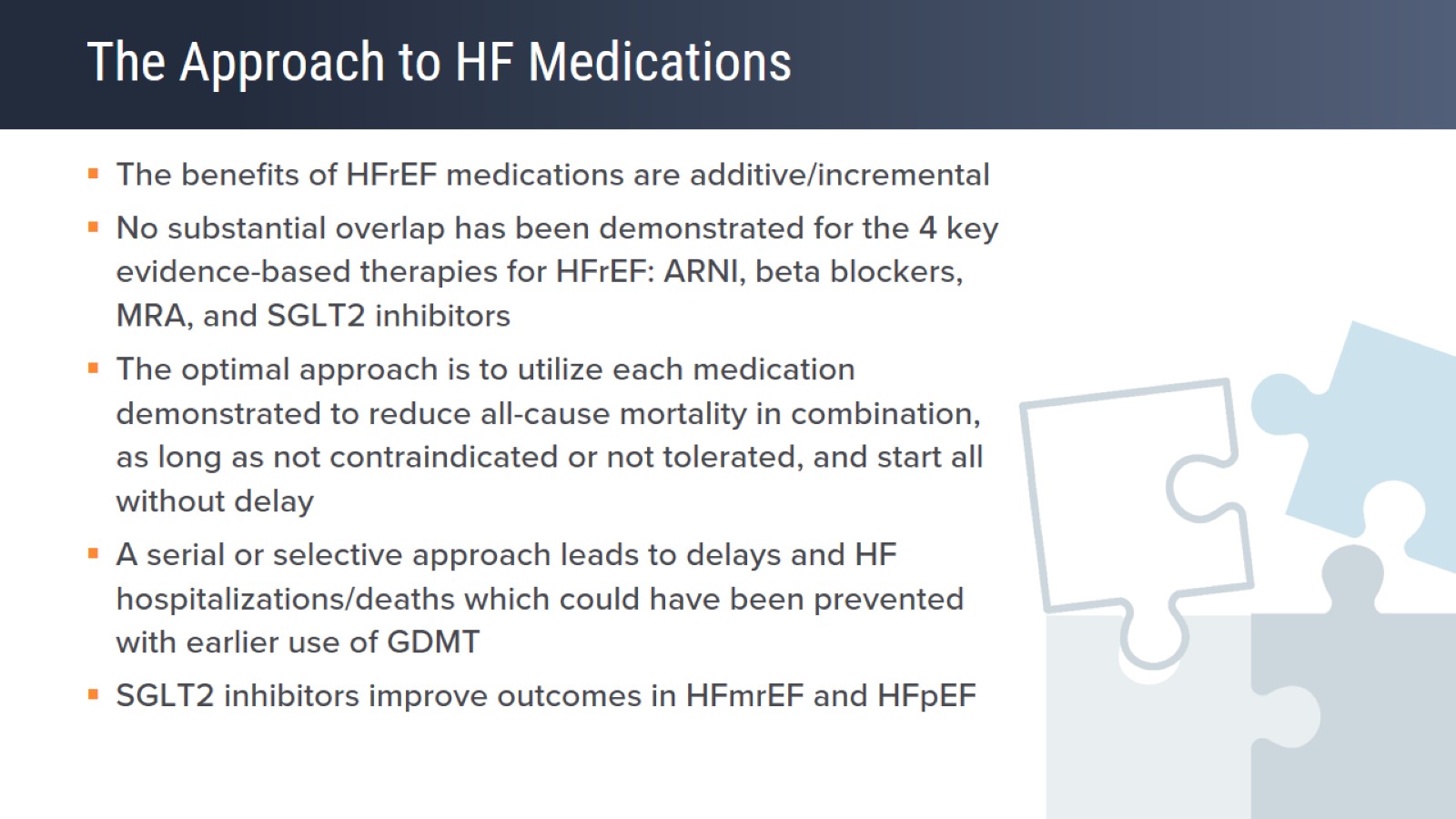 The Approach to HF Medications
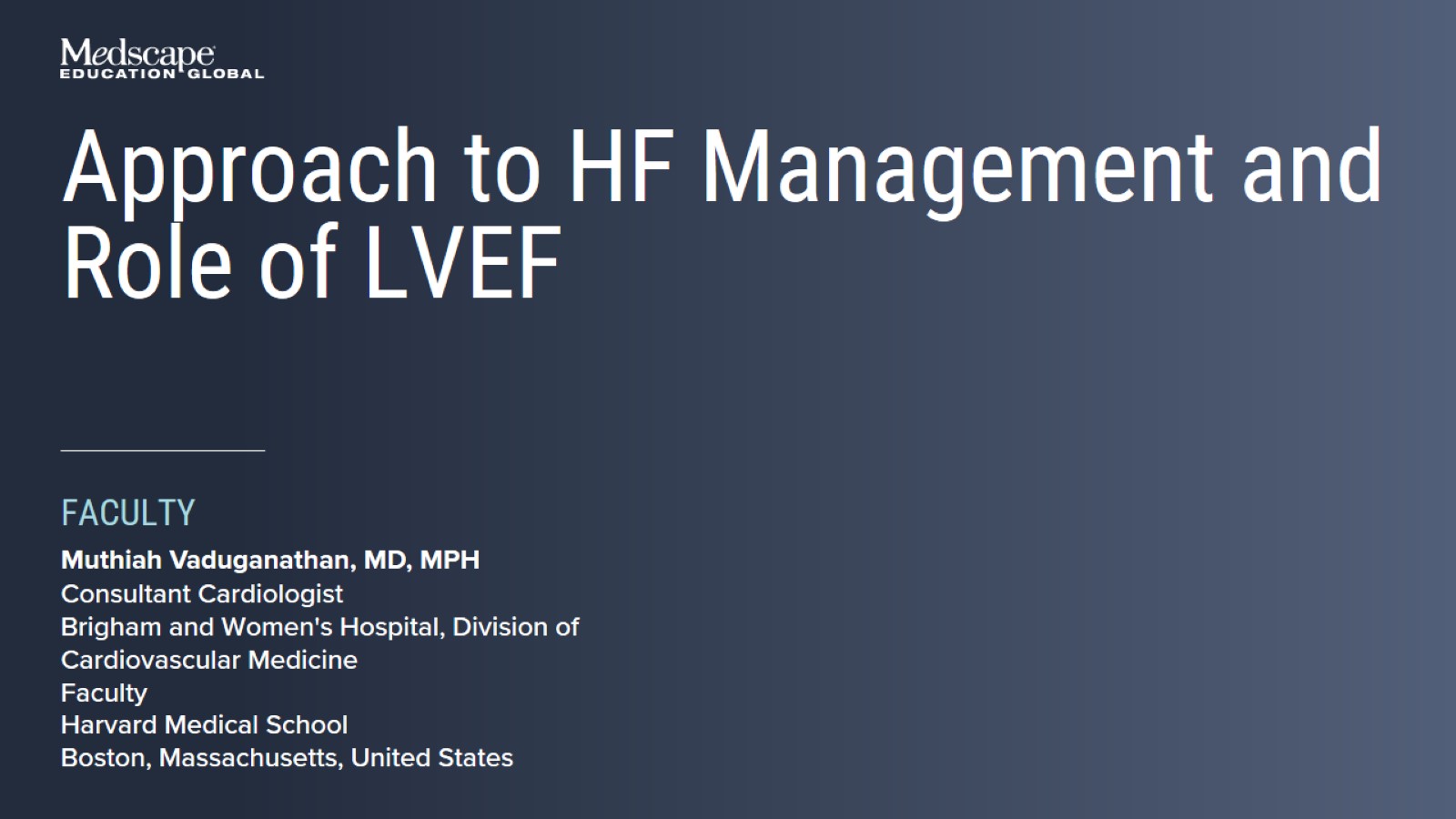 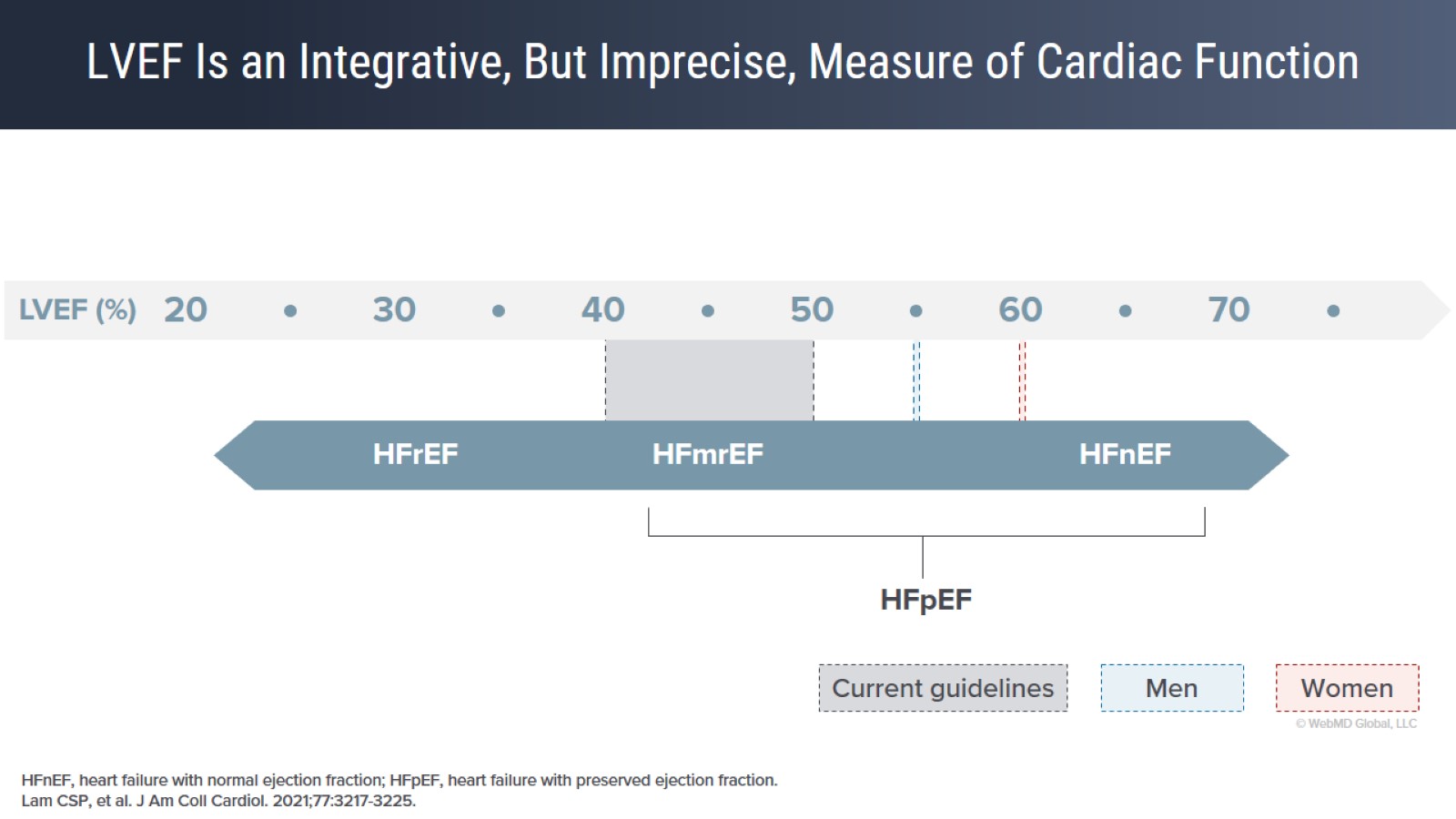 LVEF Is an Integrative, But Imprecise, Measure of Cardiac Function
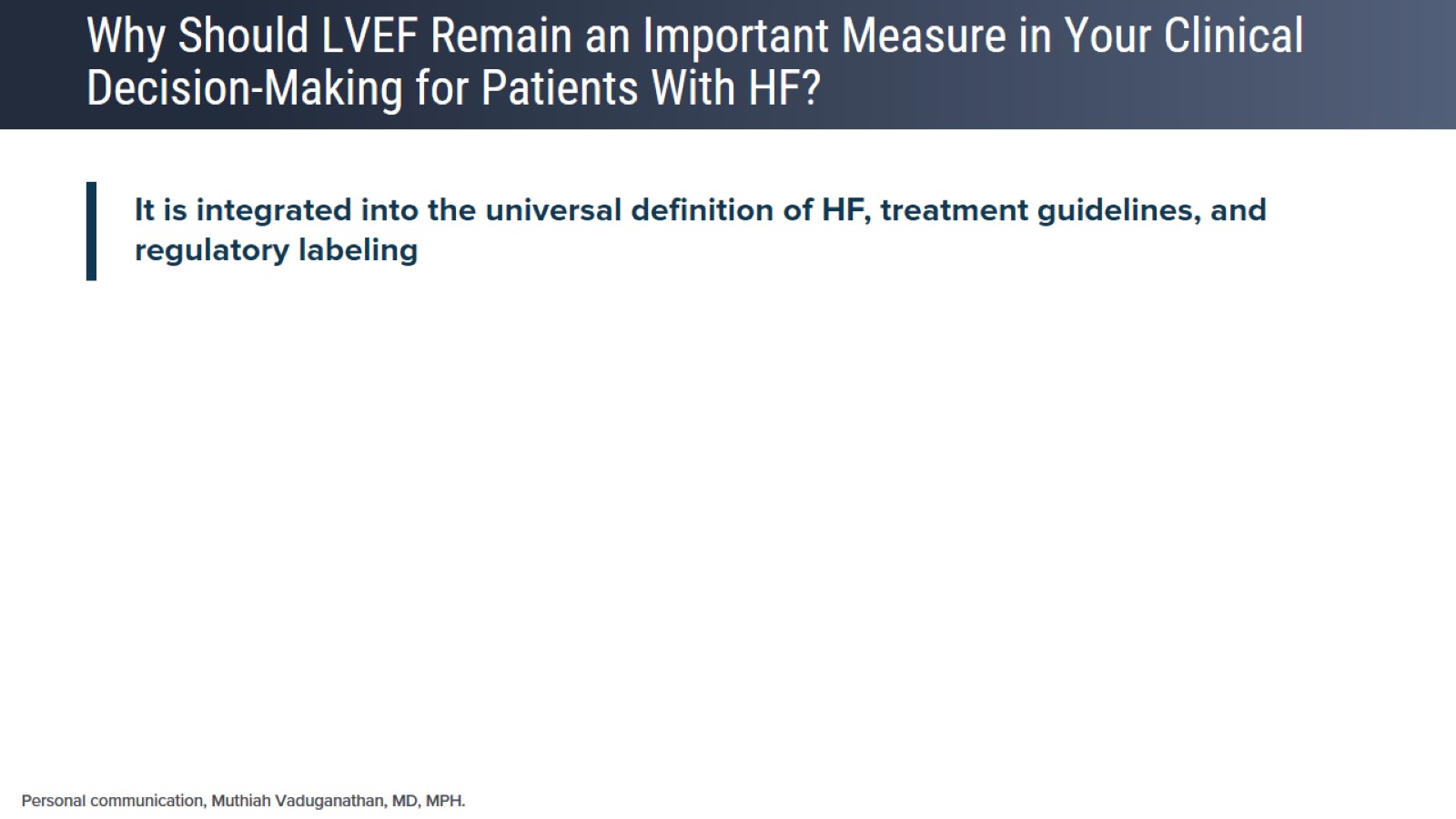 Why Should LVEF Remain an Important Measure in Your Clinical Decision-Making for Patients With HF?
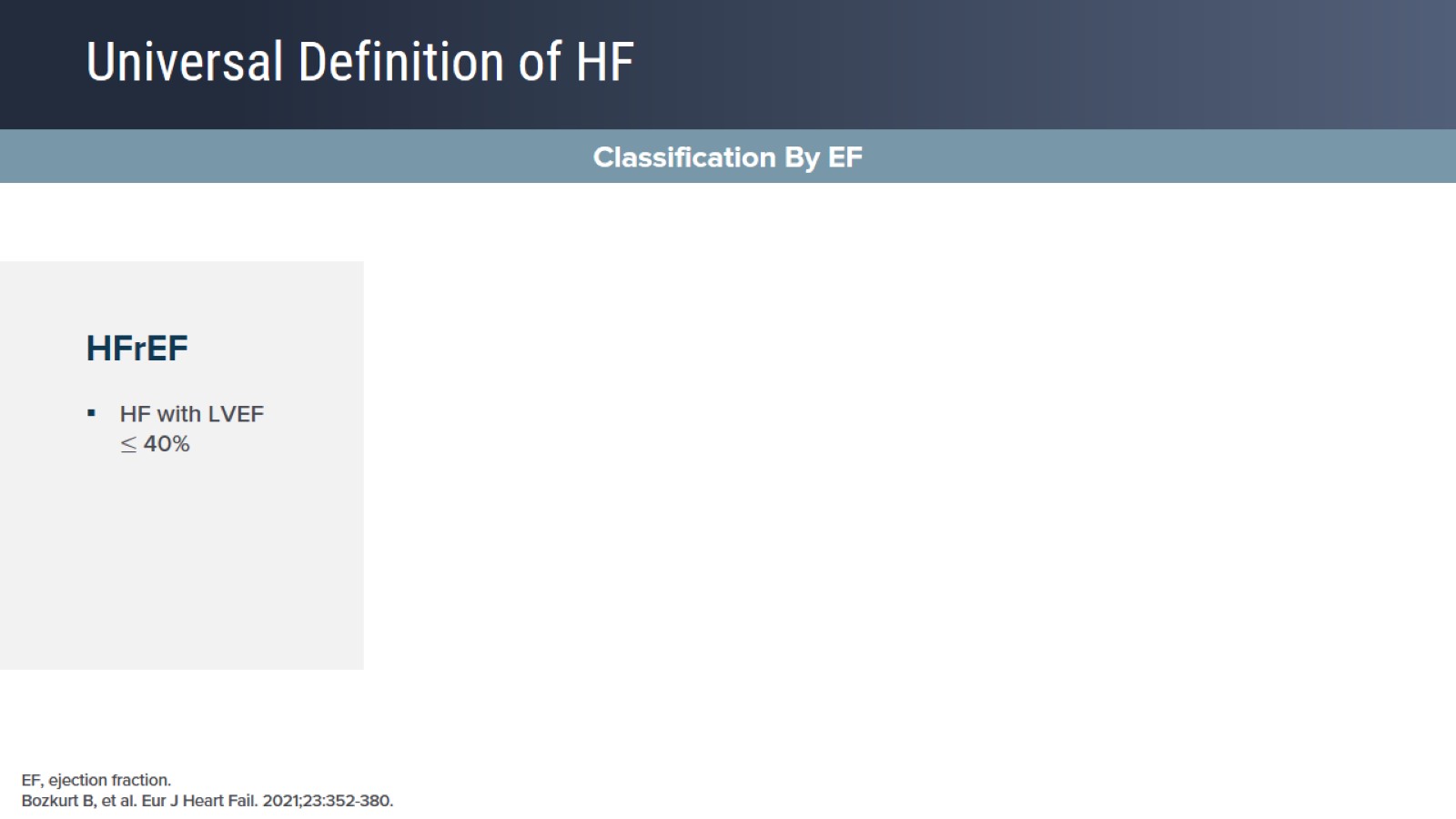 Universal Definition of HF
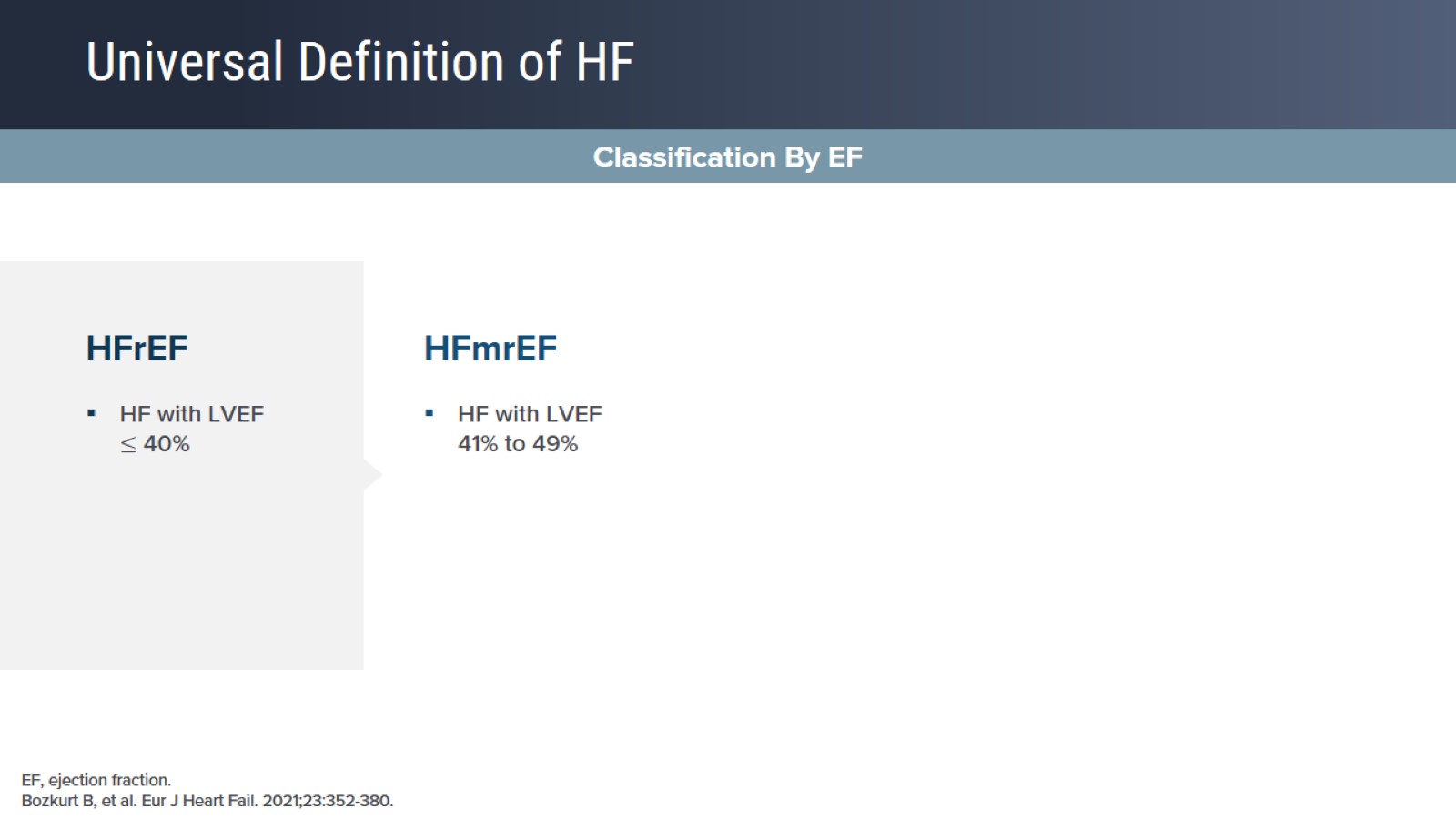 Universal Definition of HF
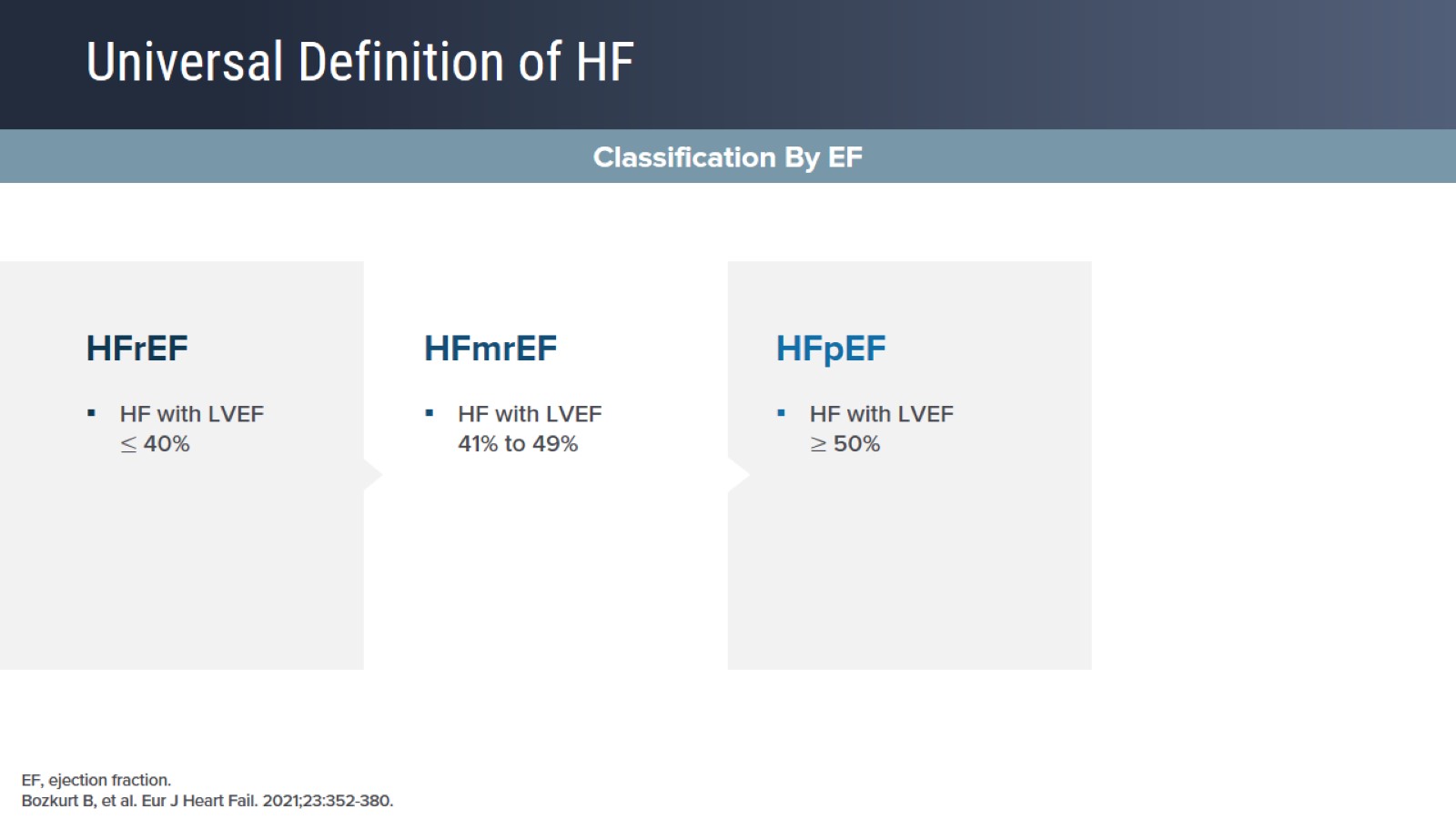 Universal Definition of HF
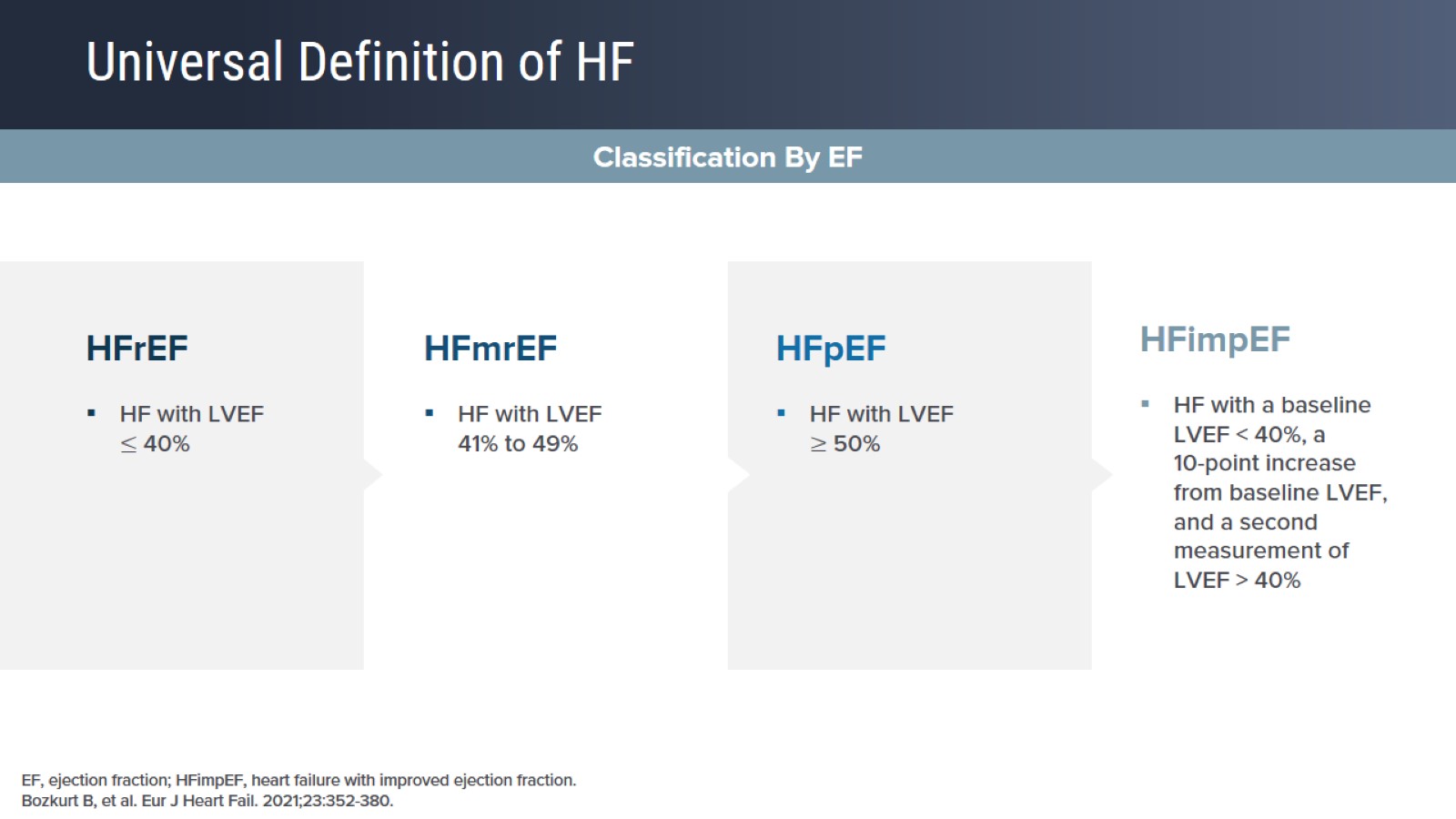 Universal Definition of HF
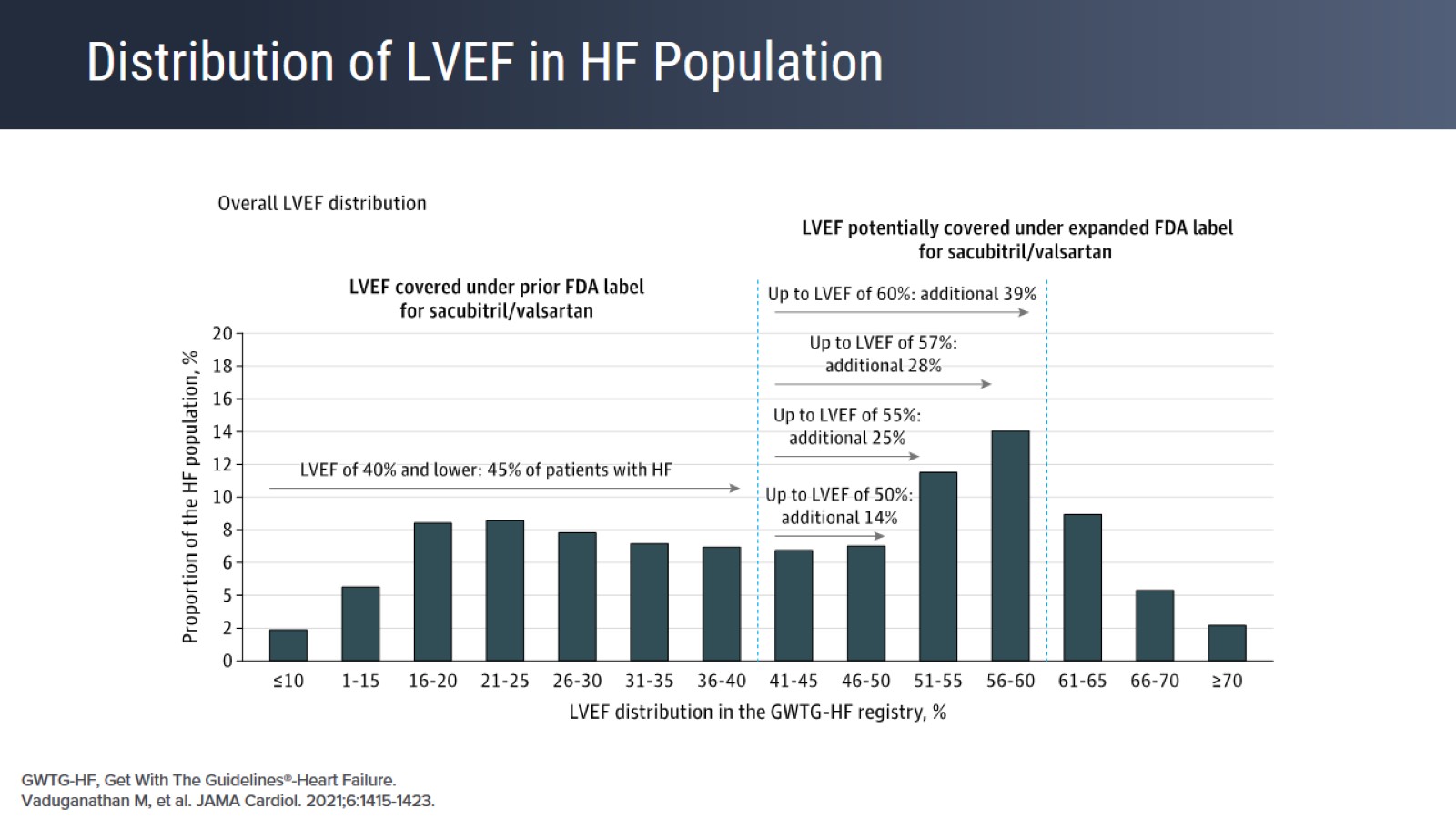 Distribution of LVEF in HF Population
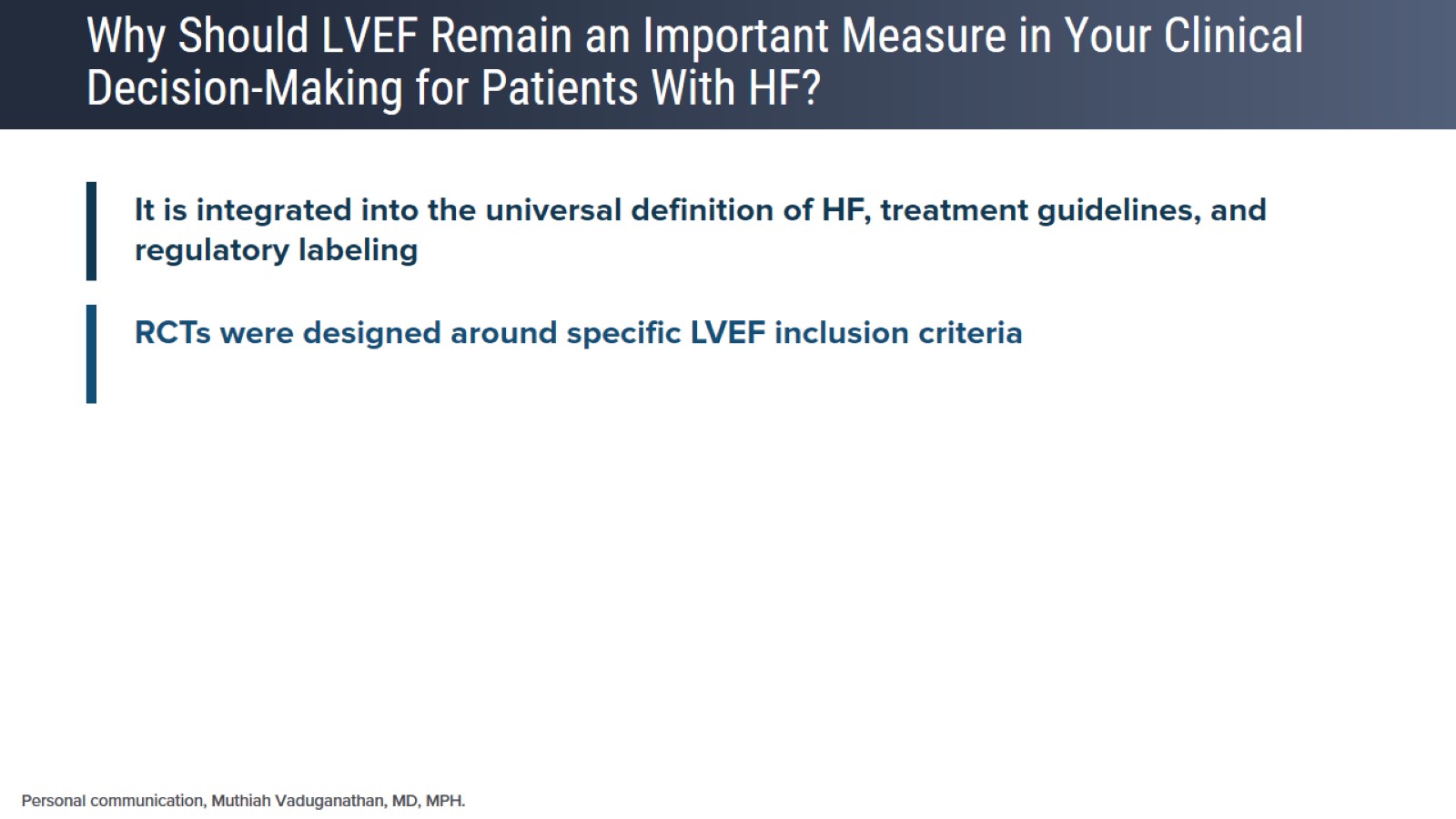 Why Should LVEF Remain an Important Measure in Your Clinical Decision-Making for Patients With HF?
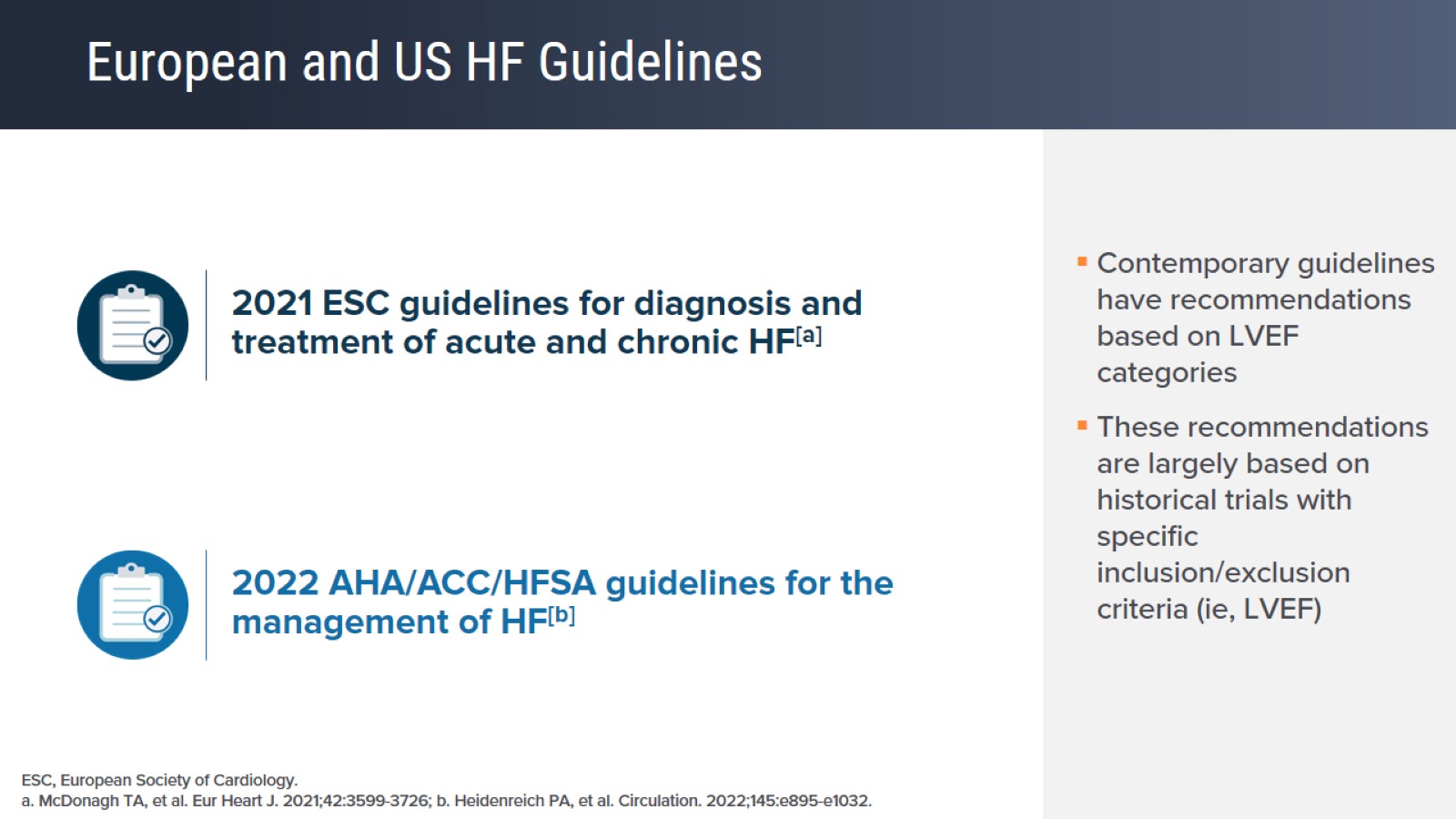 European and US HF Guidelines
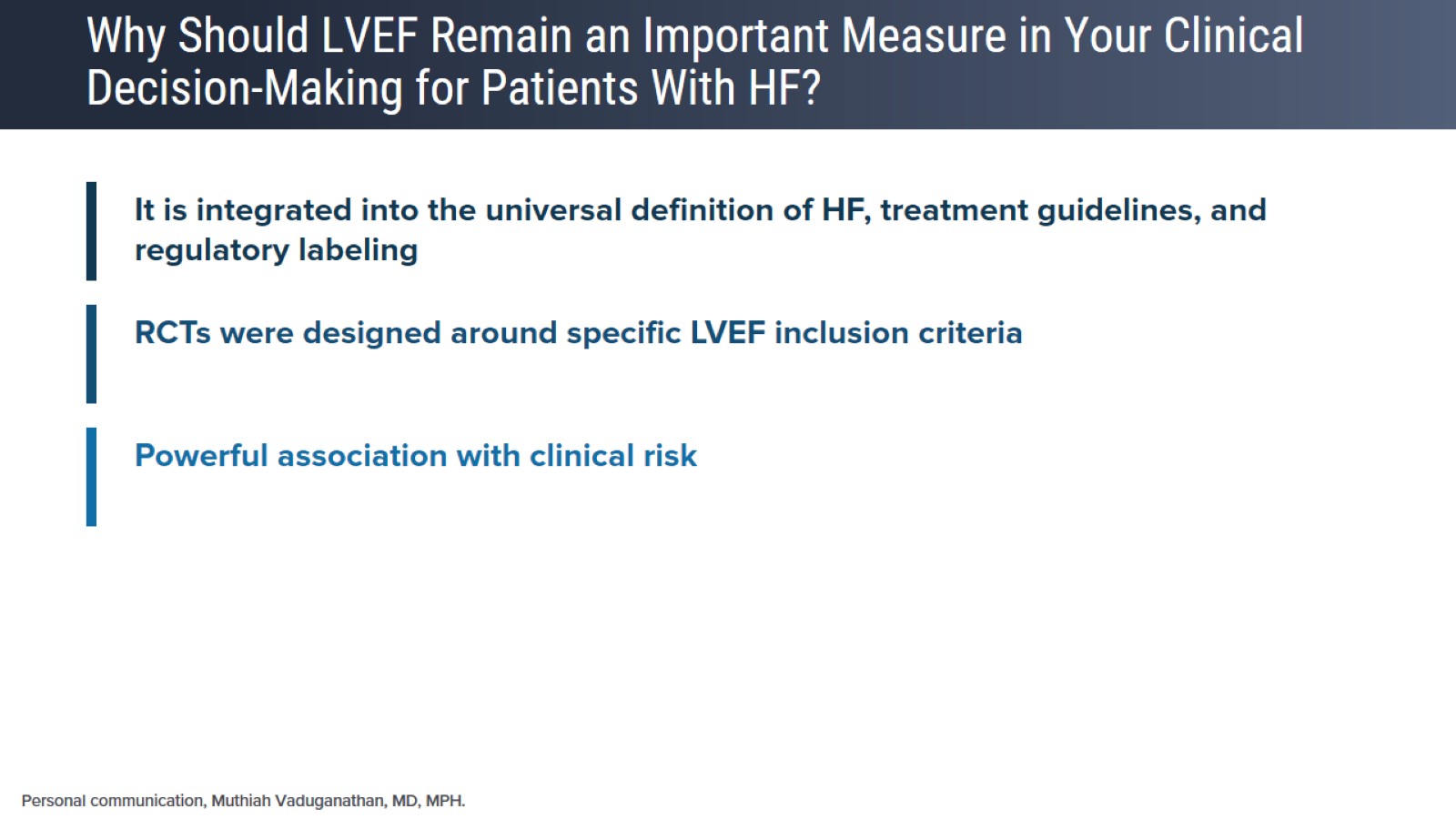 Why Should LVEF Remain an Important Measure in Your Clinical Decision-Making for Patients With HF?
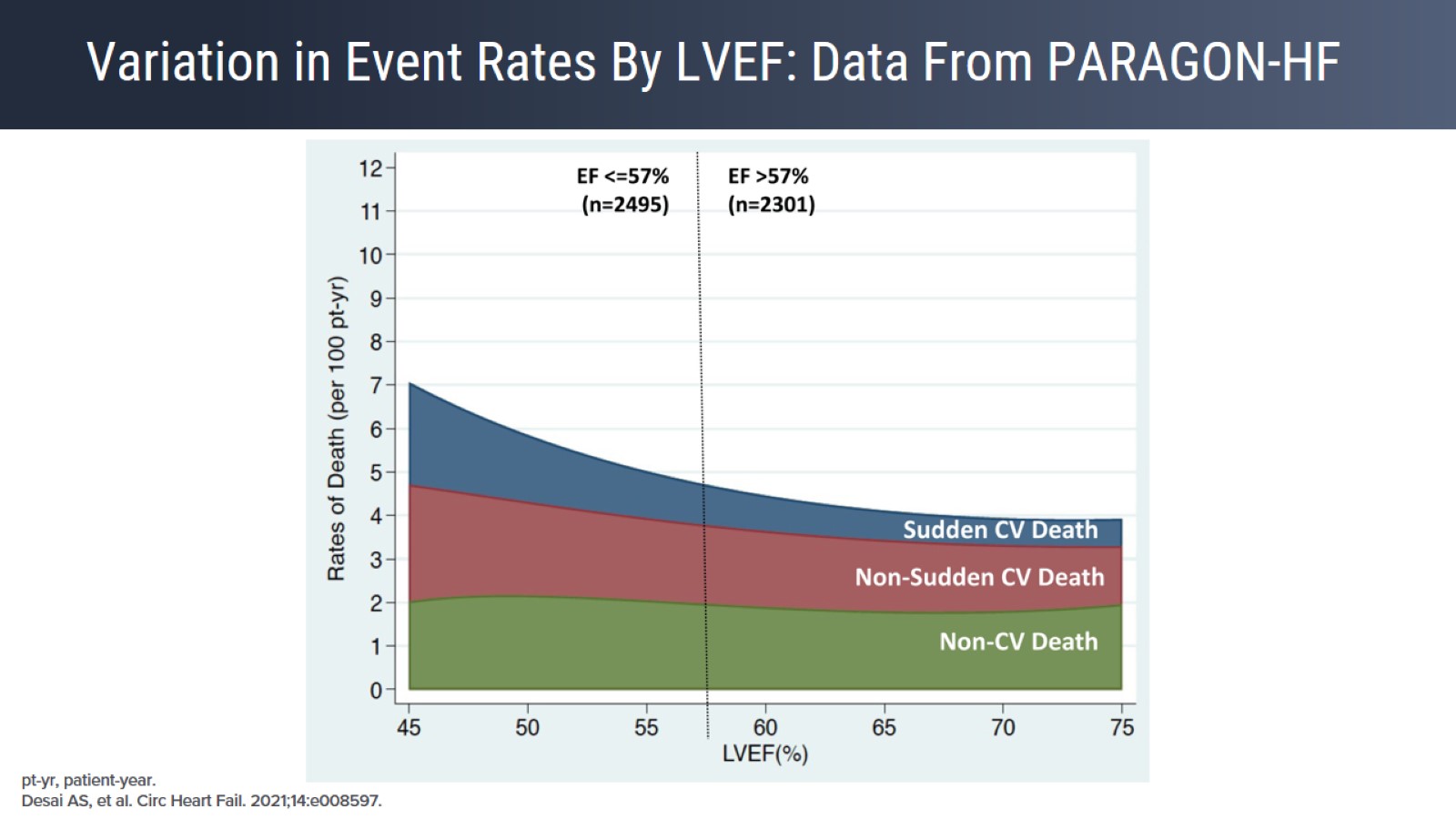 Variation in Event Rates By LVEF: Data From PARAGON-HF
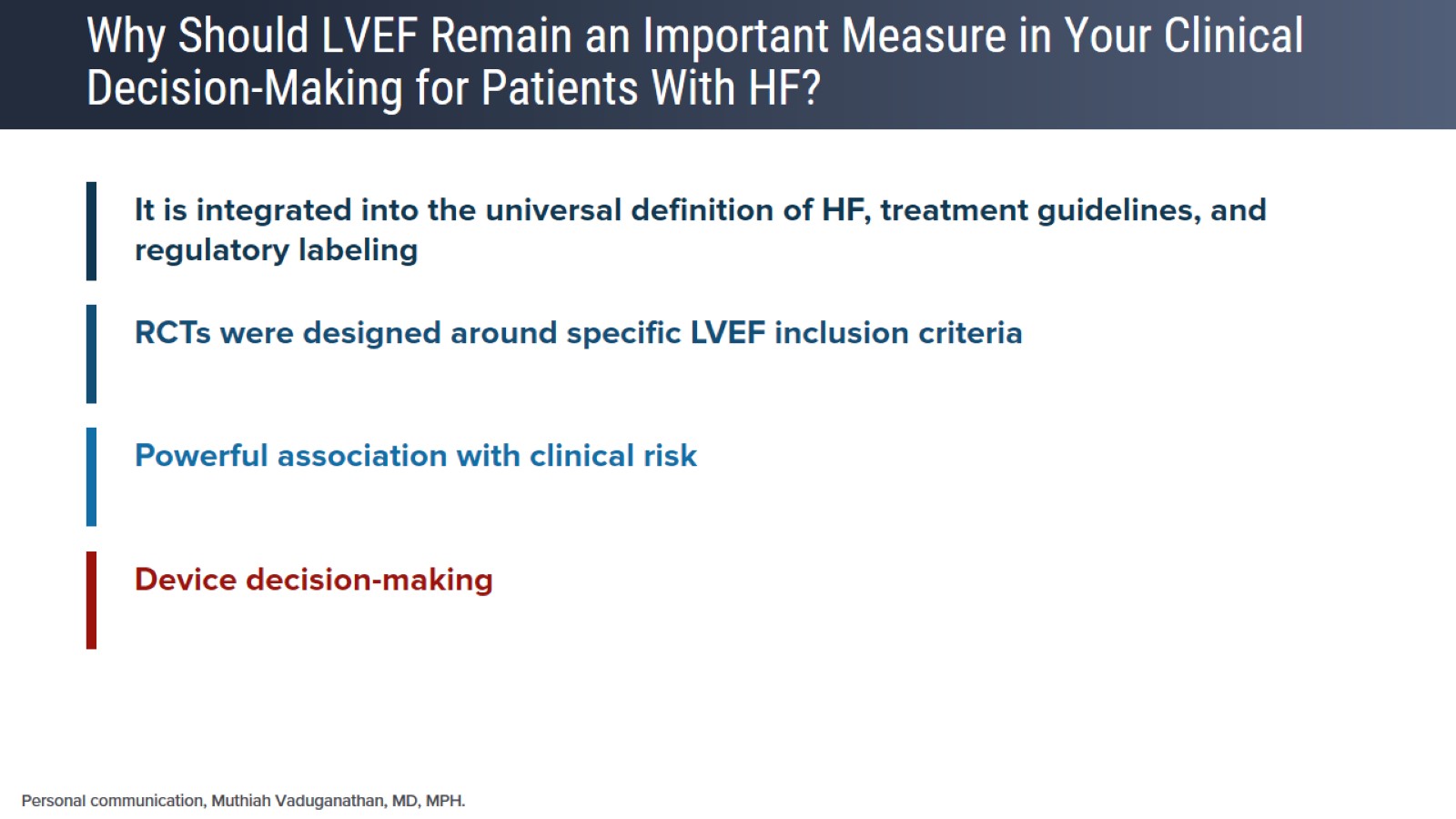 Why Should LVEF Remain an Important Measure in Your Clinical Decision-Making for Patients With HF?
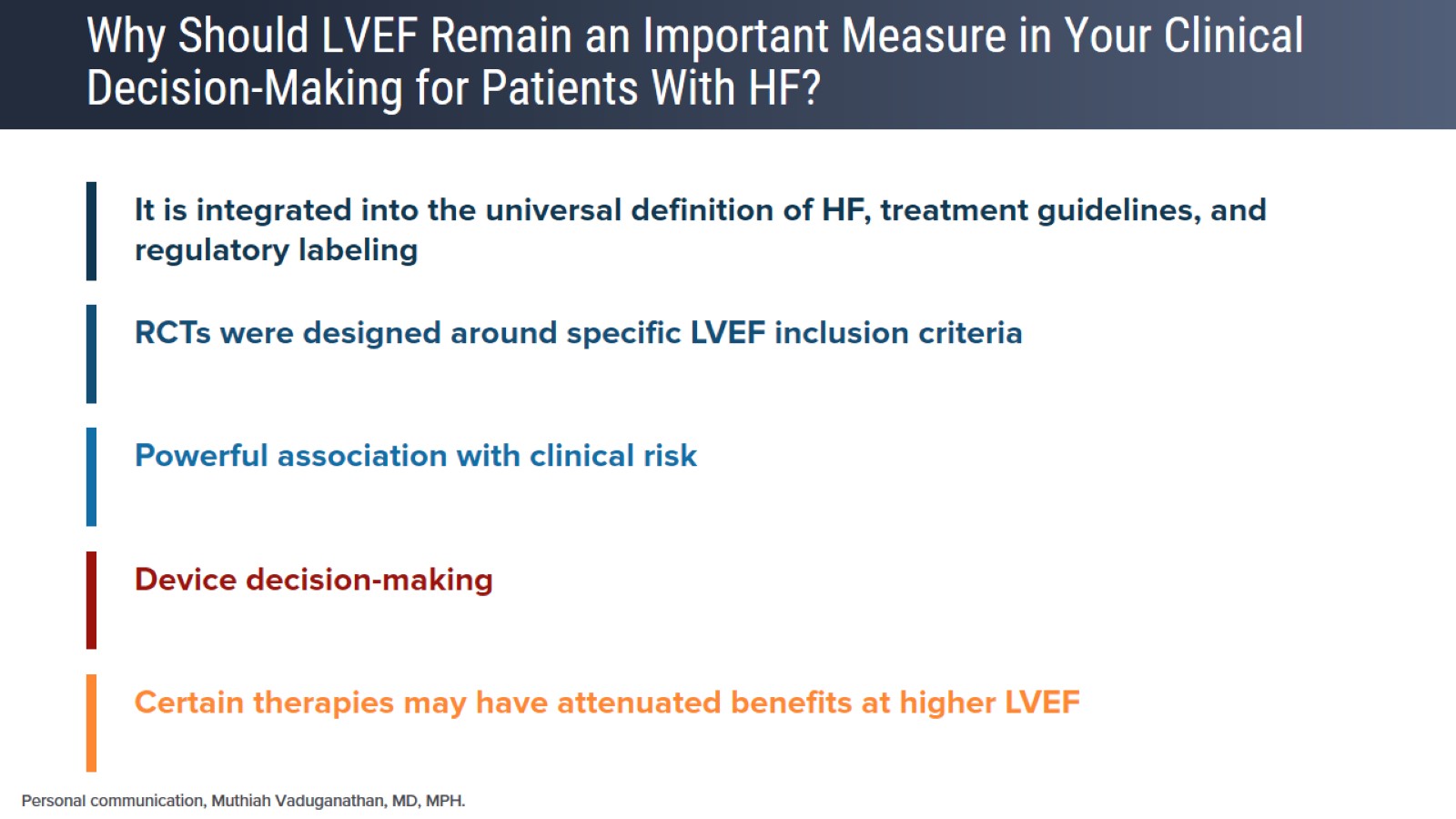 Why Should LVEF Remain an Important Measure in Your Clinical Decision-Making for Patients With HF?
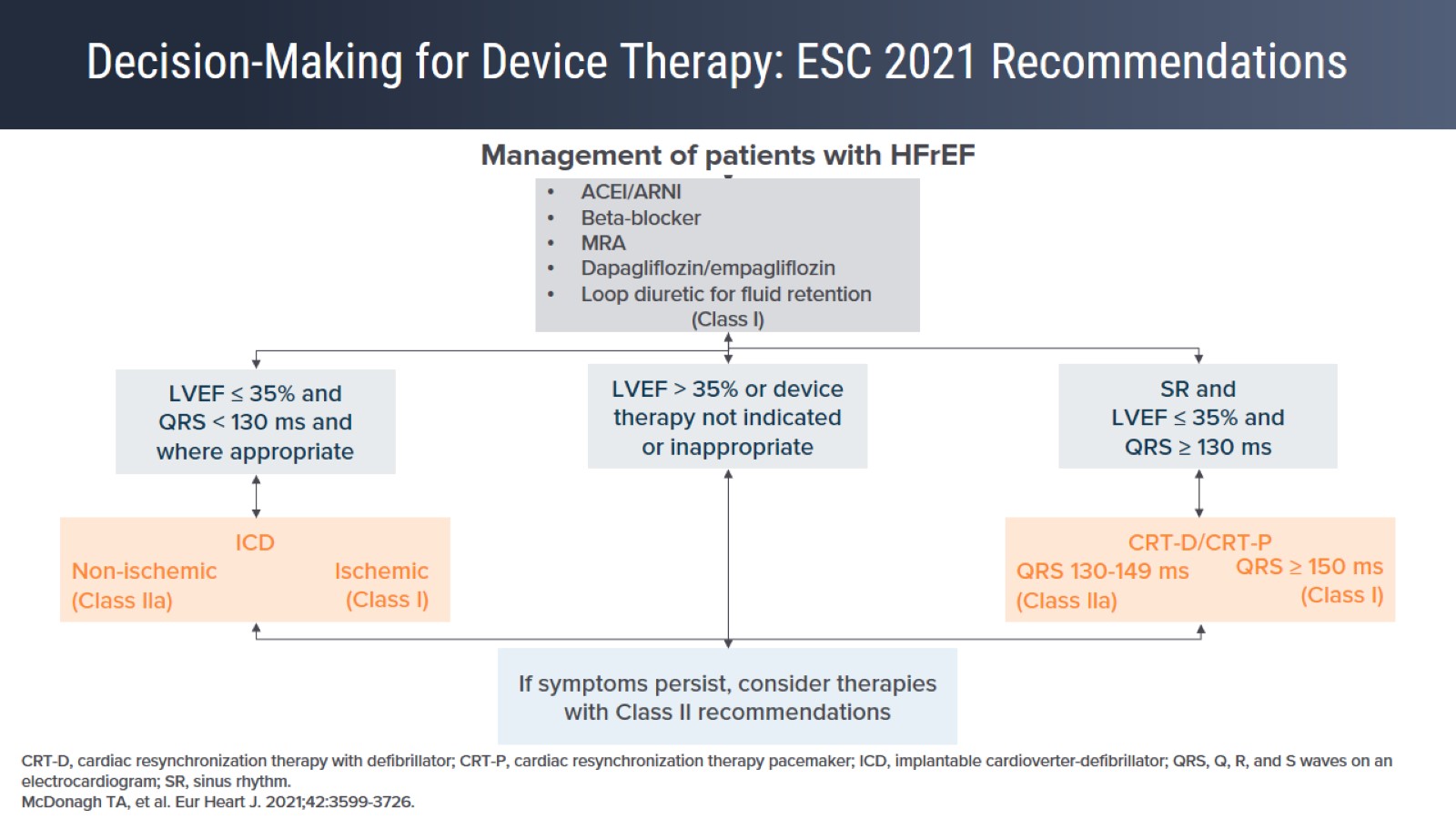 Decision-Making for Device Therapy: ESC 2021 Recommendations
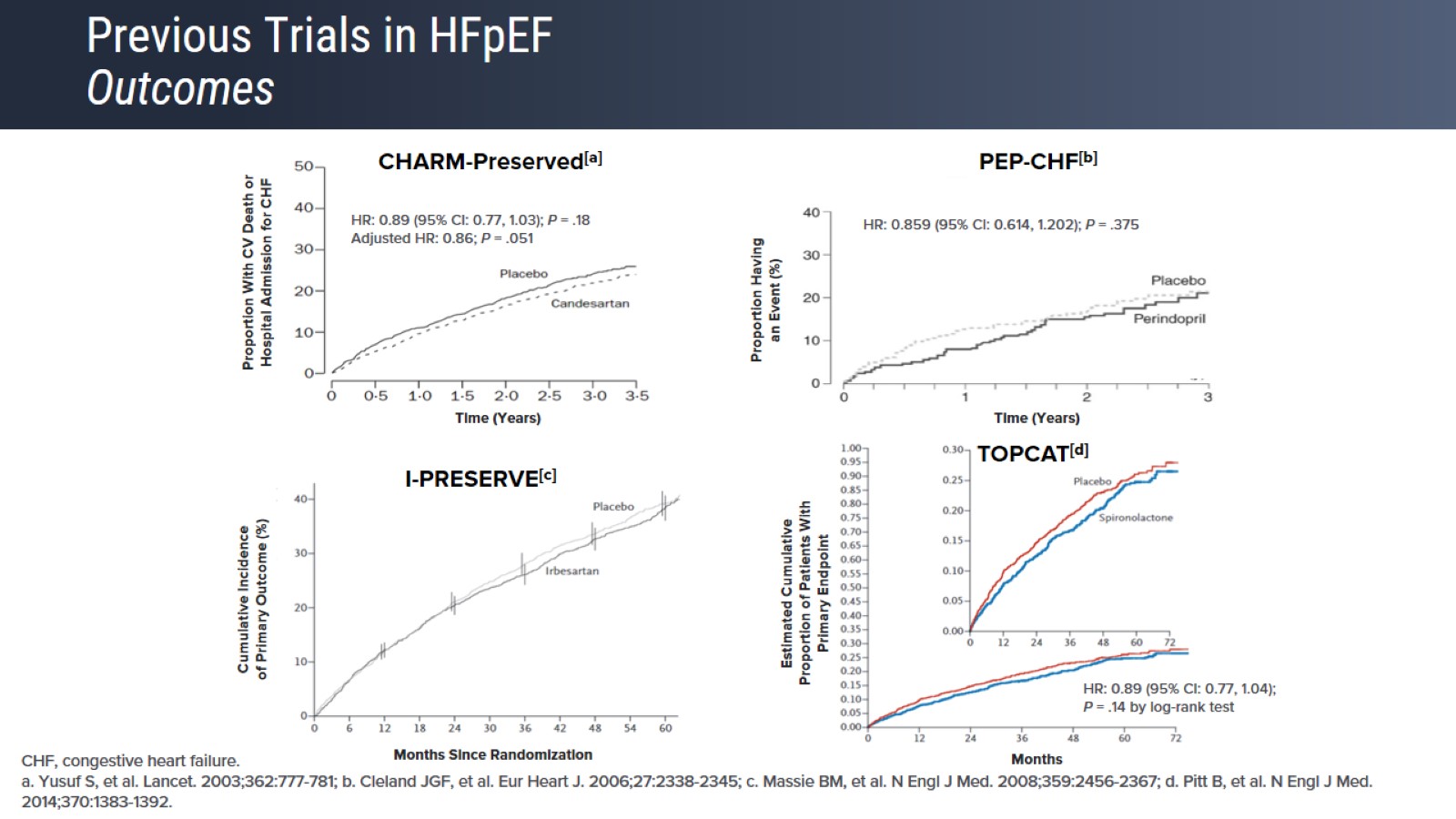 Previous Trials in HFpEF Outcomes
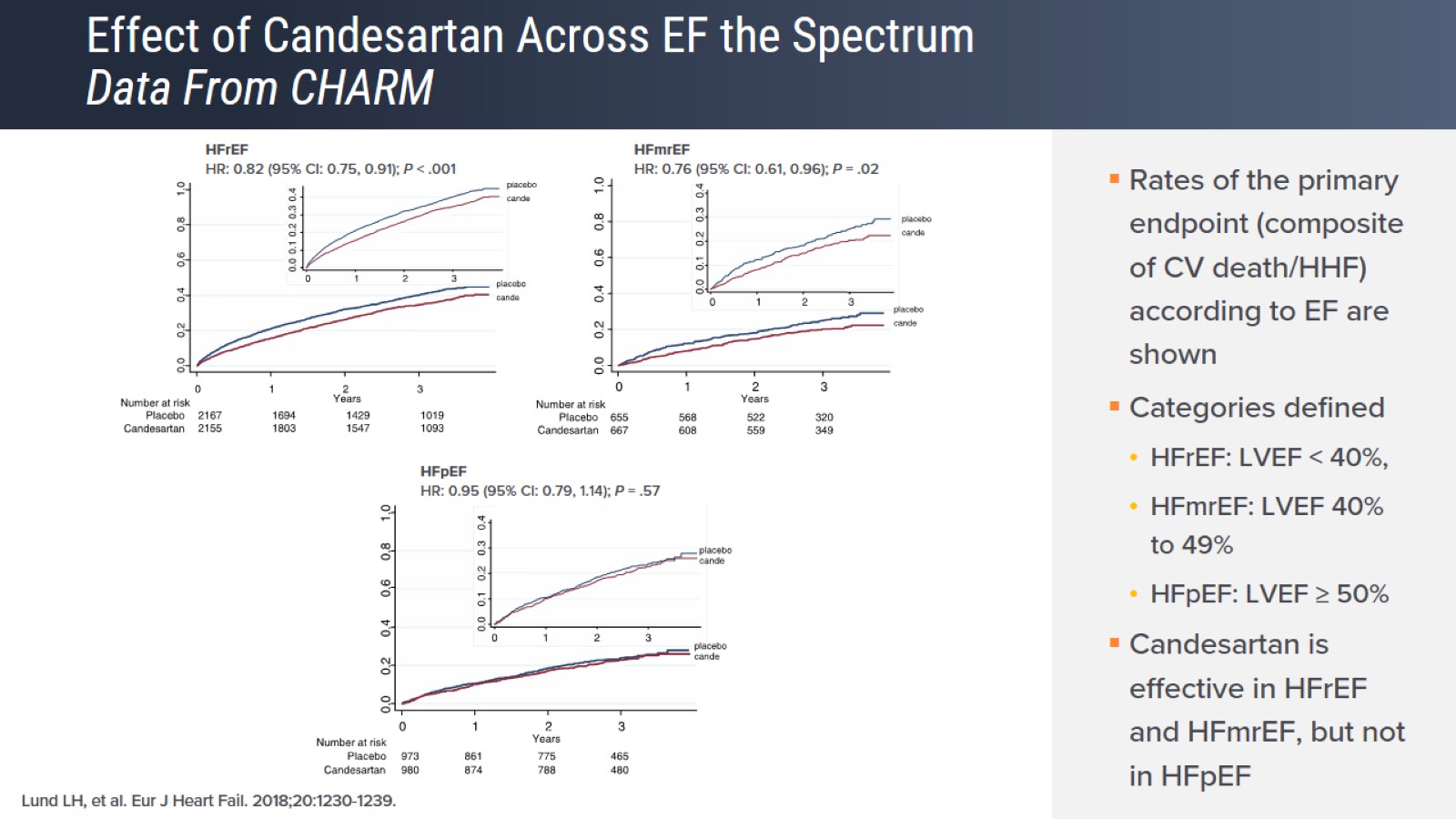 Effect of Candesartan Across EF the Spectrum Data From CHARM
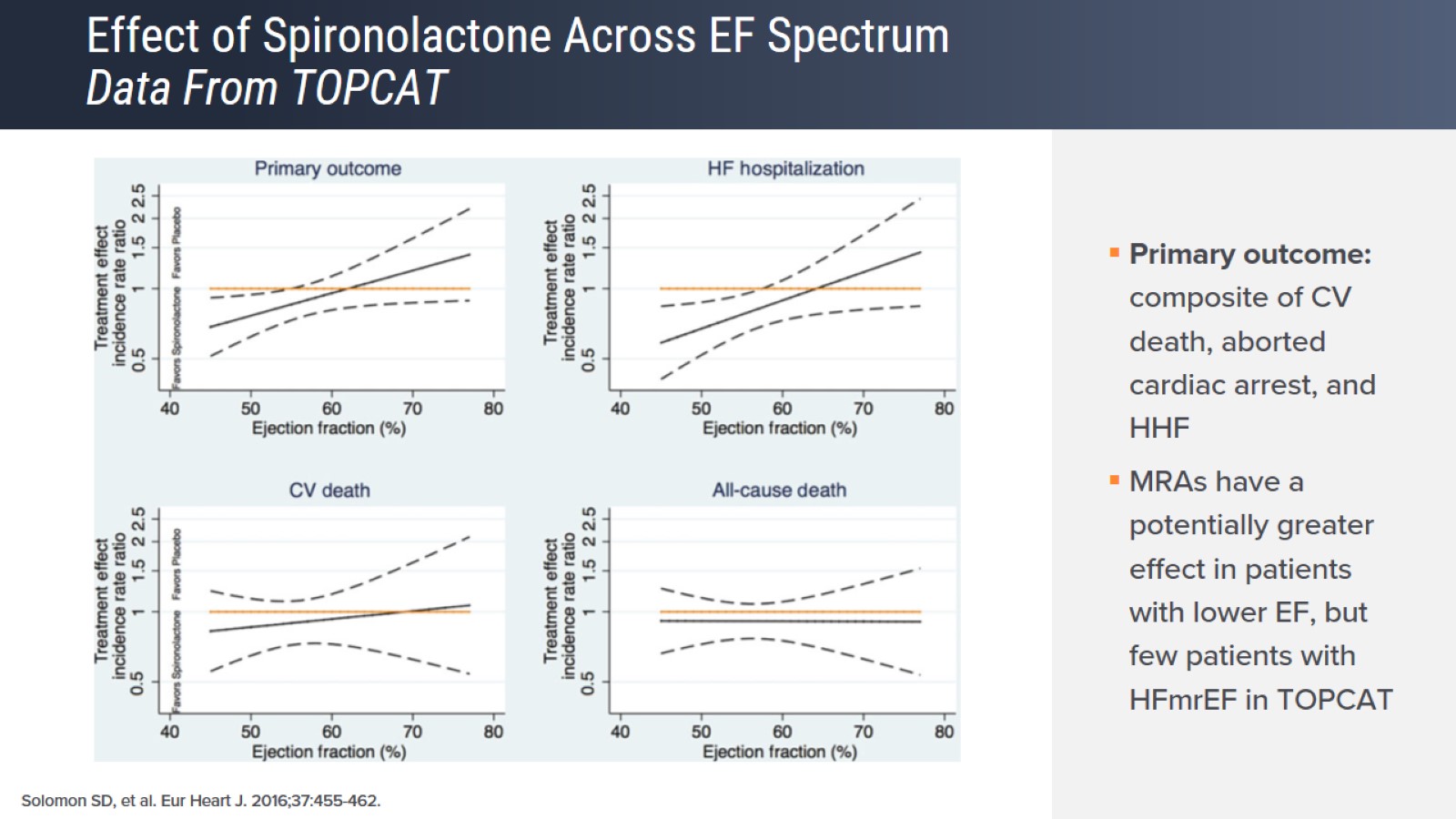 Effect of Spironolactone Across EF Spectrum Data From TOPCAT
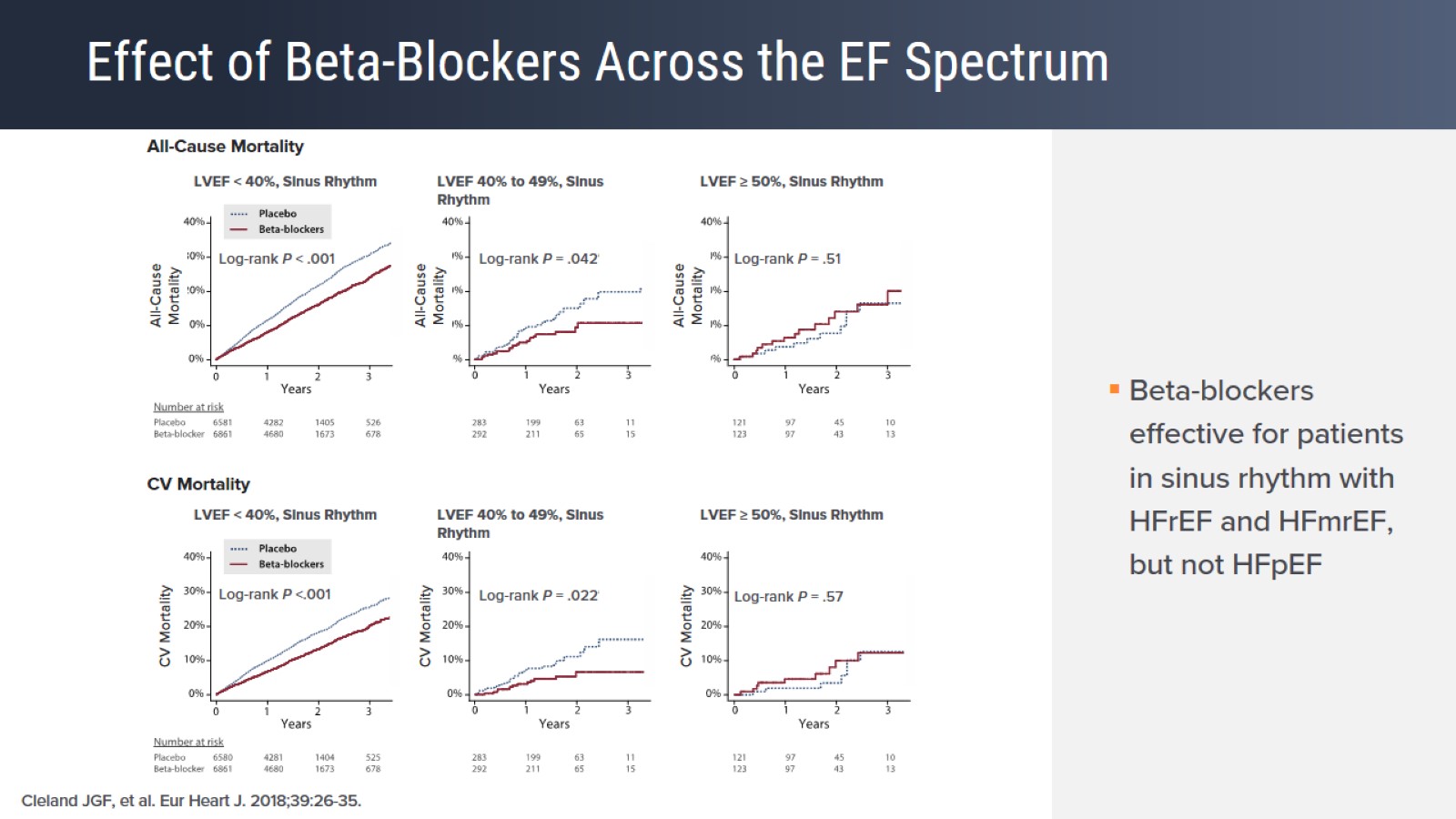 Effect of Beta-Blockers Across the EF Spectrum
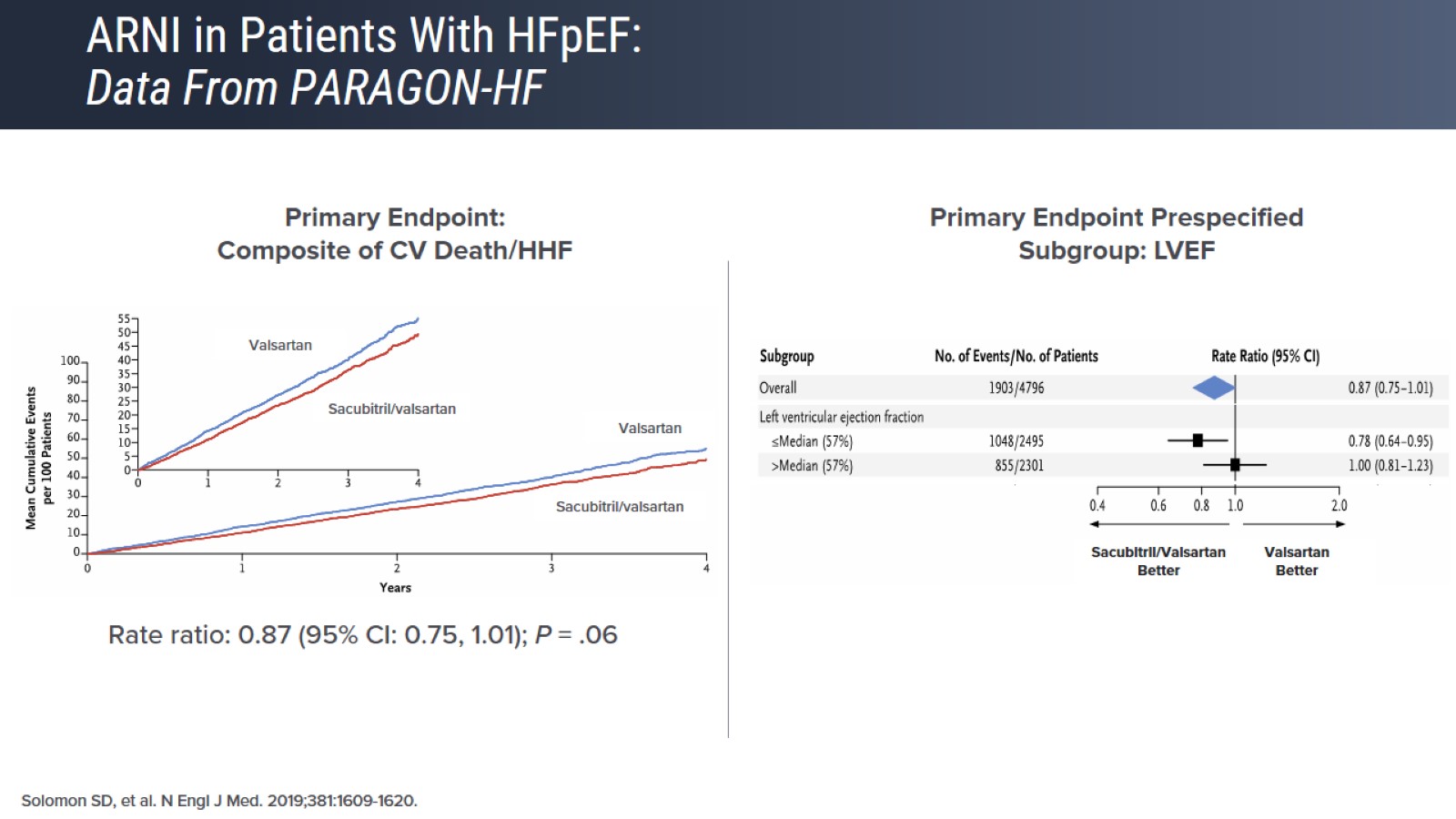 ARNI in Patients With HFpEF: Data From PARAGON-HF
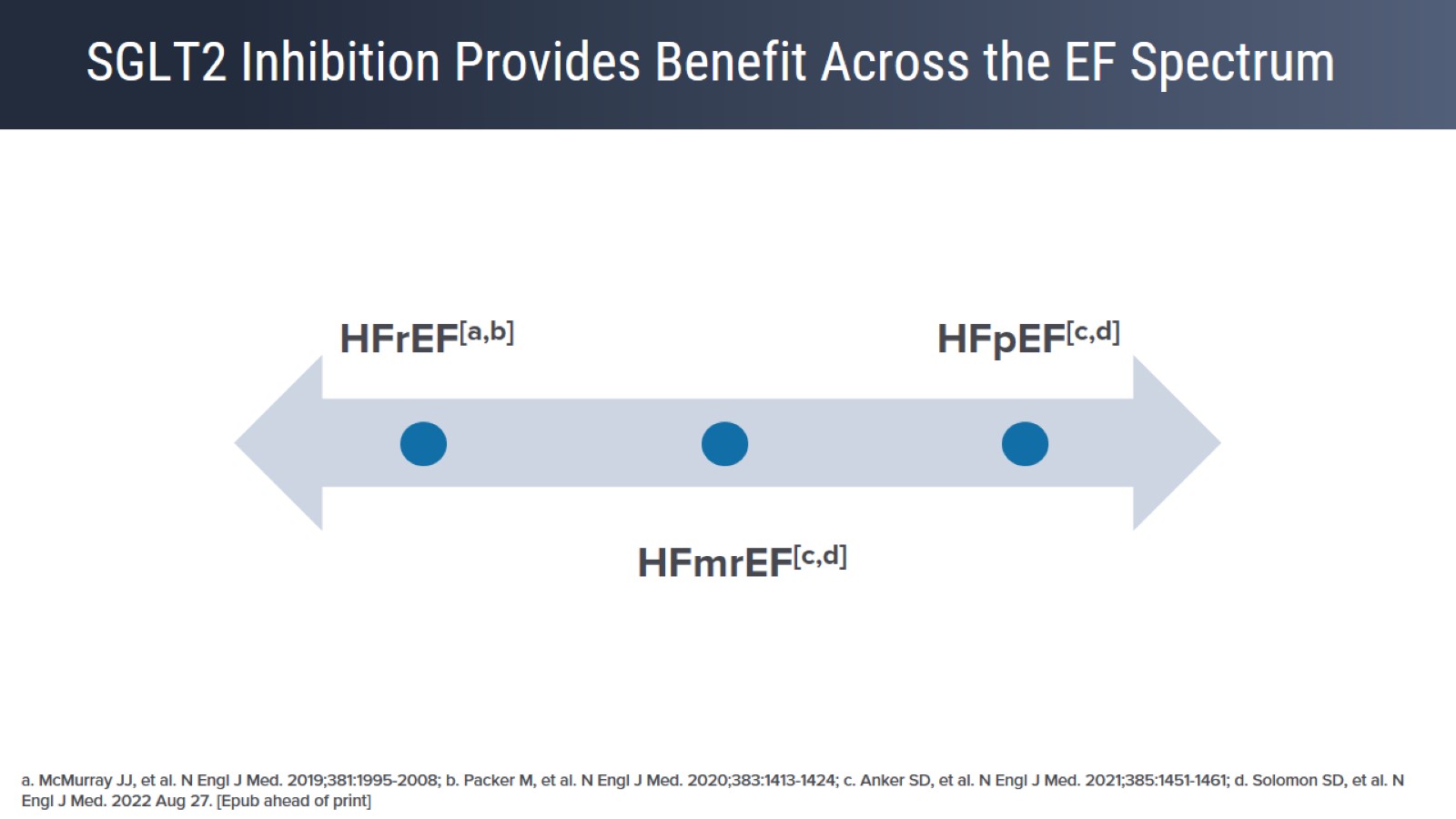 SGLT2 Inhibition Provides Benefit Across the EF Spectrum
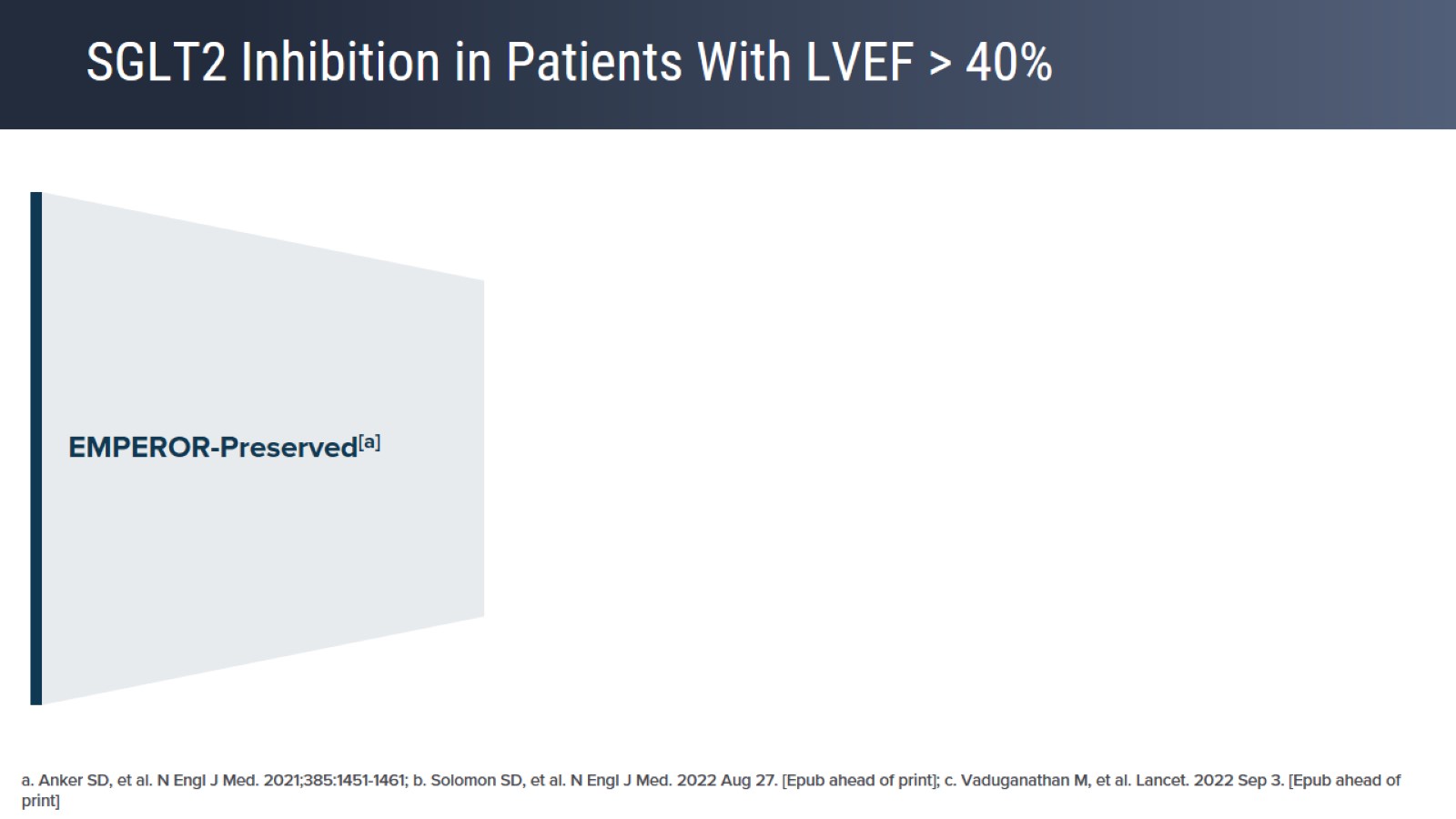 SGLT2 Inhibition in Patients With LVEF > 40%
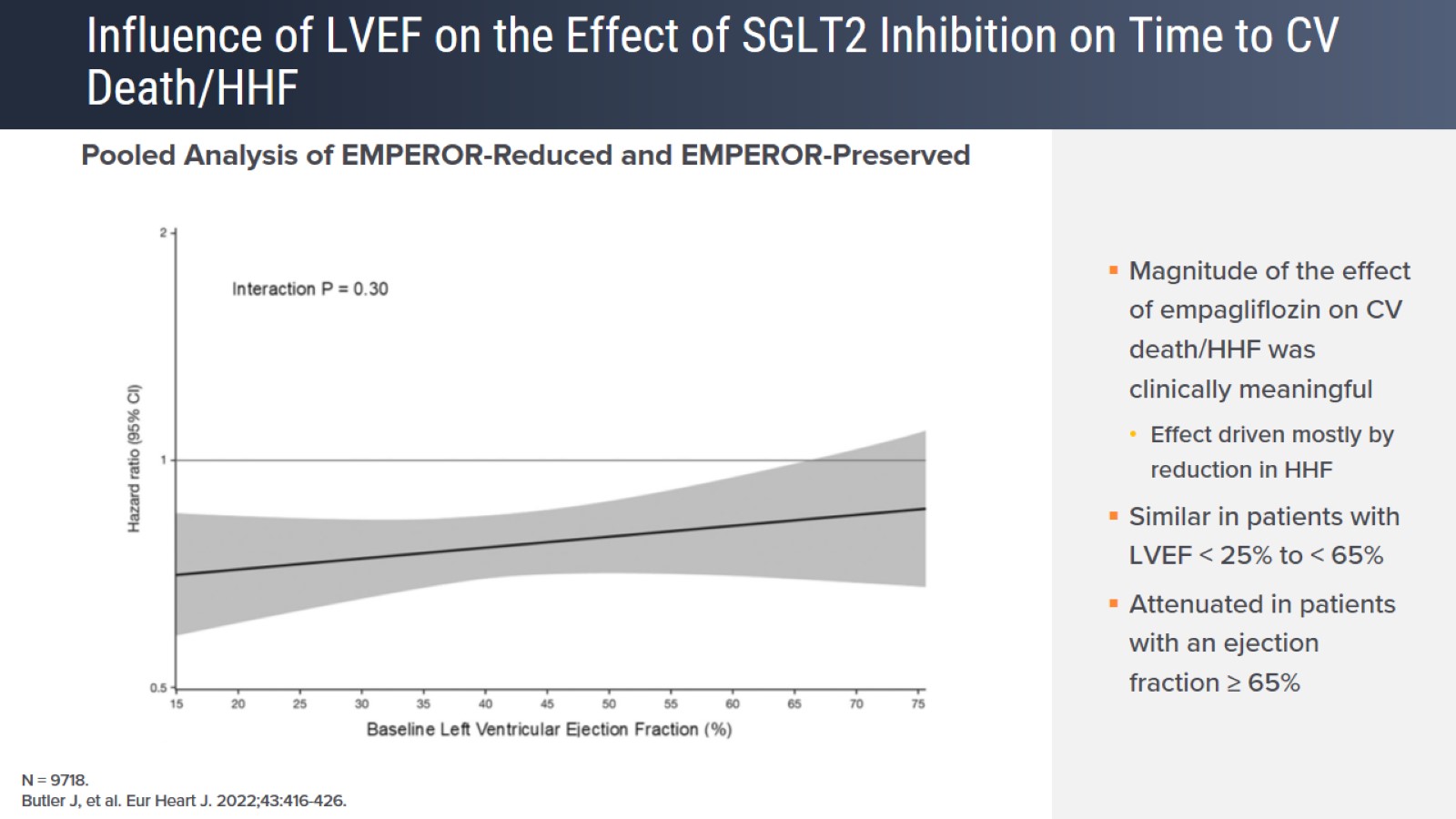 Influence of LVEF on the Effect of SGLT2 Inhibition on Time to CV Death/HHF
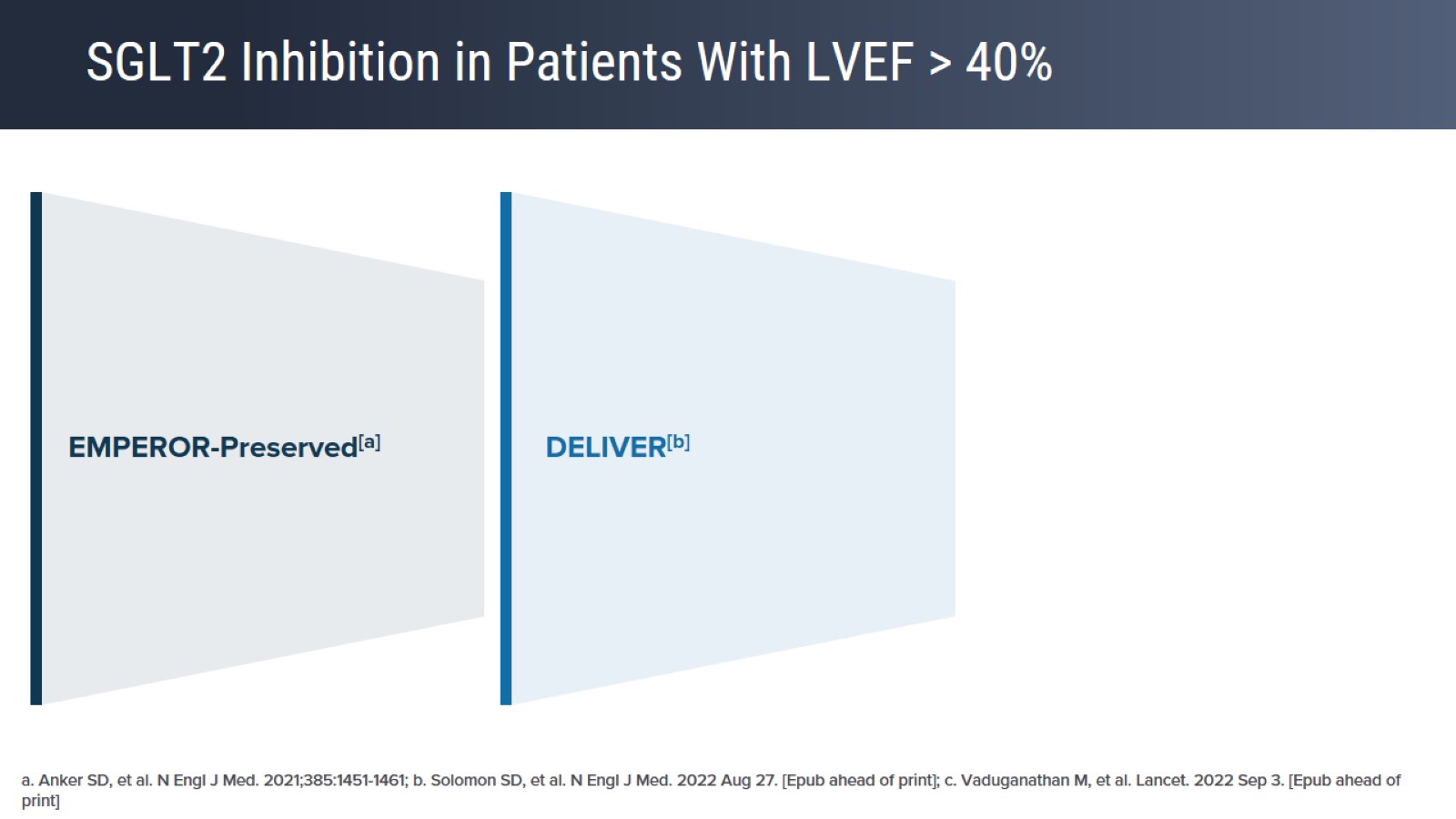 SGLT2 Inhibition in Patients With LVEF > 40%
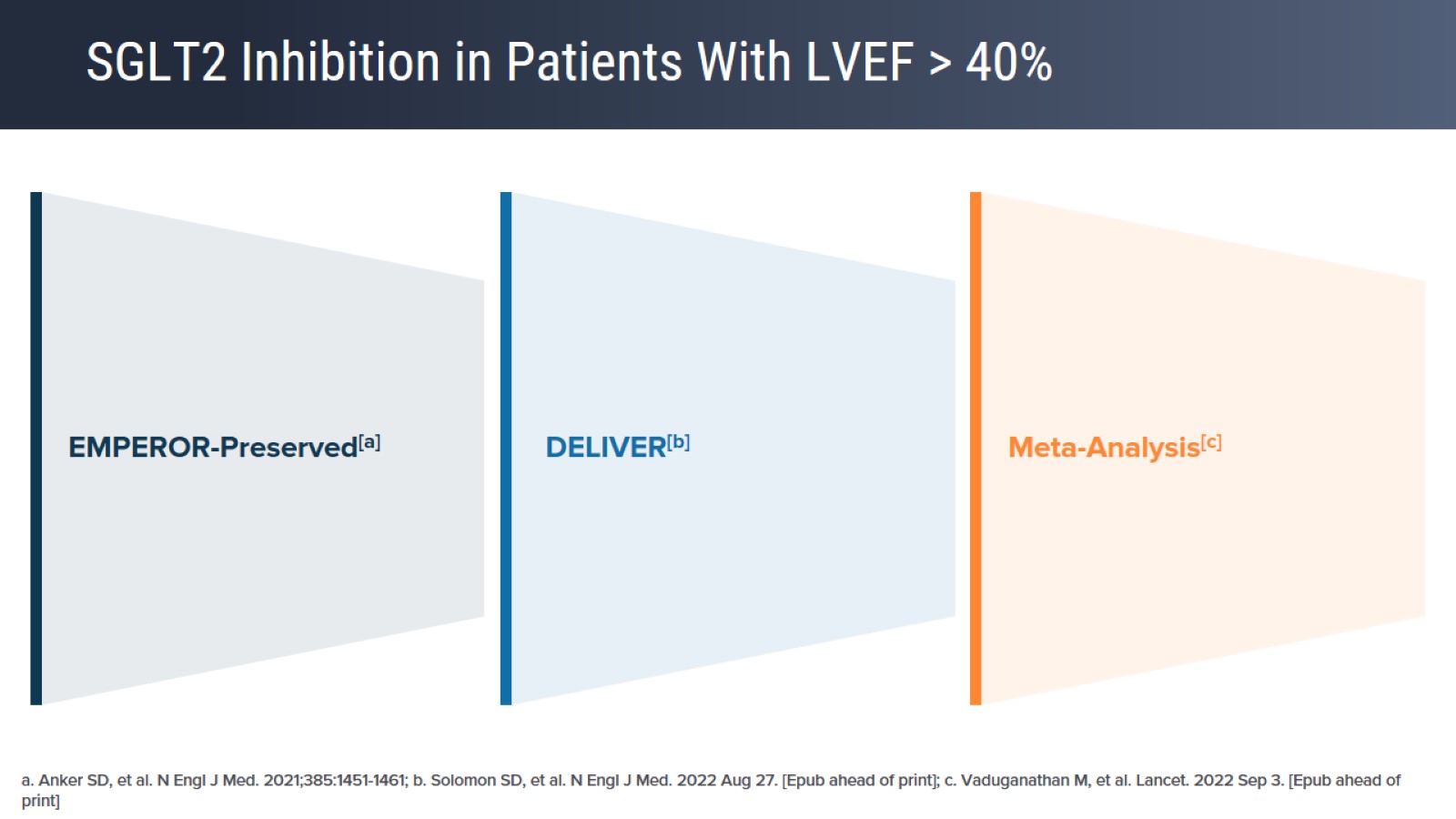 SGLT2 Inhibition in Patients With LVEF > 40%
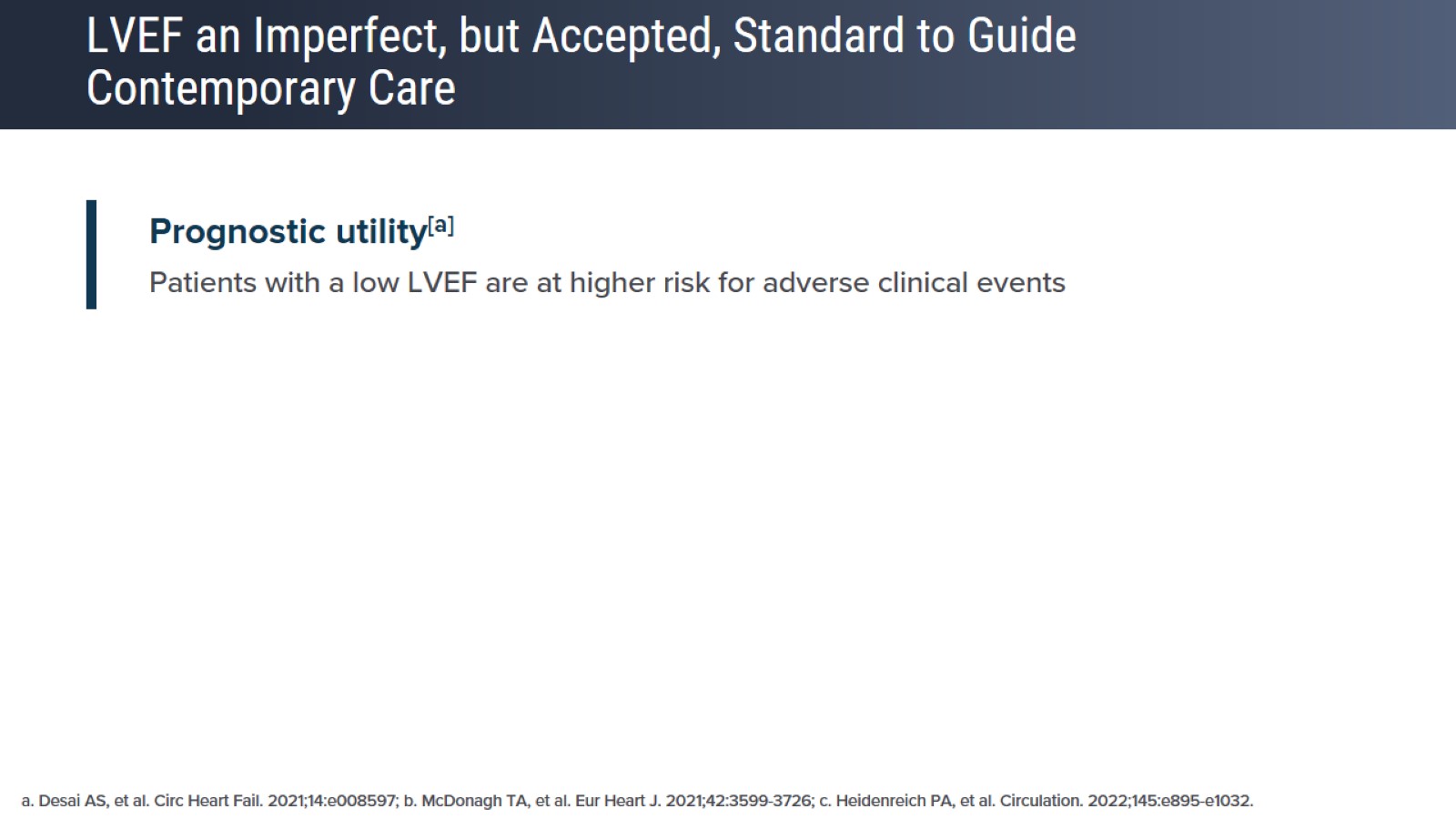 LVEF an Imperfect, but Accepted, Standard to Guide Contemporary Care
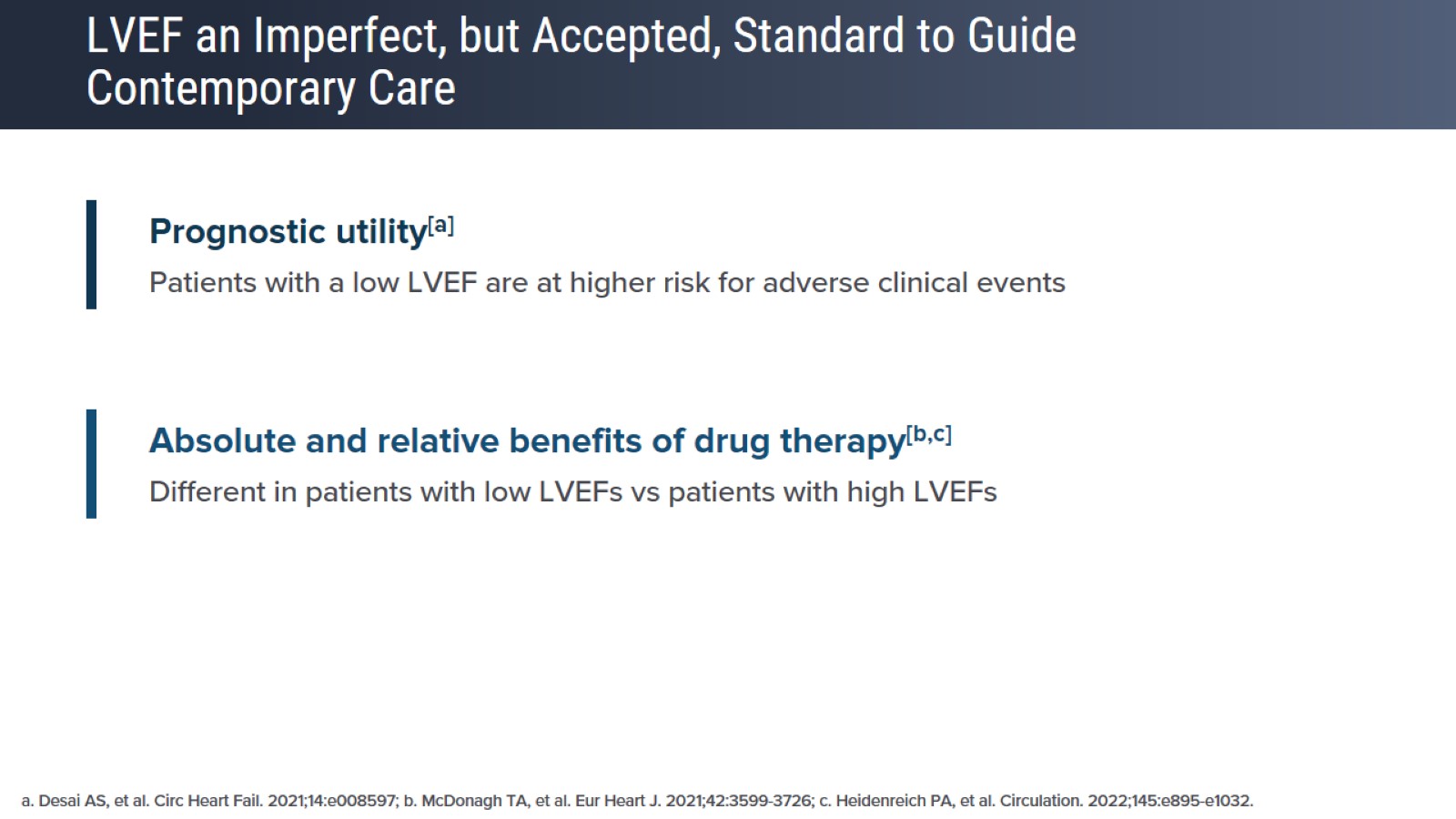 LVEF an Imperfect, but Accepted, Standard to Guide Contemporary Care
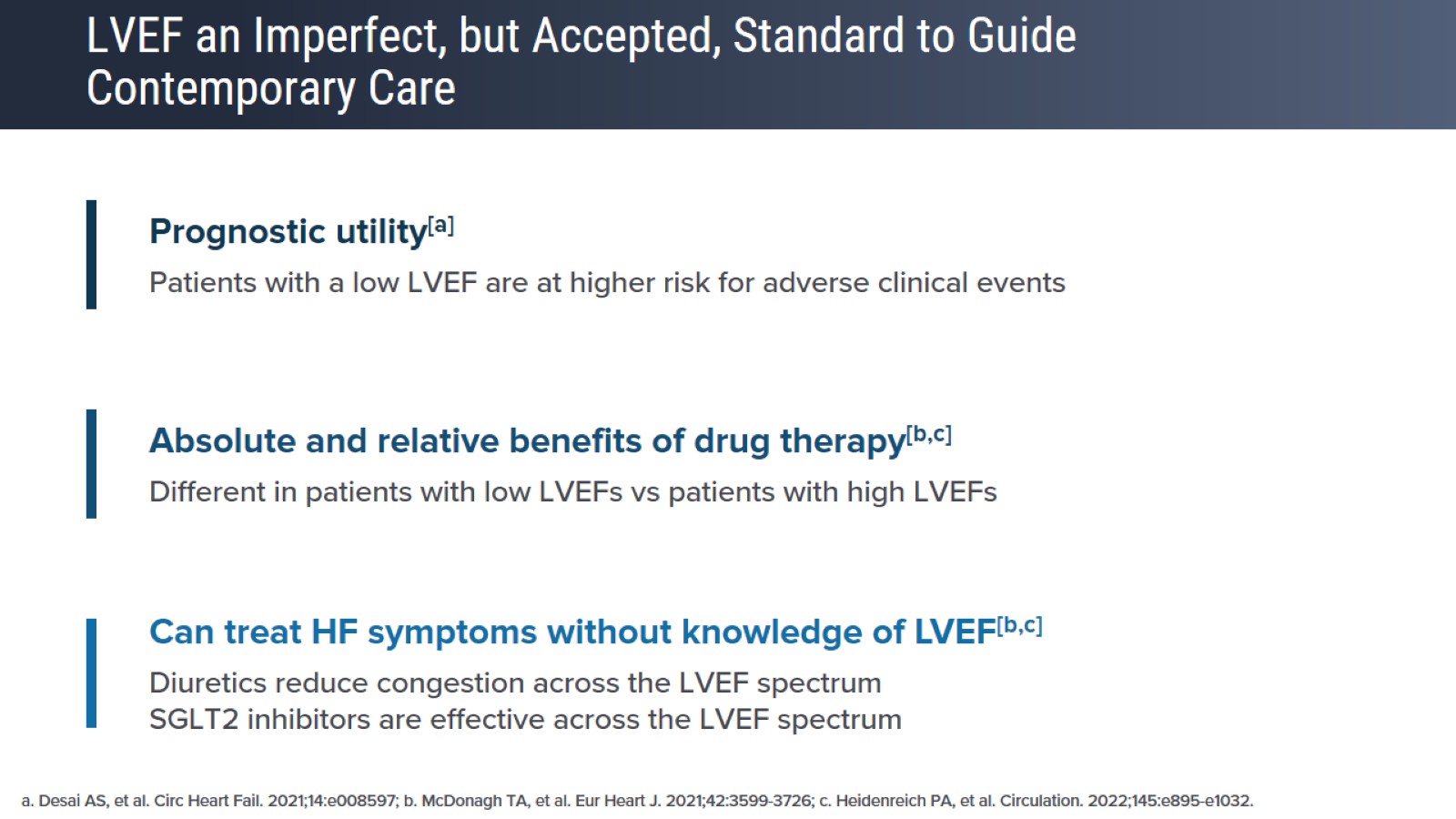 LVEF an Imperfect, but Accepted, Standard to Guide Contemporary Care
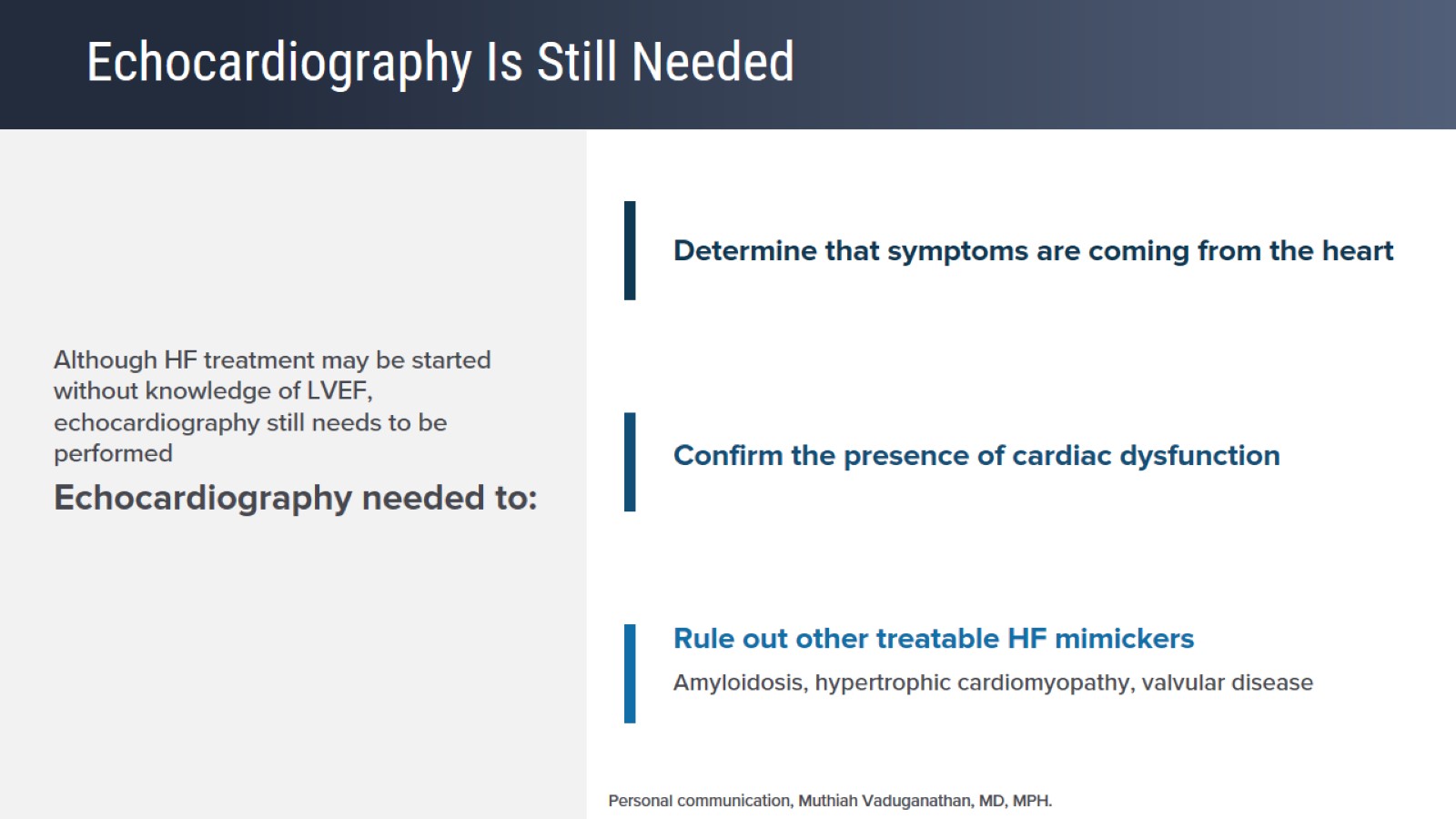 Echocardiography Is Still Needed
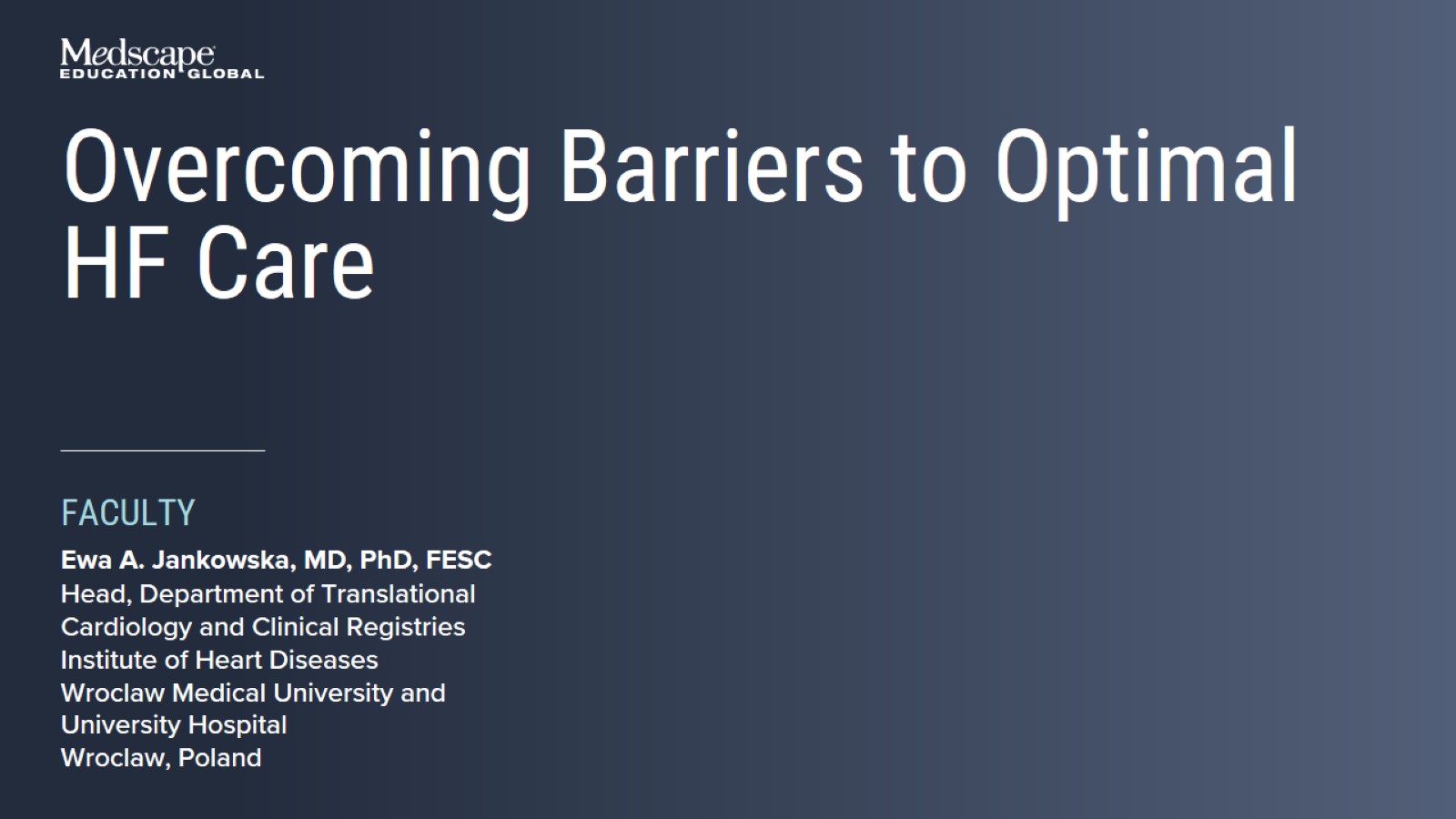 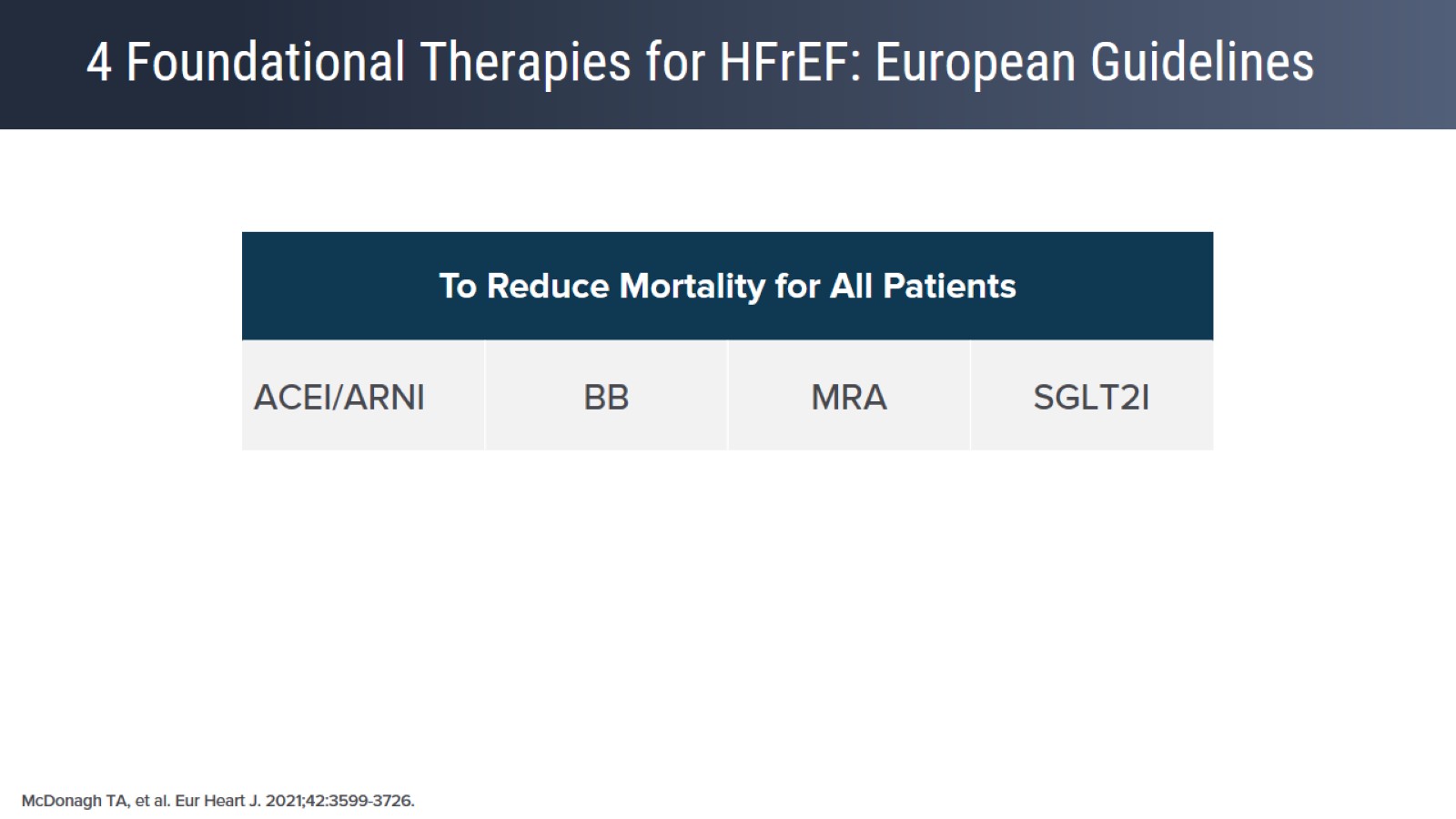 4 Foundational Therapies for HFrEF: European Guidelines
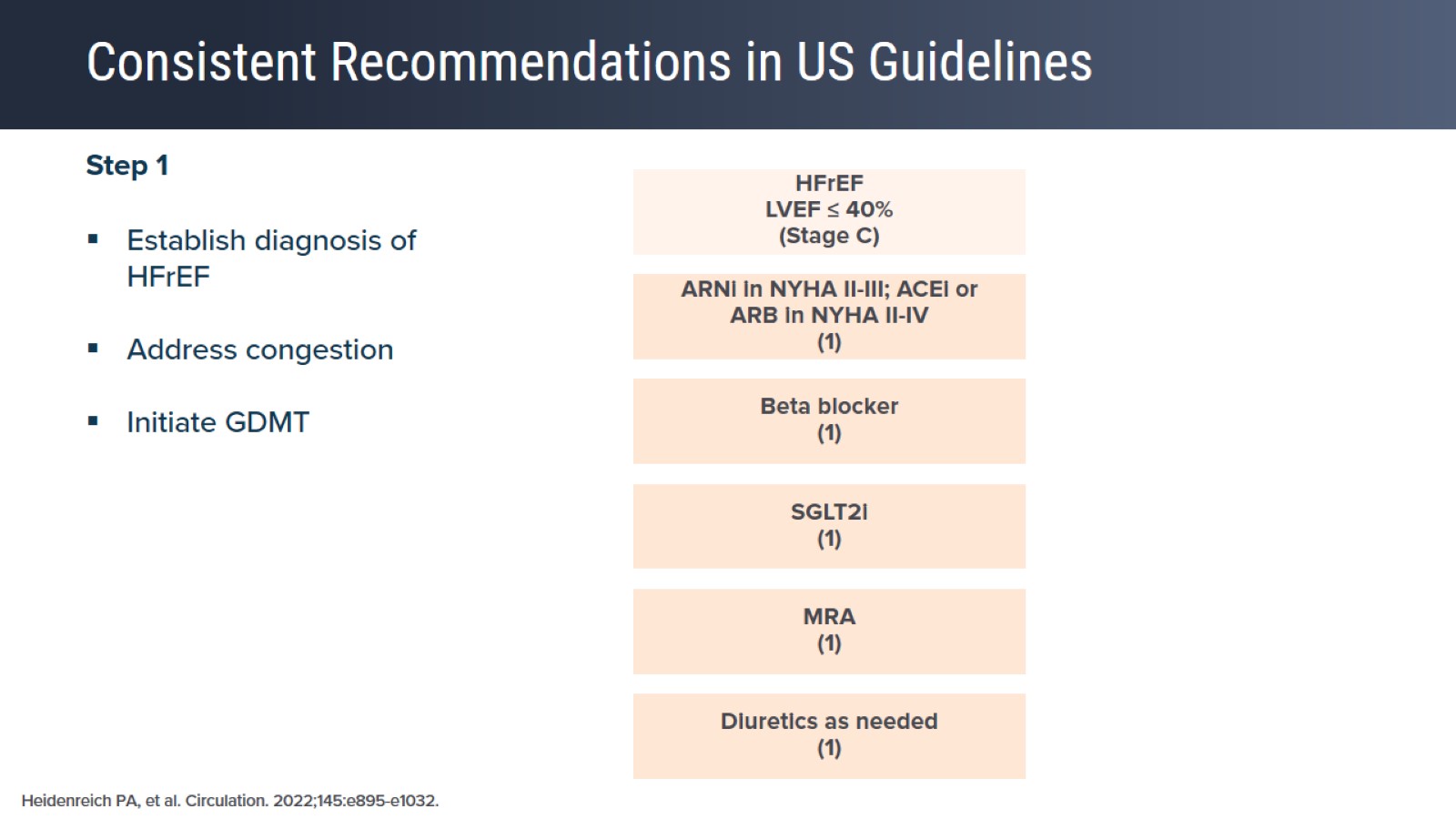 Consistent Recommendations in US Guidelines
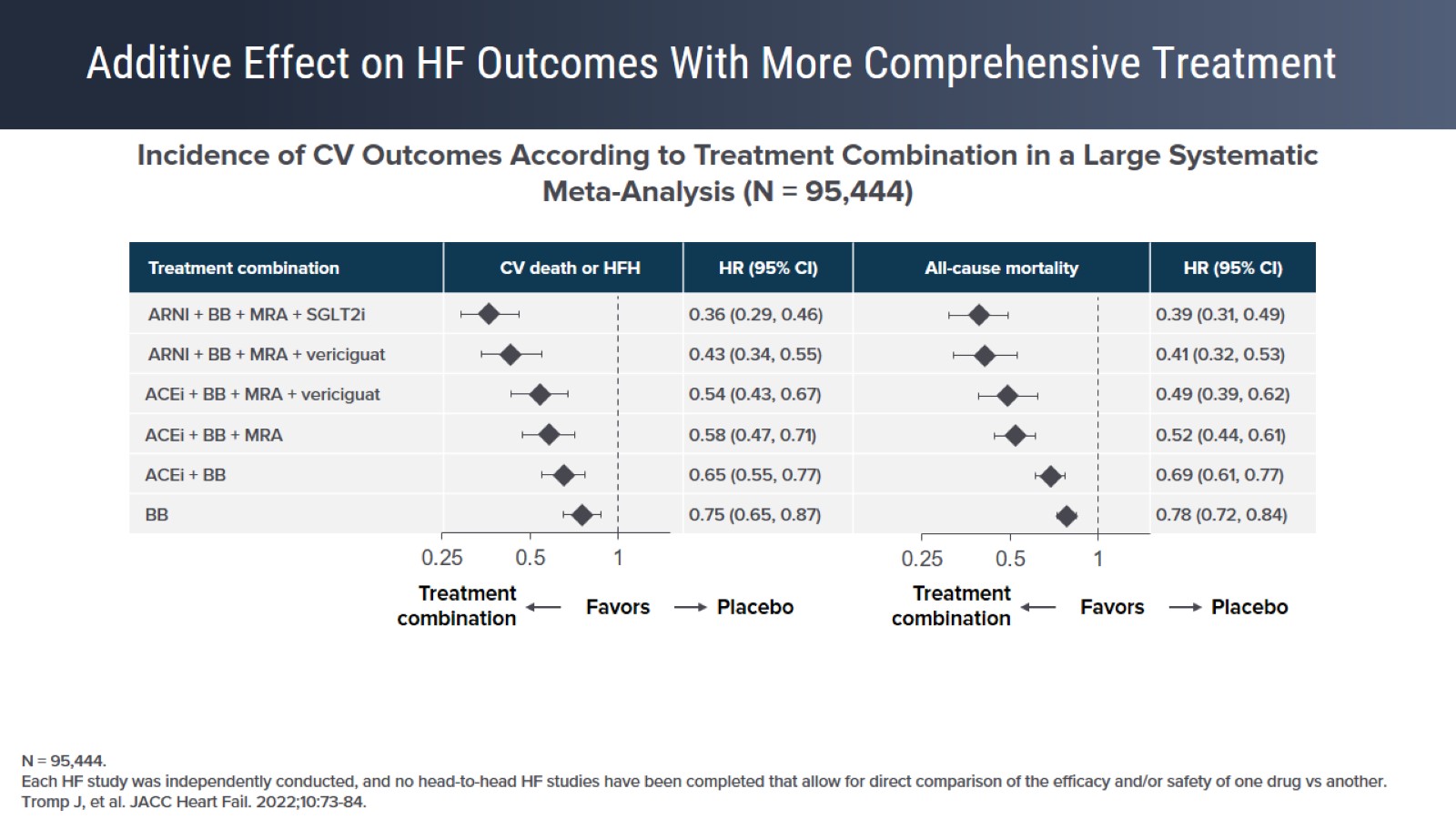 Additive Effect on HF Outcomes With More Comprehensive Treatment
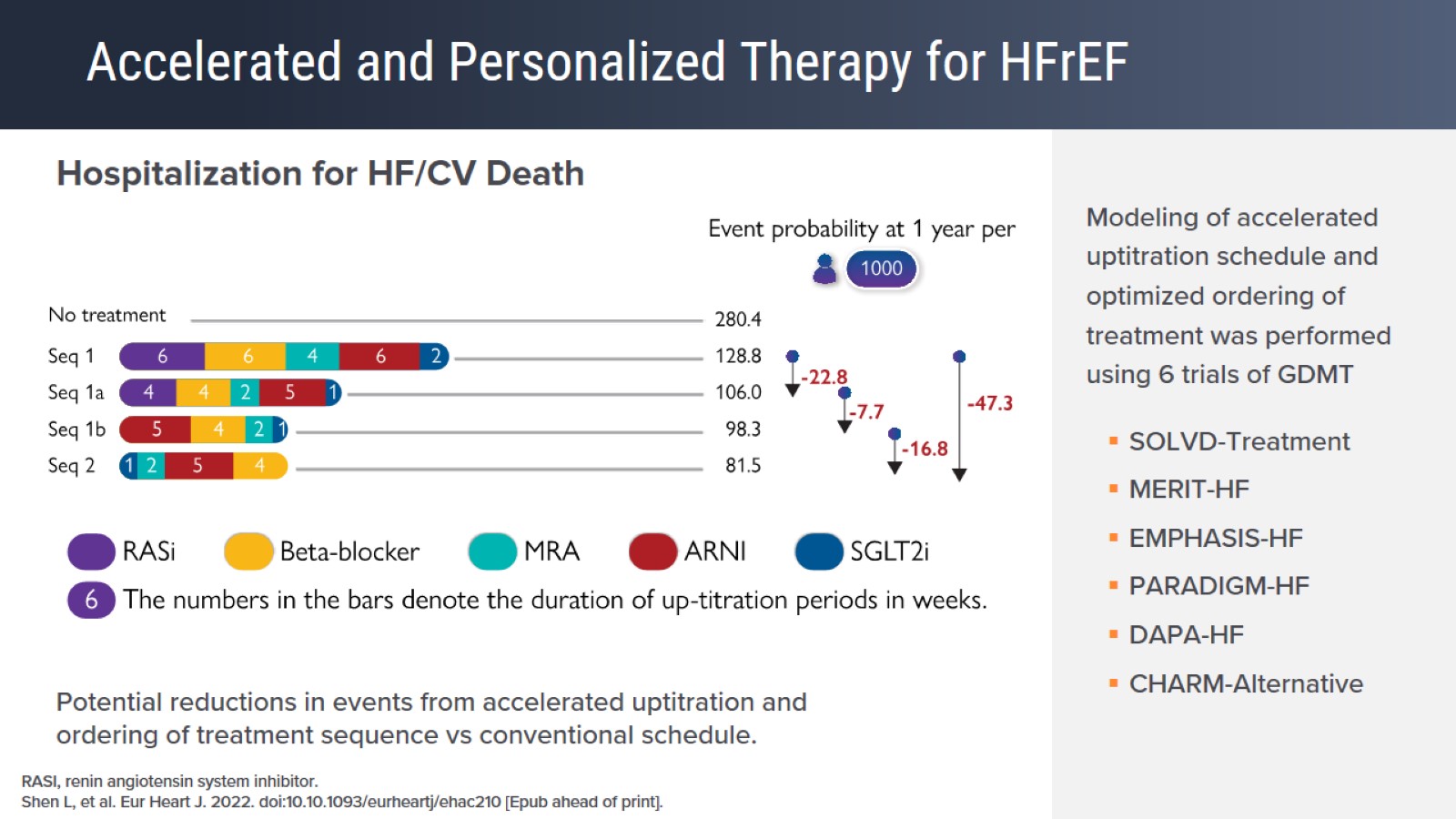 Accelerated and Personalized Therapy for HFrEF
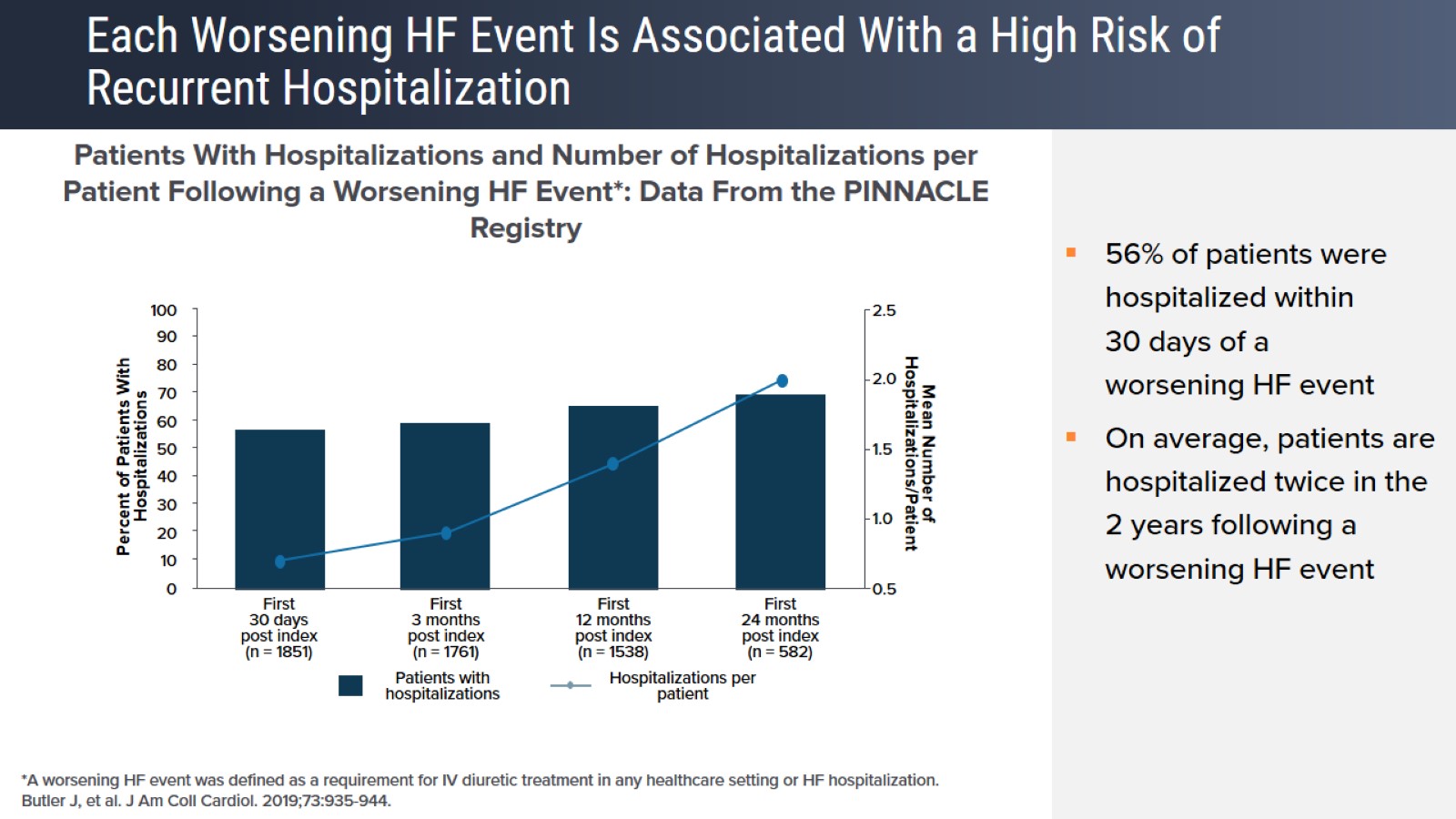 Each Worsening HF Event Is Associated With a High Risk of Recurrent Hospitalization
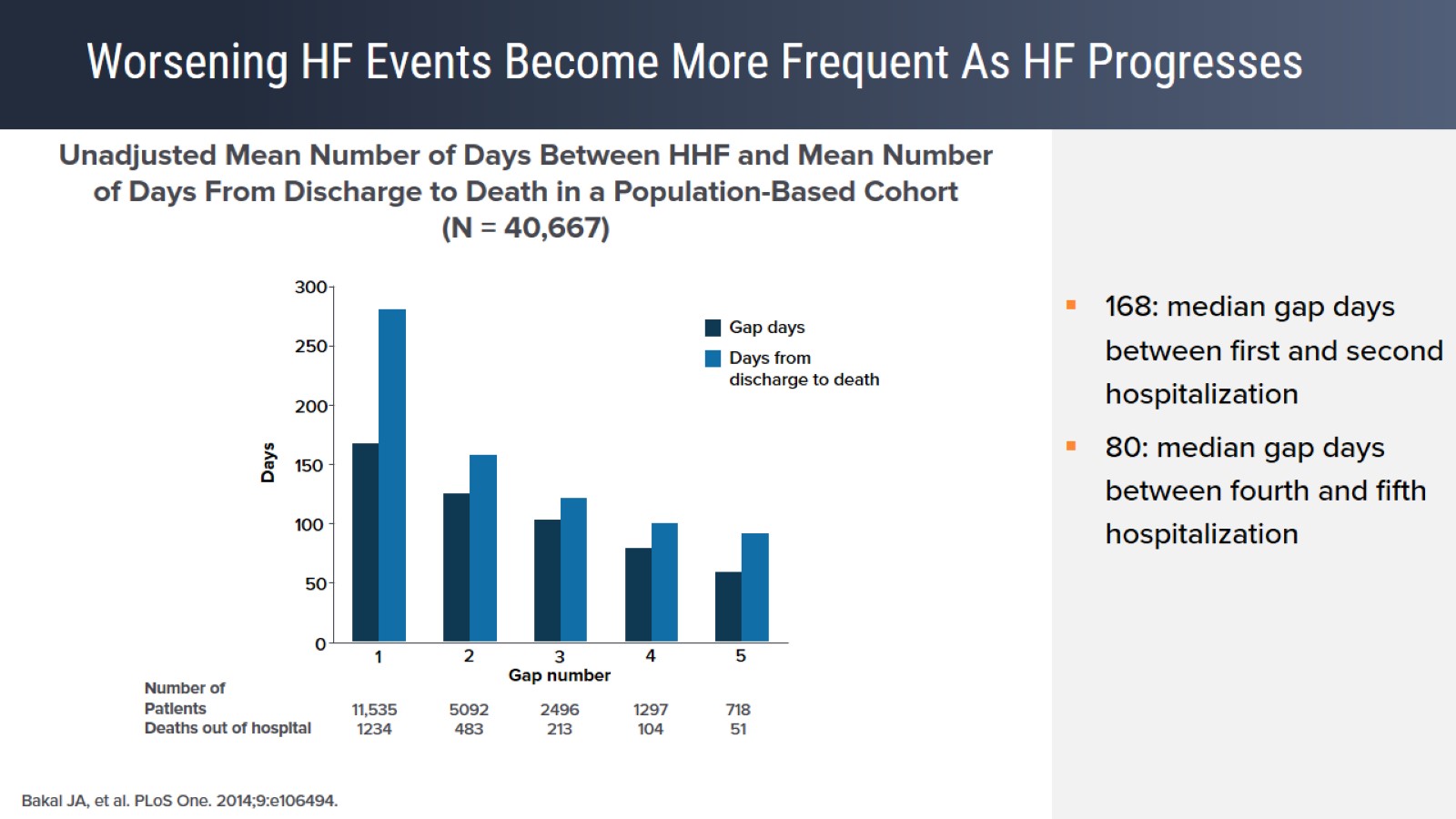 Worsening HF Events Become More Frequent As HF Progresses
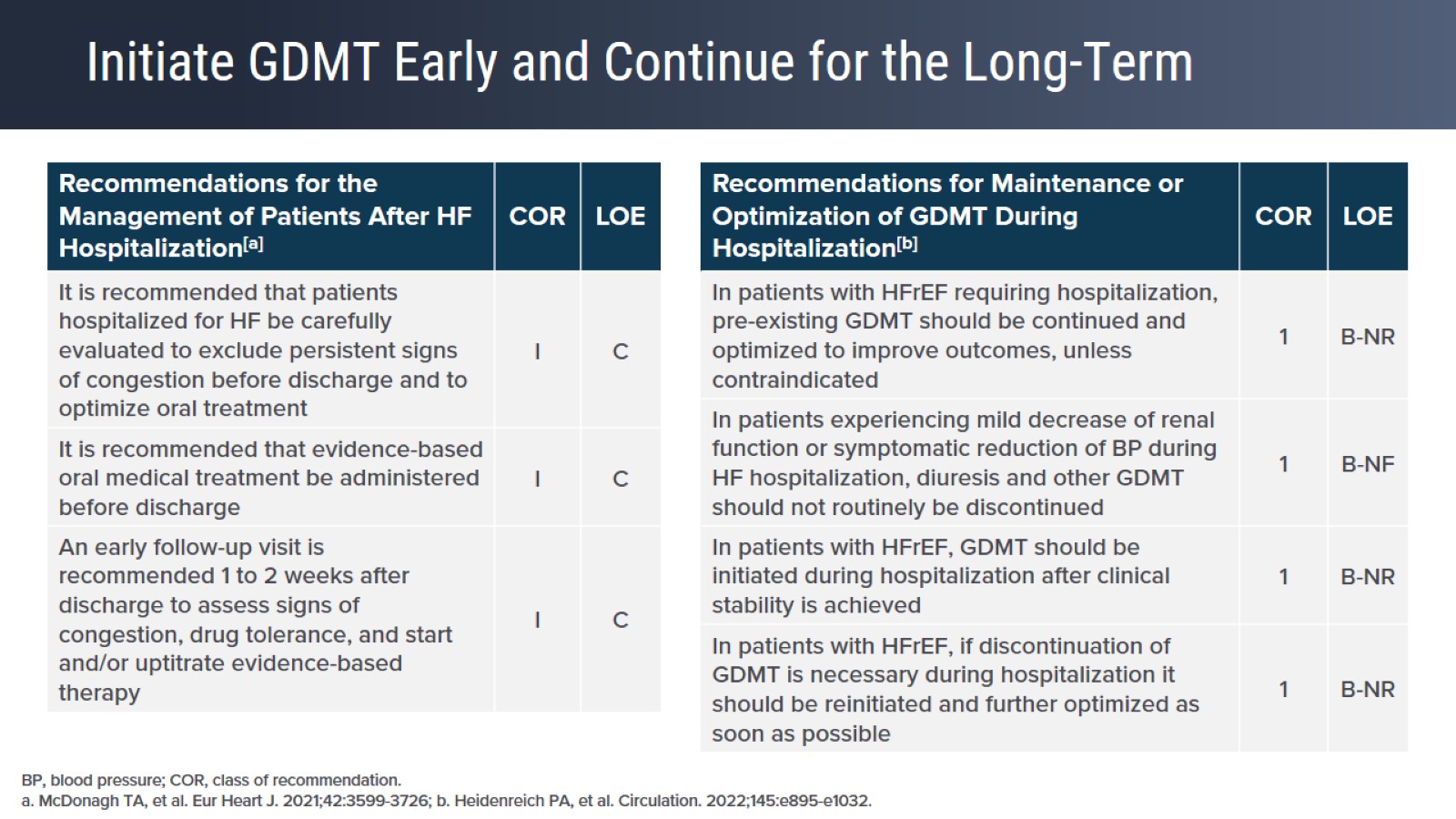 Initiate GDMT Early and Continue for the Long-Term
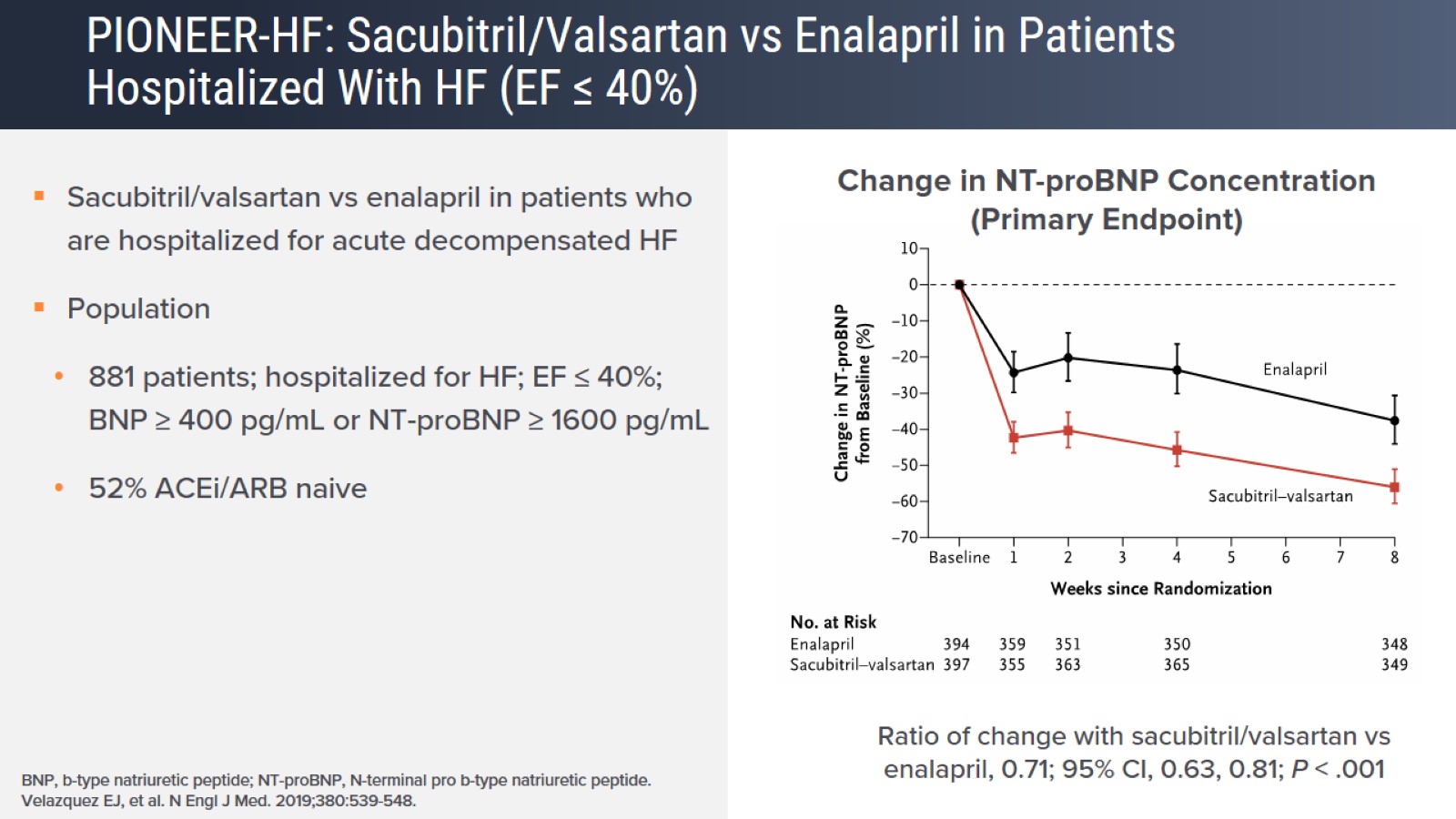 PIONEER-HF: Sacubitril/Valsartan vs Enalapril in Patients Hospitalized With HF (EF ≤ 40%)
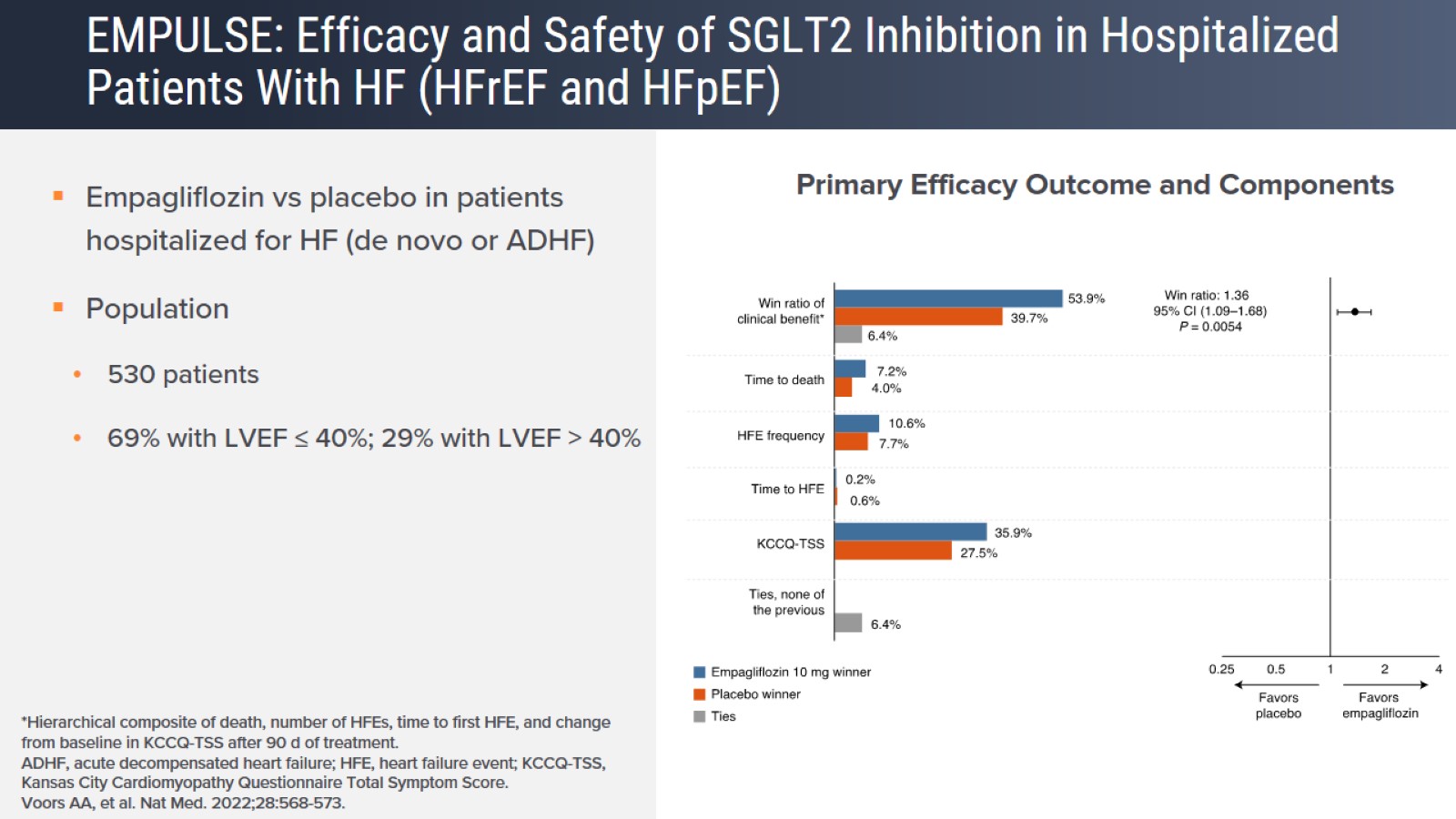 EMPULSE: Efficacy and Safety of SGLT2 Inhibition in Hospitalized Patients With HF (HFrEF and HFpEF)
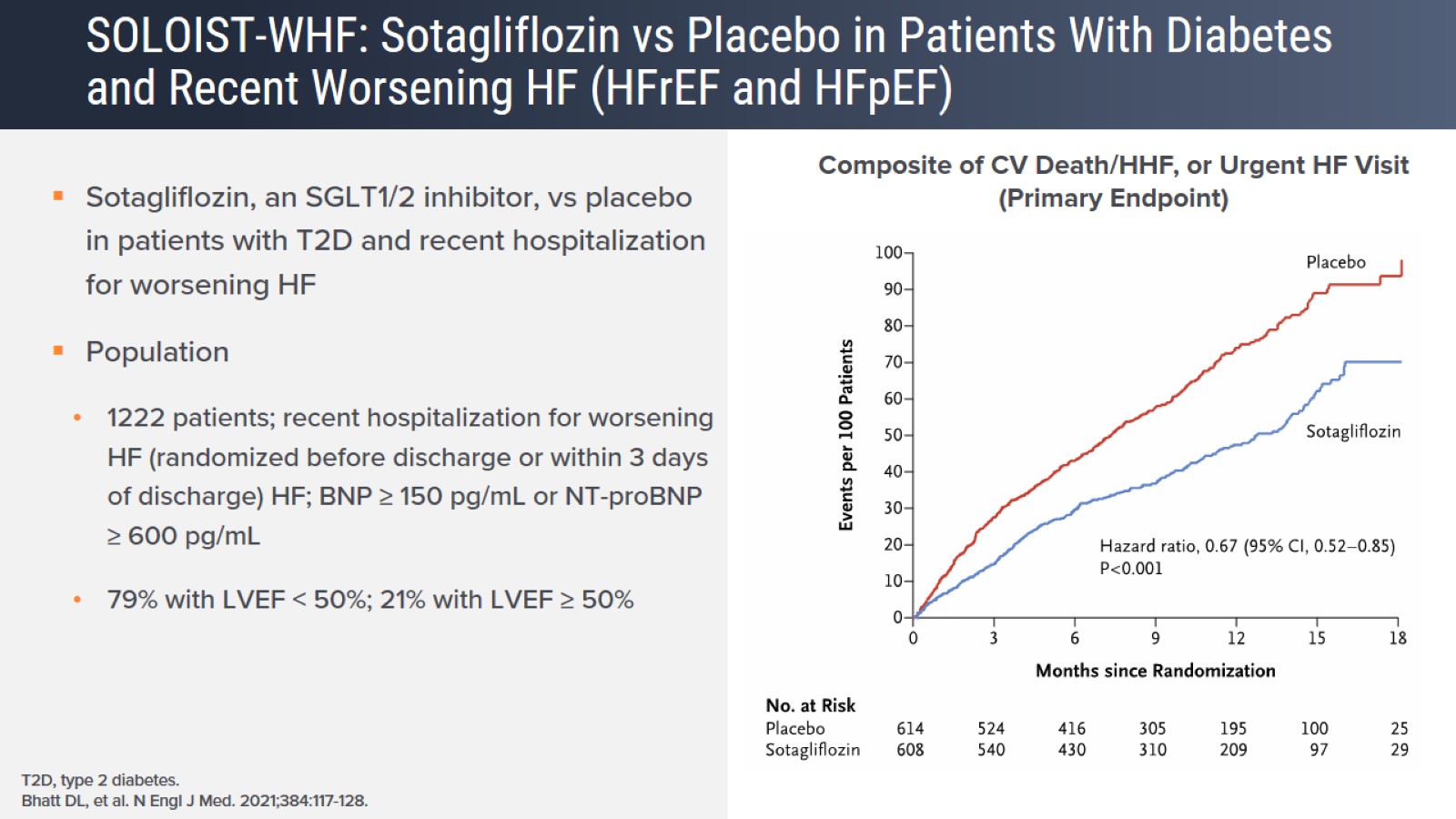 SOLOIST-WHF: Sotagliflozin vs Placebo in Patients With Diabetes and Recent Worsening HF (HFrEF and HFpEF)
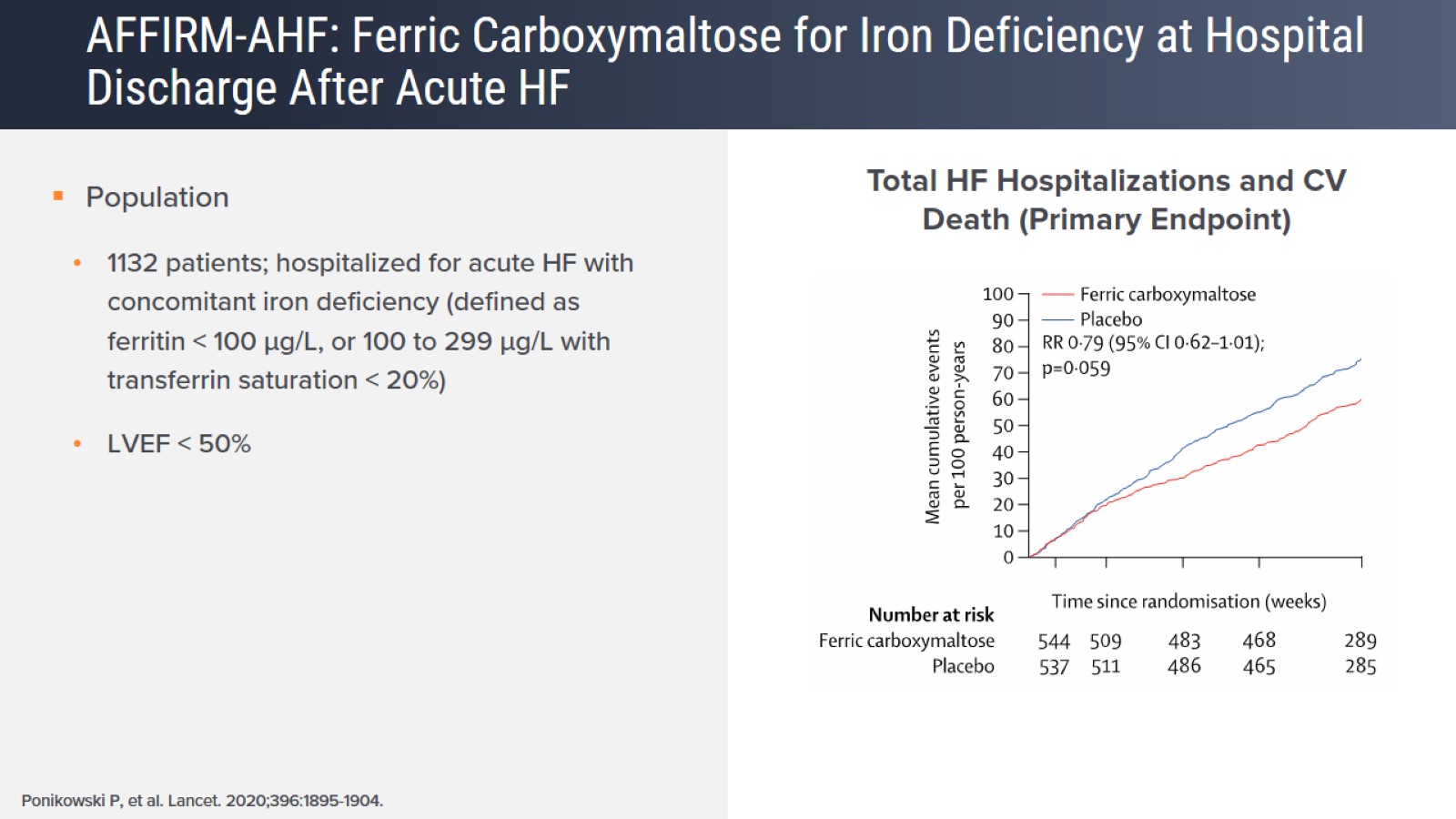 AFFIRM-AHF: Ferric Carboxymaltose for Iron Deficiency at Hospital Discharge After Acute HF
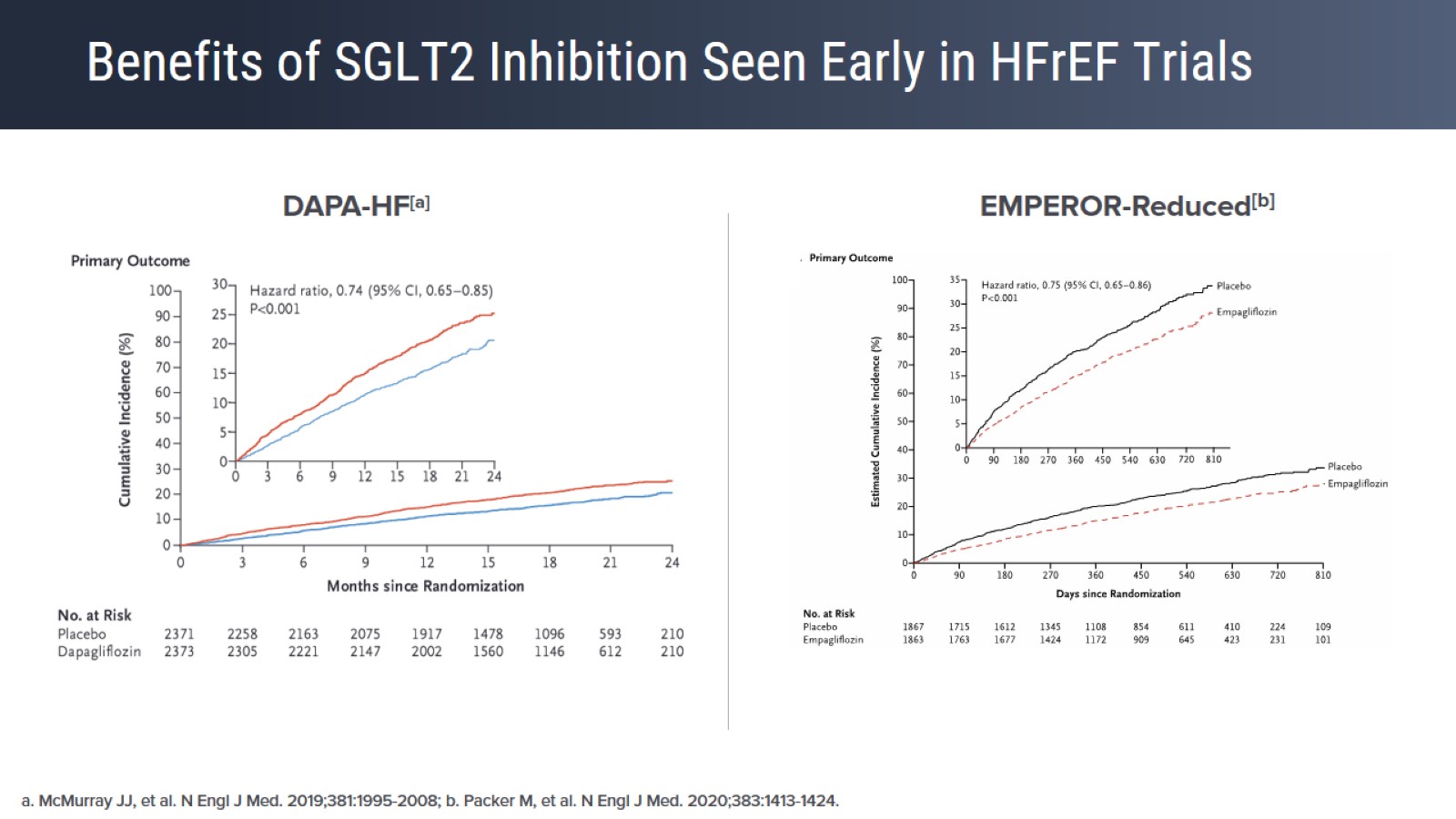 Benefits of SGLT2 Inhibition Seen Early in HFrEF Trials
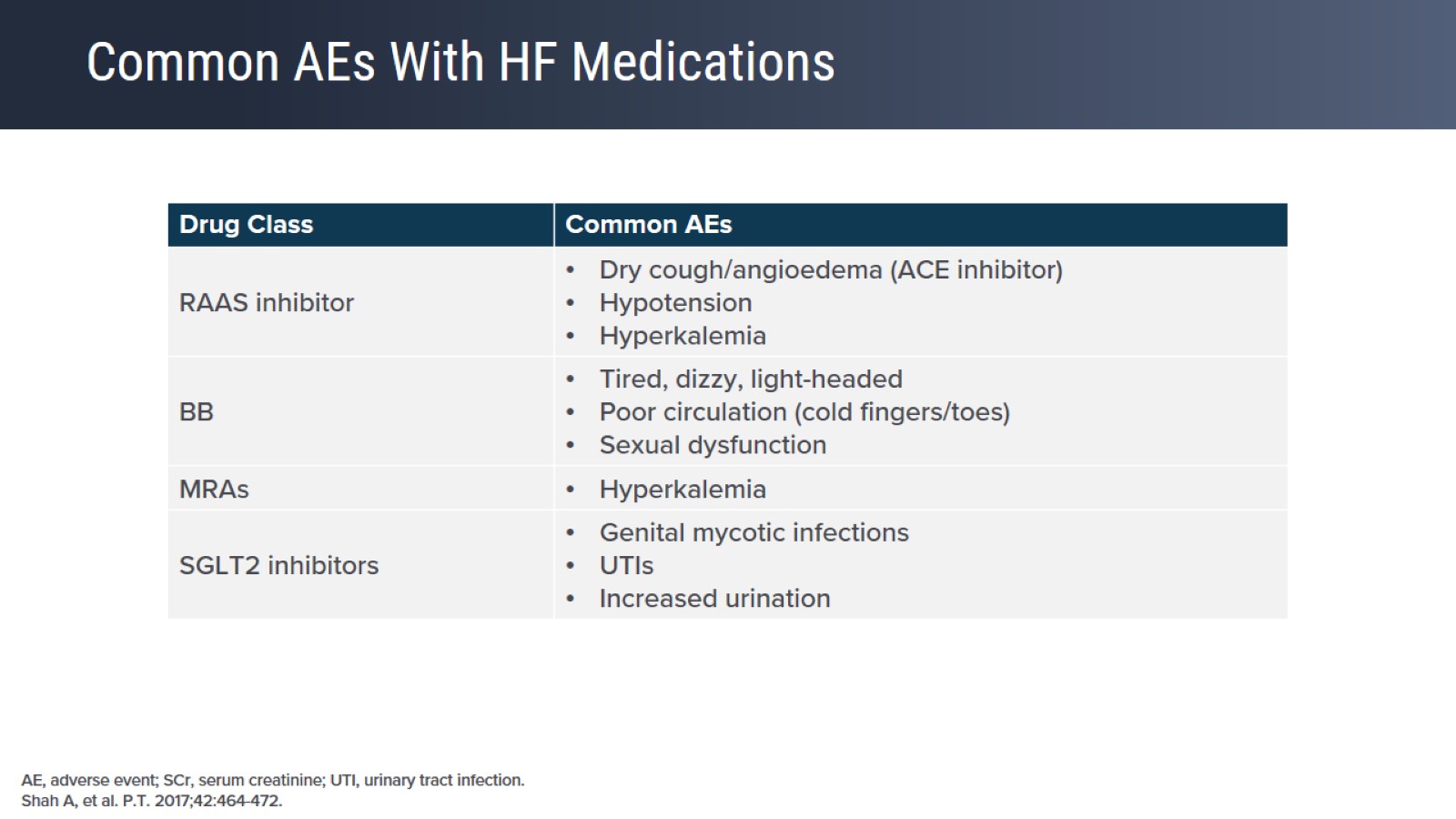 Common AEs With HF Medications
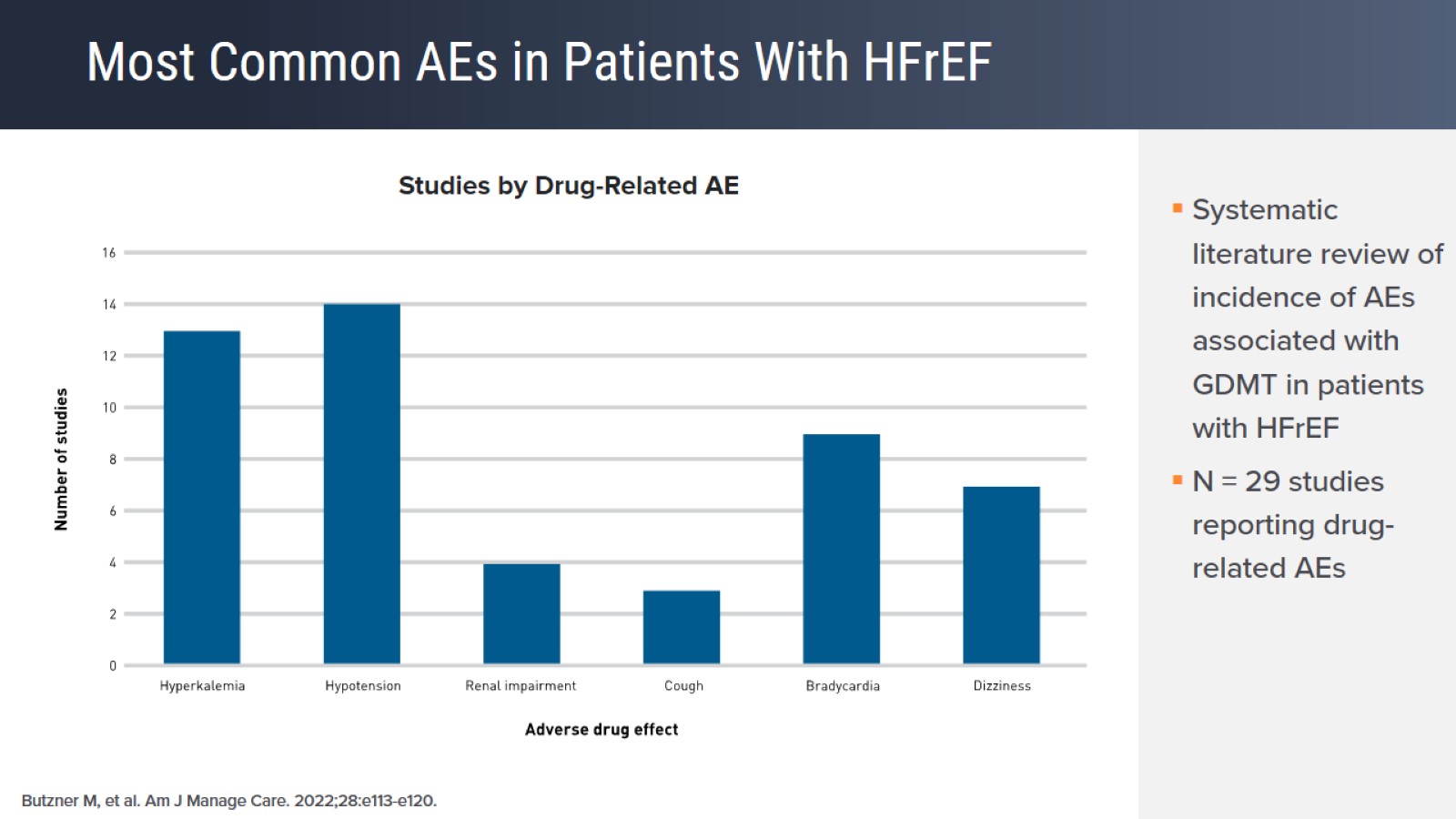 Most Common AEs in Patients With HFrEF
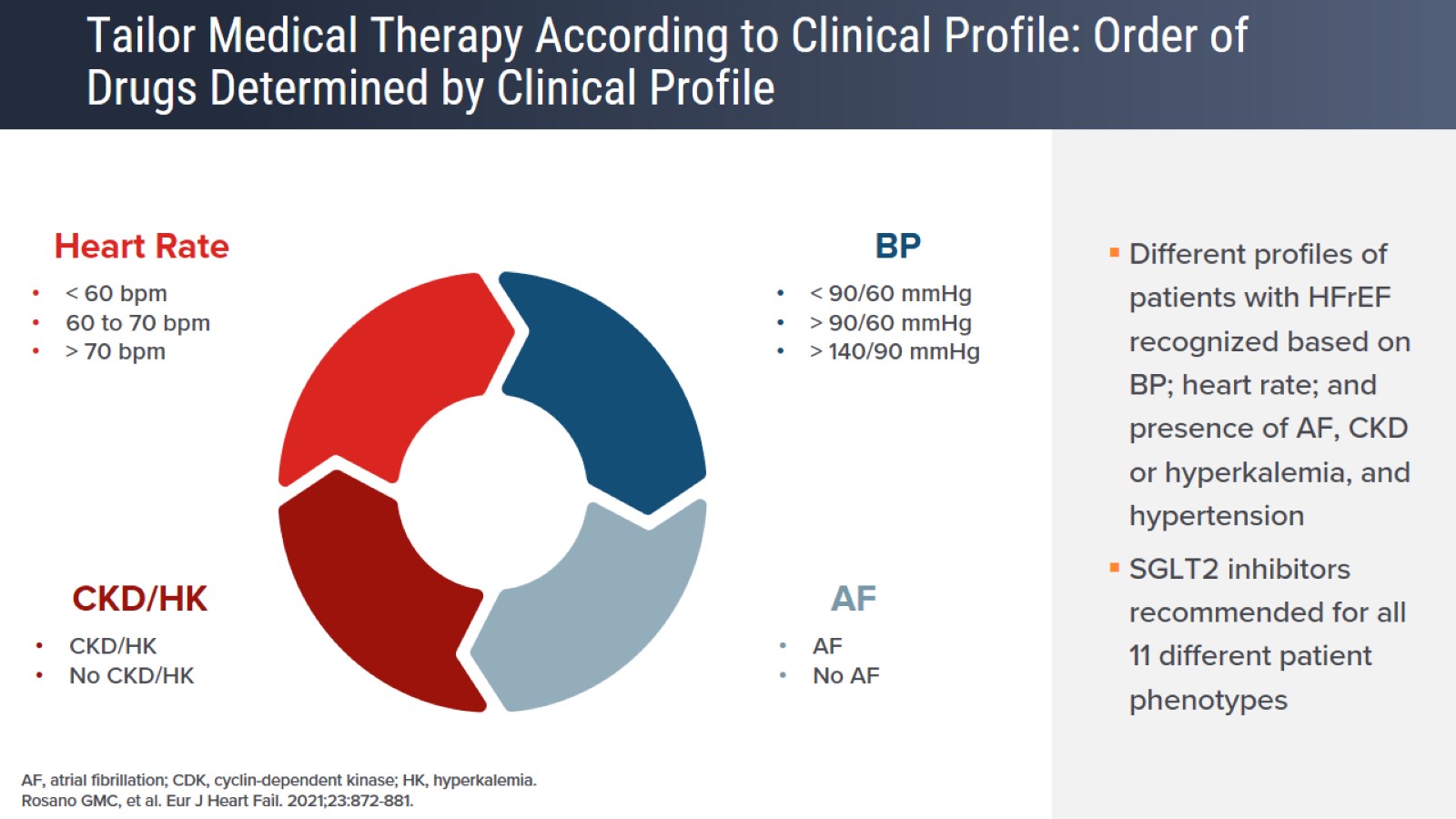 Tailor Medical Therapy According to Clinical Profile: Order of Drugs Determined by Clinical Profile
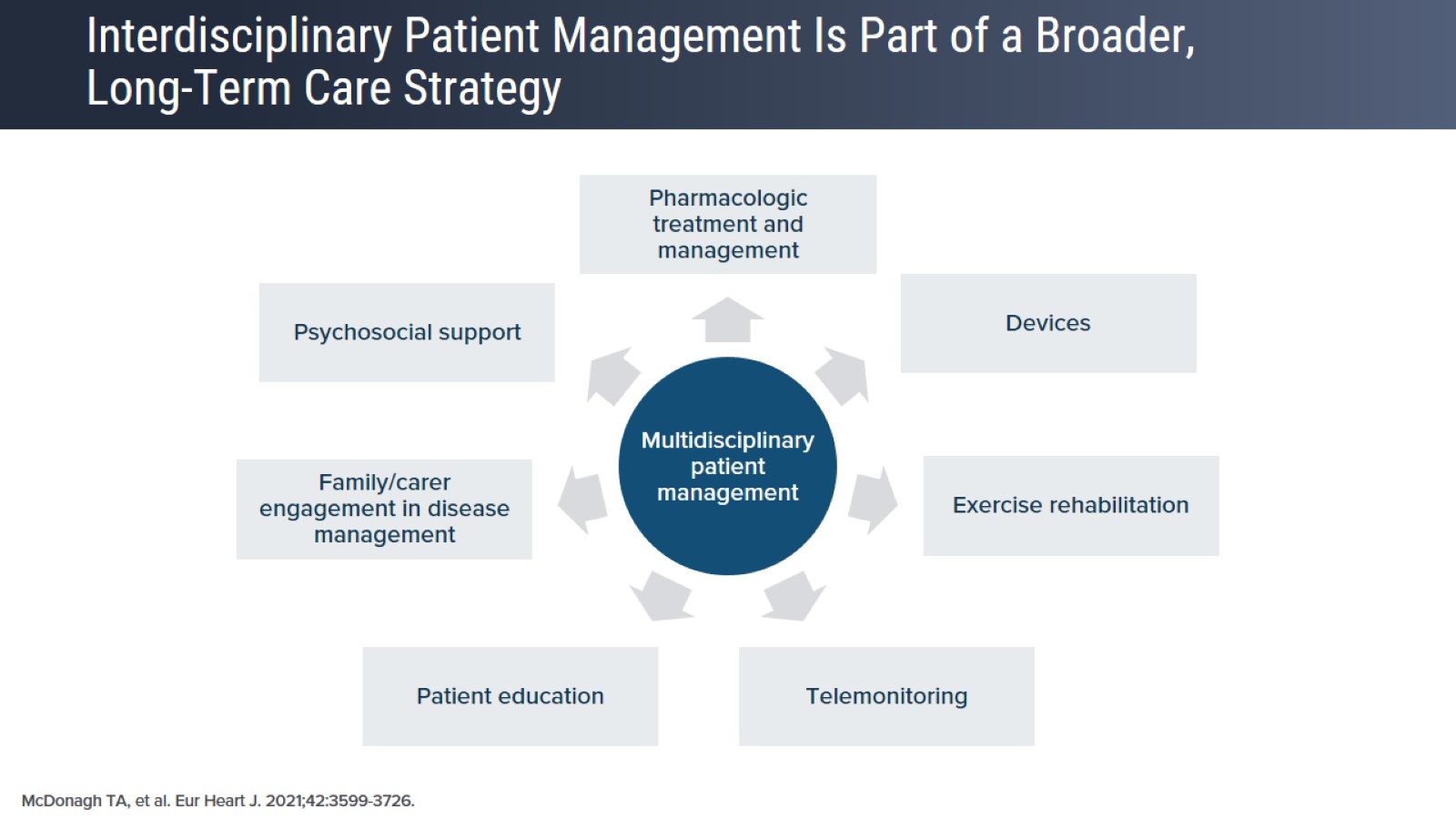 Interdisciplinary Patient Management Is Part of a Broader, Long-Term Care Strategy
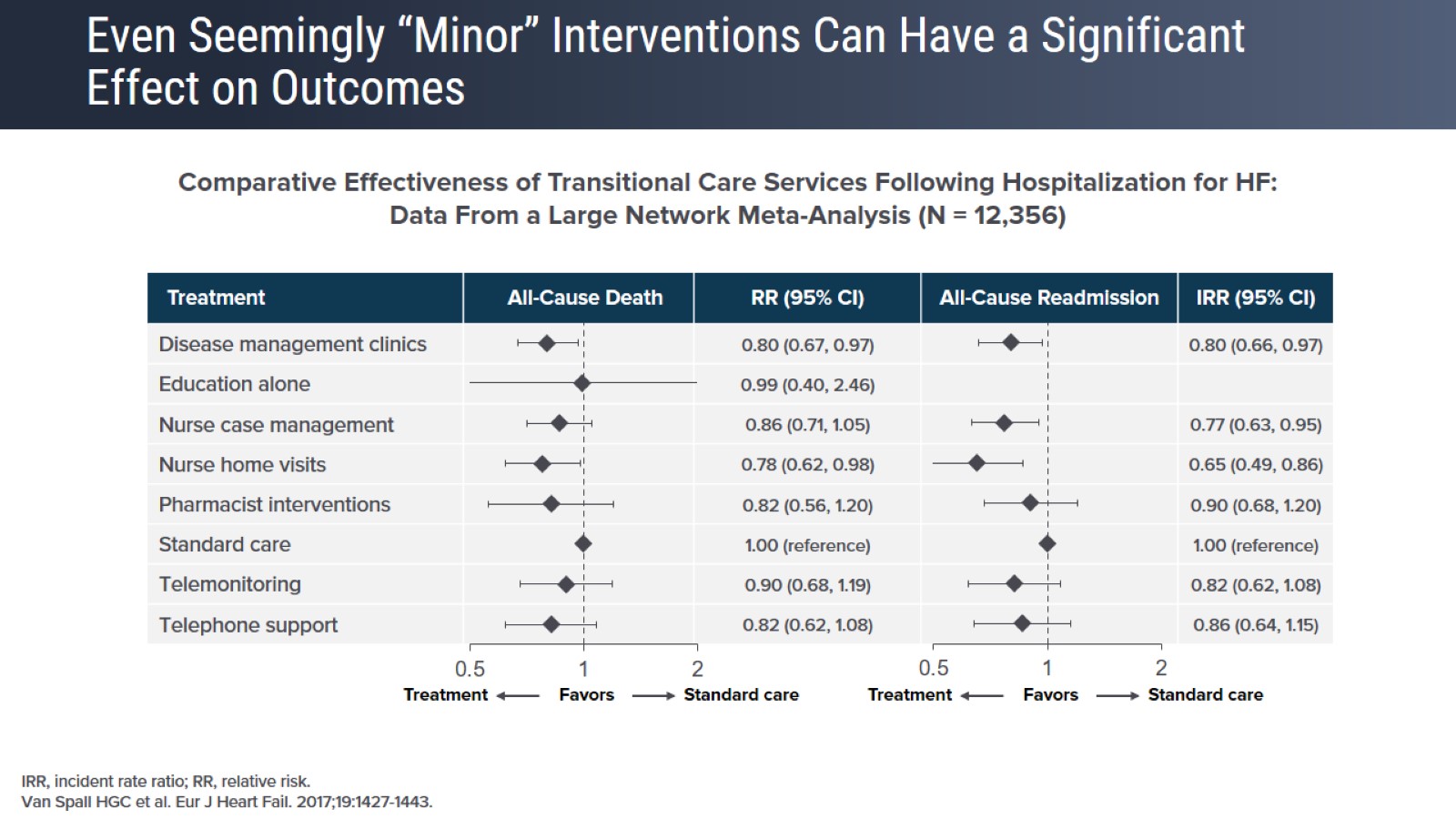 Even Seemingly “Minor” Interventions Can Have a Significant Effect on Outcomes
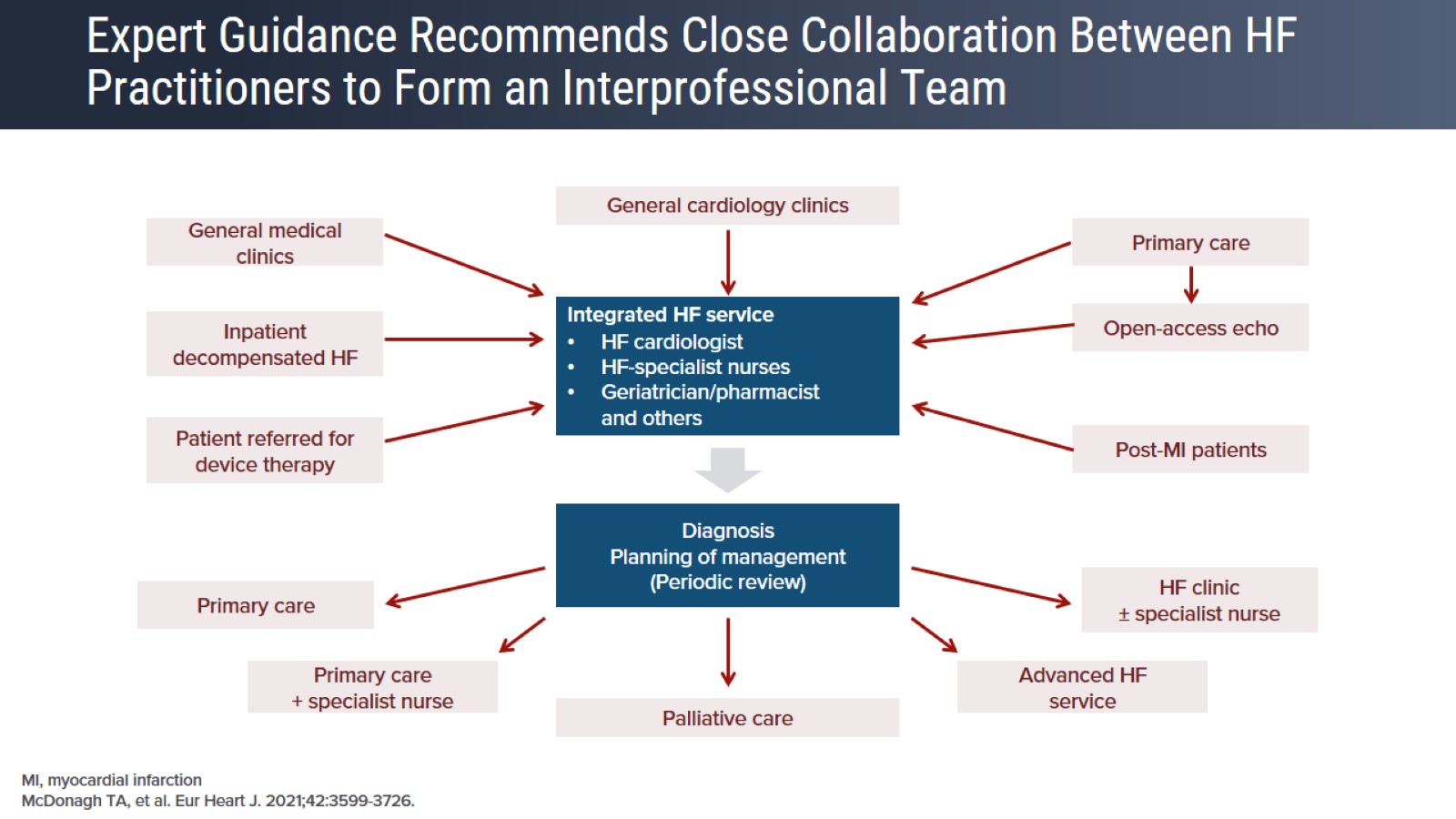 Expert Guidance Recommends Close Collaboration Between HF Practitioners to Form an Interprofessional Team
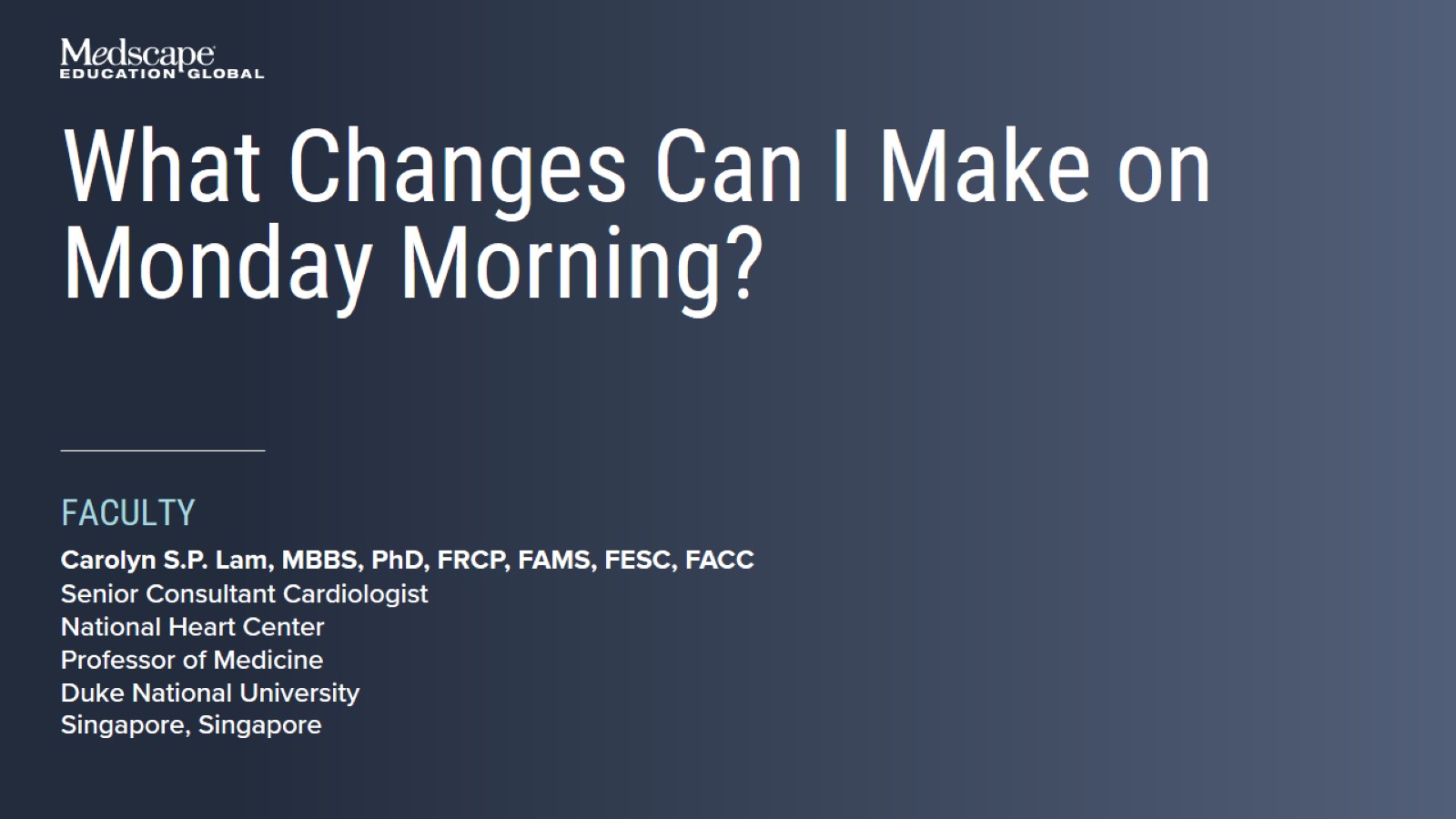 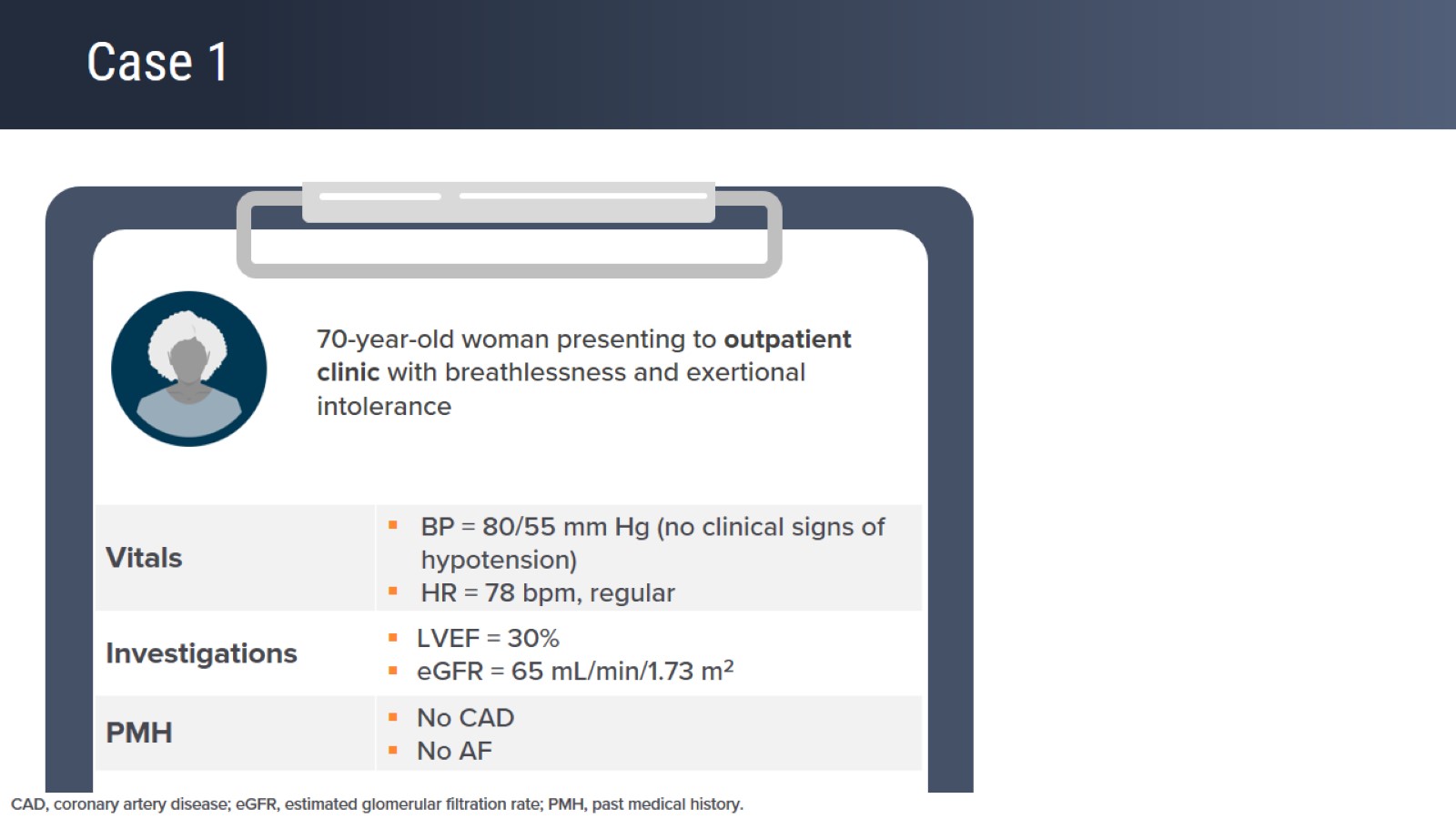 Case 1
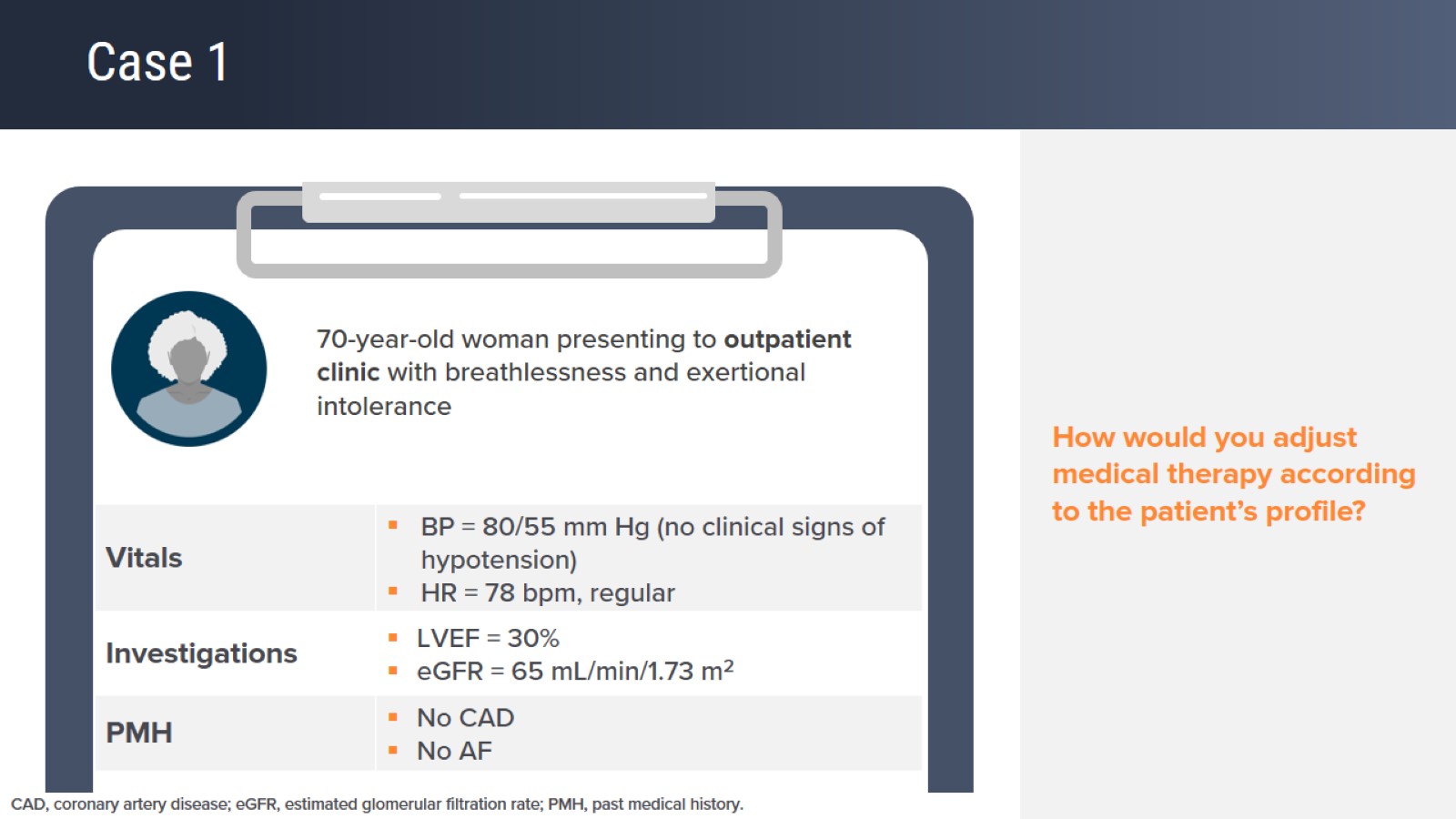 Case 1
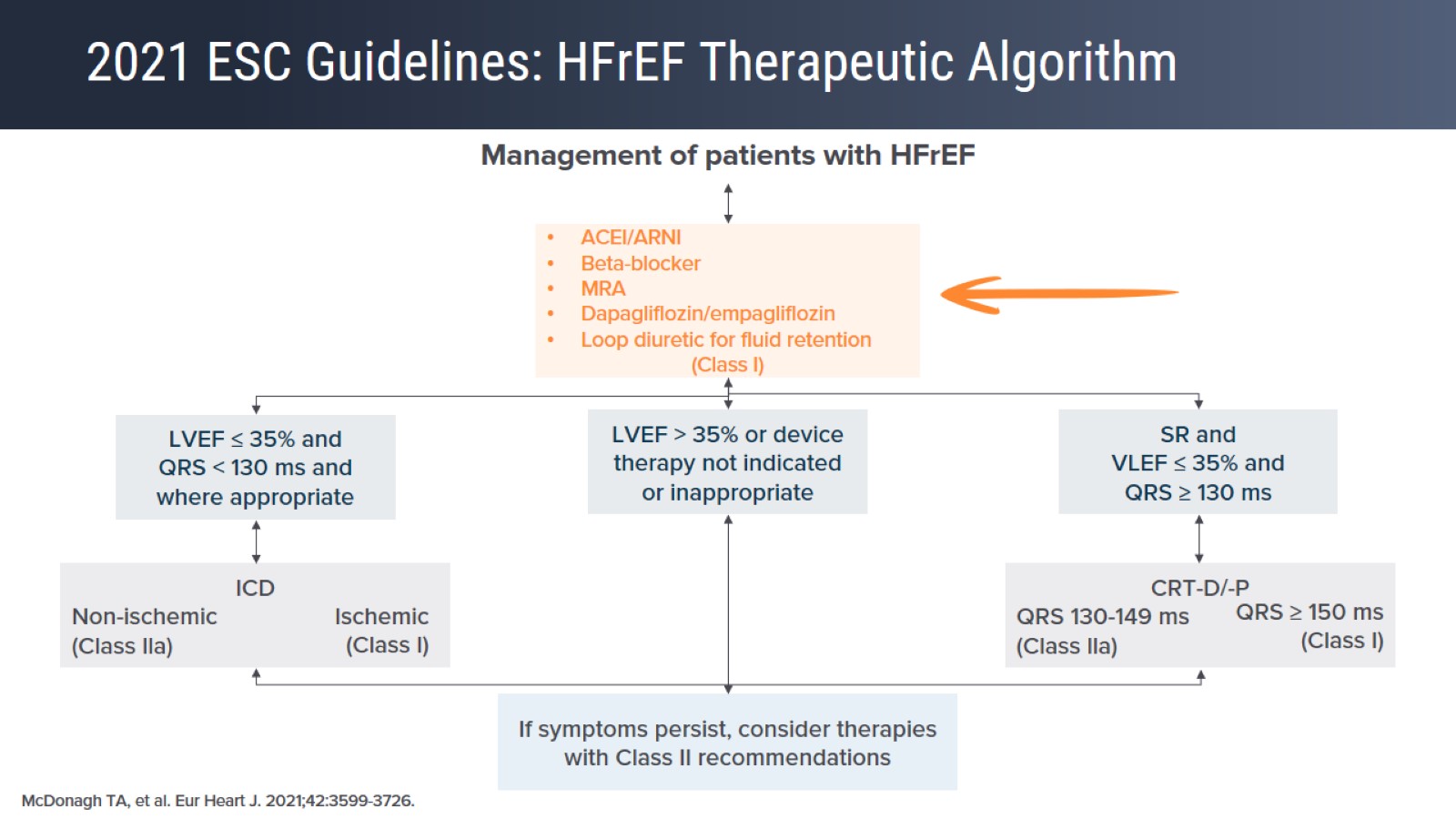 2021 ESC Guidelines: HFrEF Therapeutic Algorithm
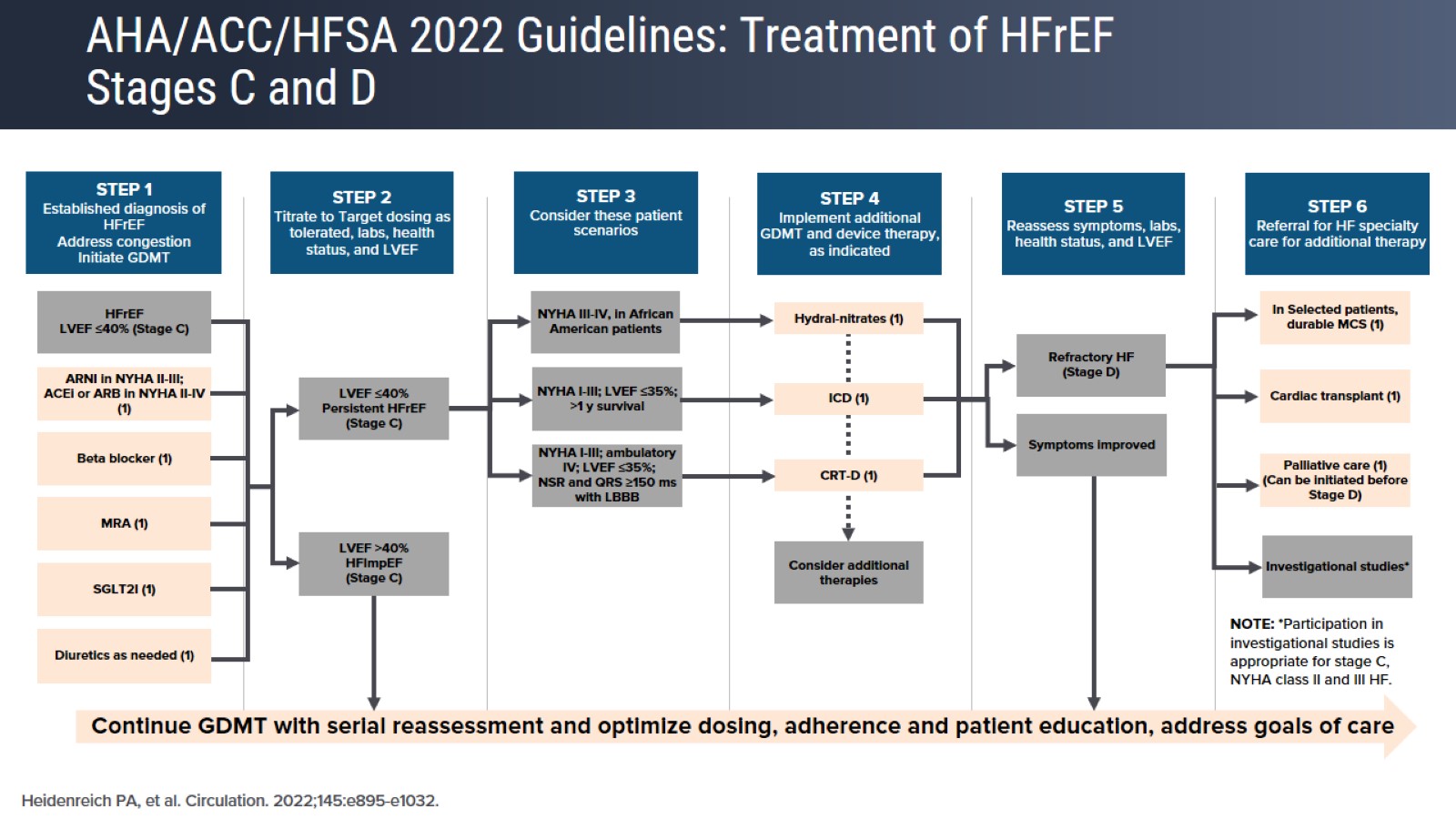 AHA/ACC/HFSA 2022 Guidelines: Treatment of HFrEF Stages C and D
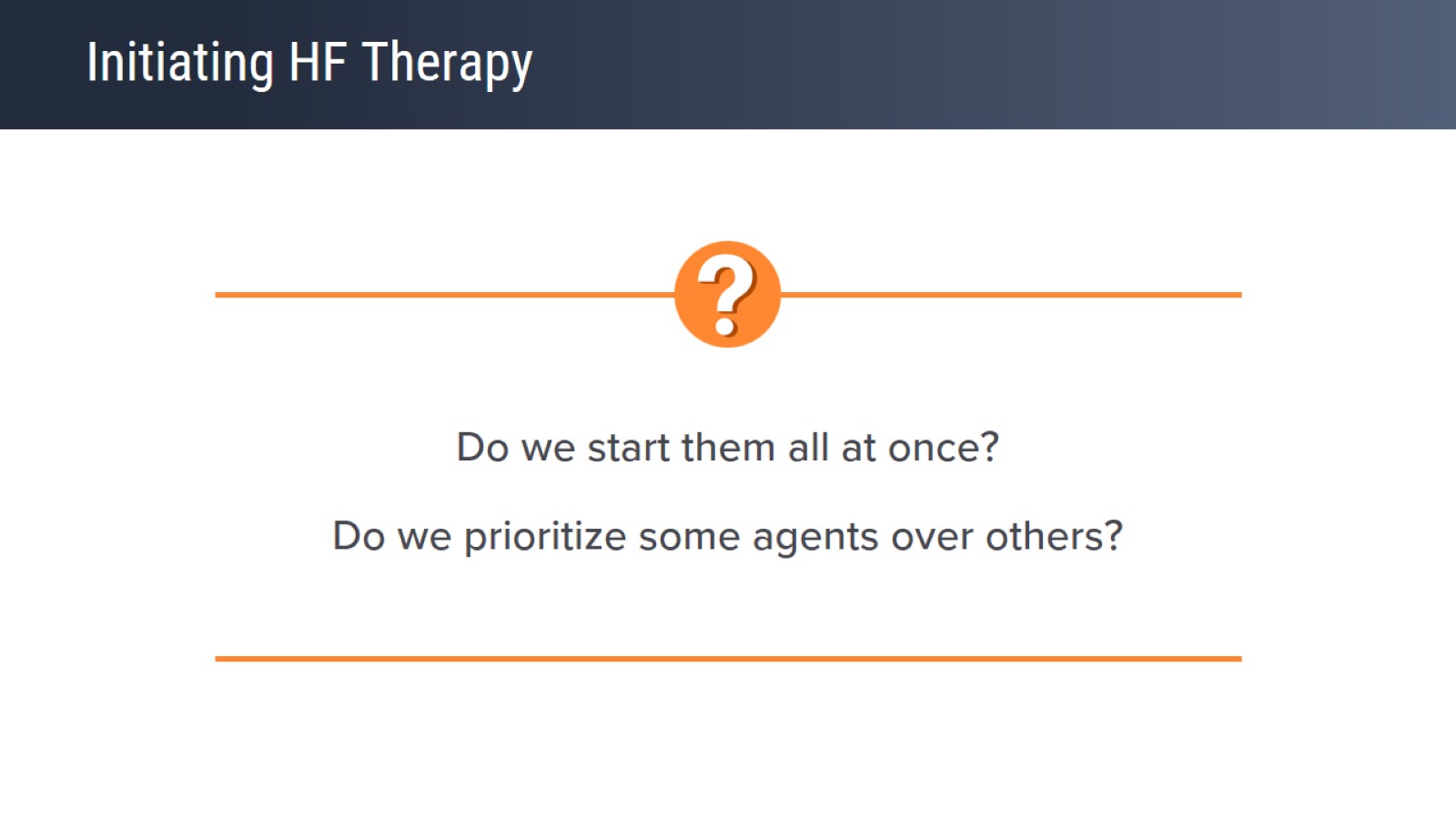 Initiating HF Therapy
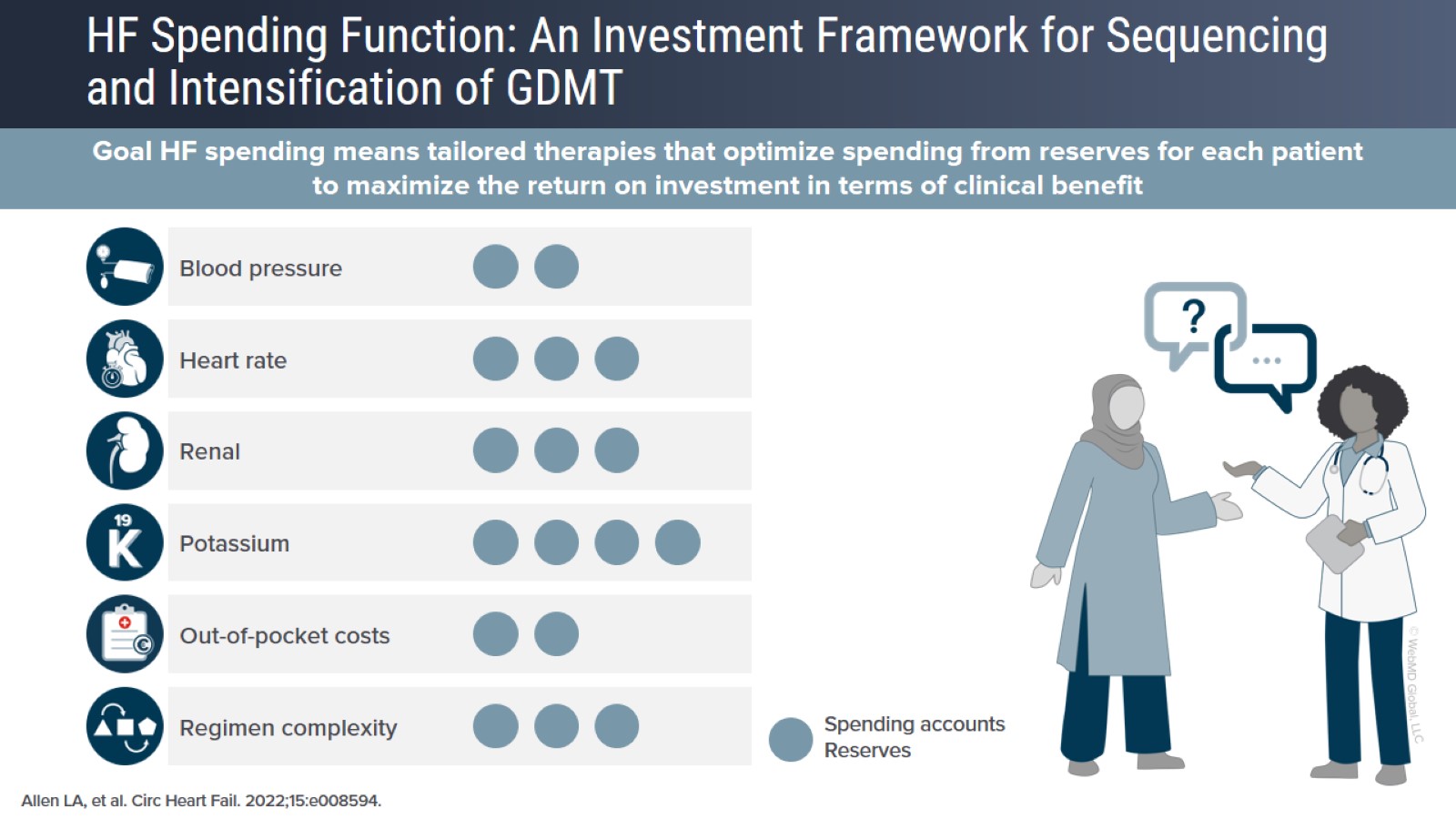 HF Spending Function: An Investment Framework for Sequencing and Intensification of GDMT
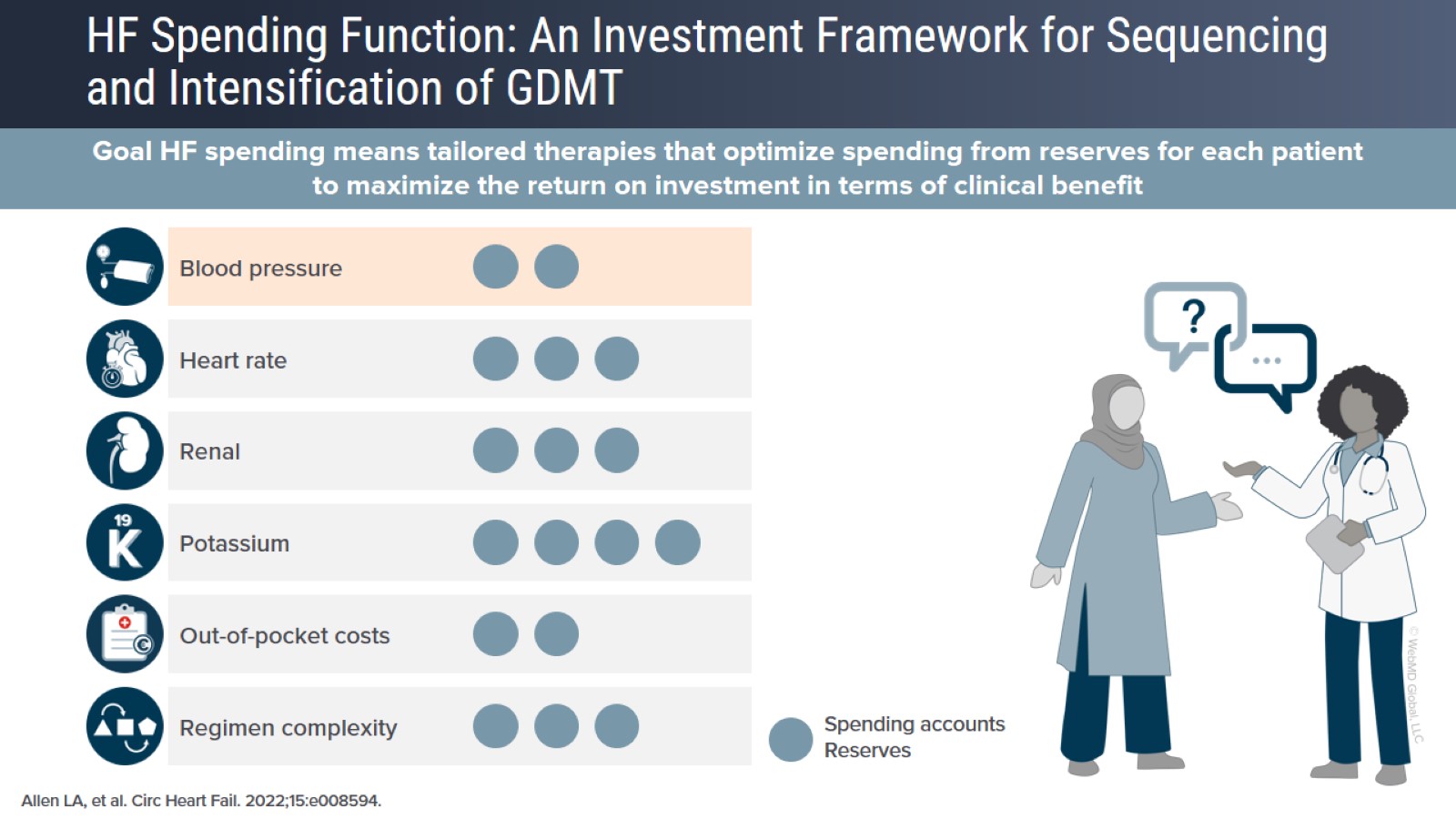 HF Spending Function: An Investment Framework for Sequencing and Intensification of GDMT
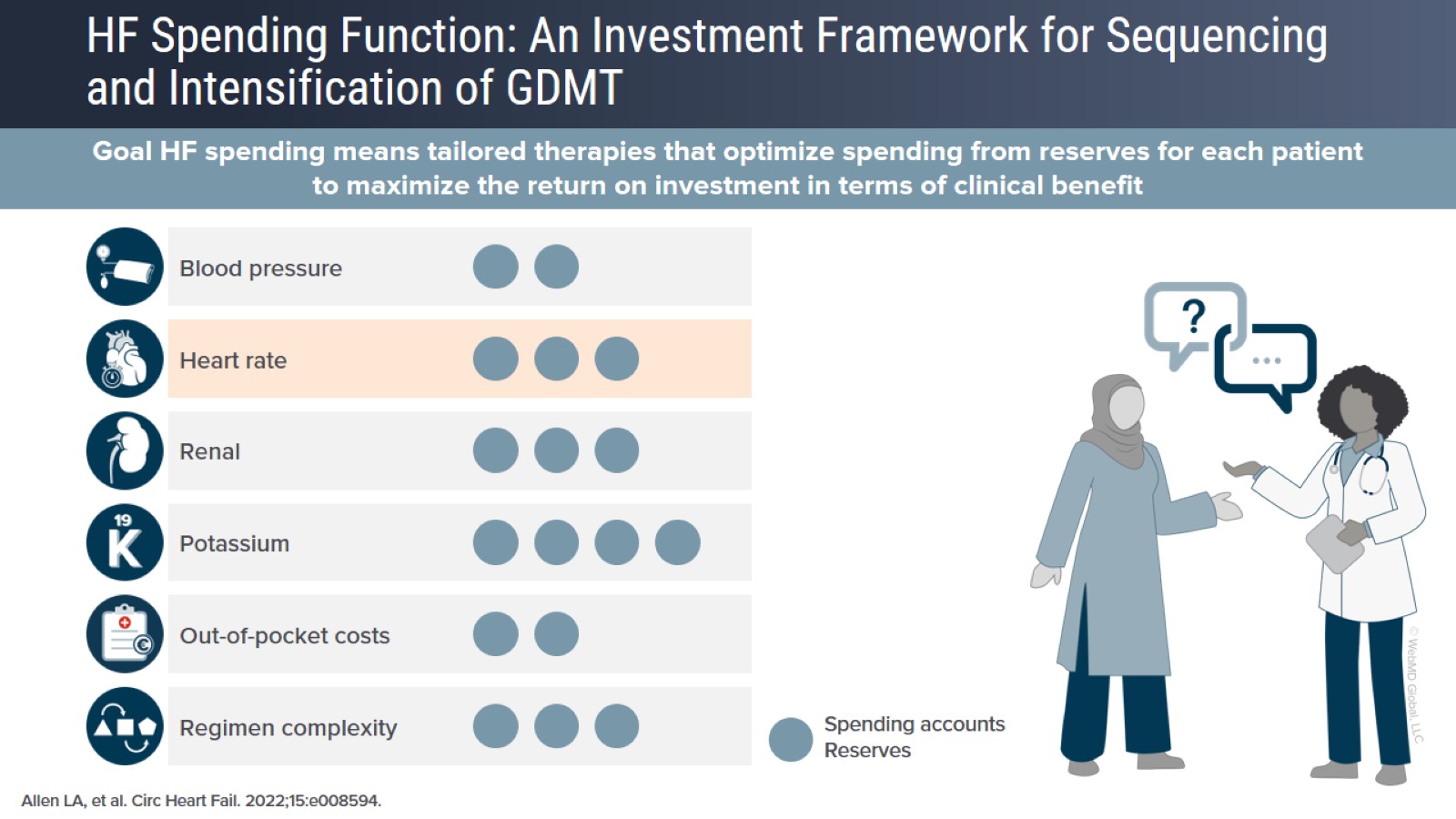 HF Spending Function: An Investment Framework for Sequencing and Intensification of GDMT
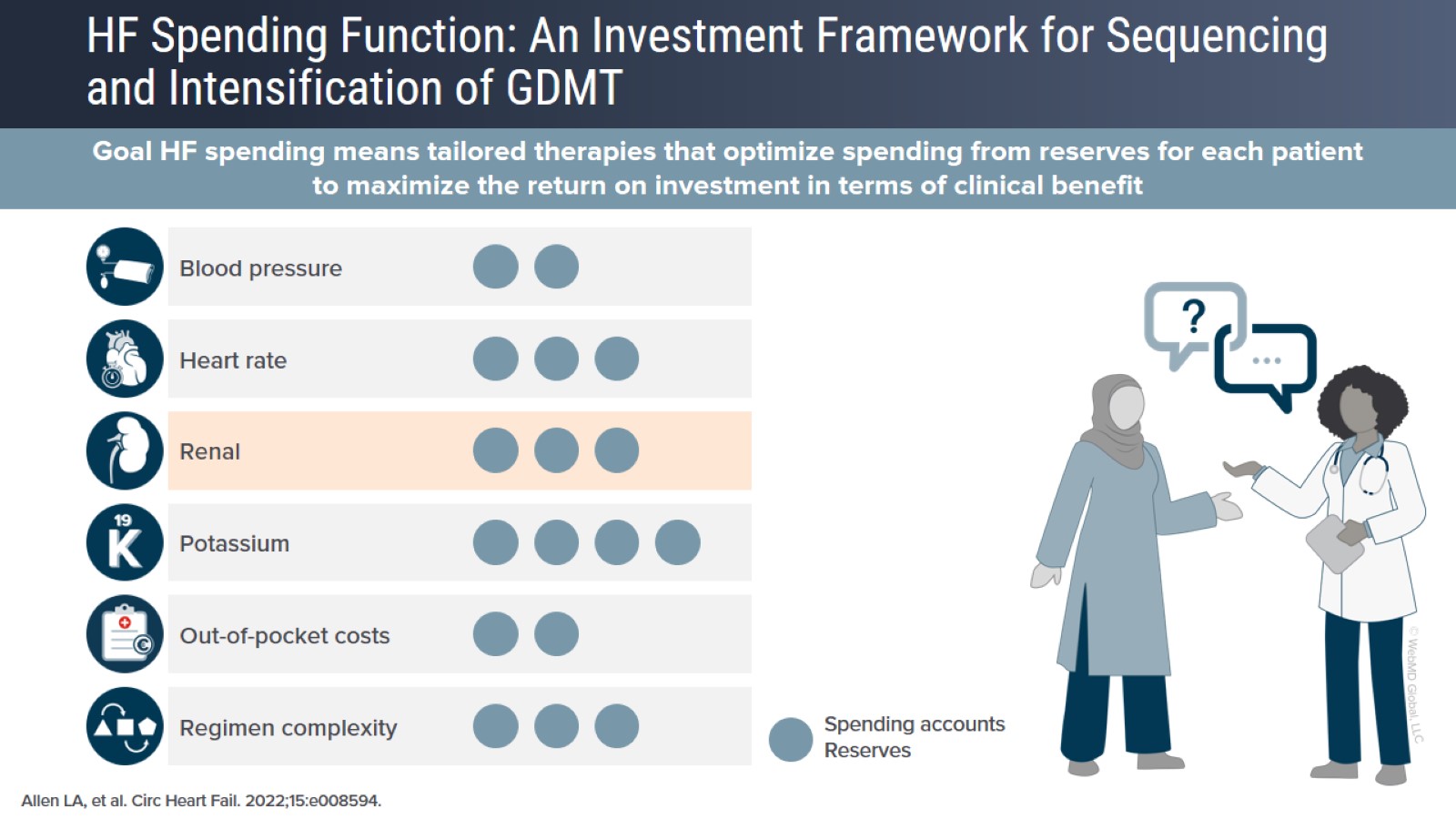 HF Spending Function: An Investment Framework for Sequencing and Intensification of GDMT
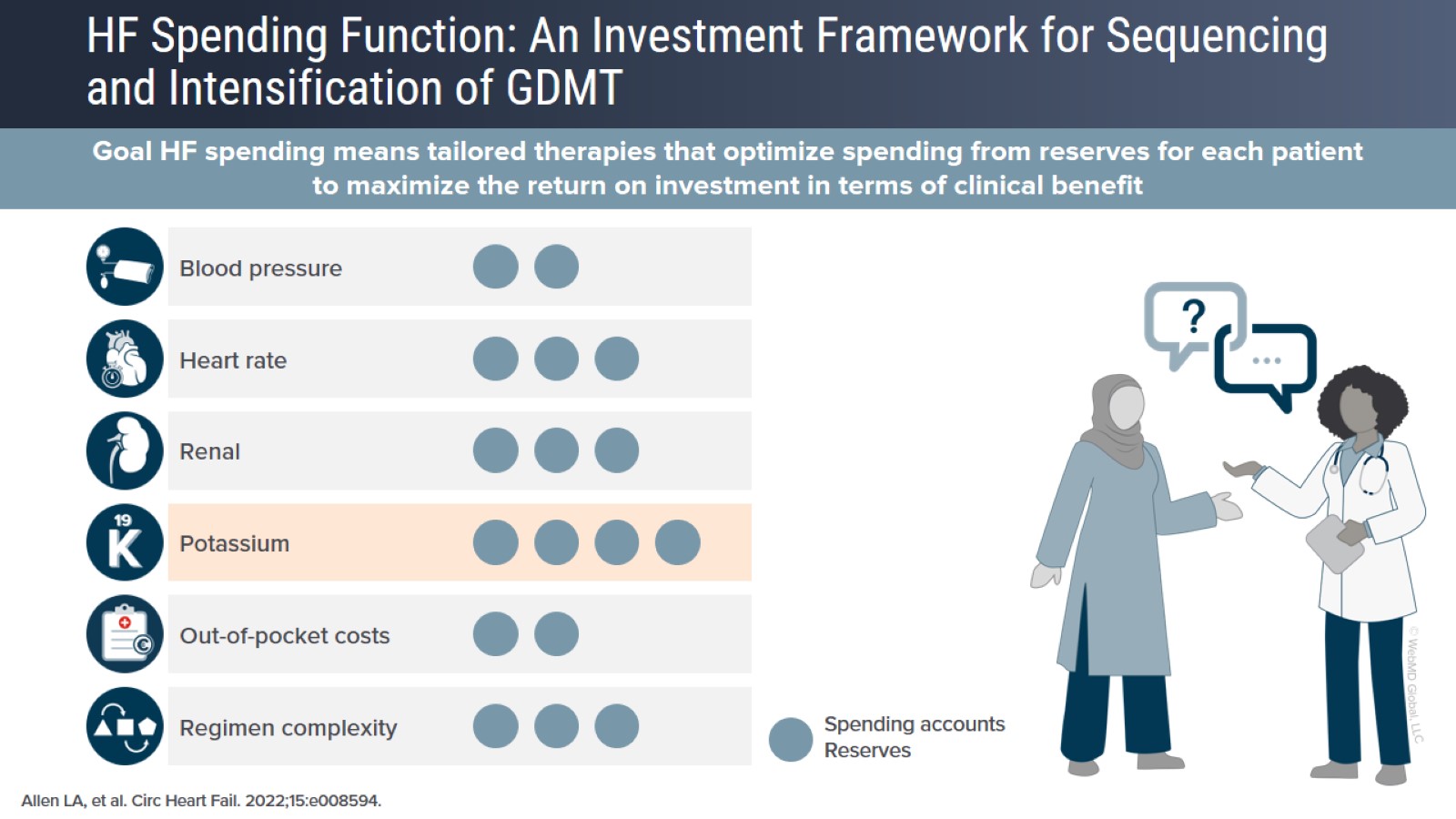 HF Spending Function: An Investment Framework for Sequencing and Intensification of GDMT
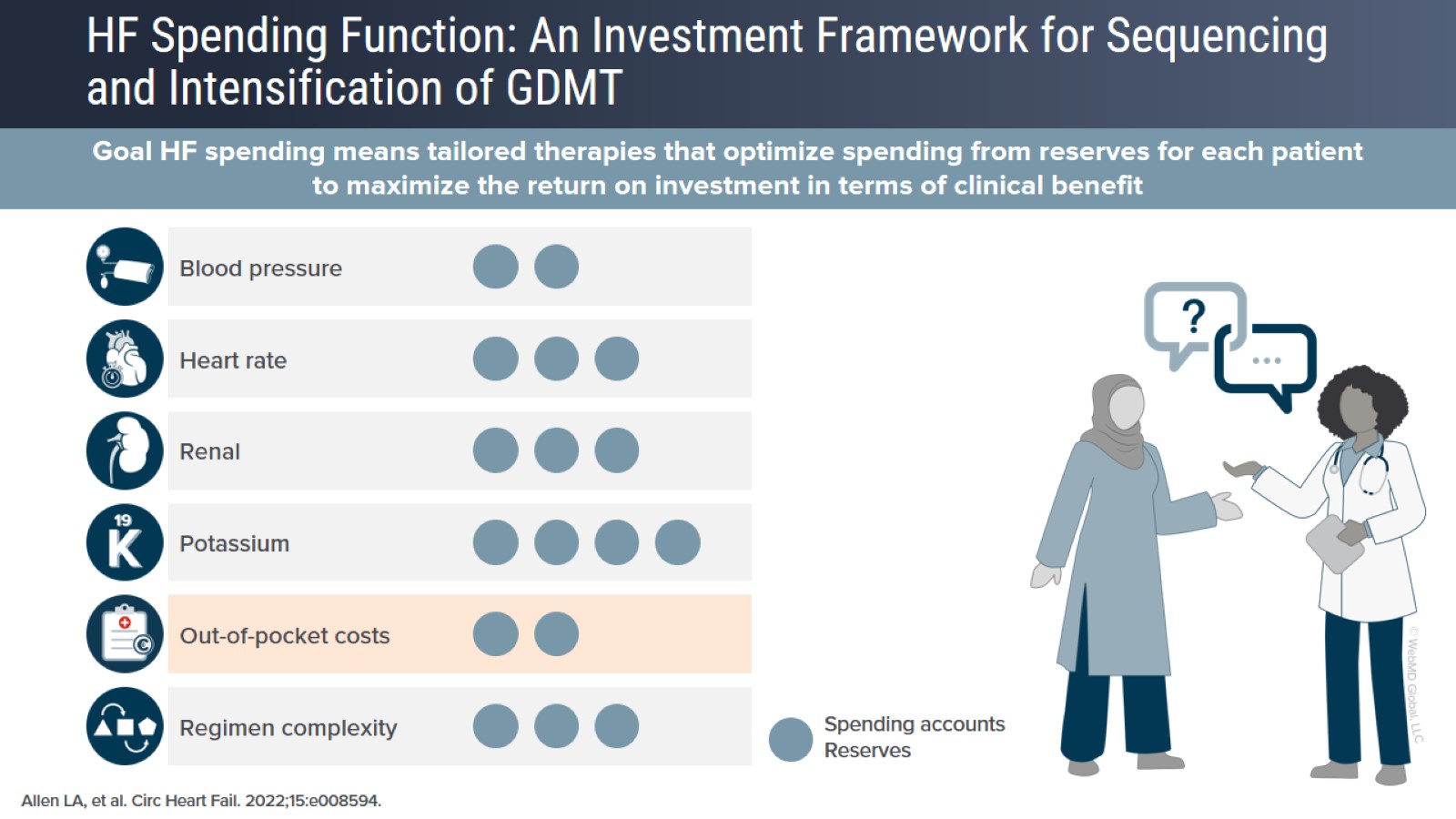 HF Spending Function: An Investment Framework for Sequencing and Intensification of GDMT
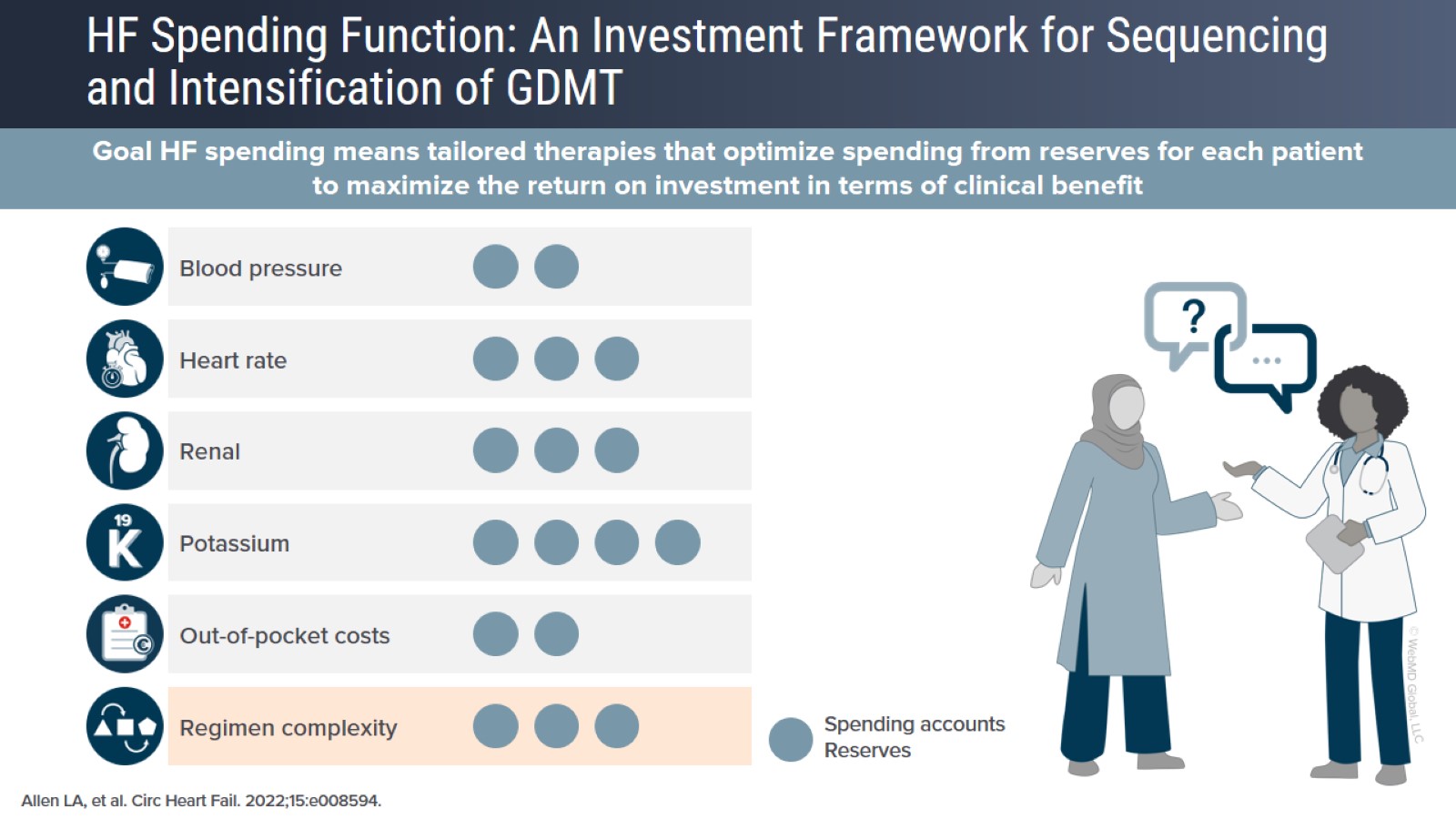 HF Spending Function: An Investment Framework for Sequencing and Intensification of GDMT
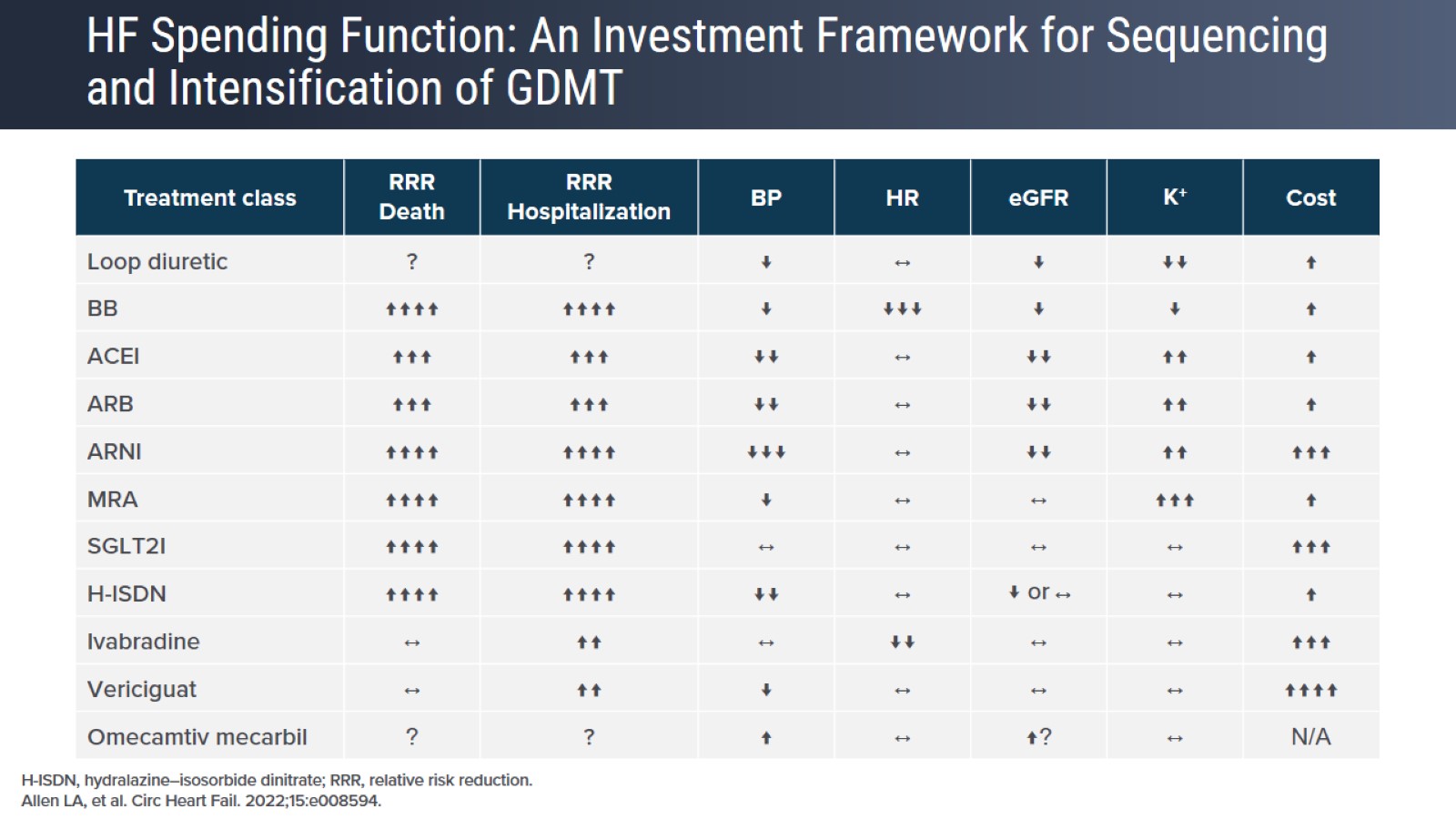 HF Spending Function: An Investment Framework for Sequencing and Intensification of GDMT
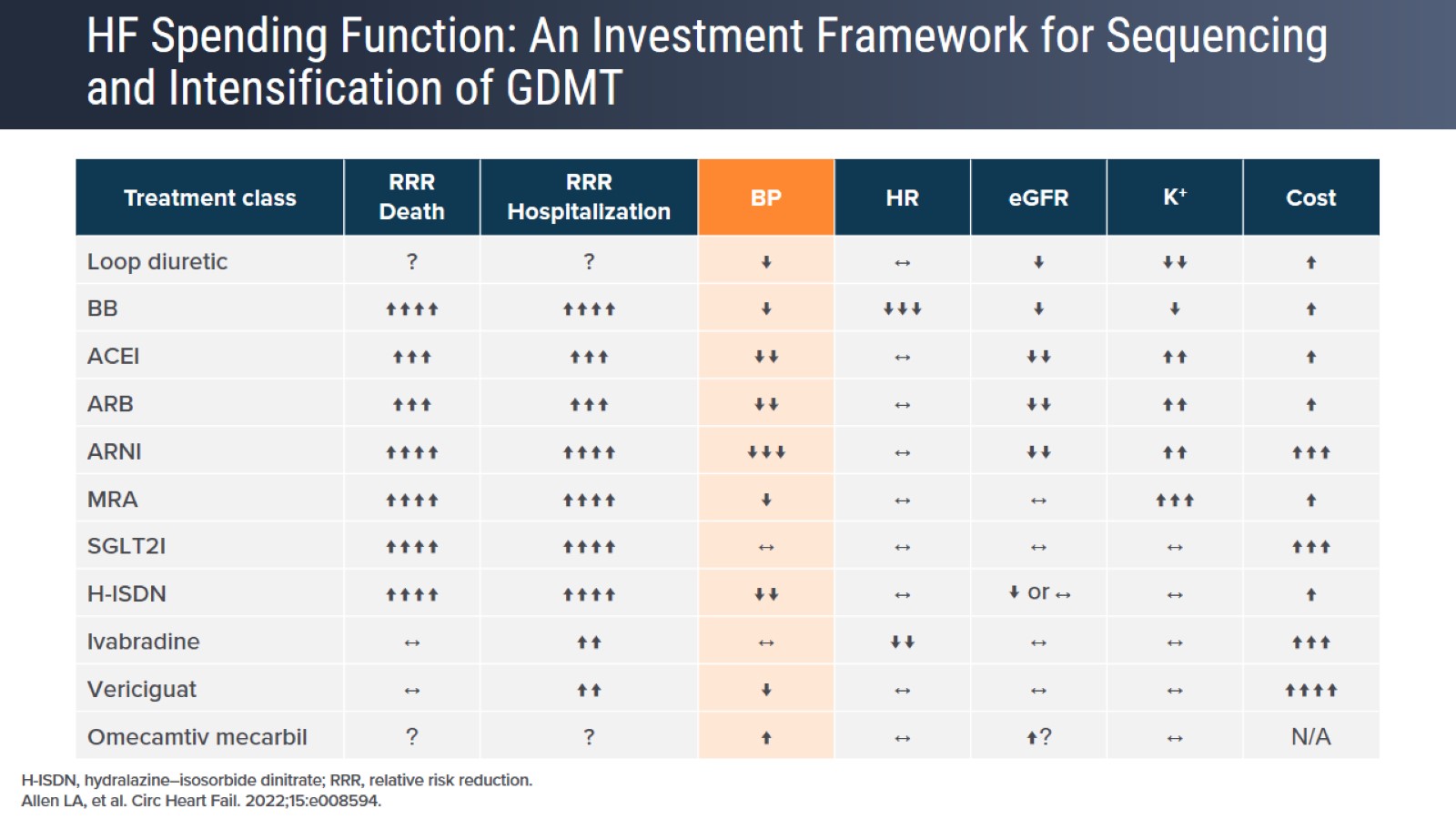 HF Spending Function: An Investment Framework for Sequencing and Intensification of GDMT
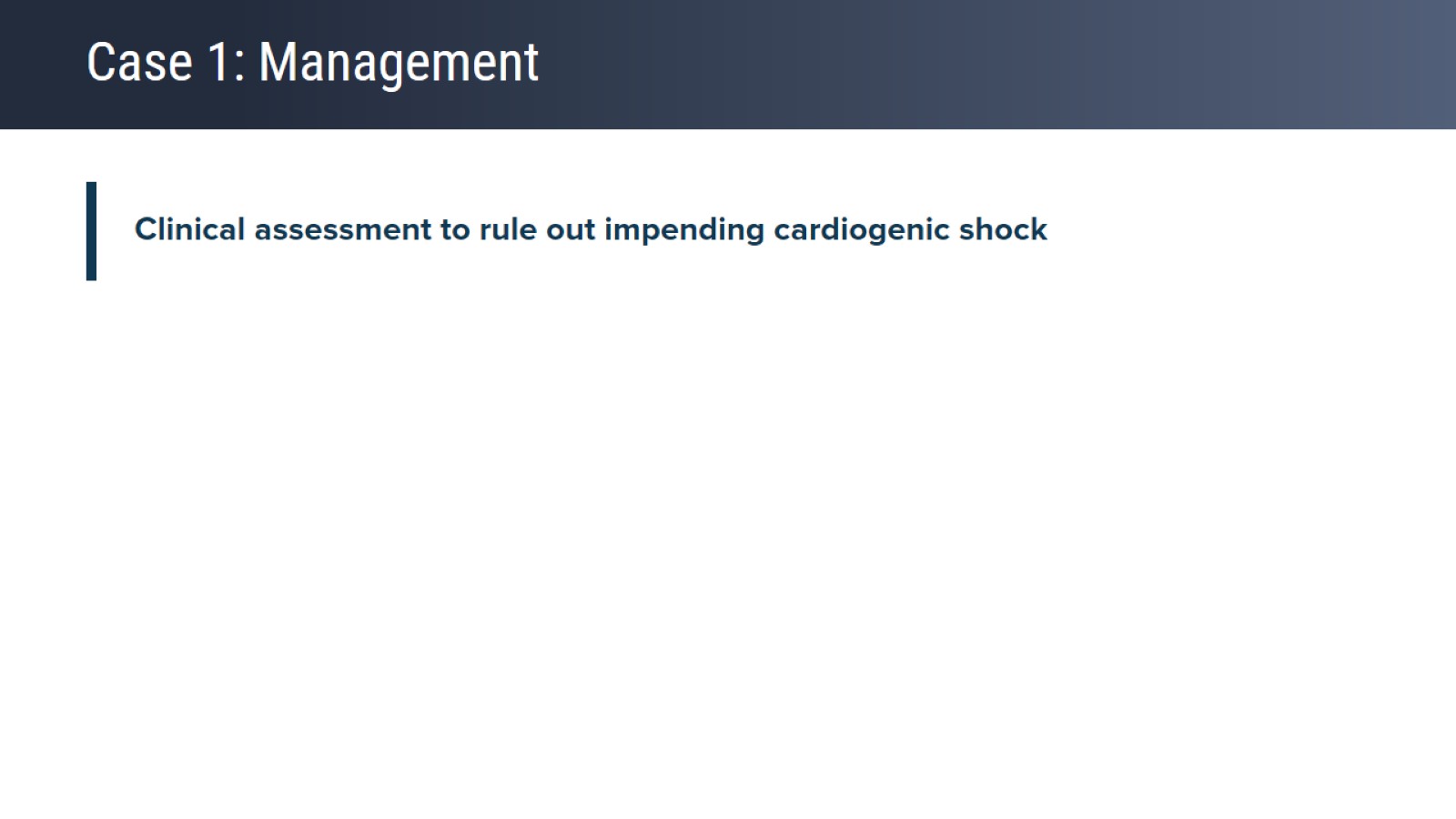 Case 1: Management
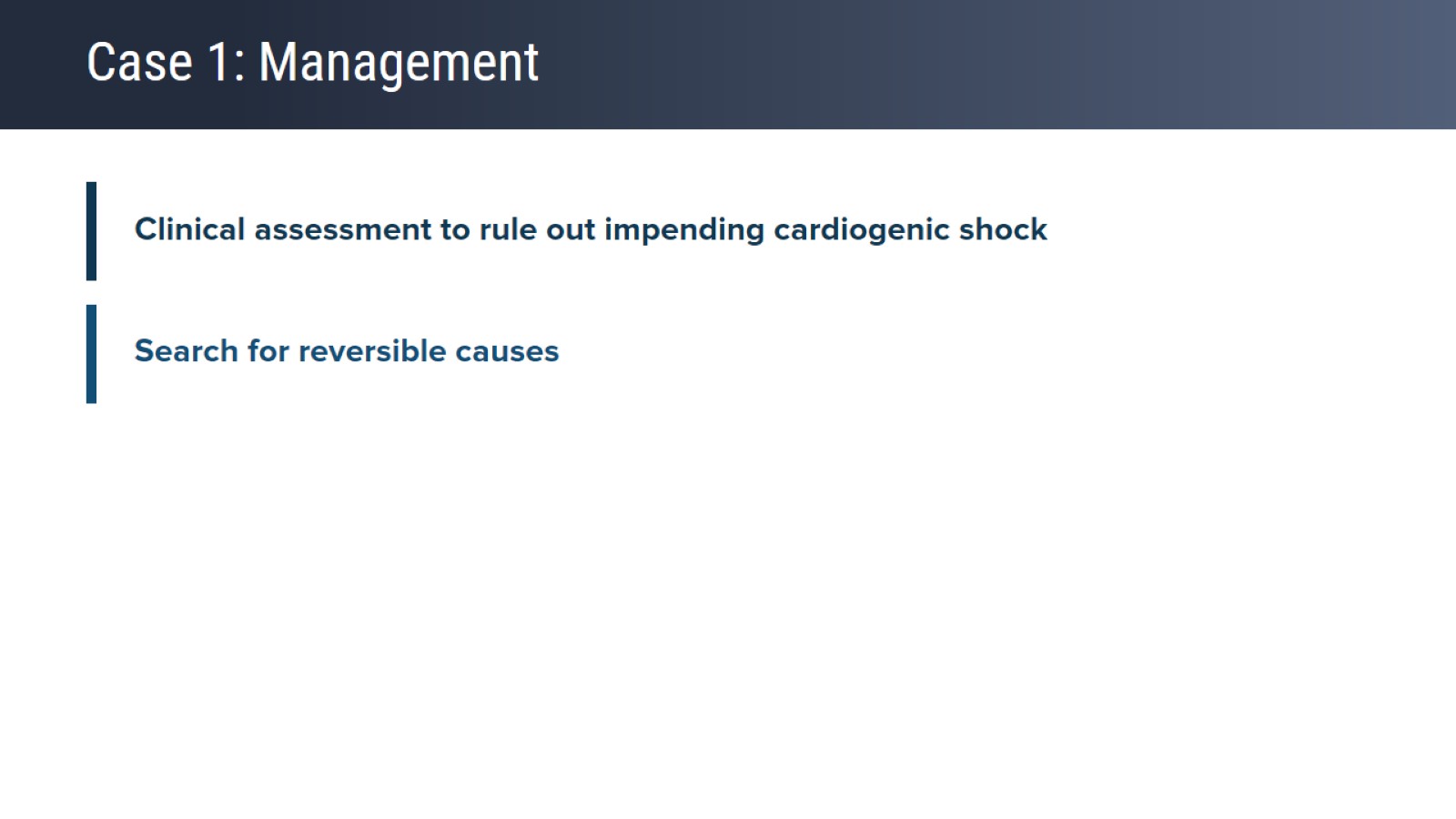 Case 1: Management
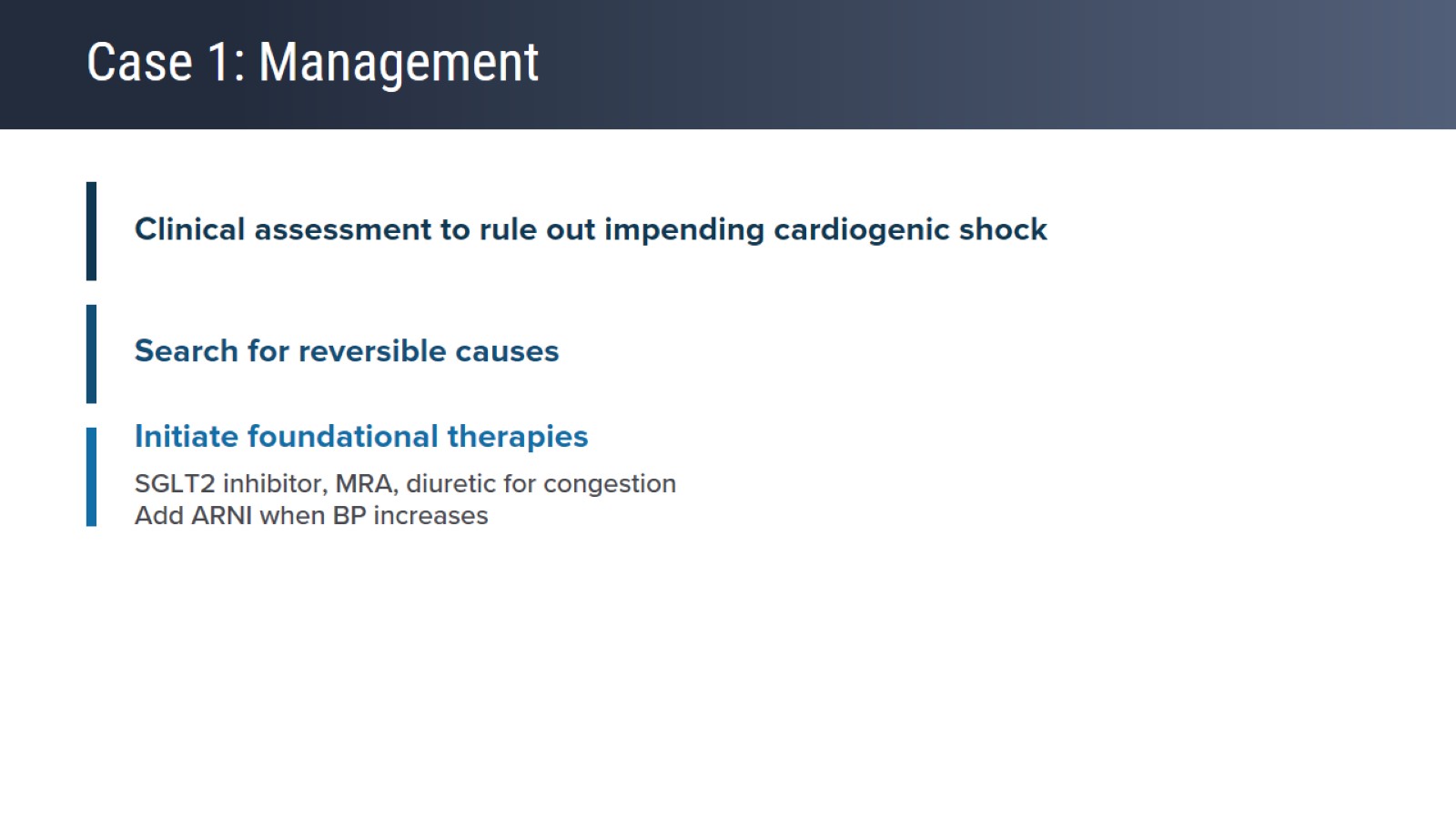 Case 1: Management
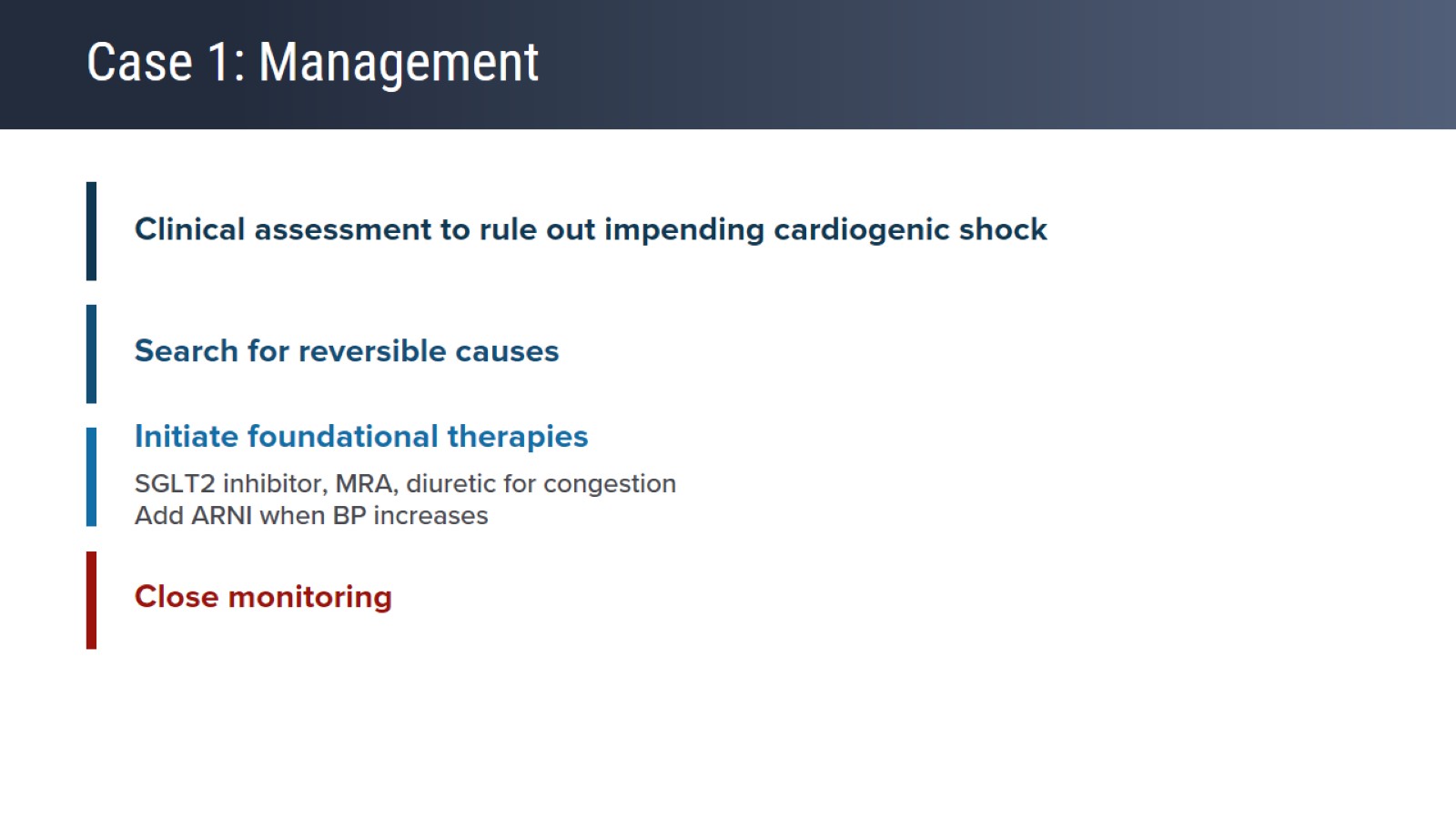 Case 1: Management
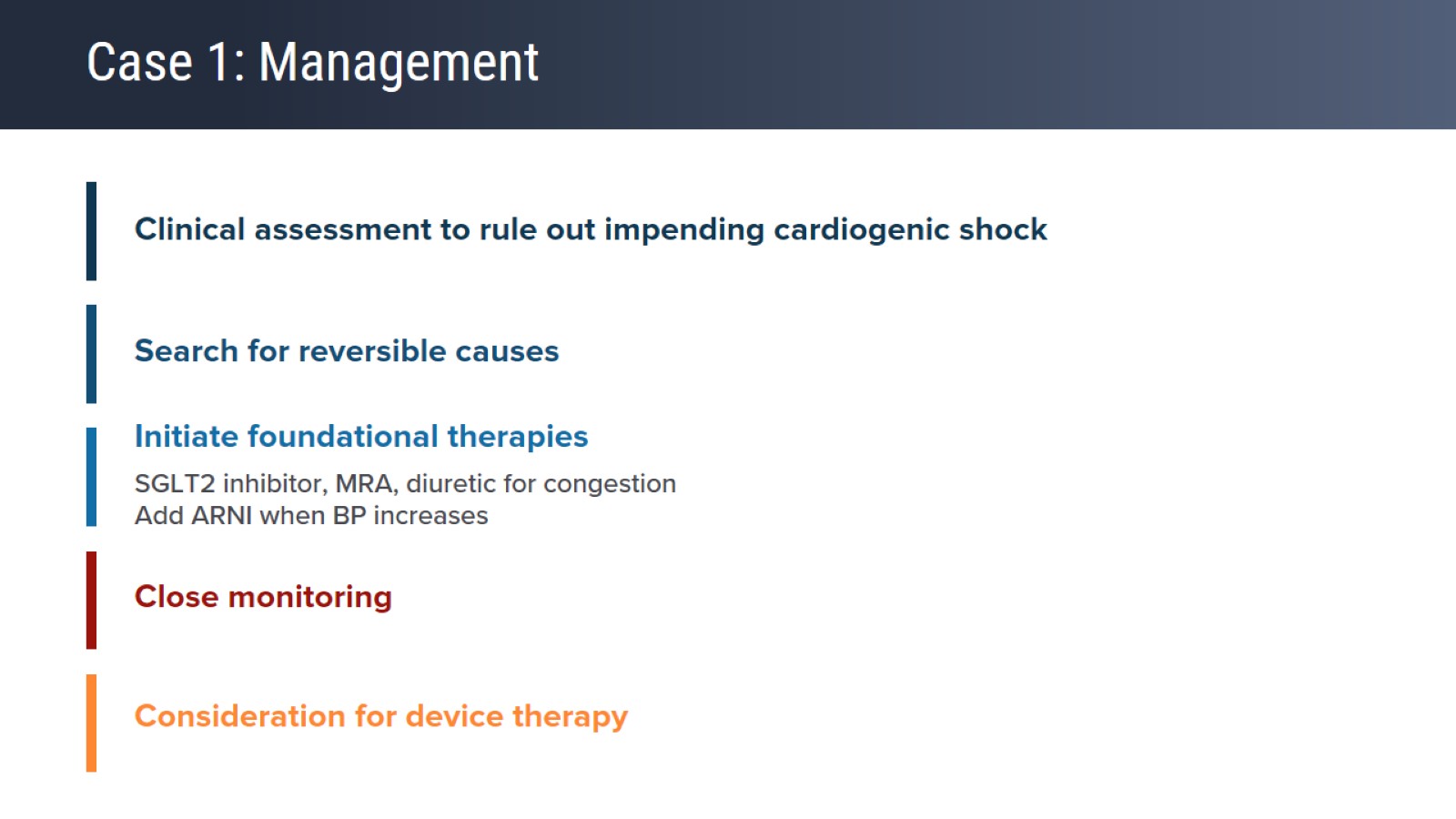 Case 1: Management
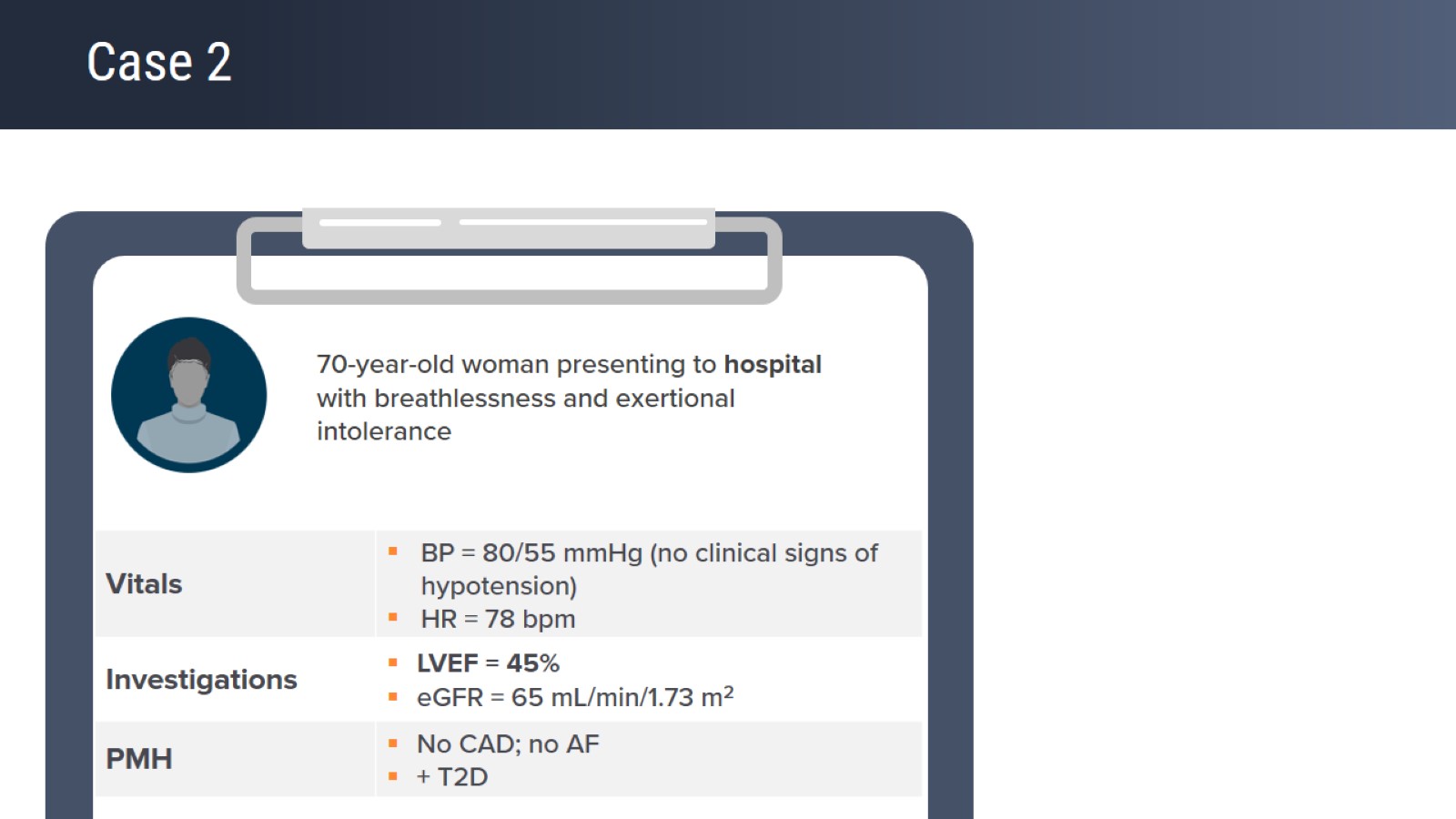 Case 2
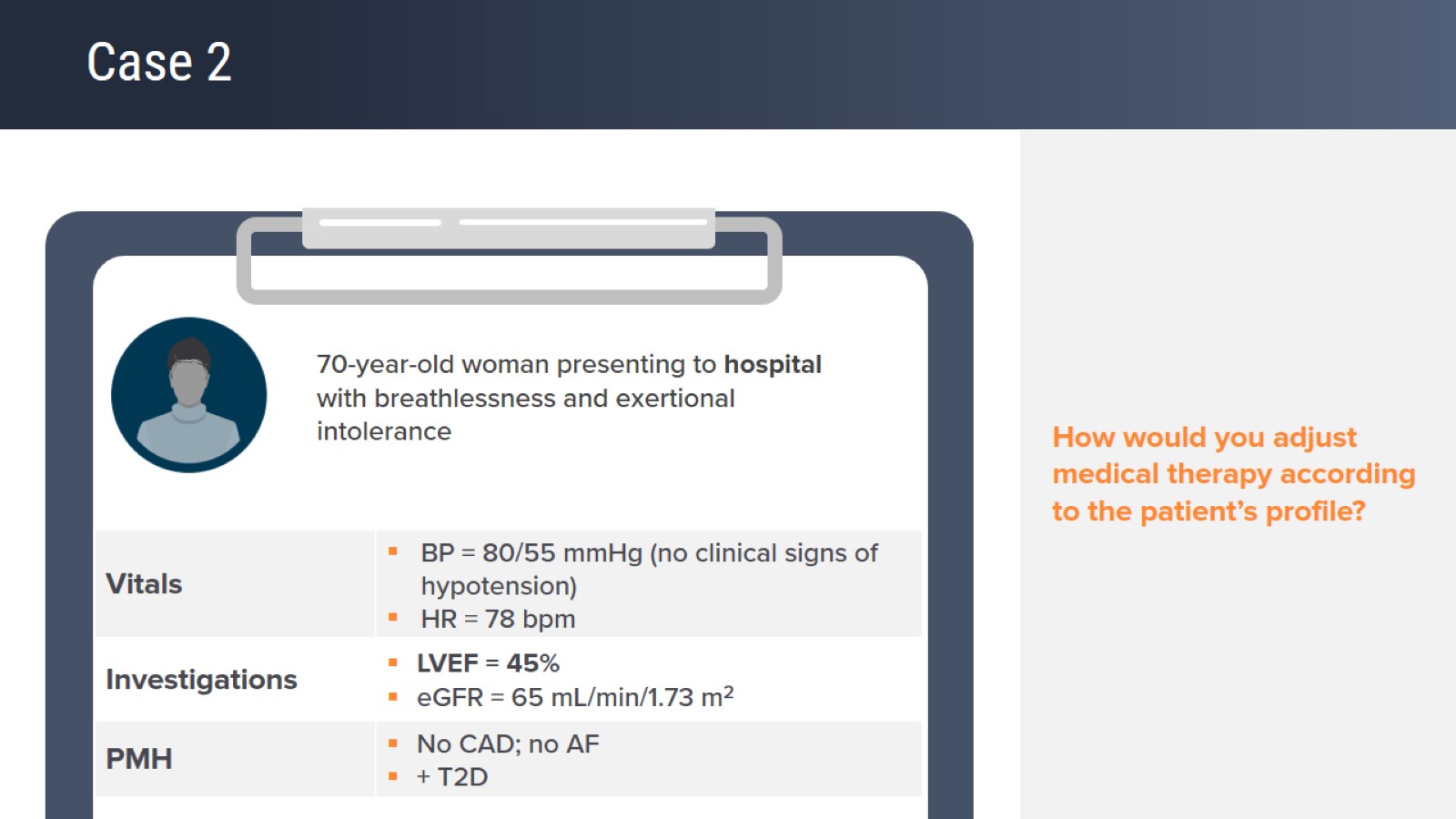 Case 2
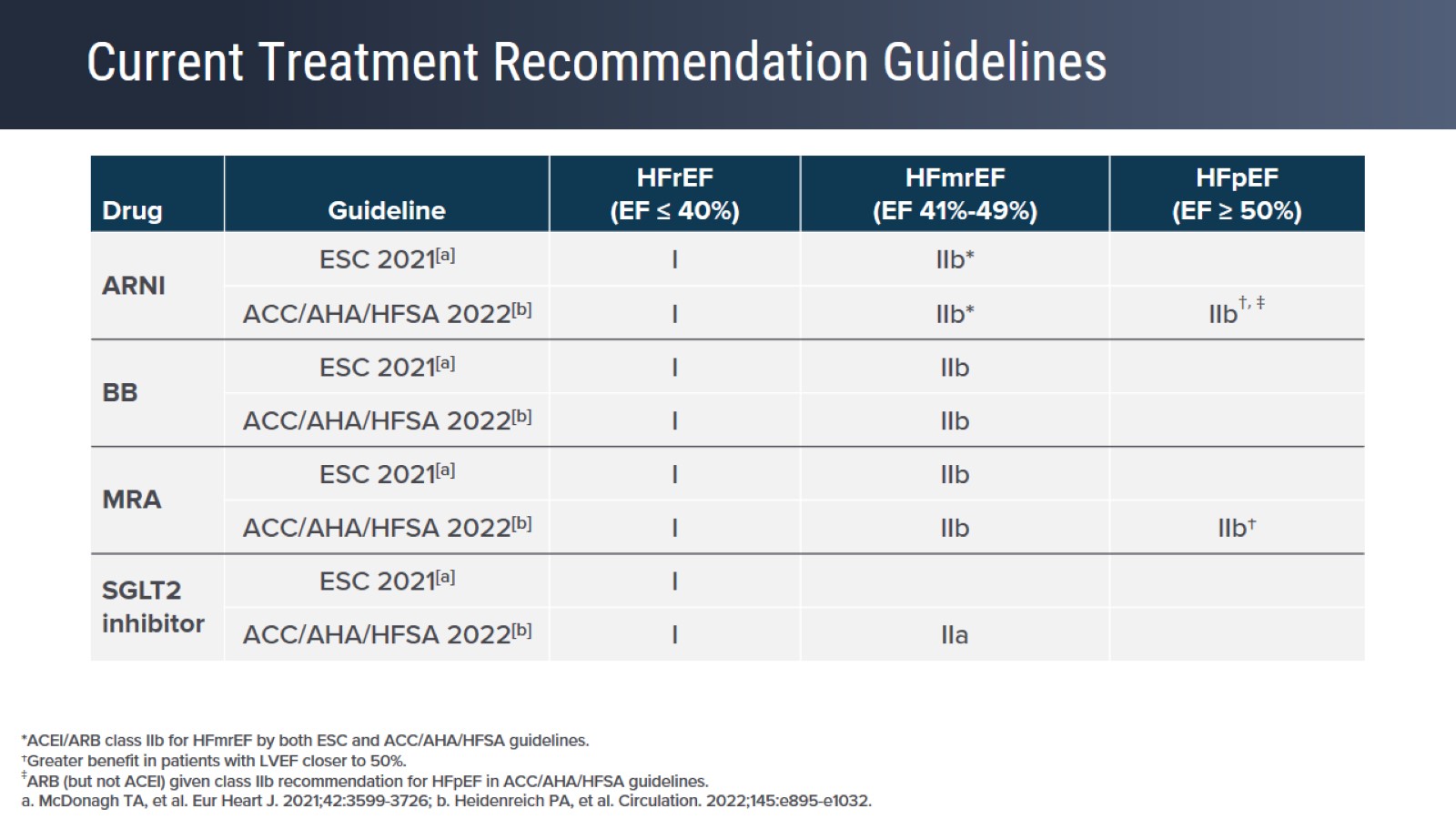 Current Treatment Recommendation Guidelines
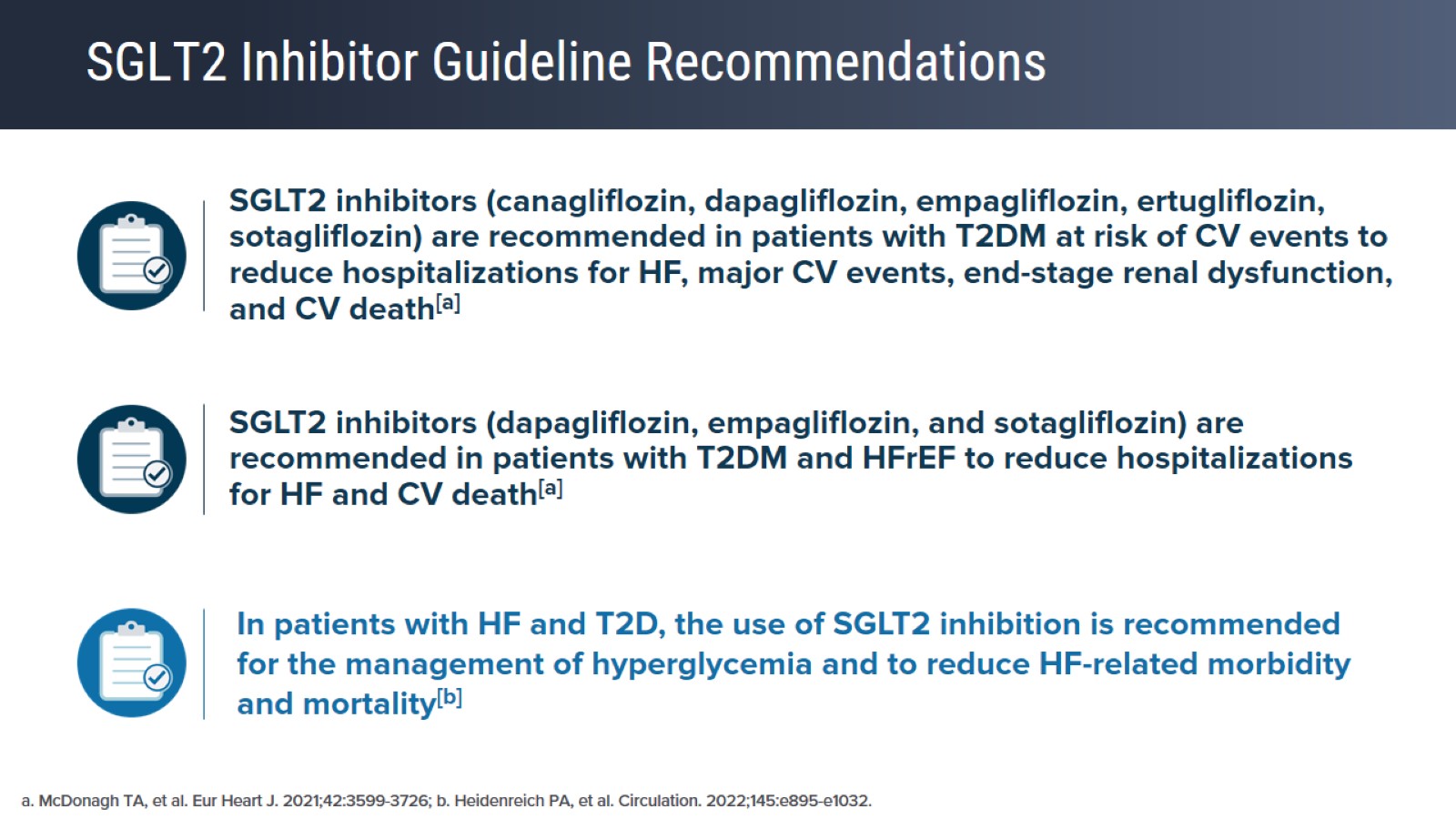 SGLT2 Inhibitor Guideline Recommendations
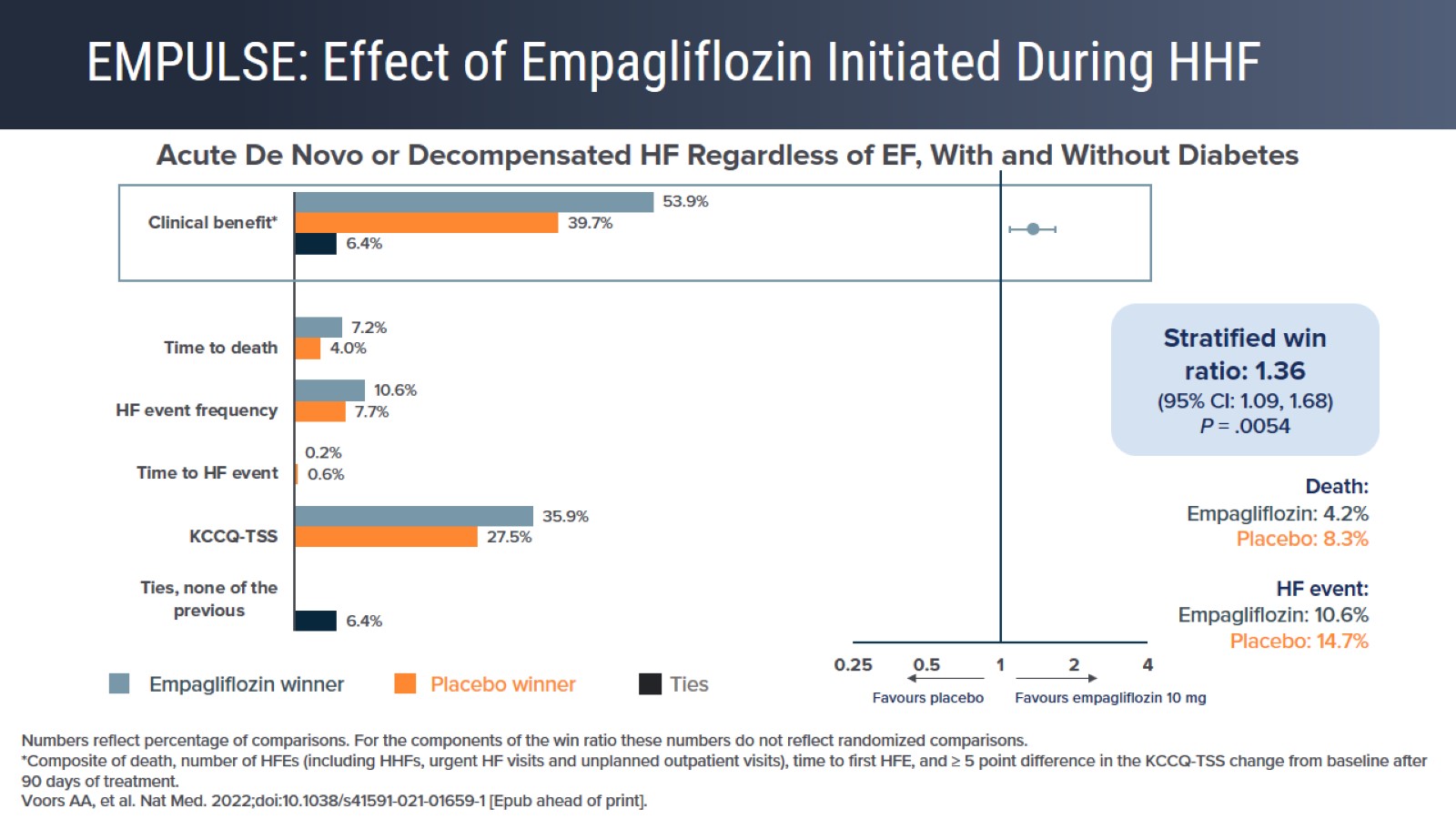 EMPULSE: Effect of Empagliflozin Initiated During HHF
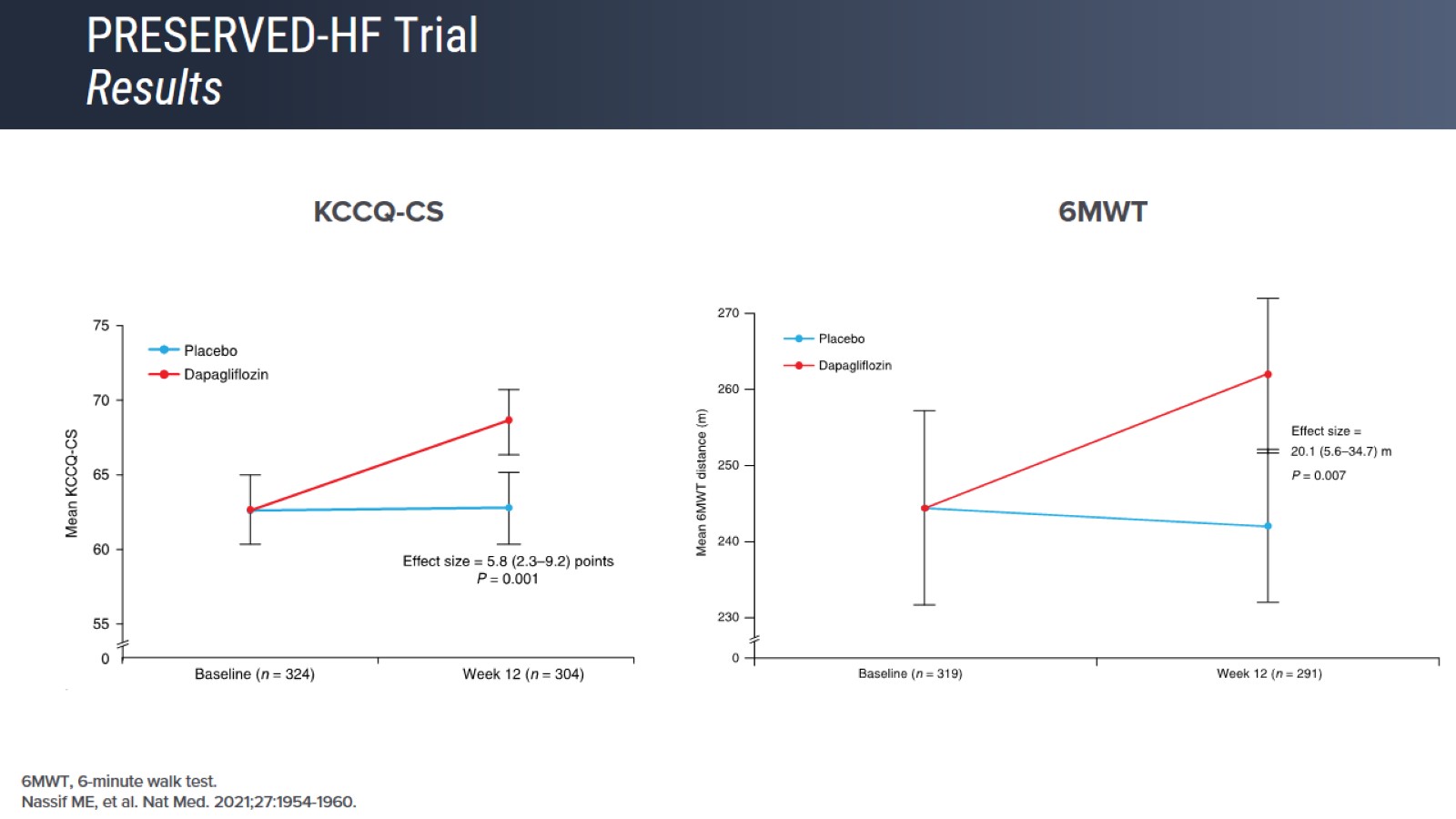 PRESERVED-HF TrialResults
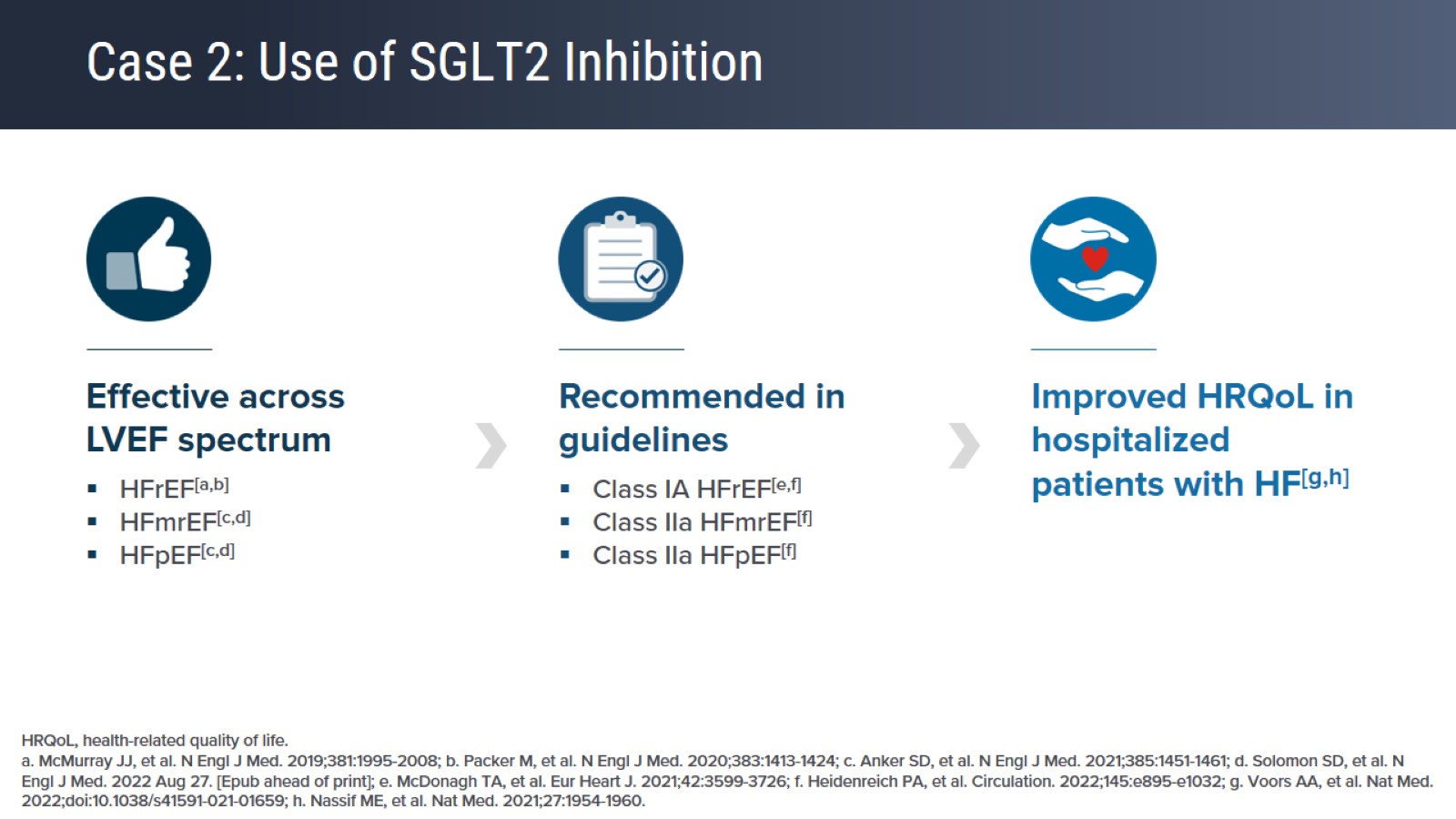 Case 2: Use of SGLT2 Inhibition
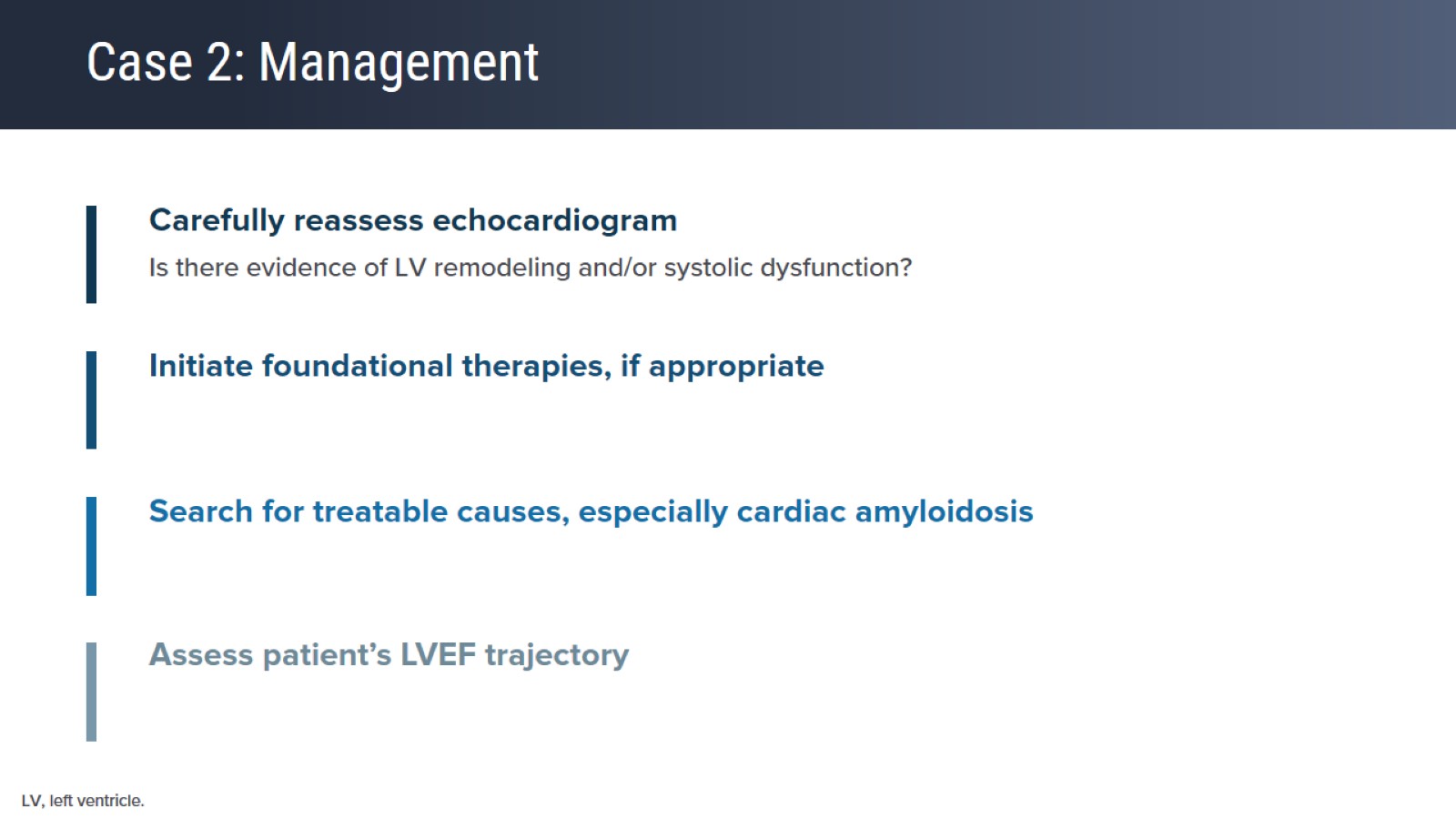 Case 2: Management
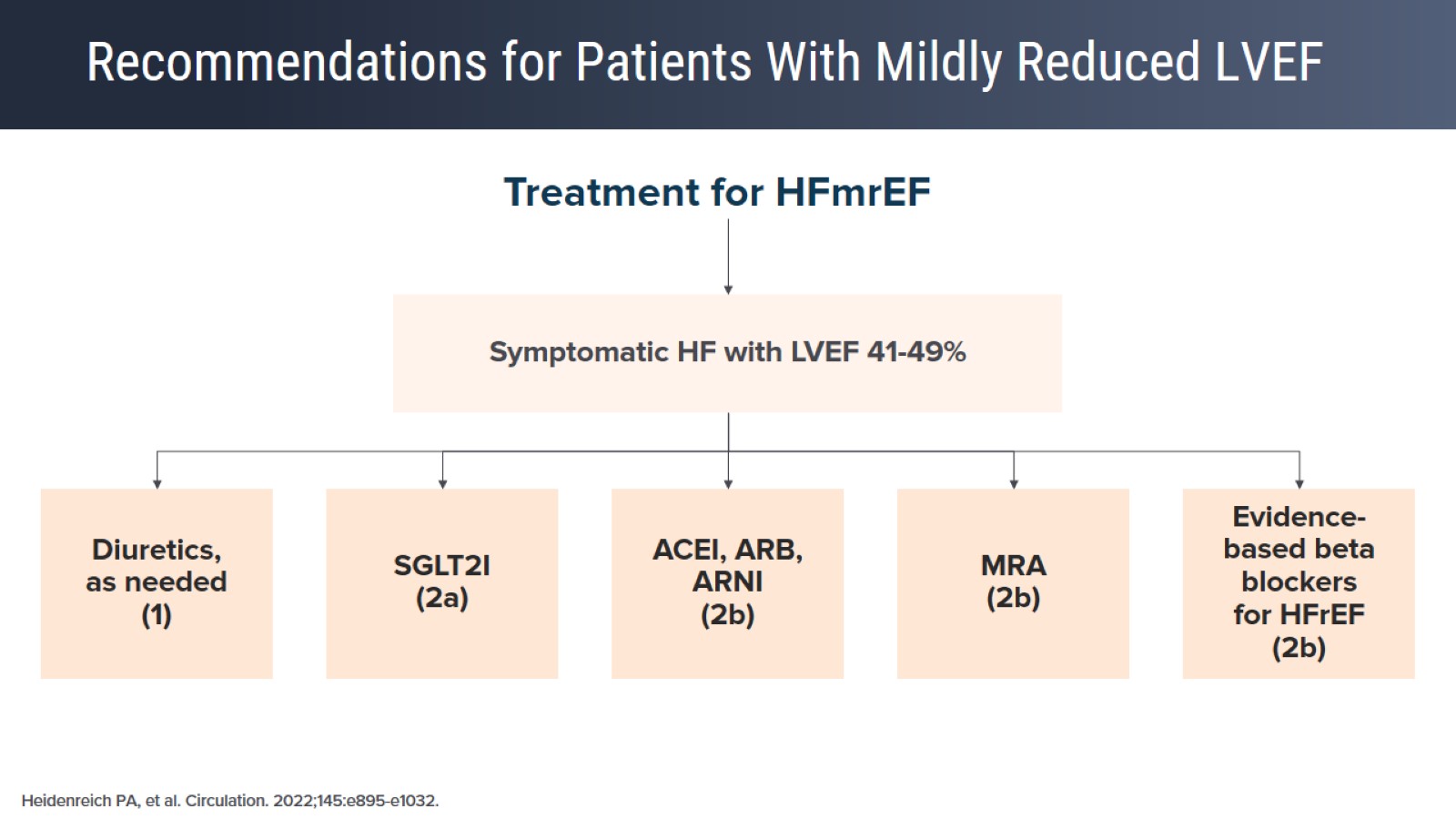 Recommendations for Patients With Mildly Reduced LVEF
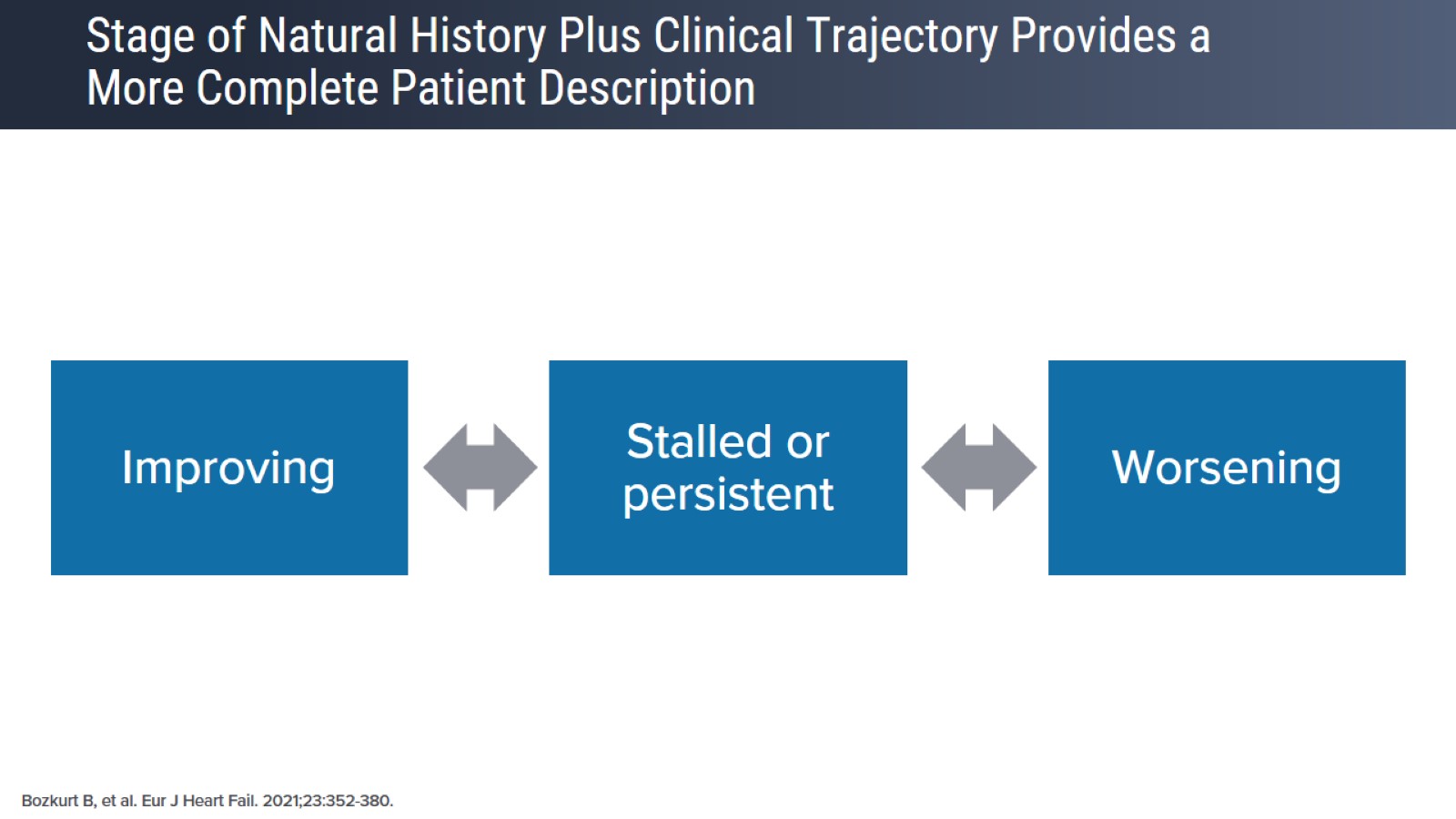 Stage of Natural History Plus Clinical Trajectory Provides a      More Complete Patient Description
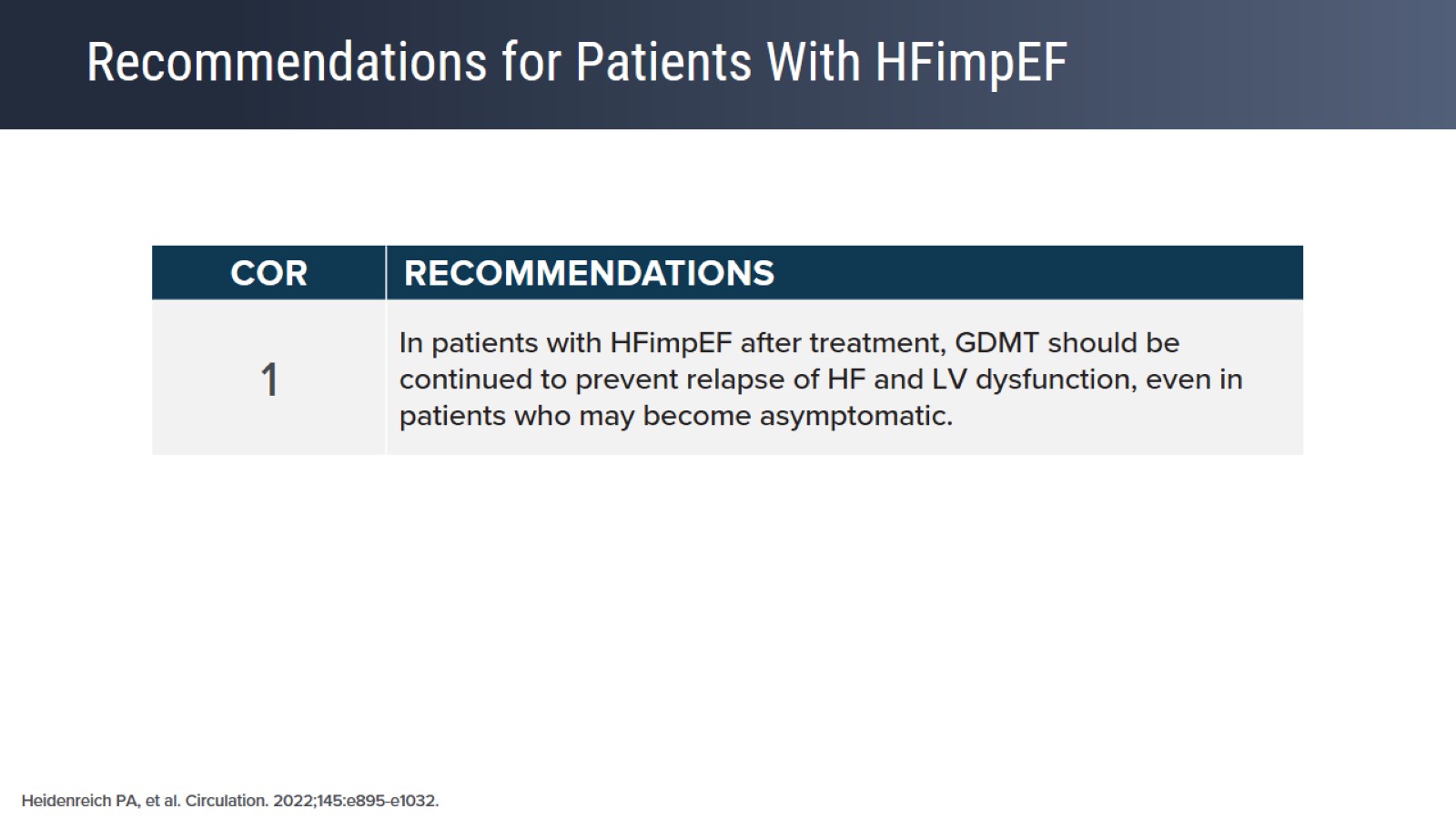 Recommendations for Patients With HFimpEF
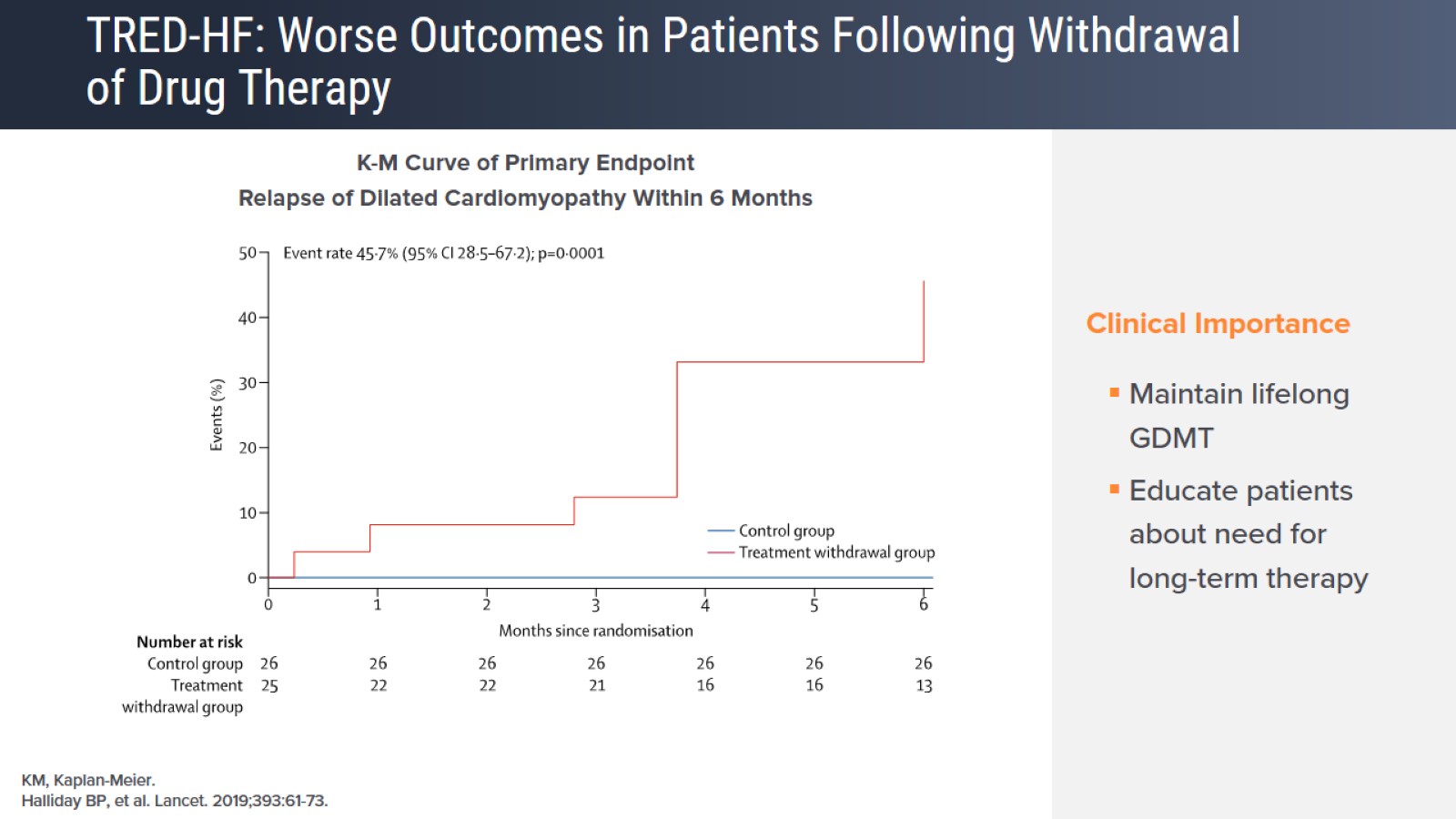 TRED-HF: Worse Outcomes in Patients Following Withdrawal of Drug Therapy
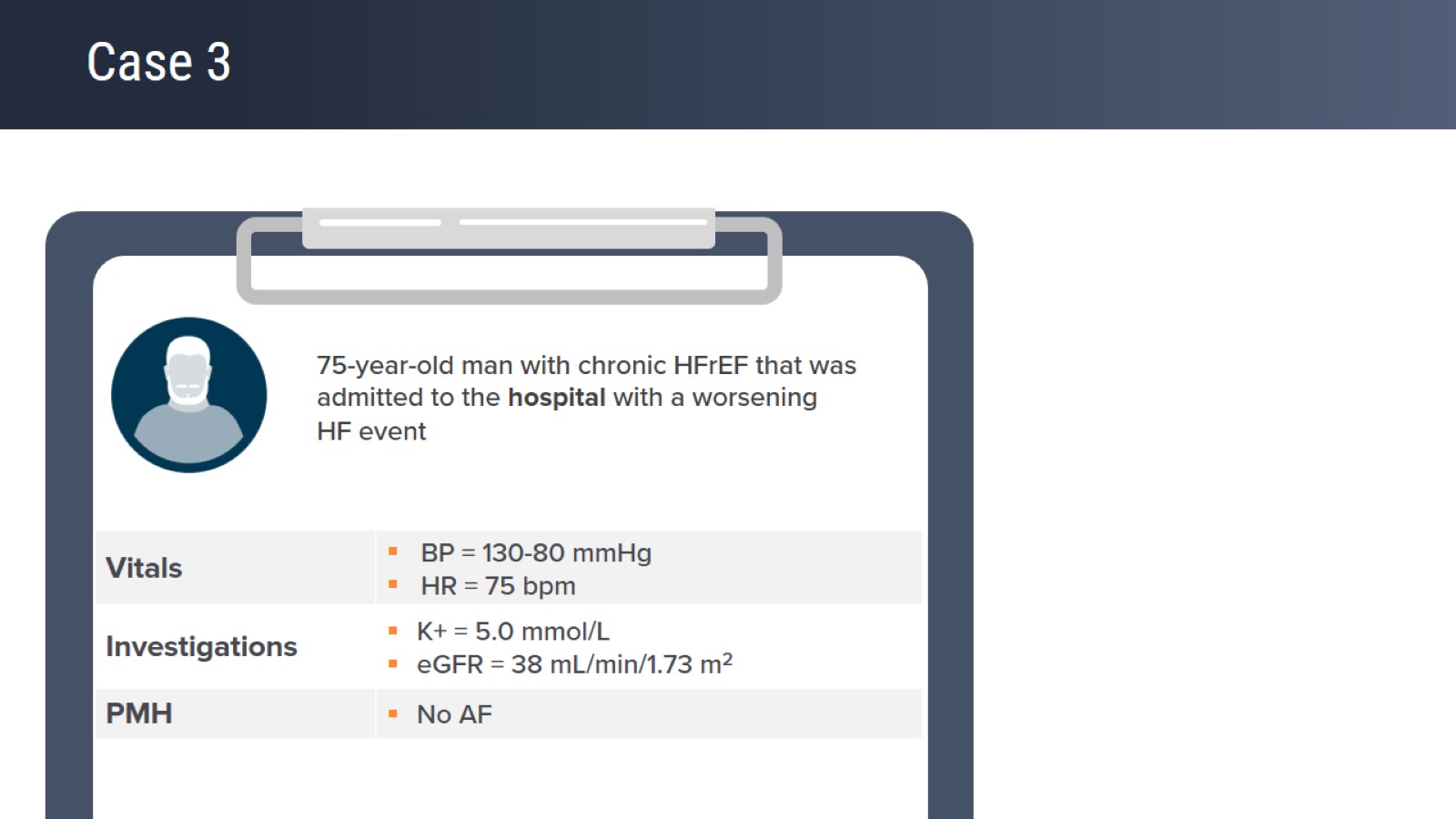 Case 3
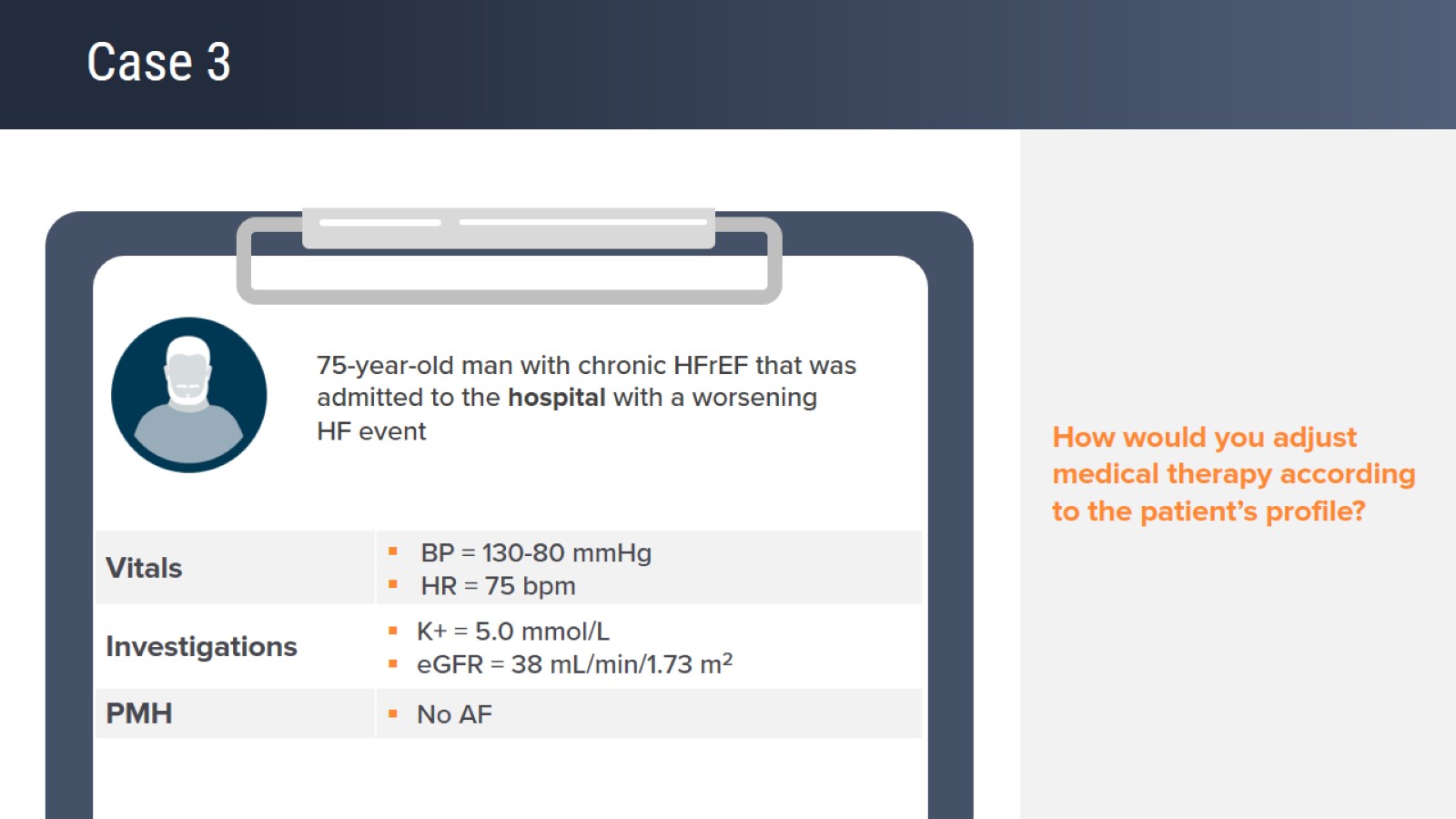 Case 3
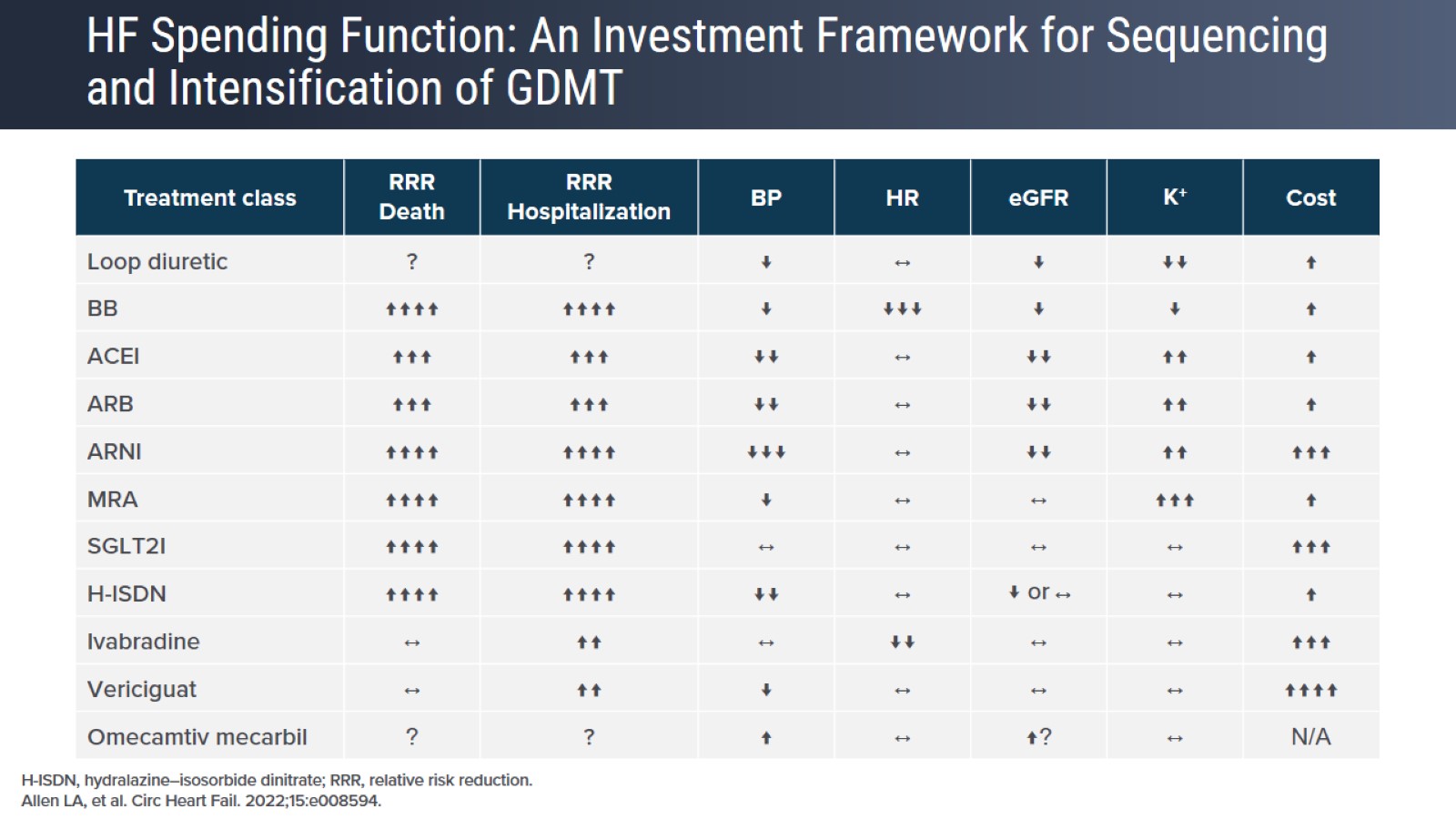 HF Spending Function: An Investment Framework for Sequencing and Intensification of GDMT
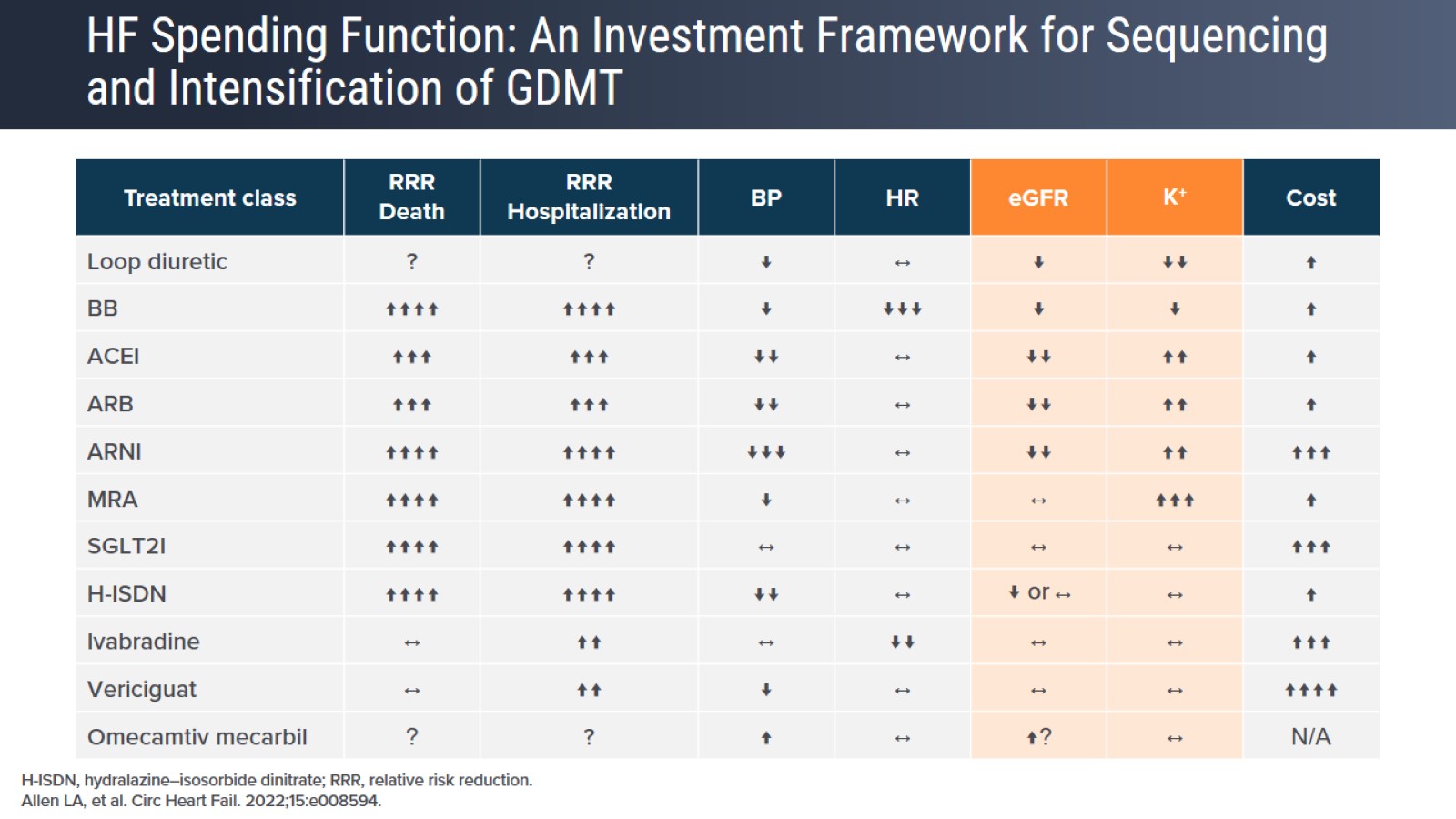 HF Spending Function: An Investment Framework for Sequencing and Intensification of GDMT
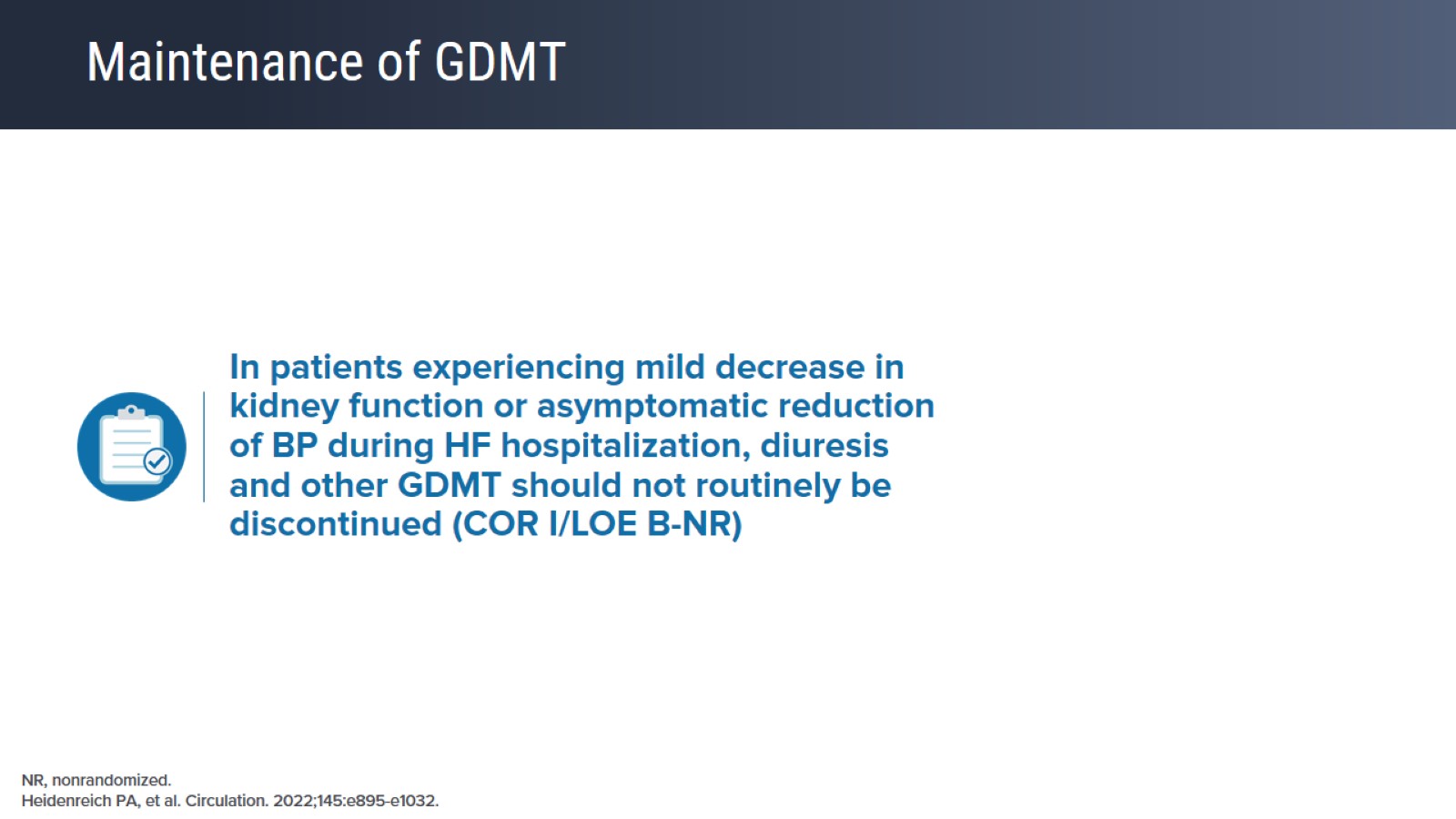 Maintenance of GDMT
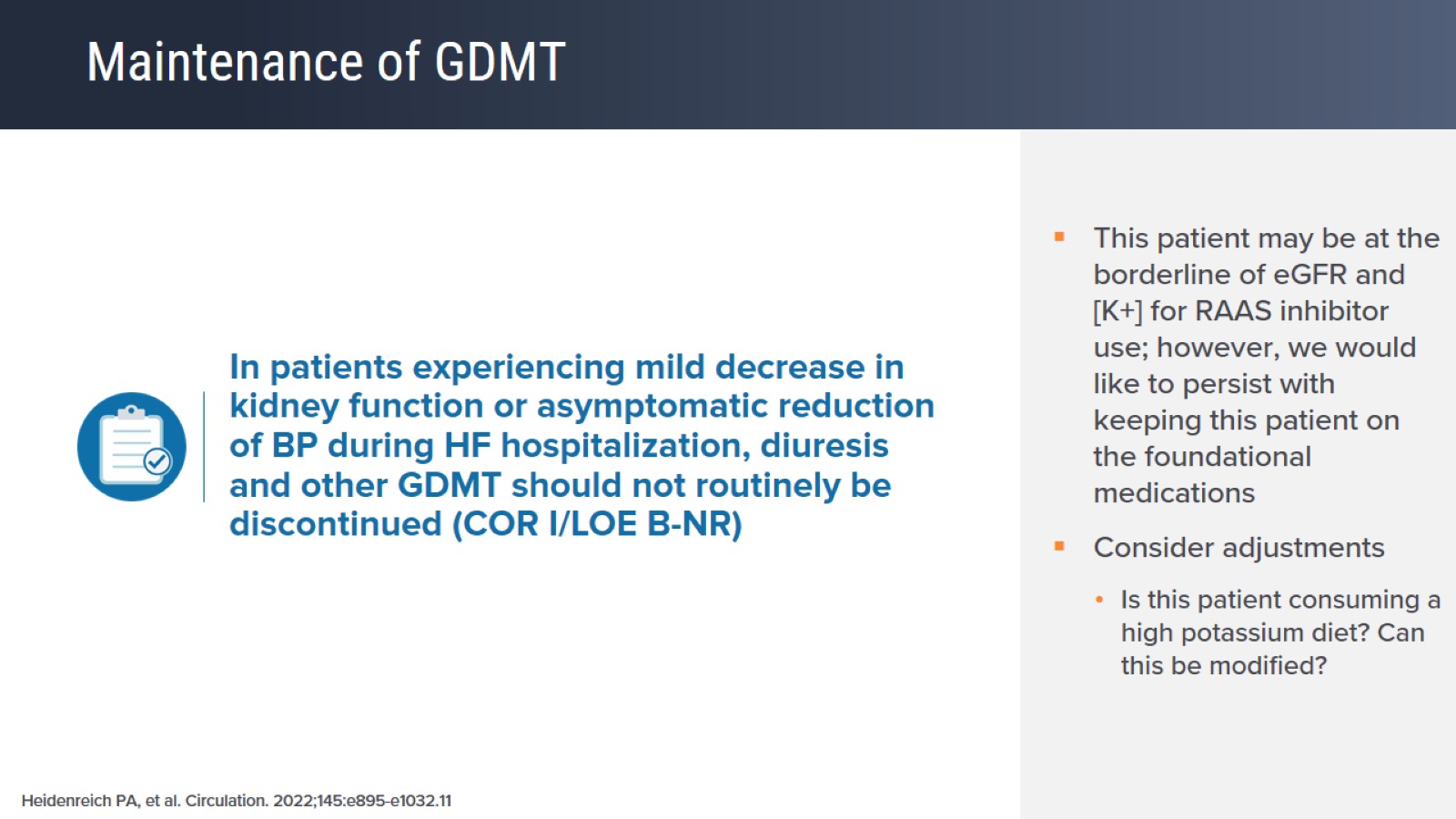 Maintenance of GDMT
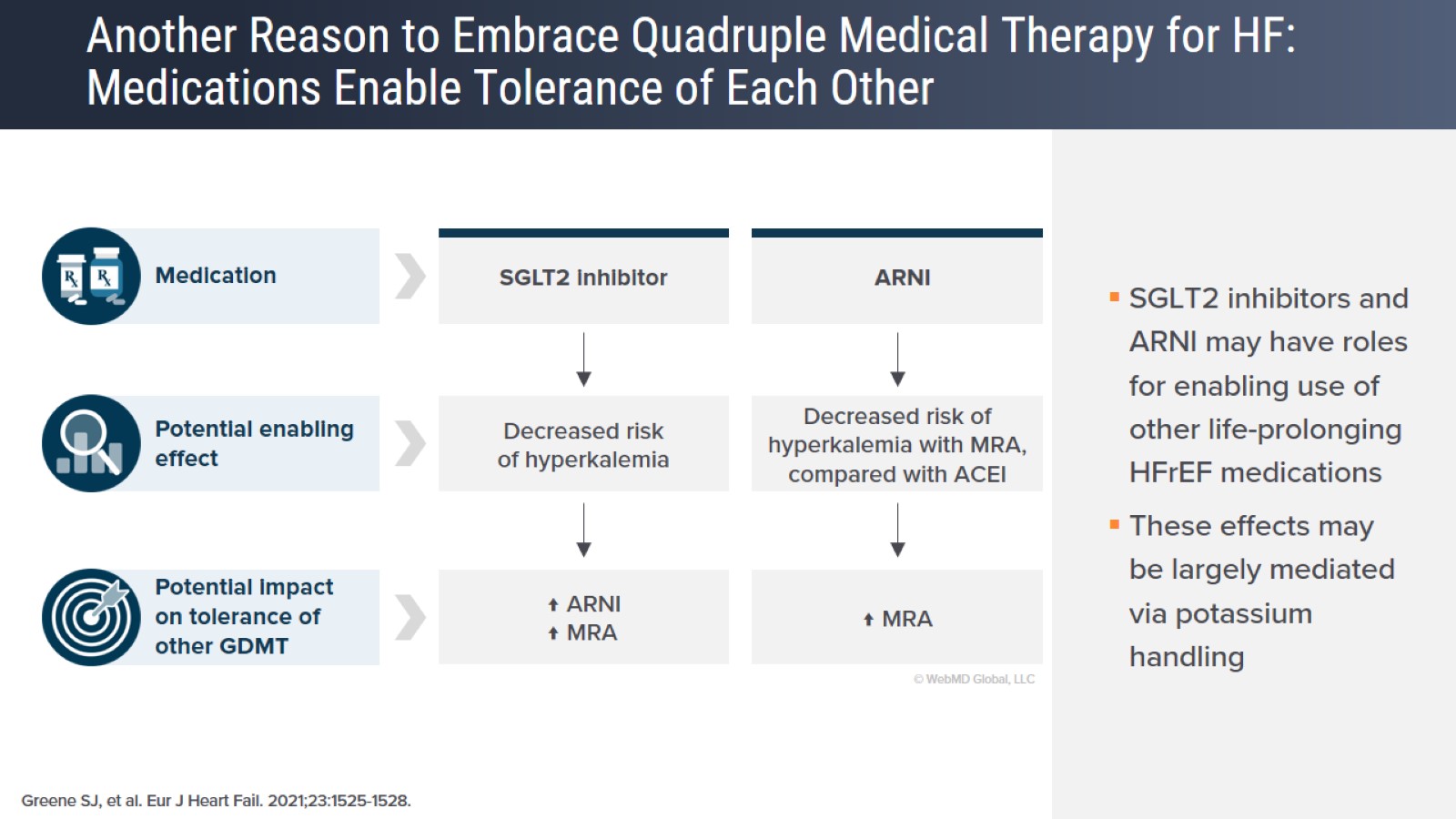 Another Reason to Embrace Quadruple Medical Therapy for HF: Medications Enable Tolerance of Each Other
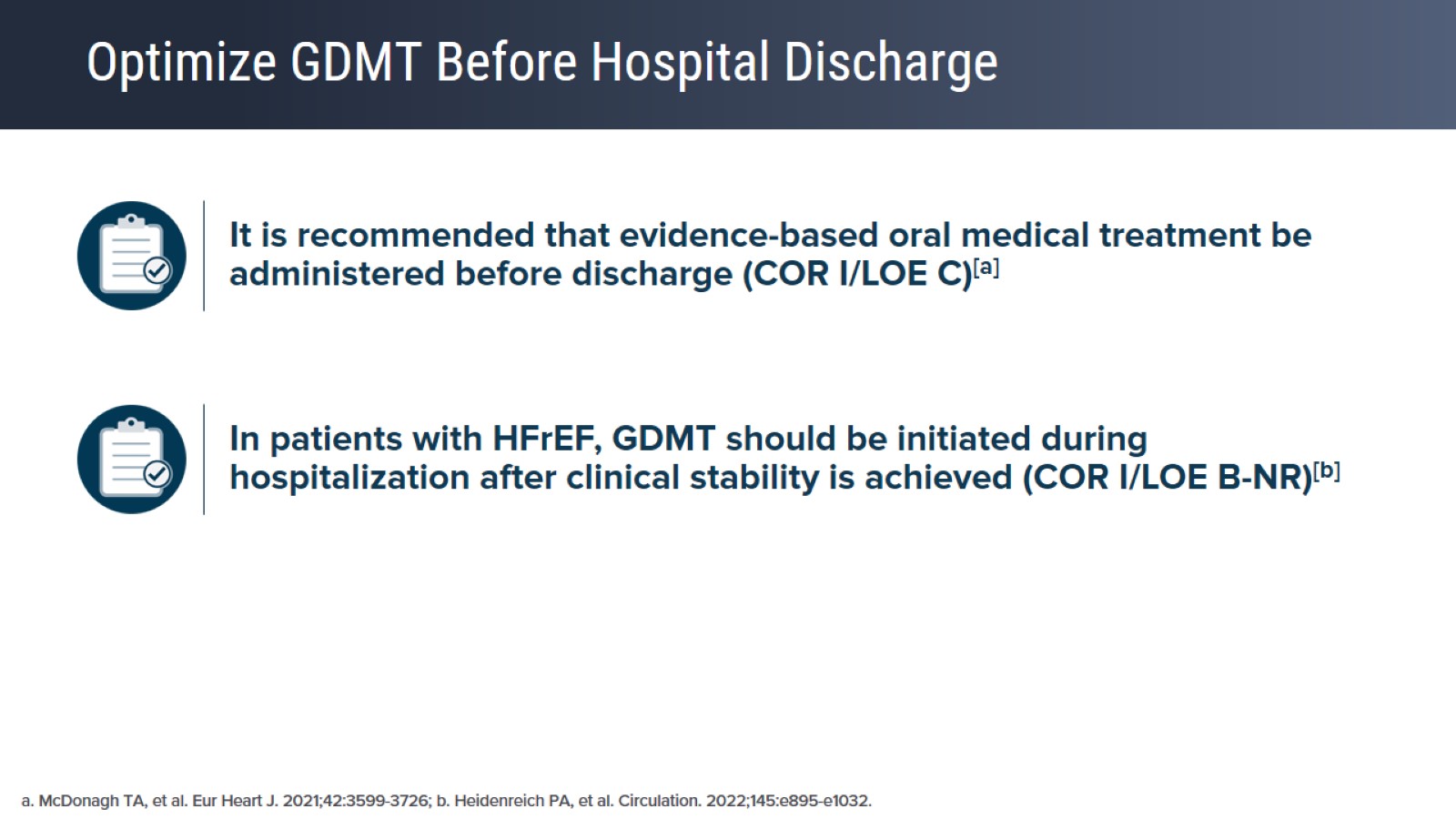 Optimize GDMT Before Hospital Discharge
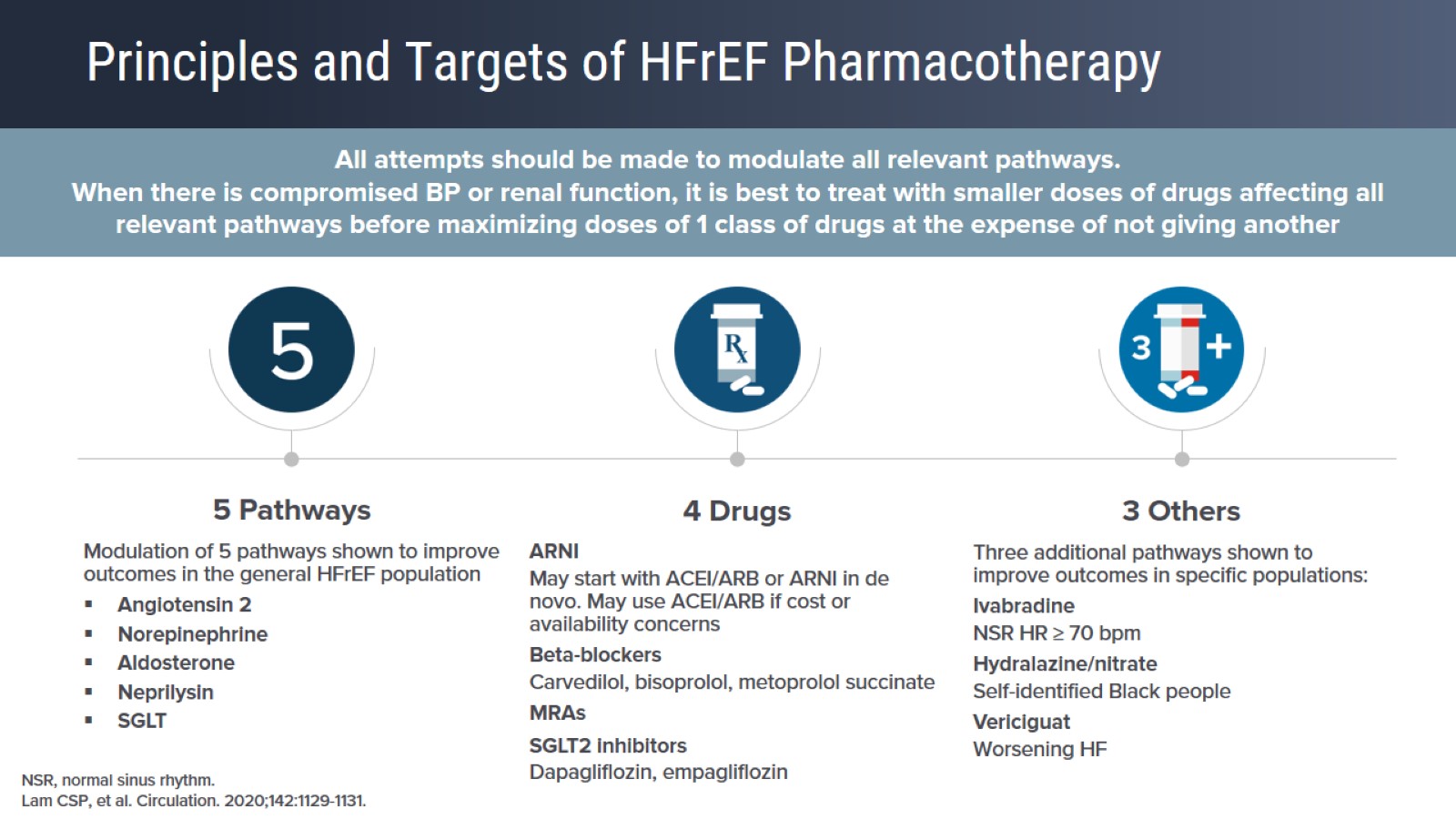 Principles and Targets of HFrEF Pharmacotherapy
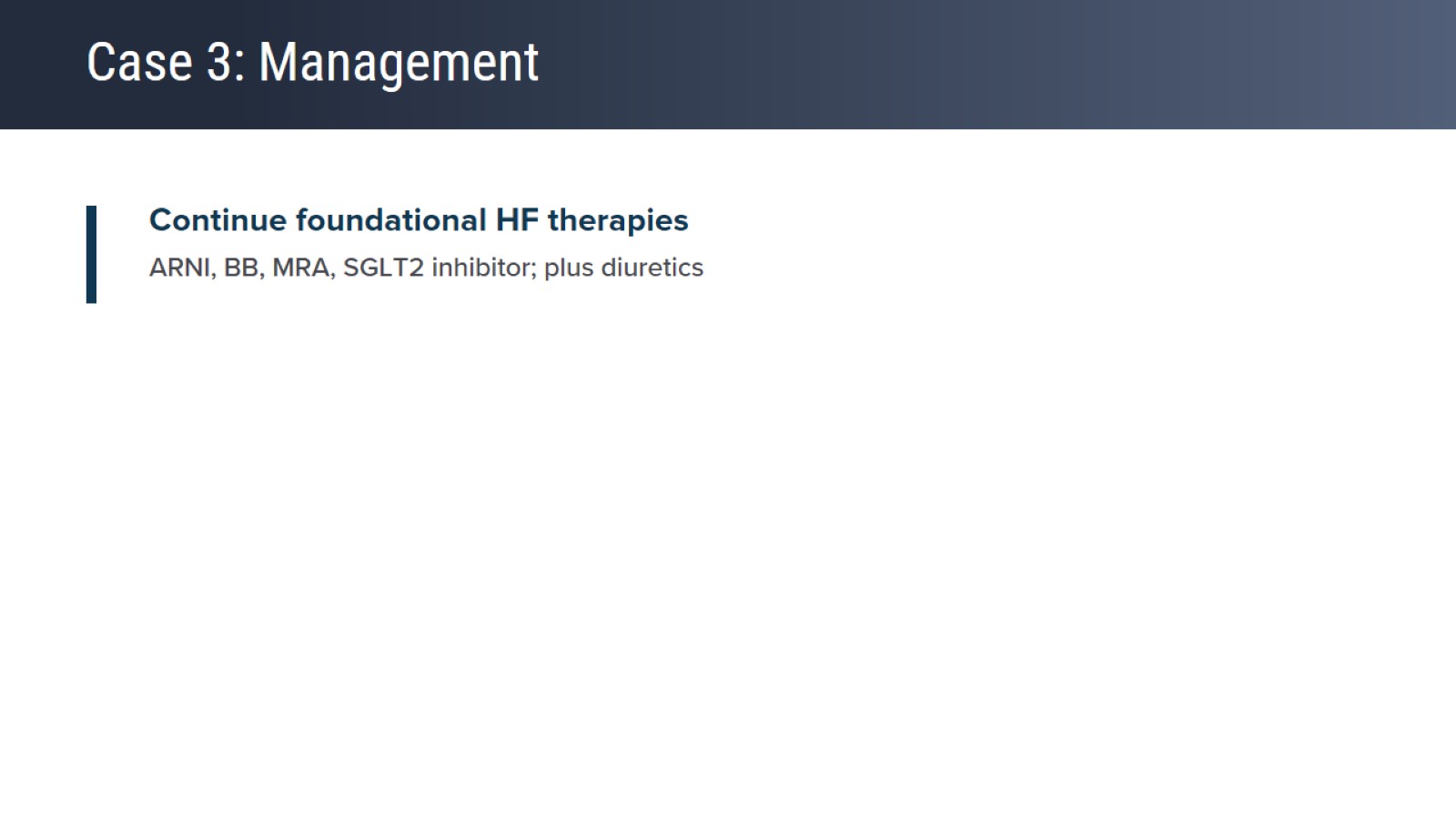 Case 3: Management
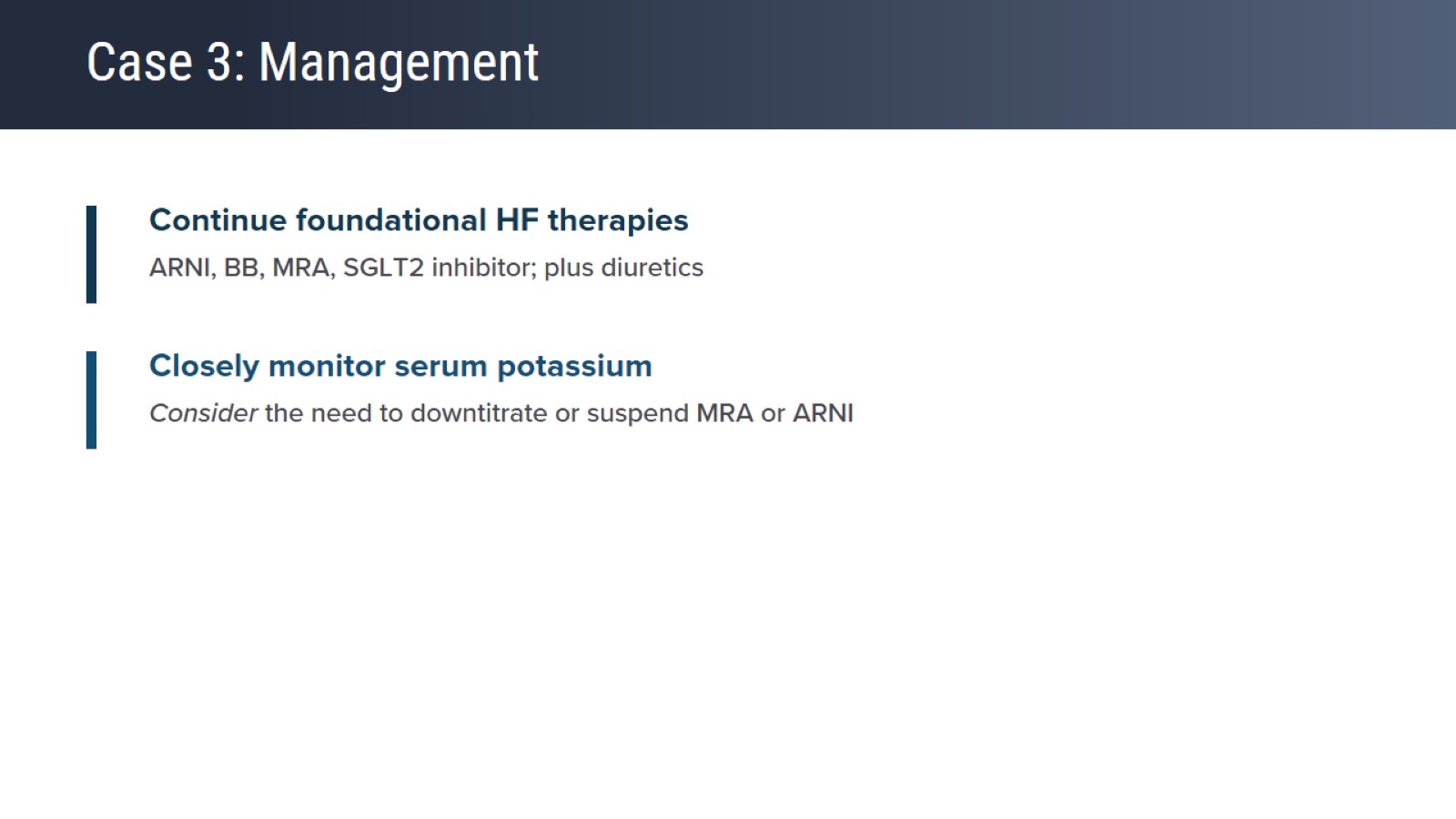 Case 3: Management
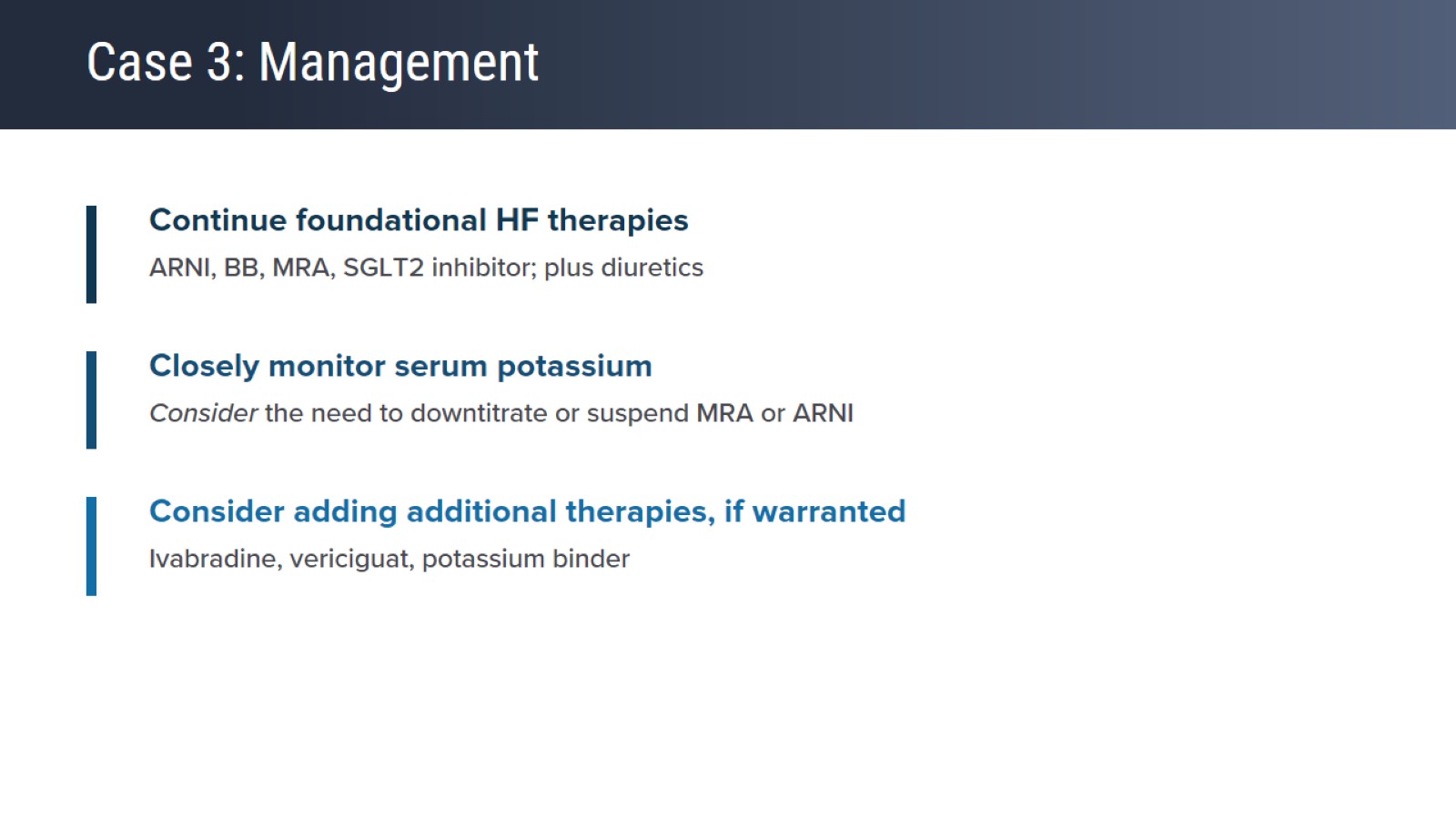 Case 3: Management
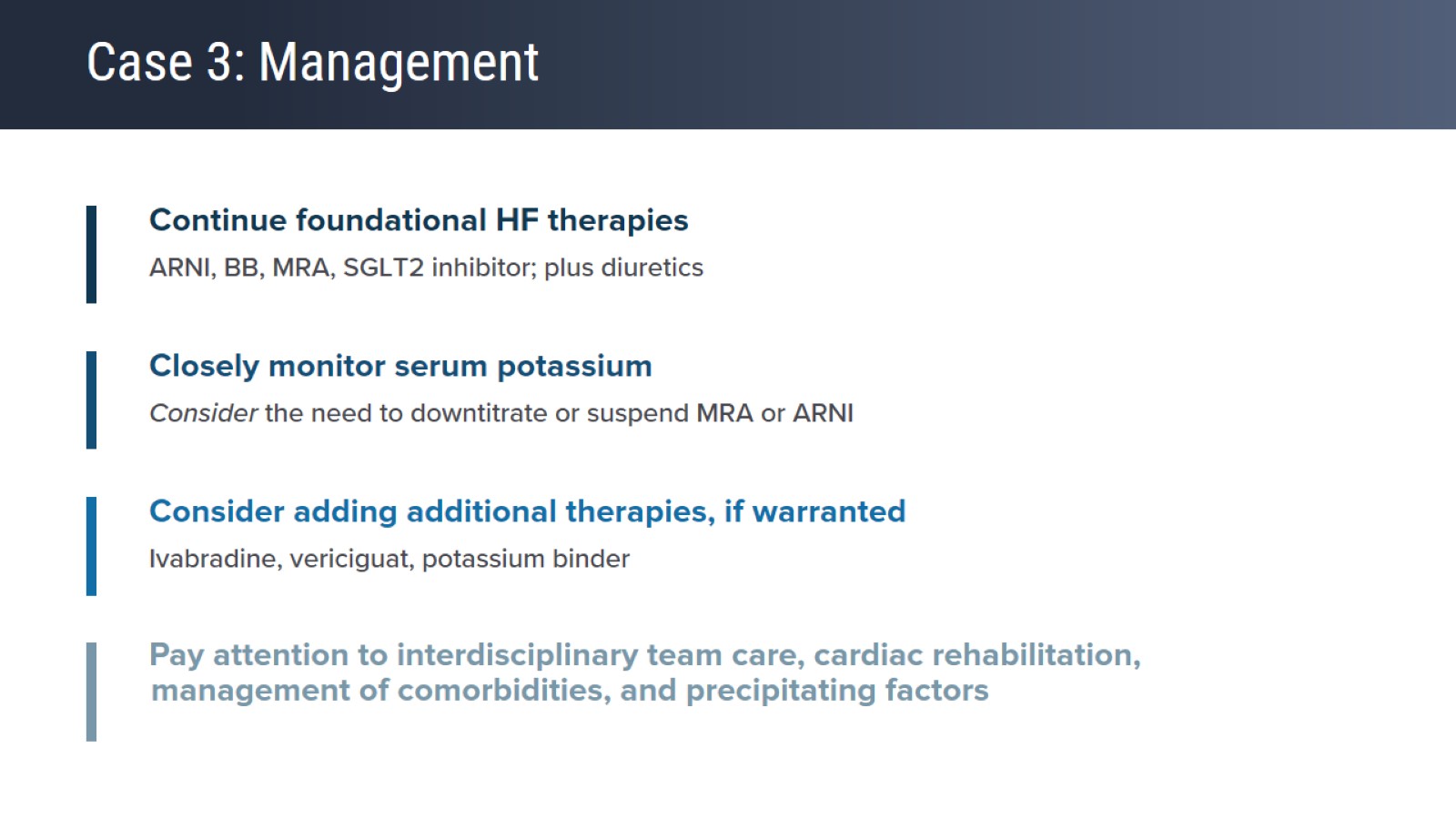 Case 3: Management
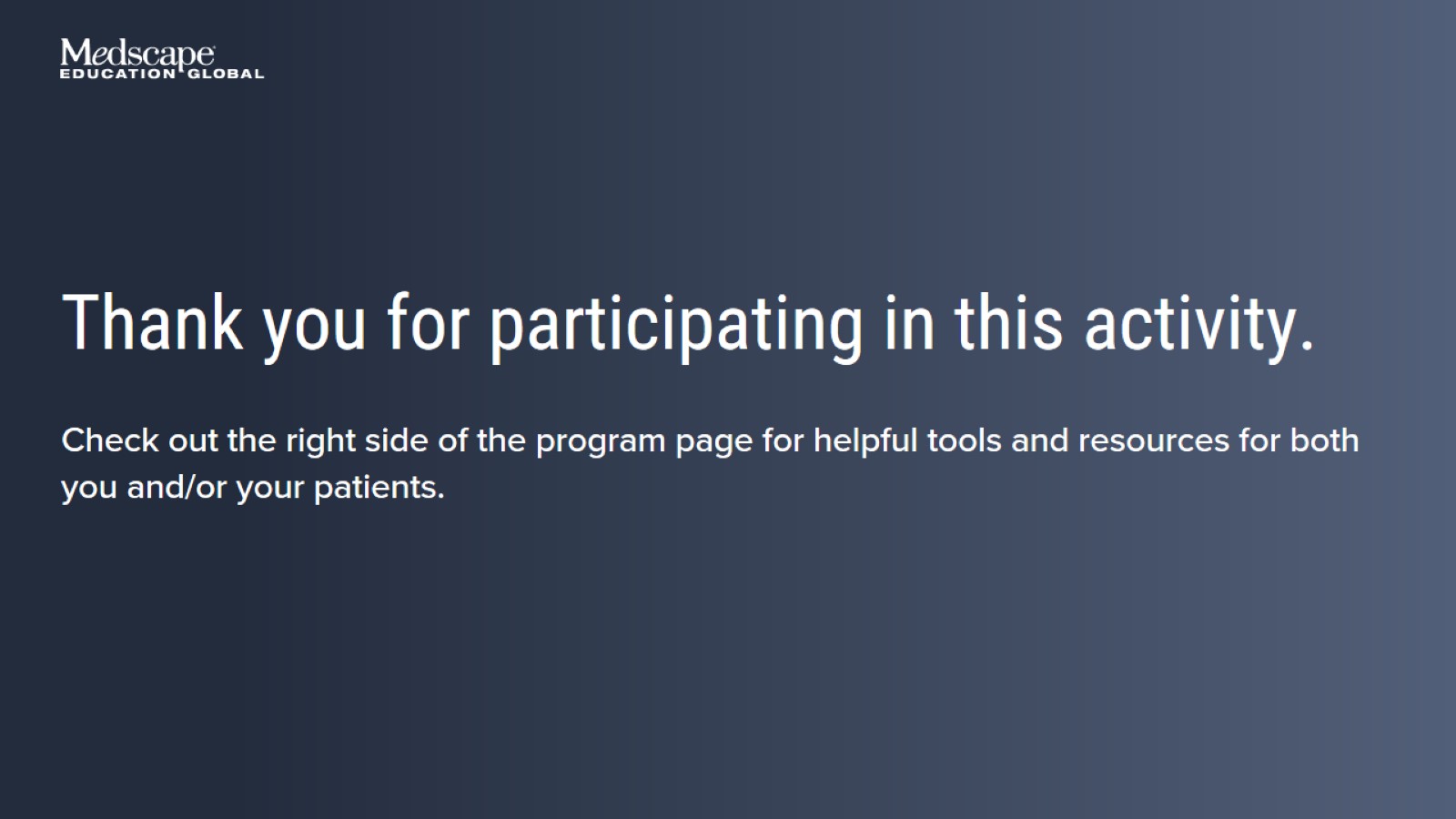